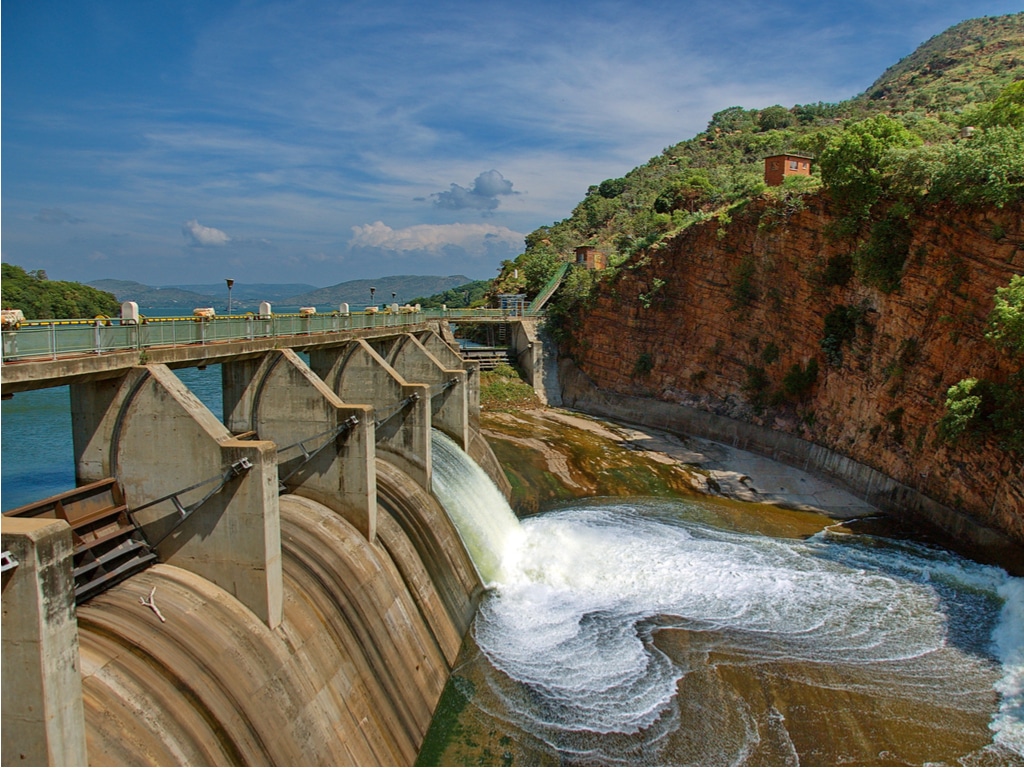 ENERJİ DÖNÜŞÜMLERİ
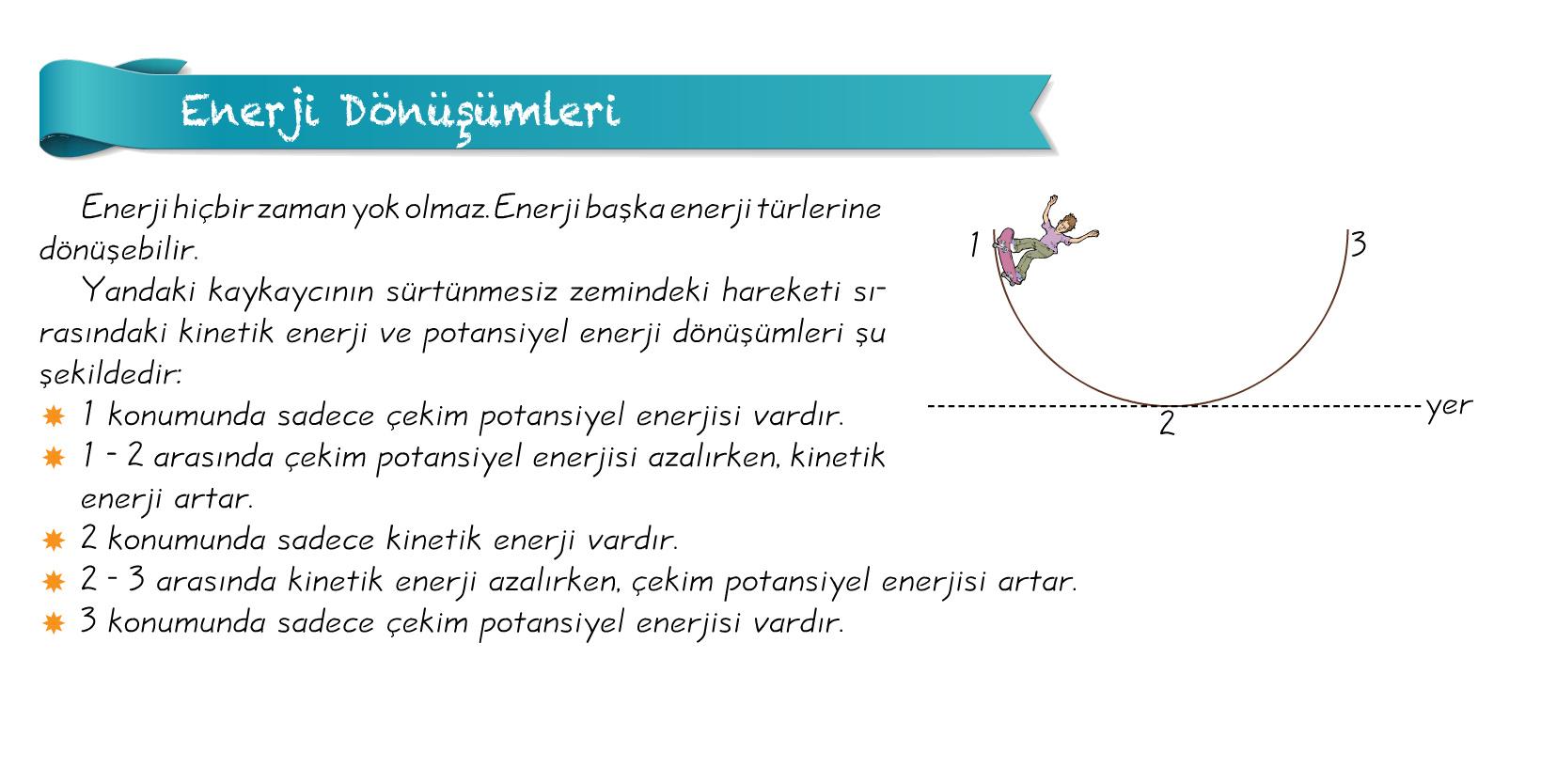 Bu kurala enerjinin korunumu yasası denir.
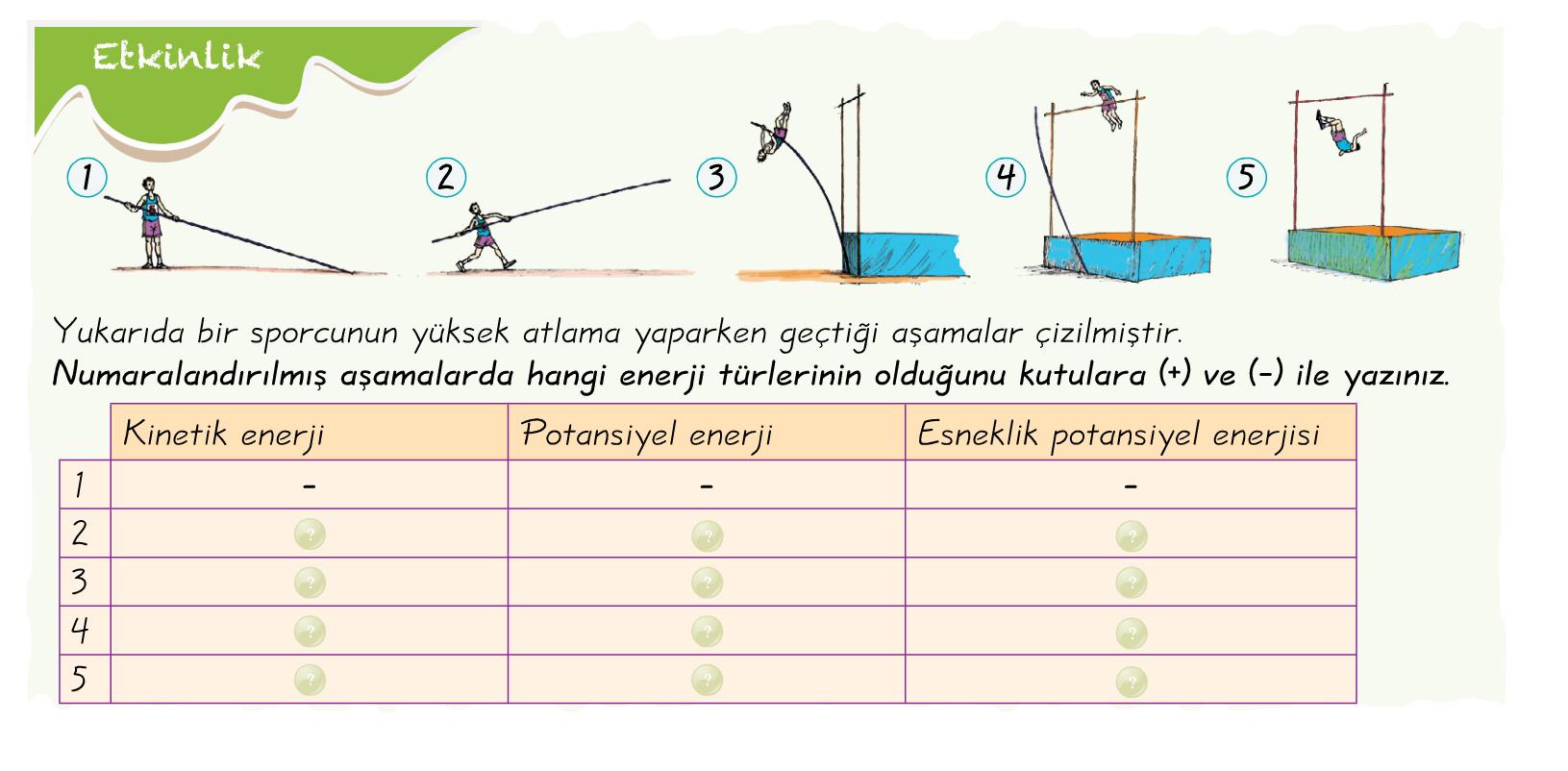 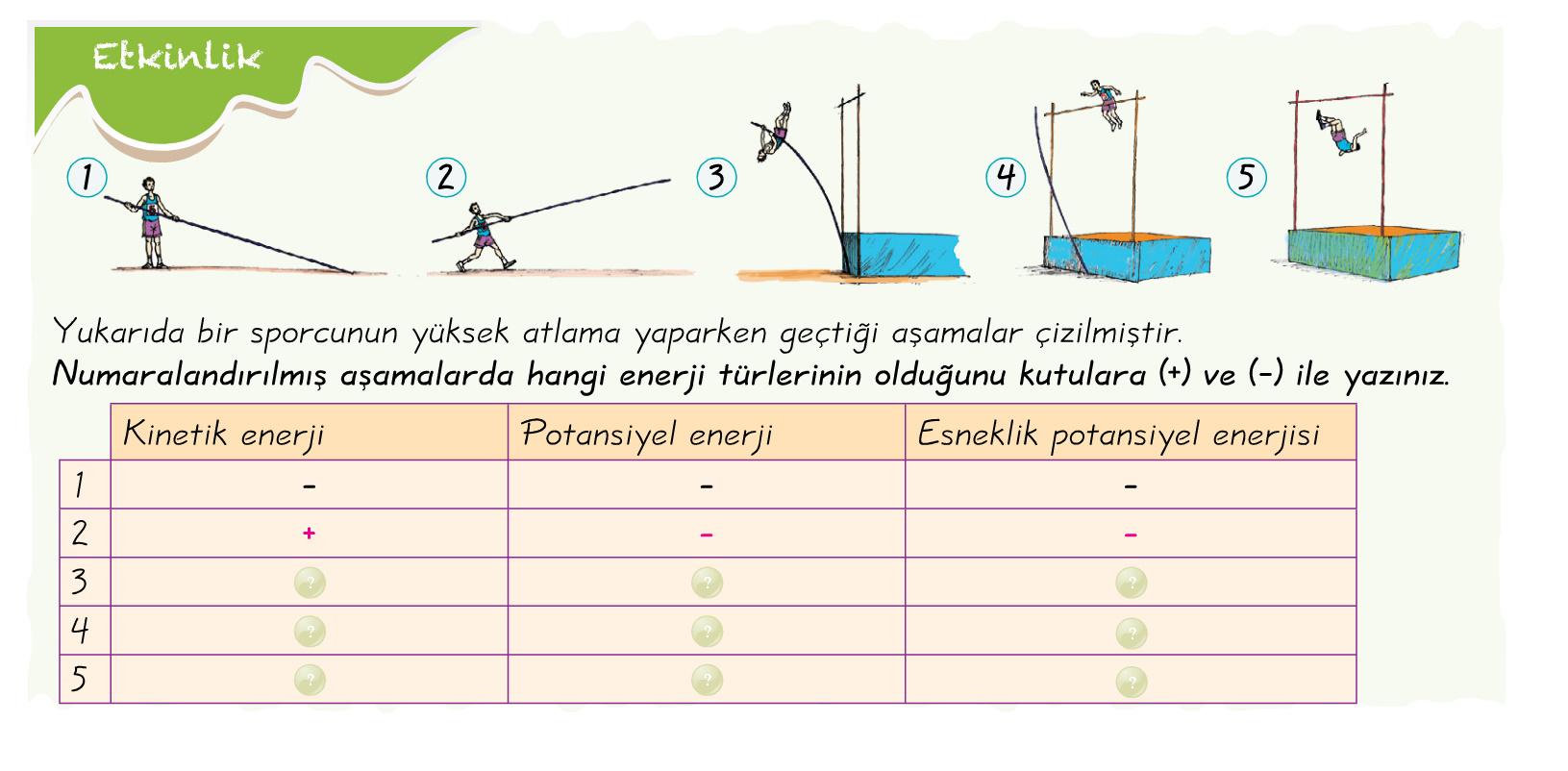 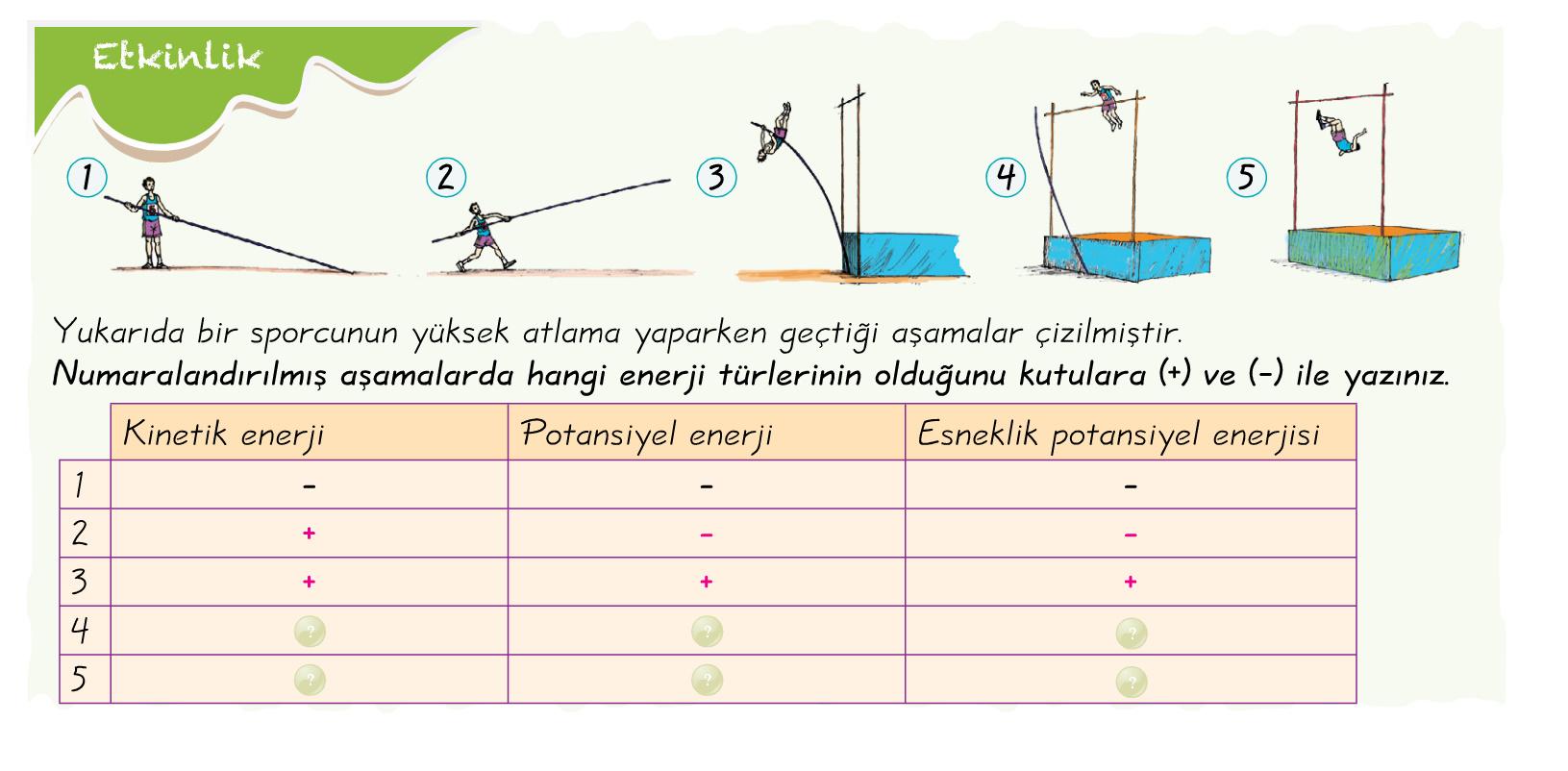 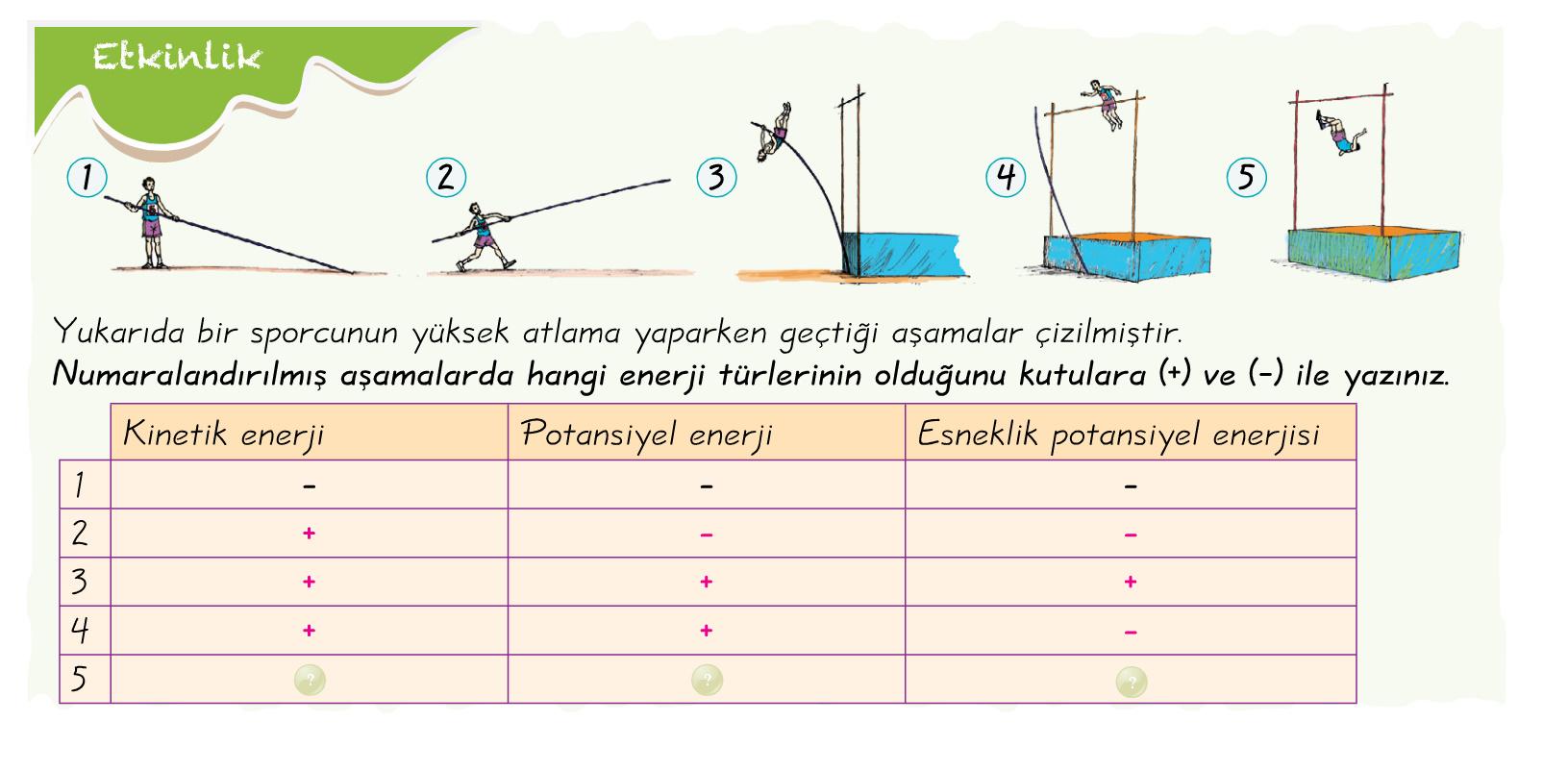 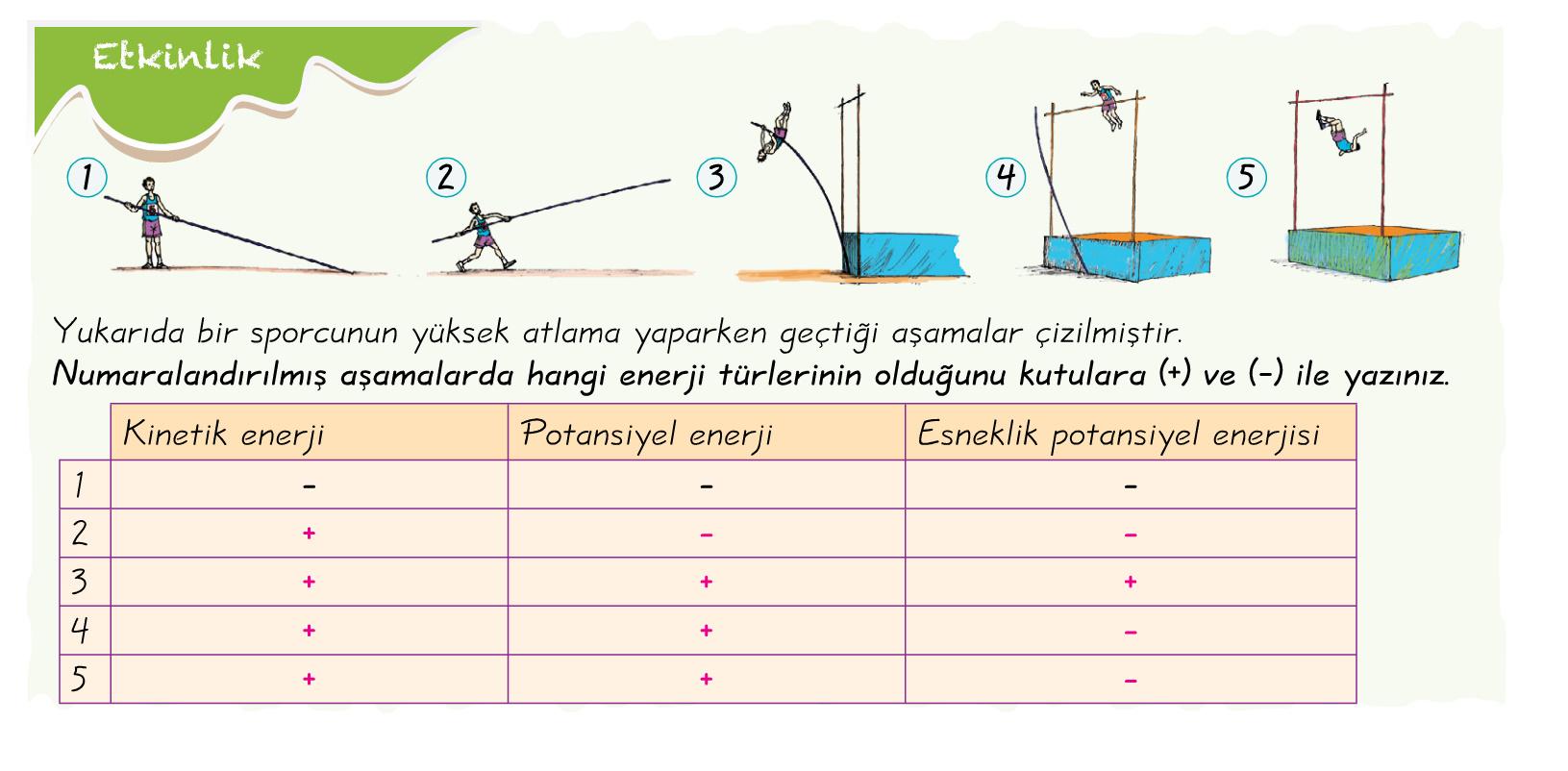 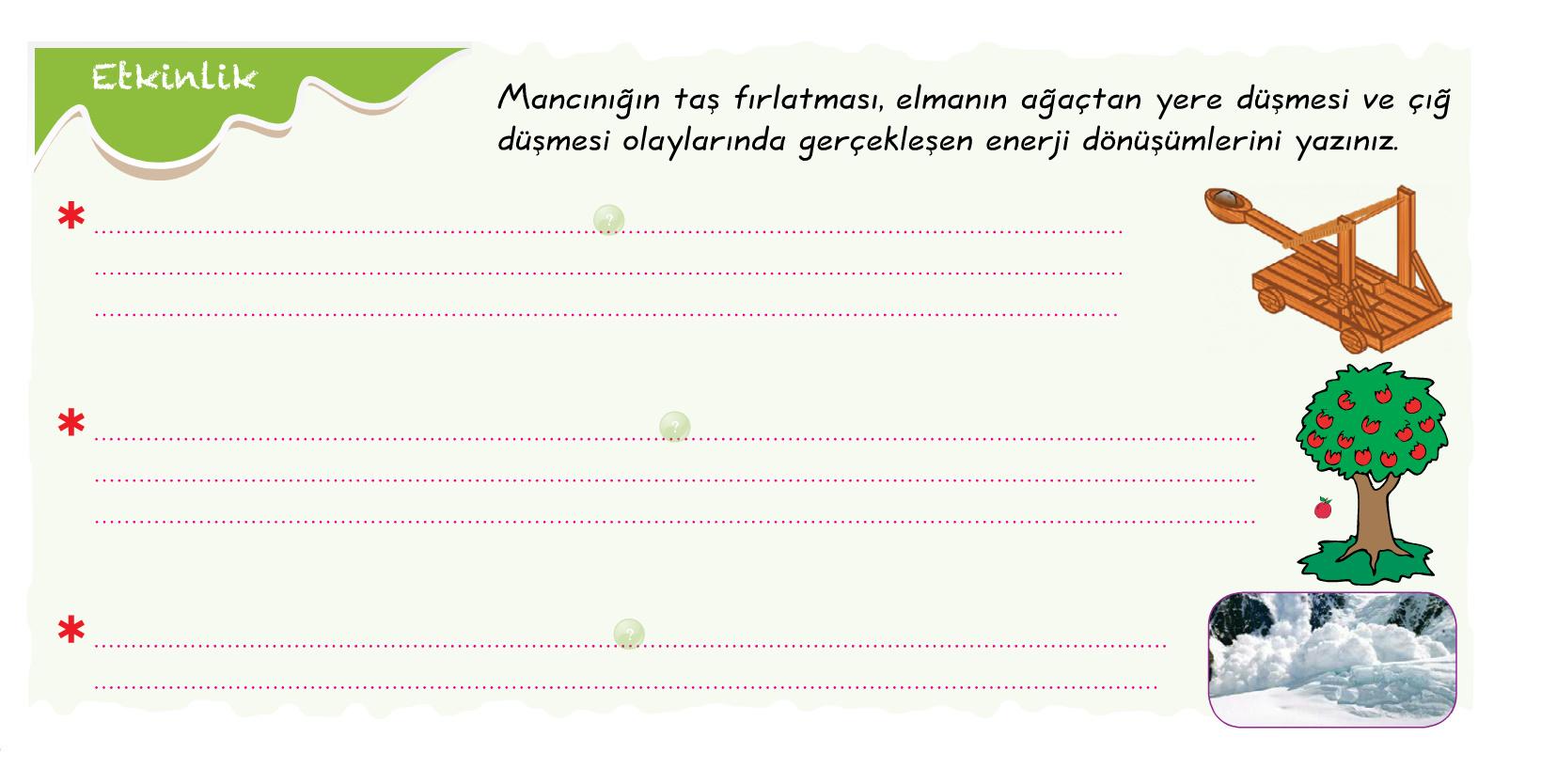 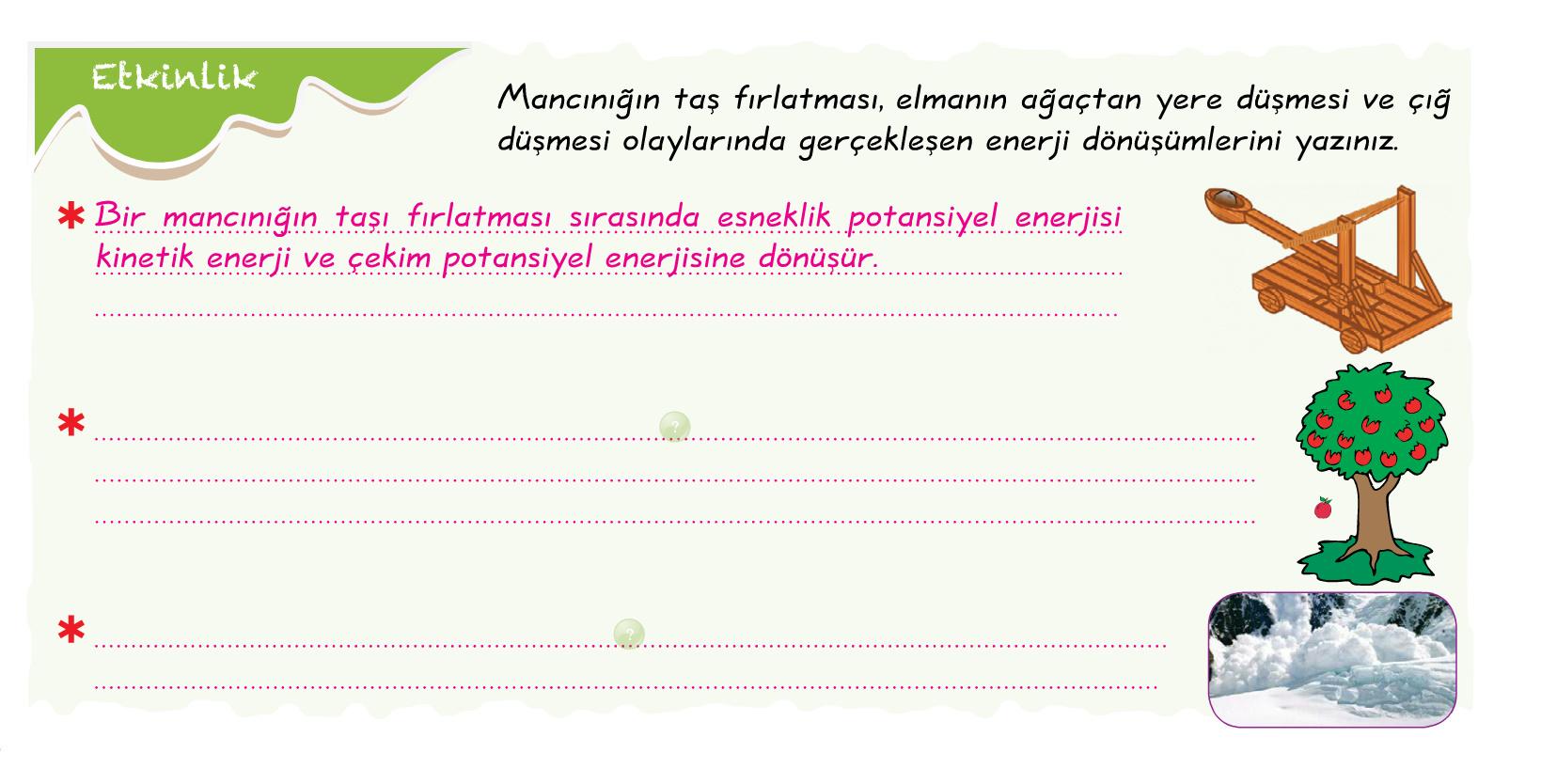 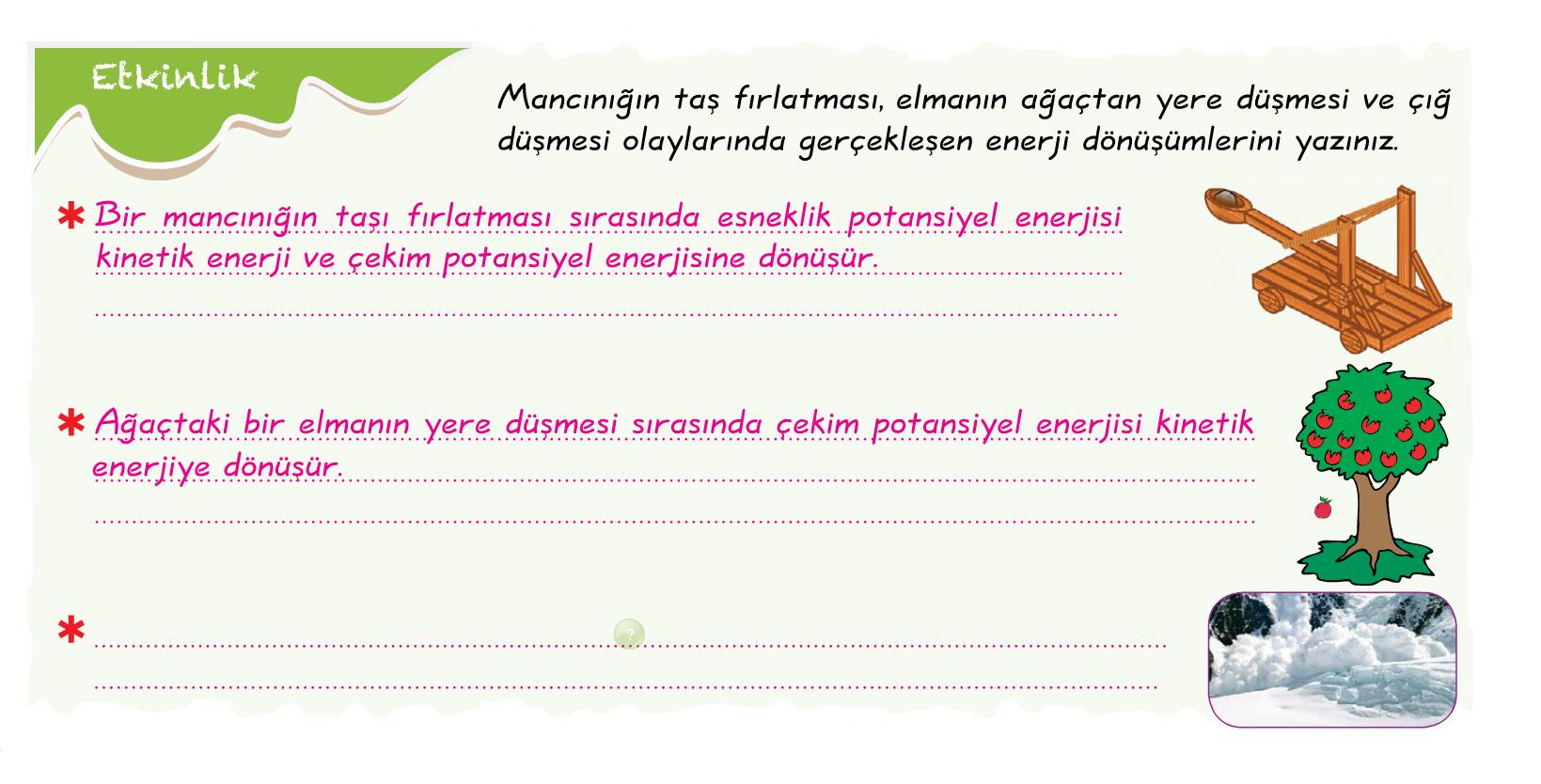 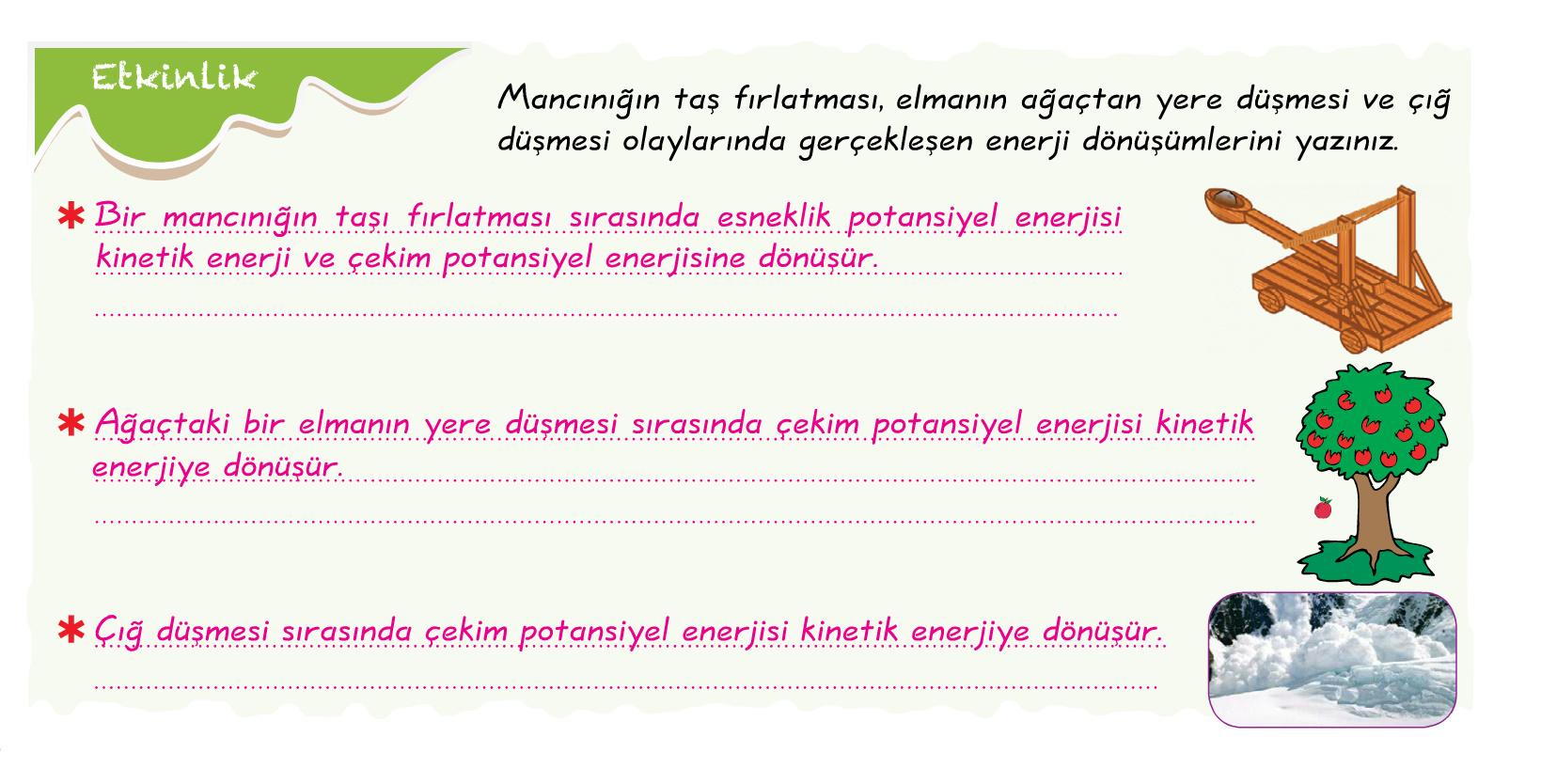 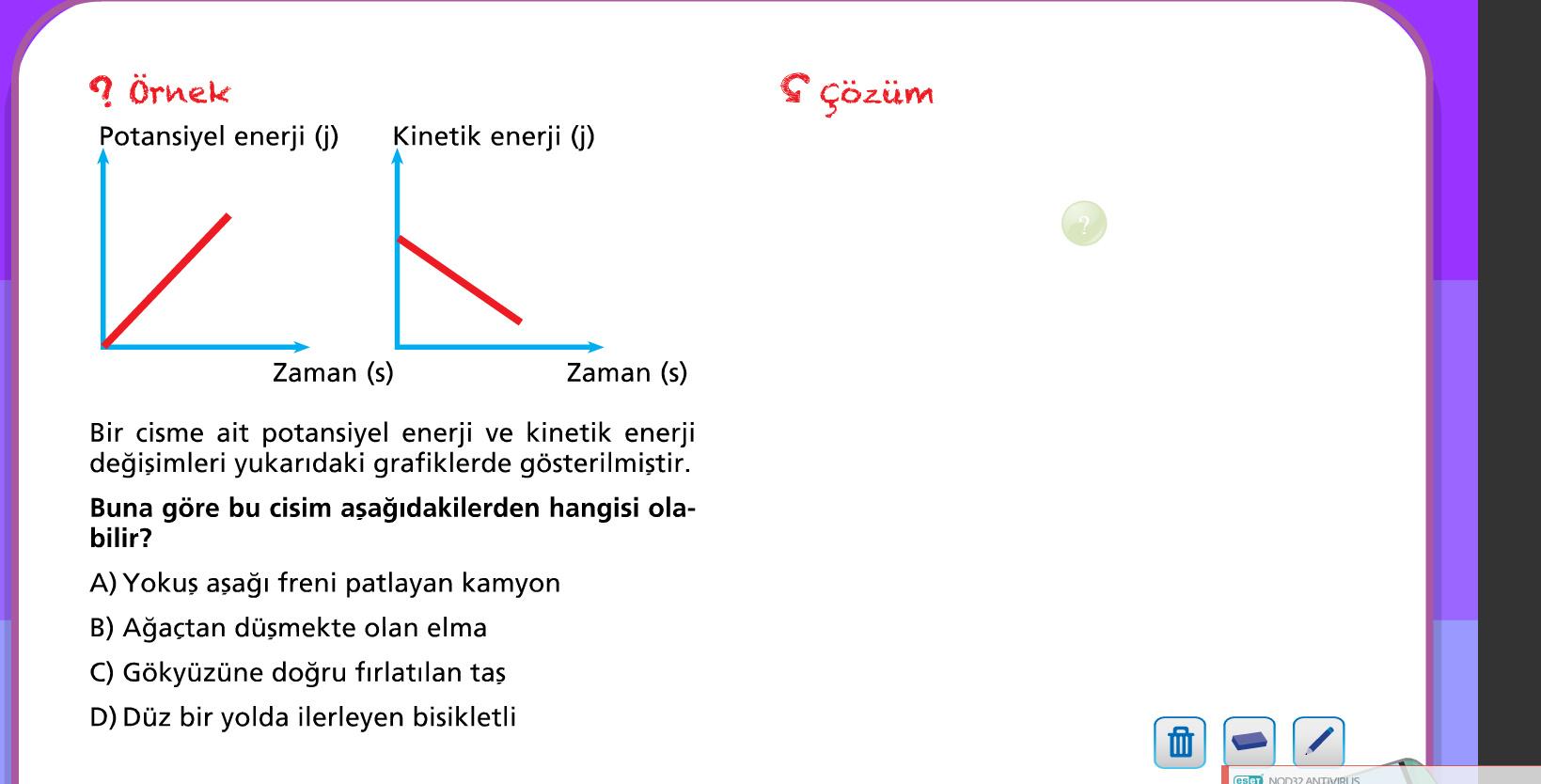 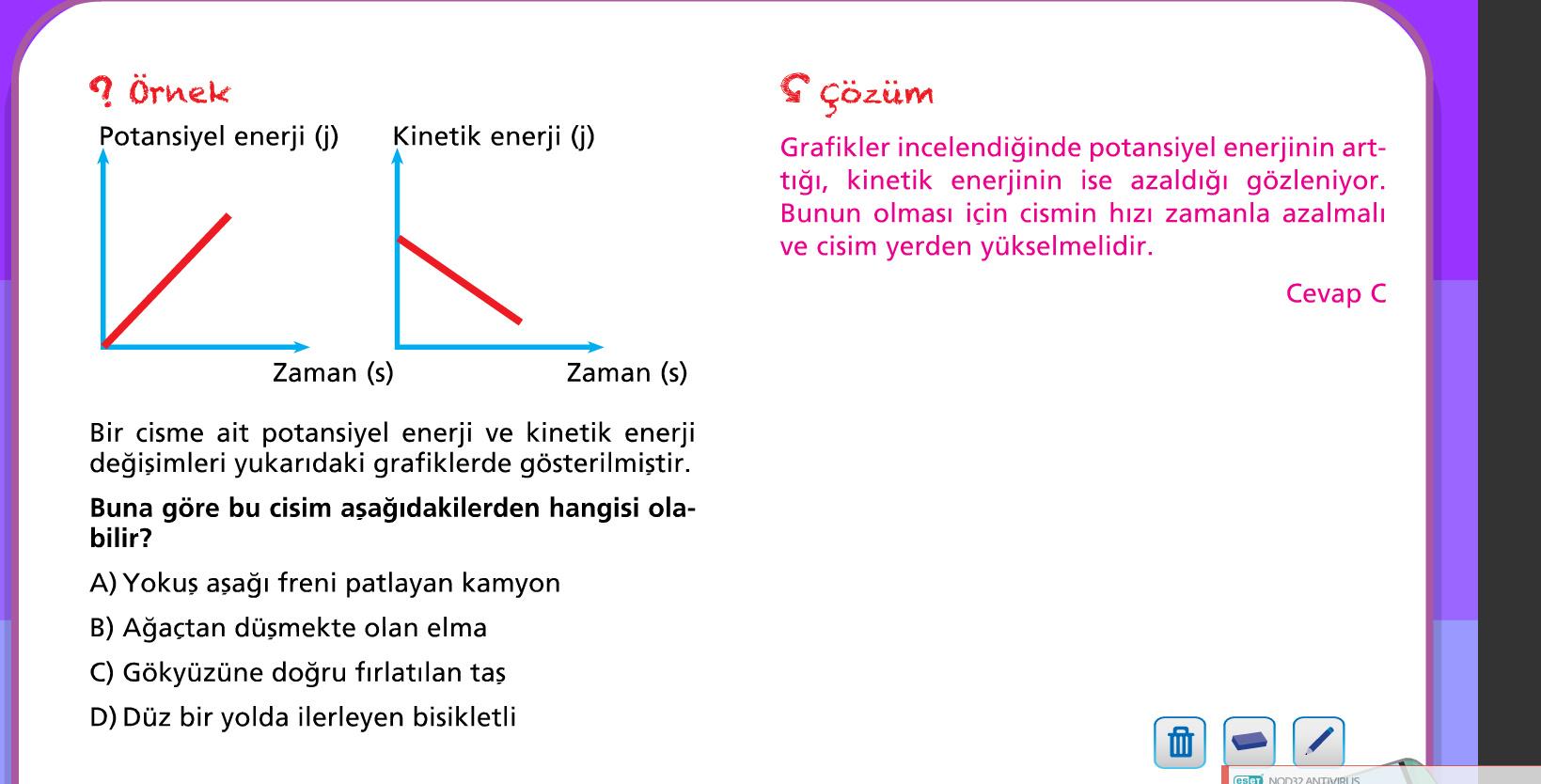 Mekanik Enerji (Toplam Enerji)
Mekanik enerji, sürtünmesiz ortamdaki bir cismin potansiyel ve kinetik enerjilerinin toplamıdır.
ME = KE + PE

                          Sistemde sürtünme kuvveti yoksa mekanik enerji               			                 sabittir, değişmez.
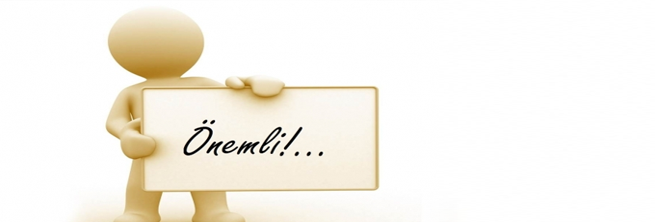 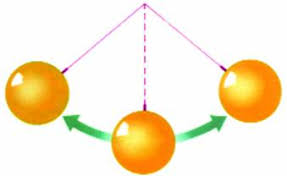 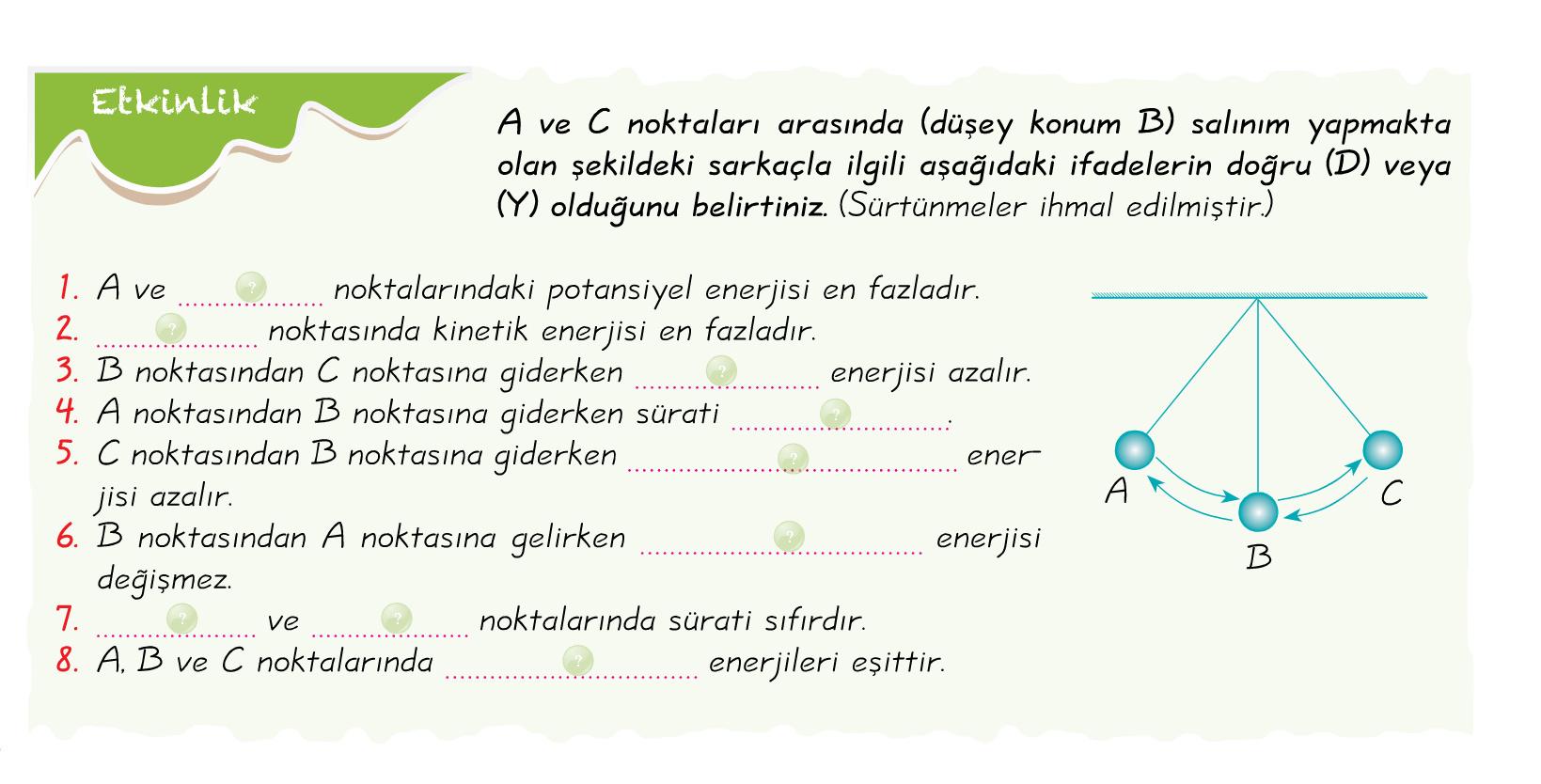 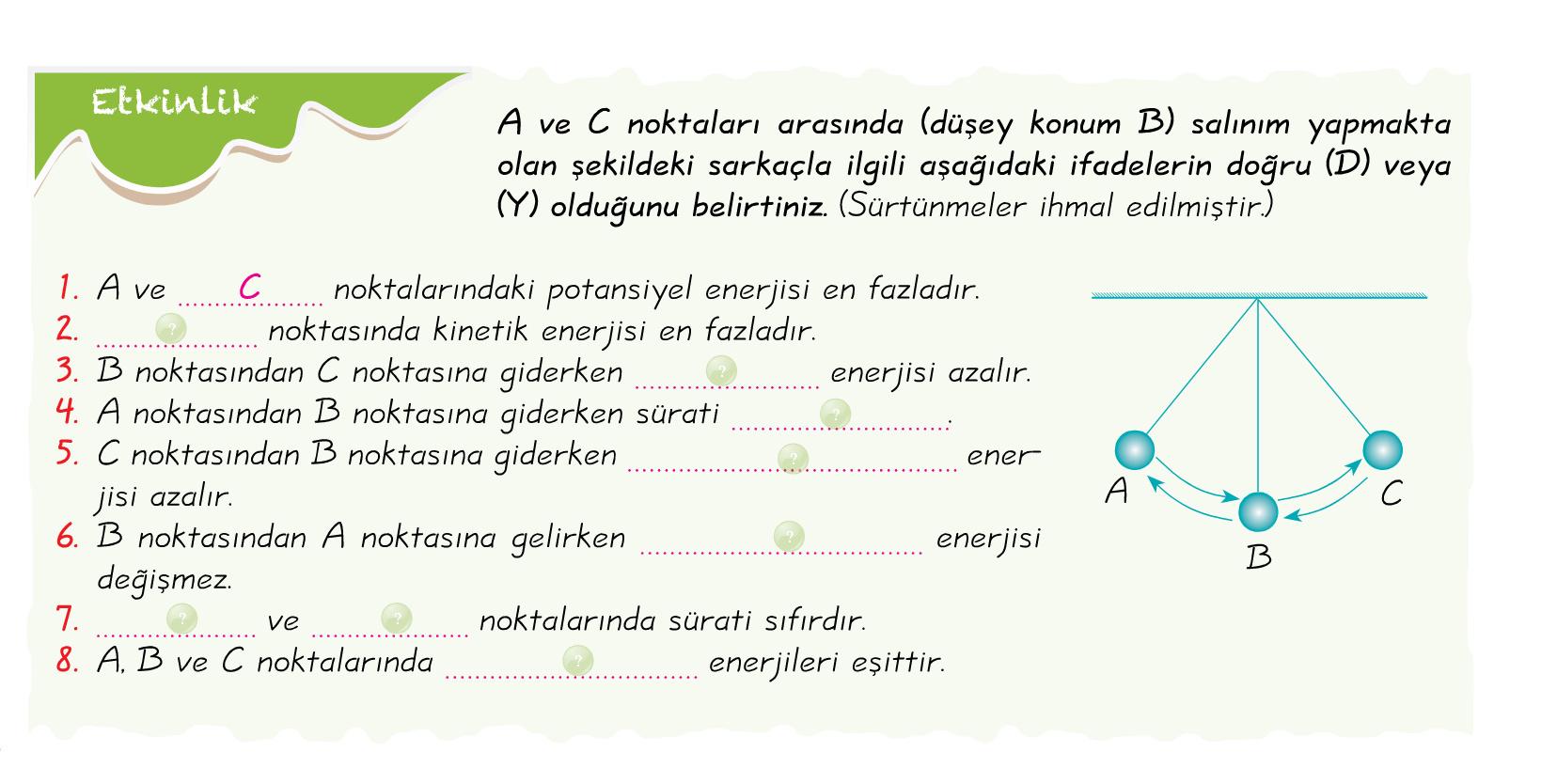 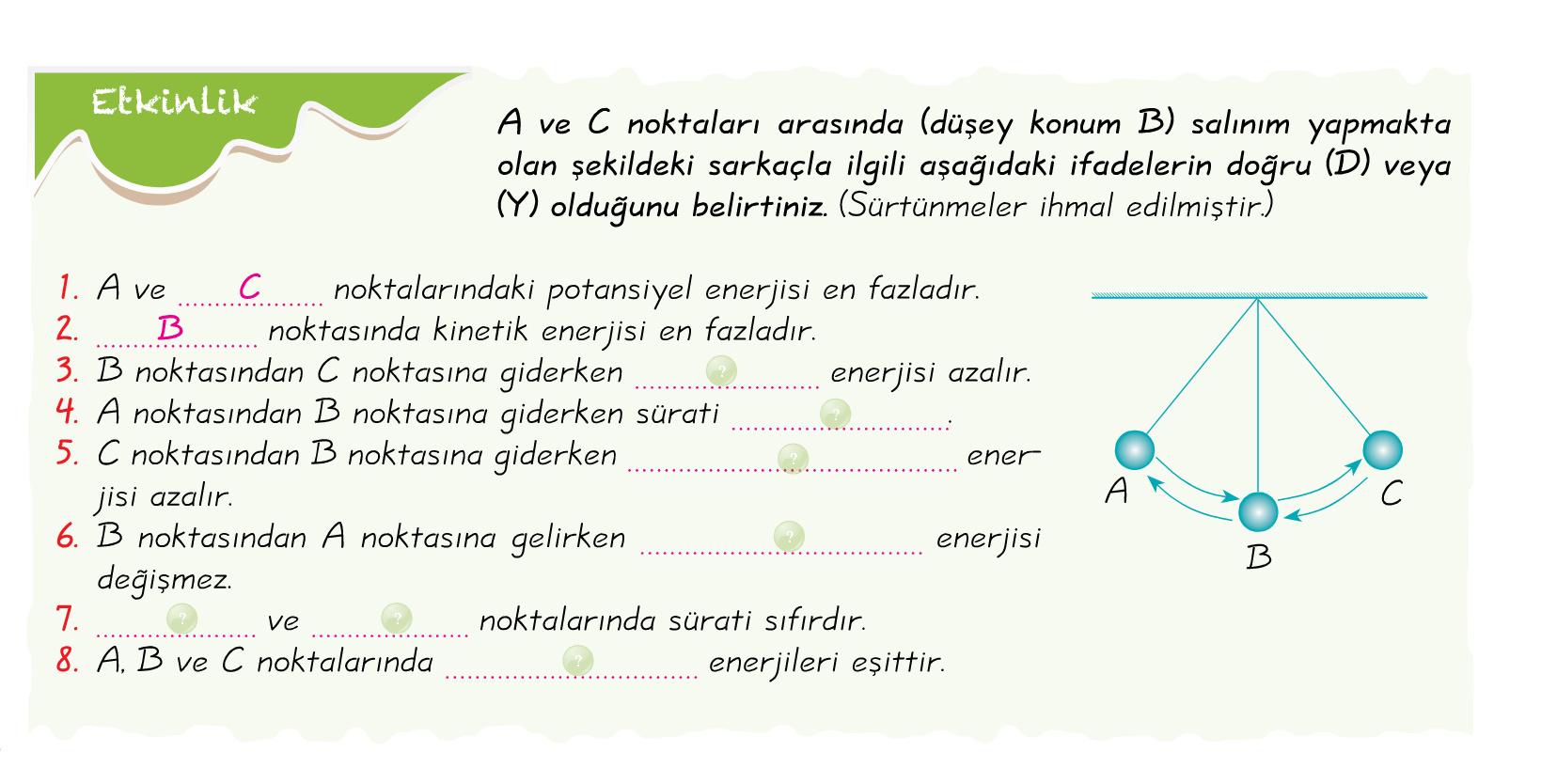 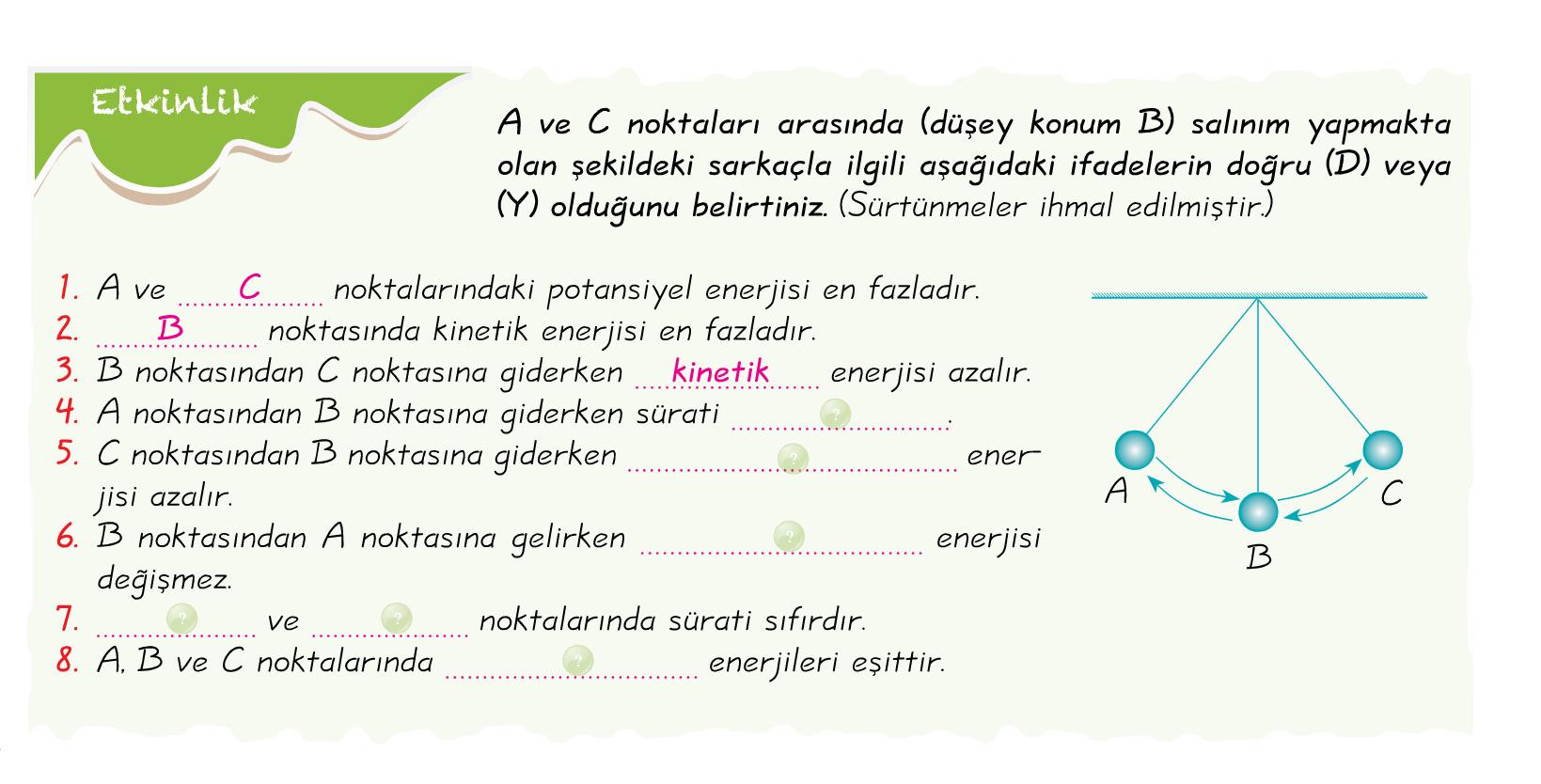 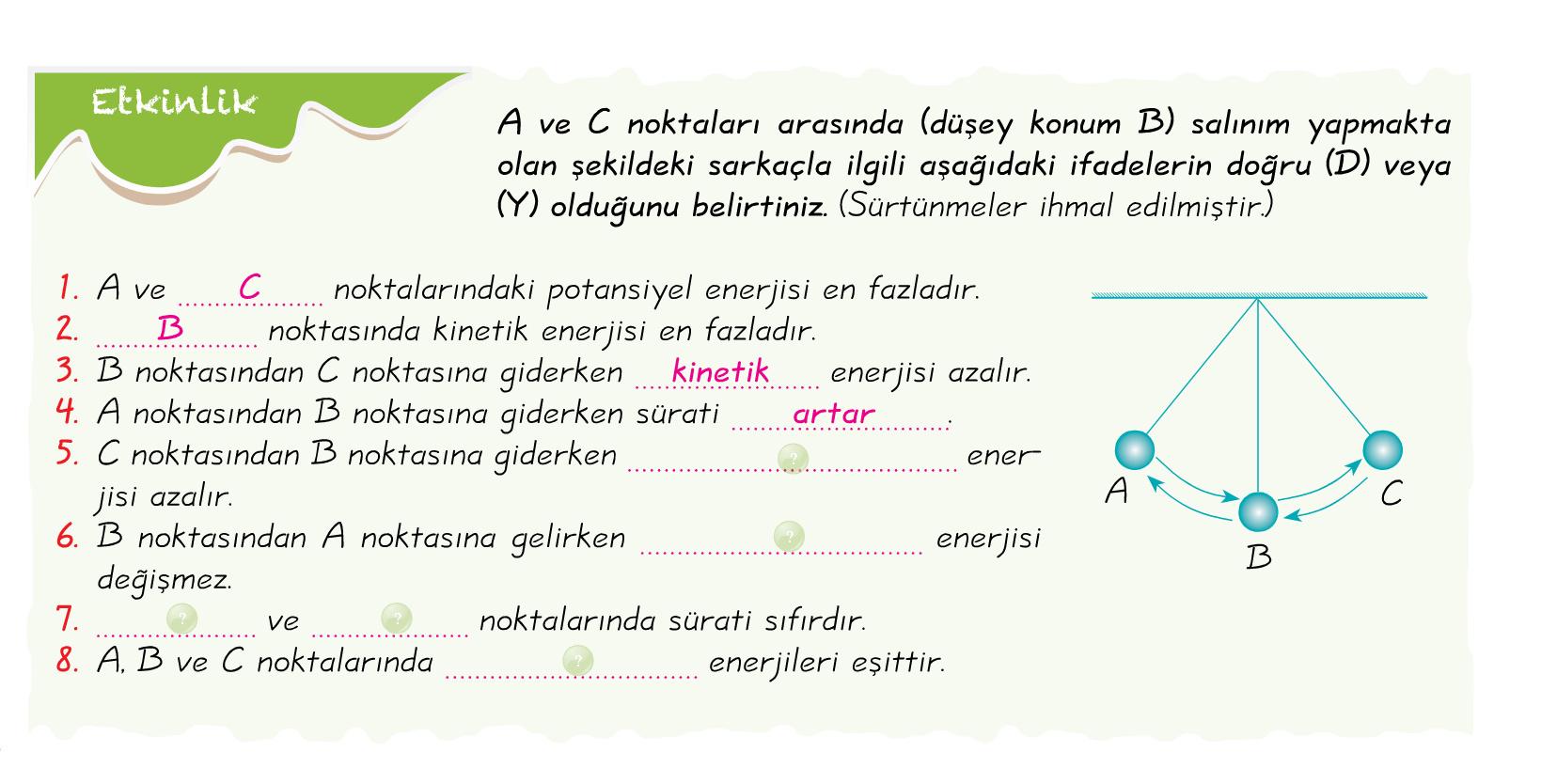 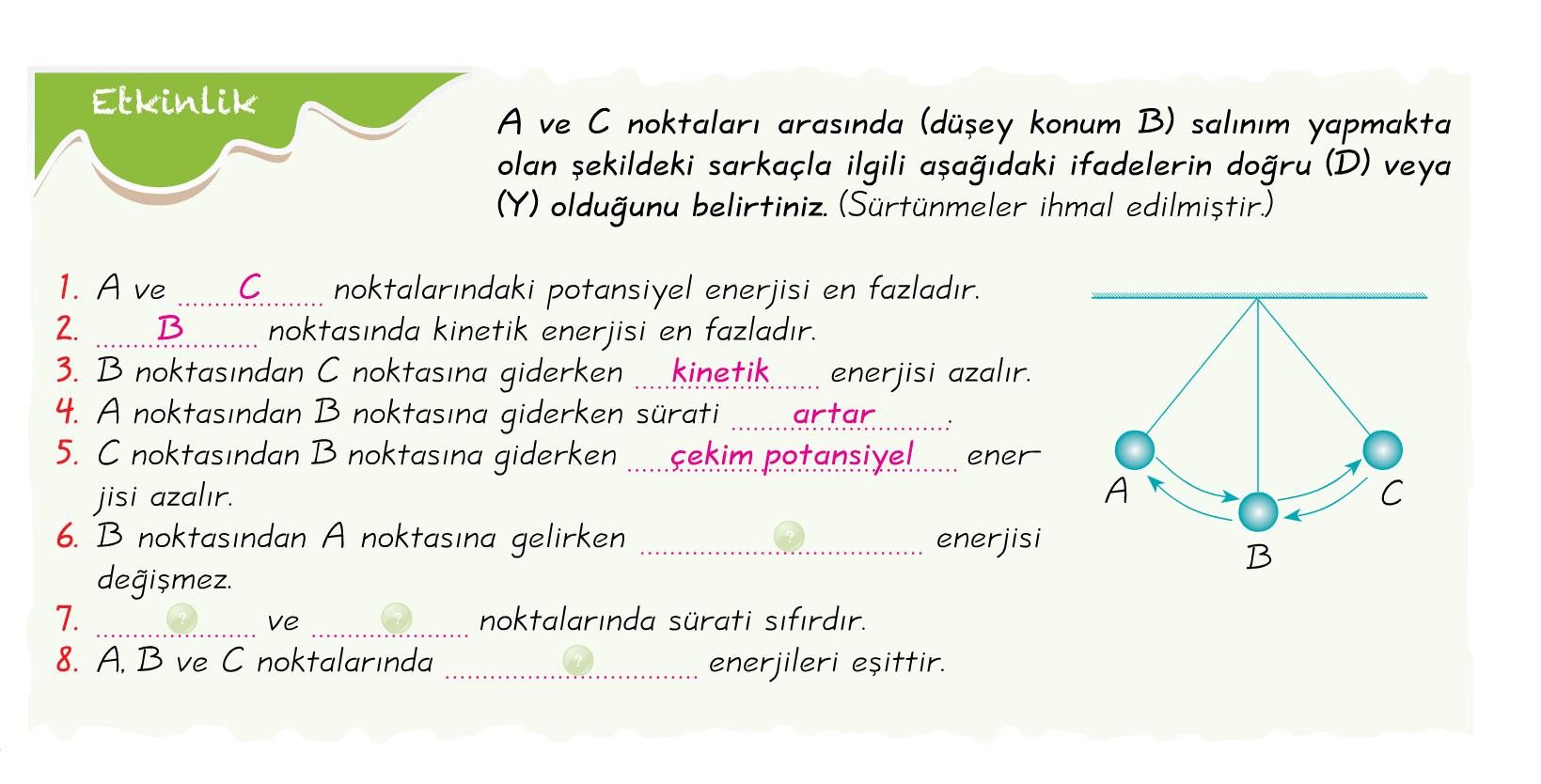 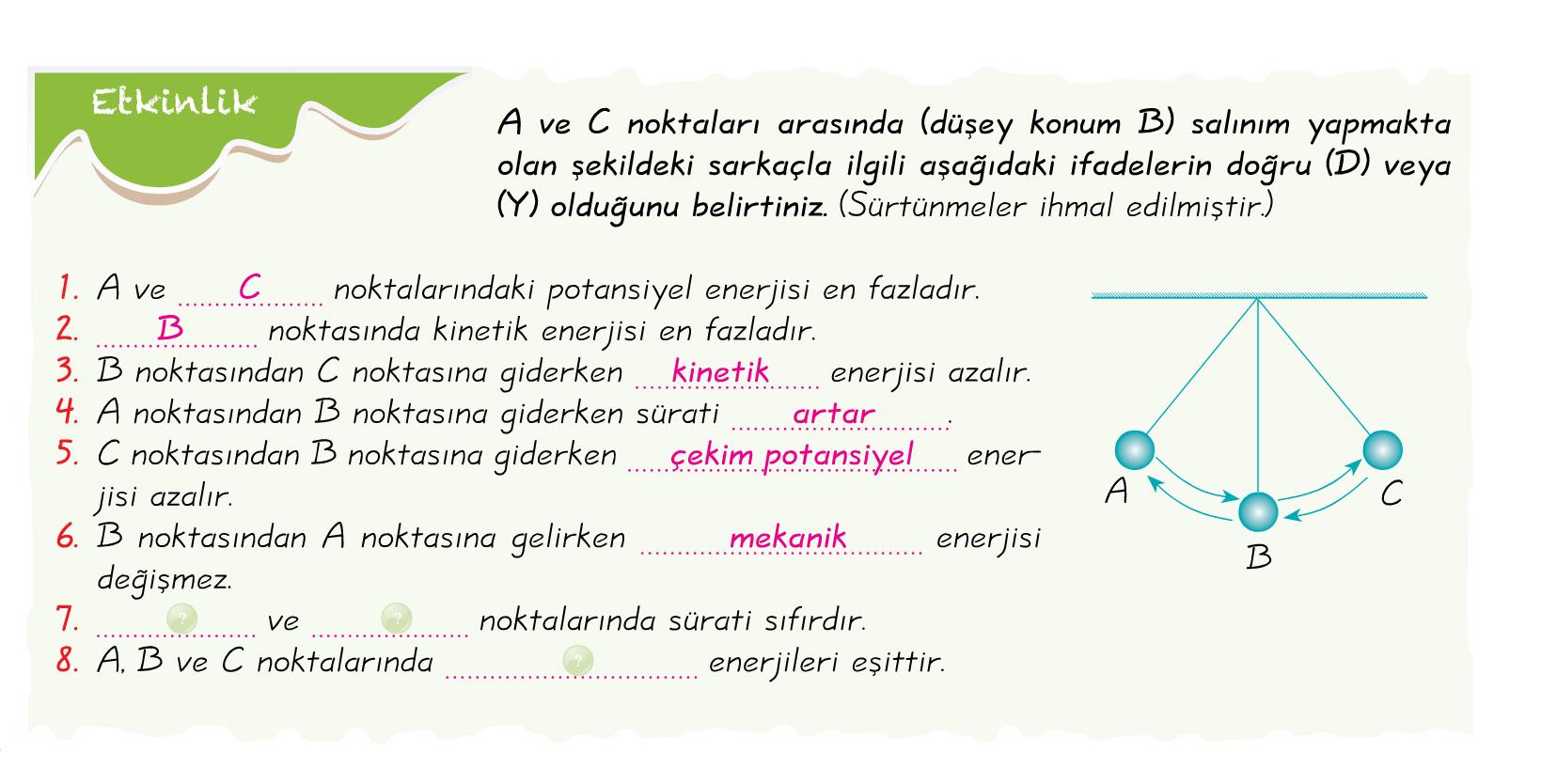 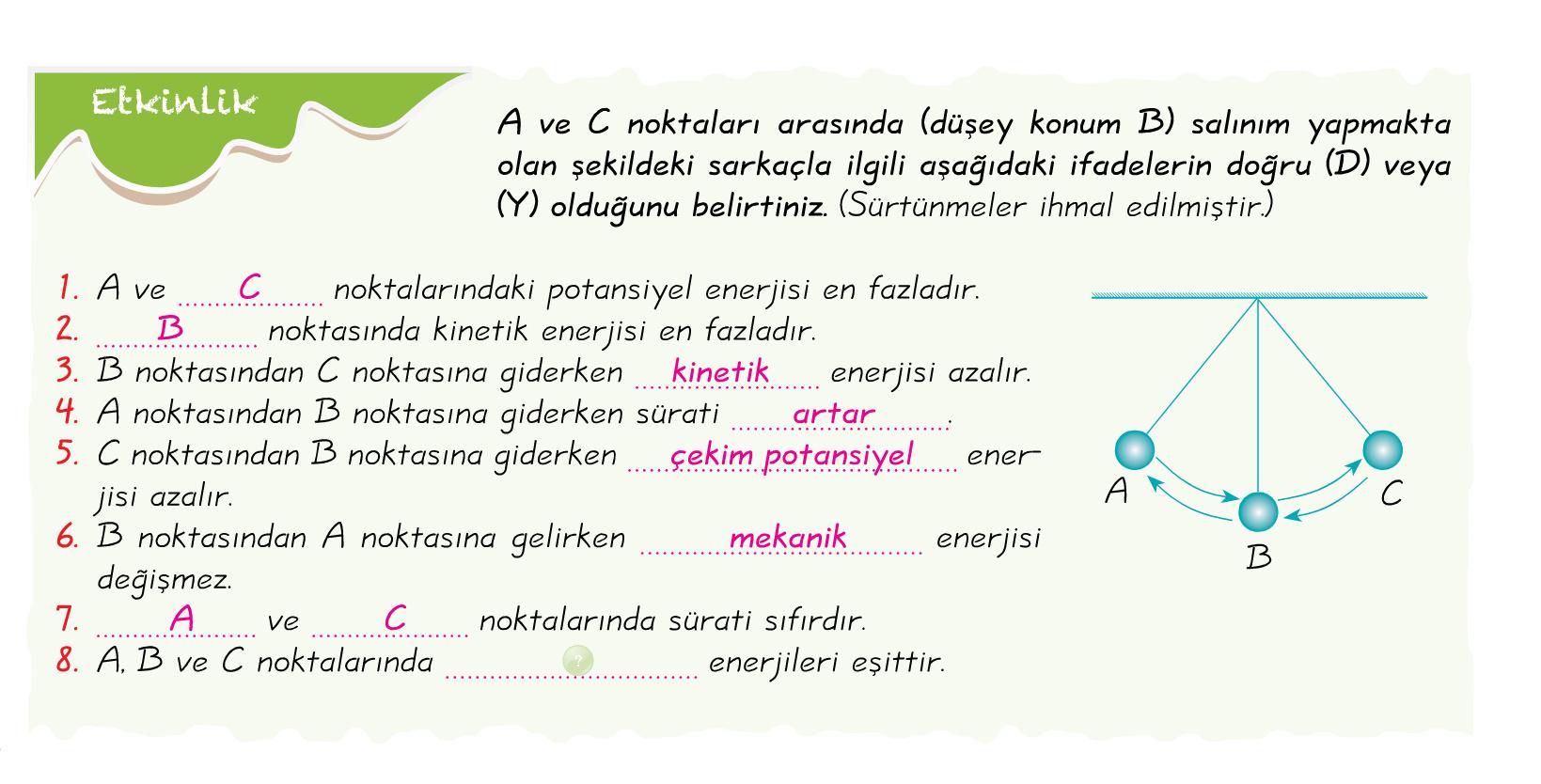 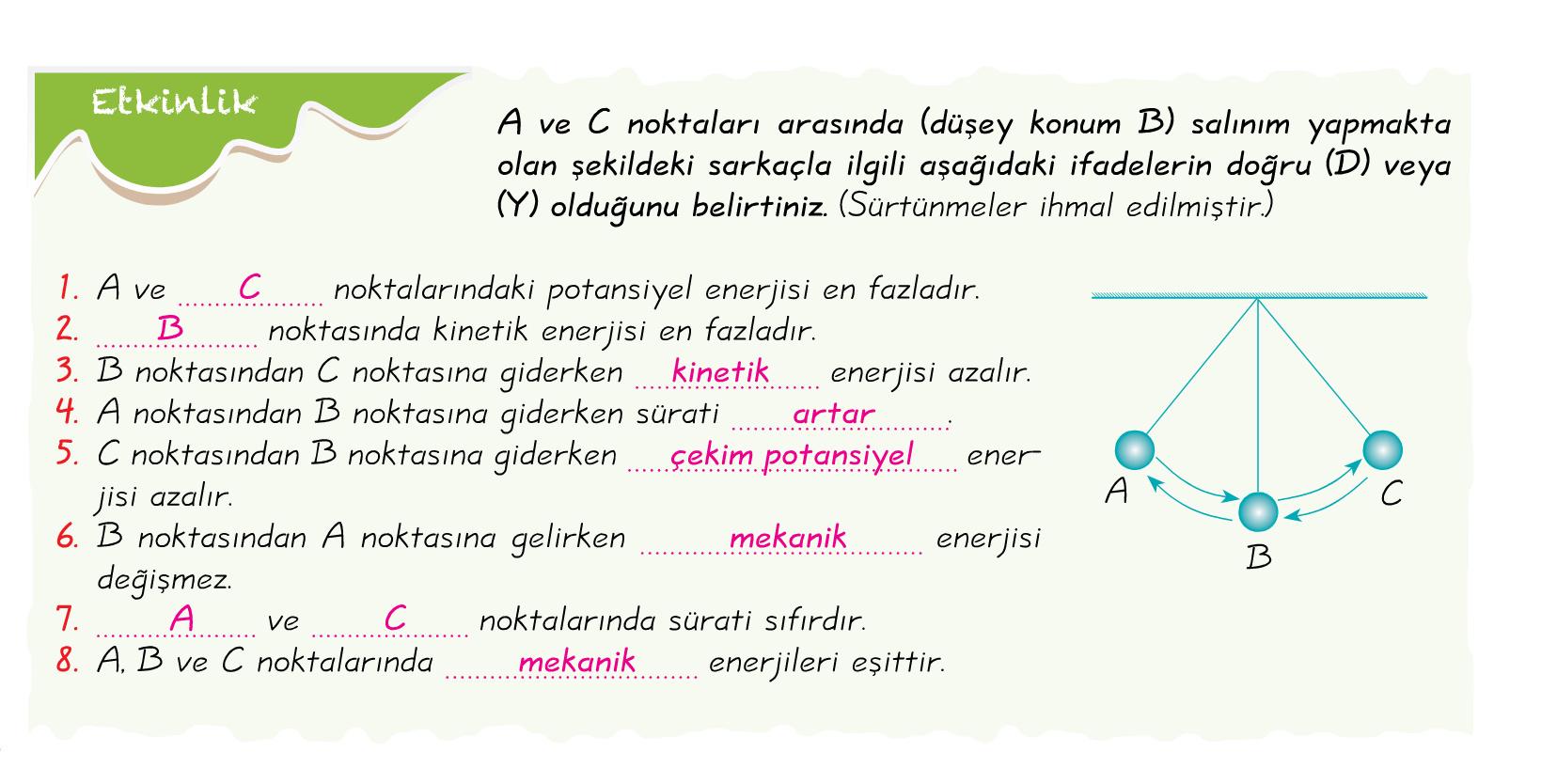 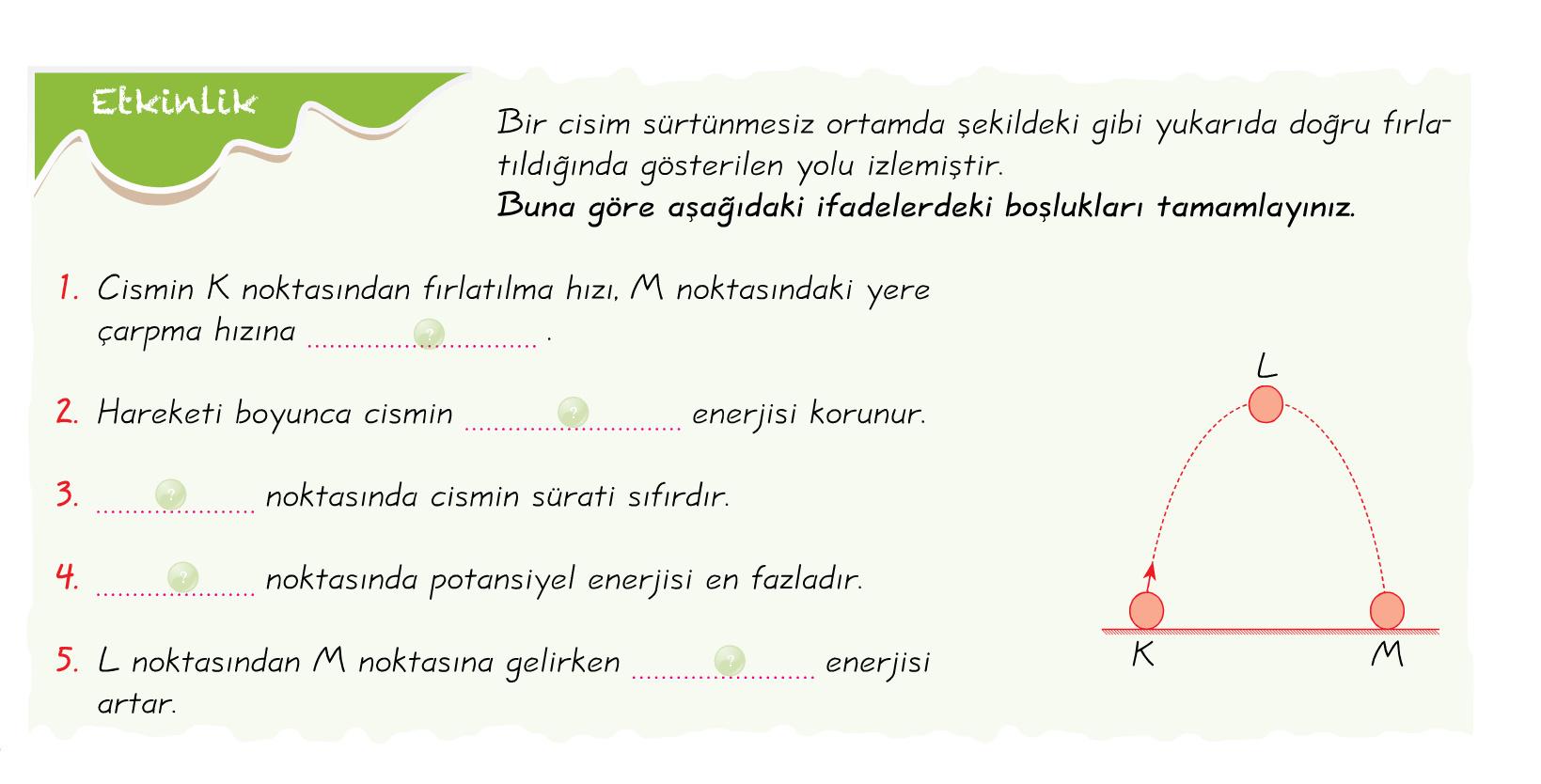 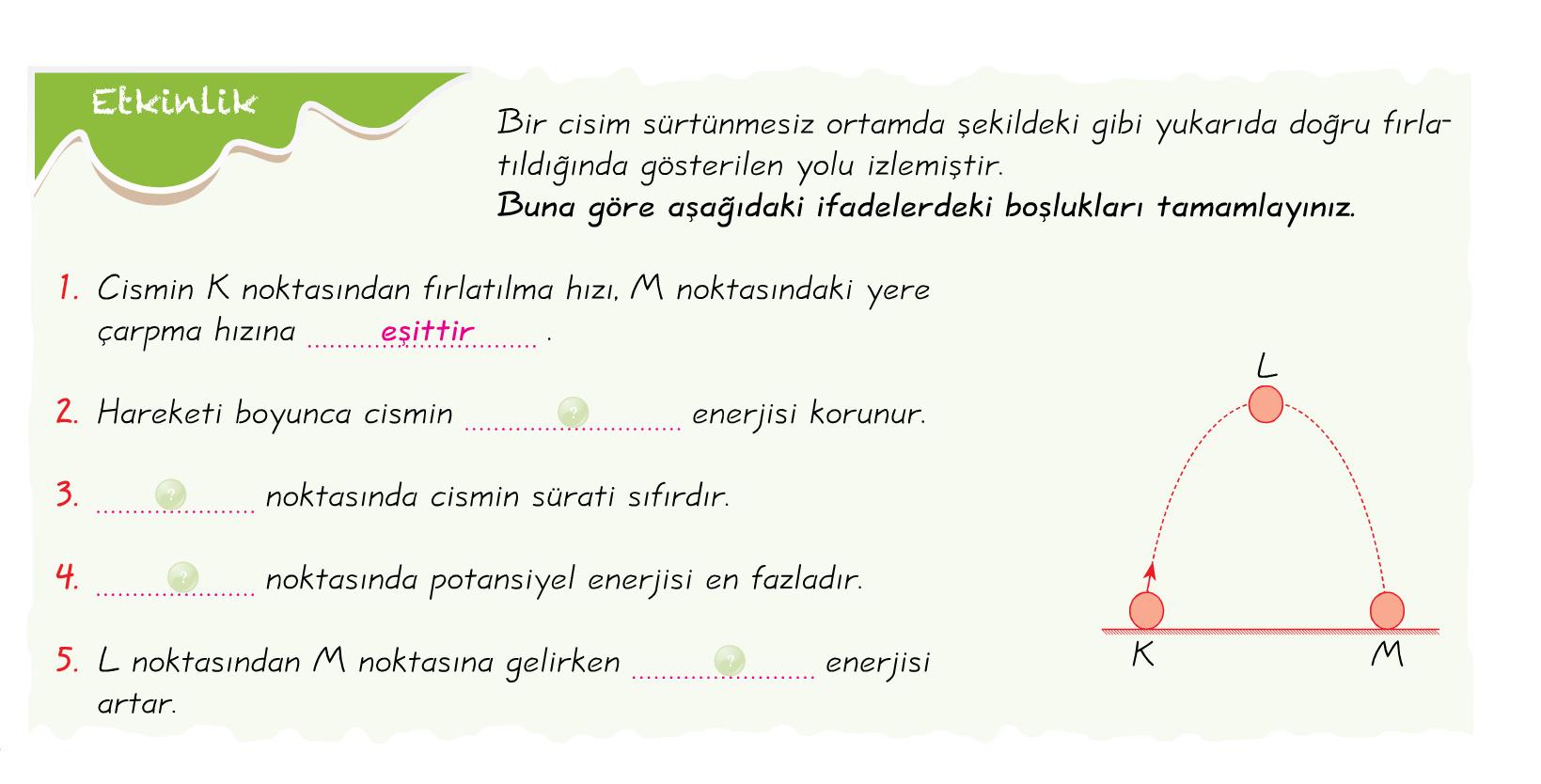 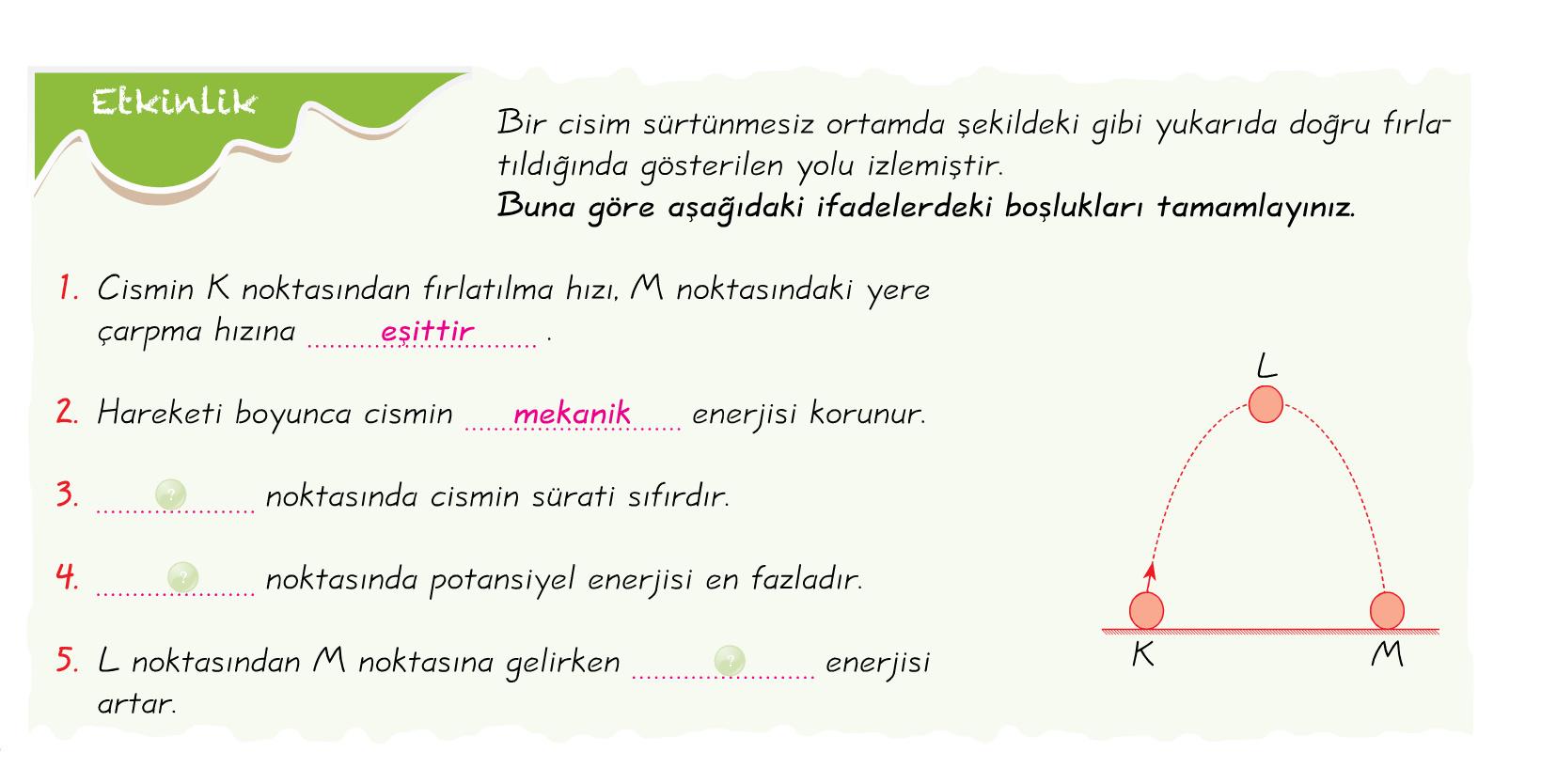 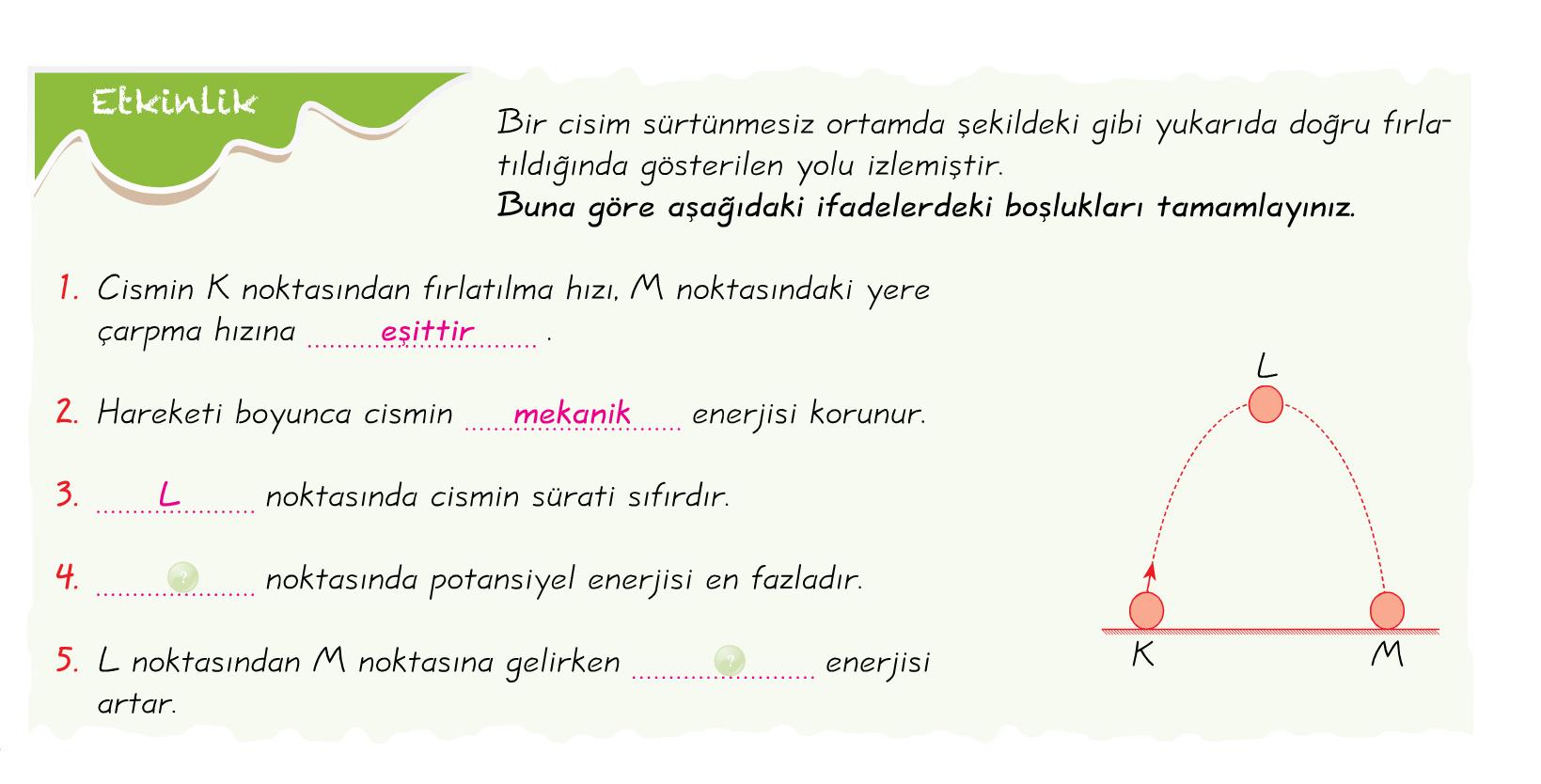 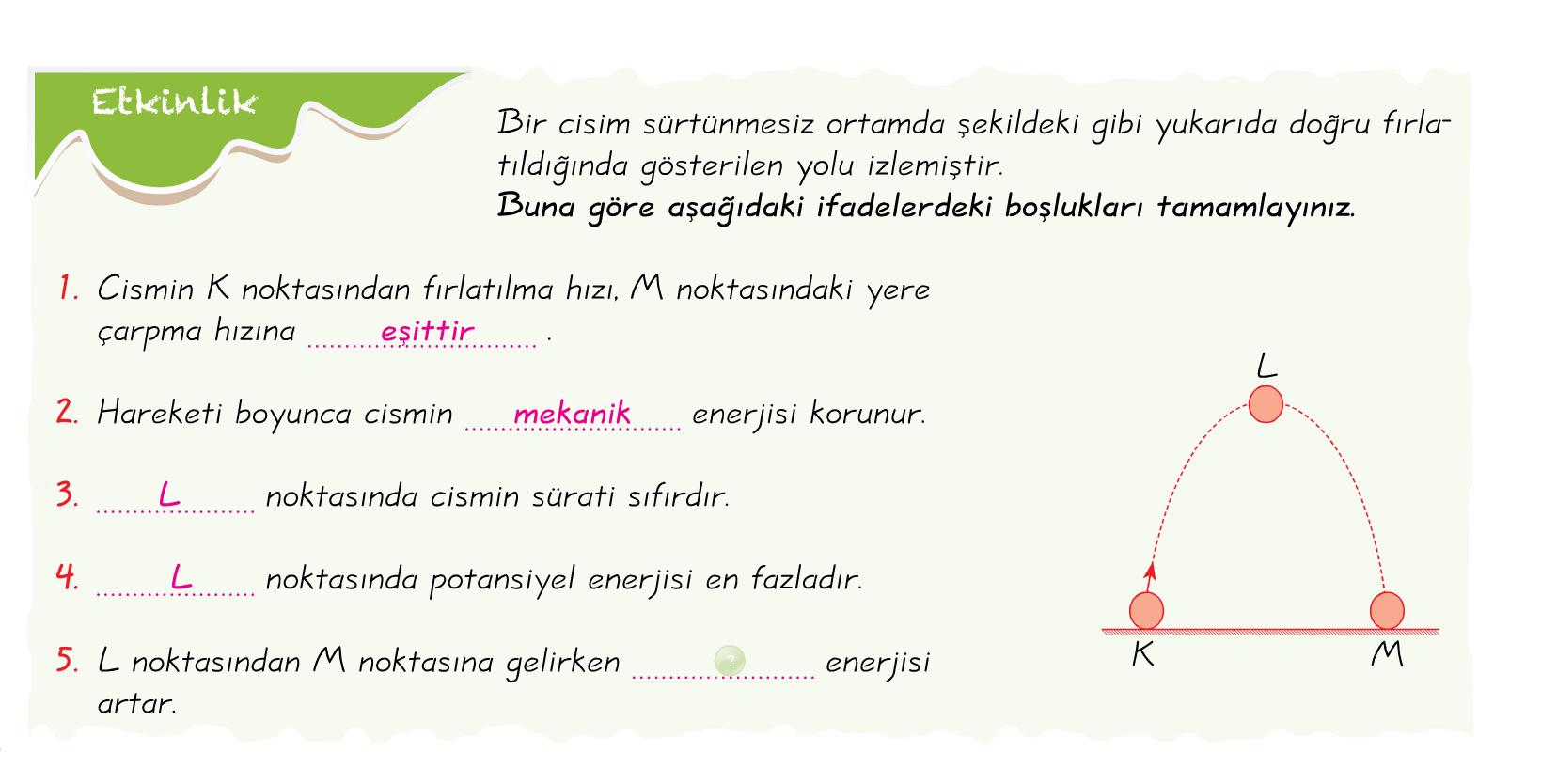 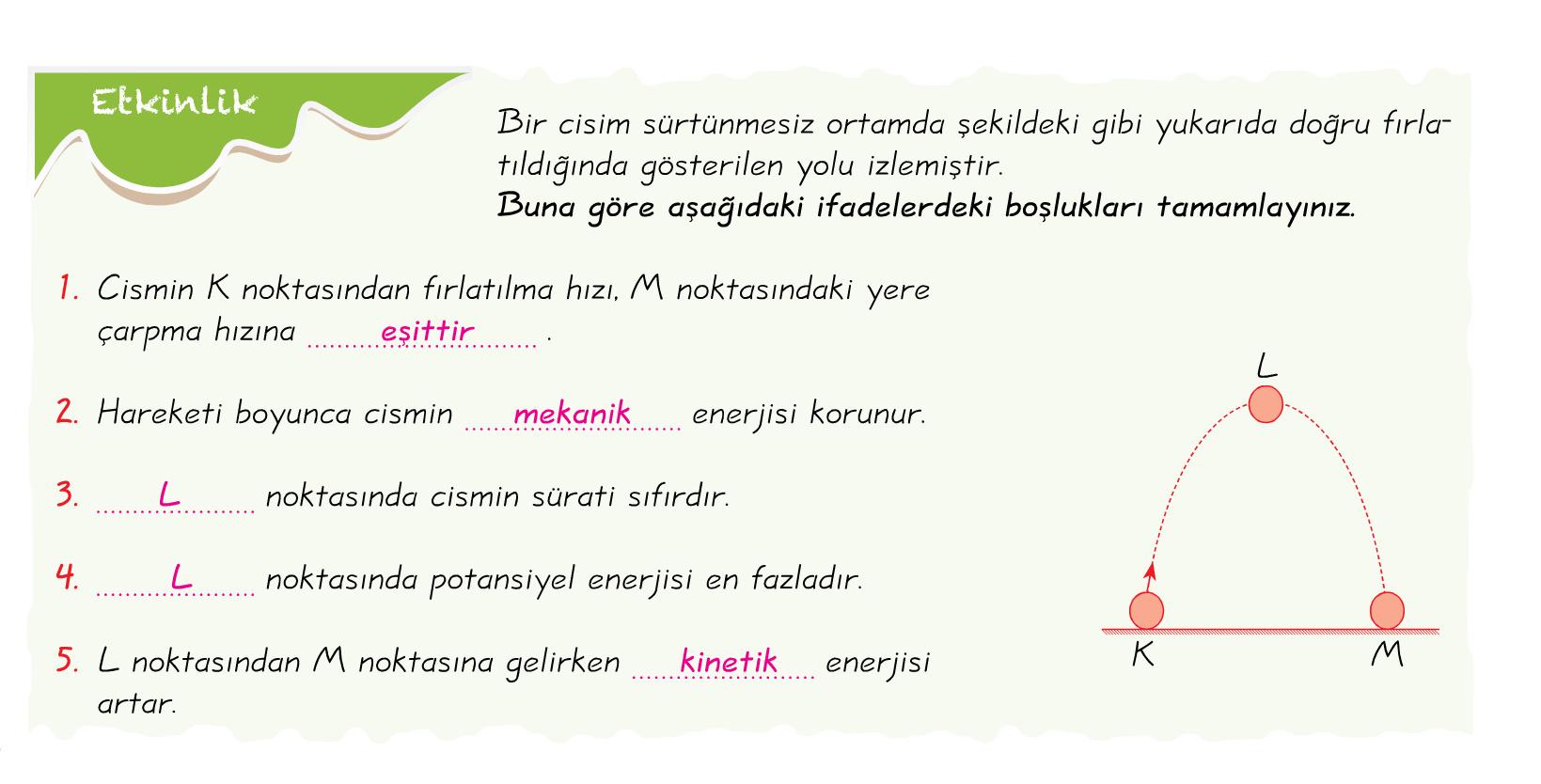 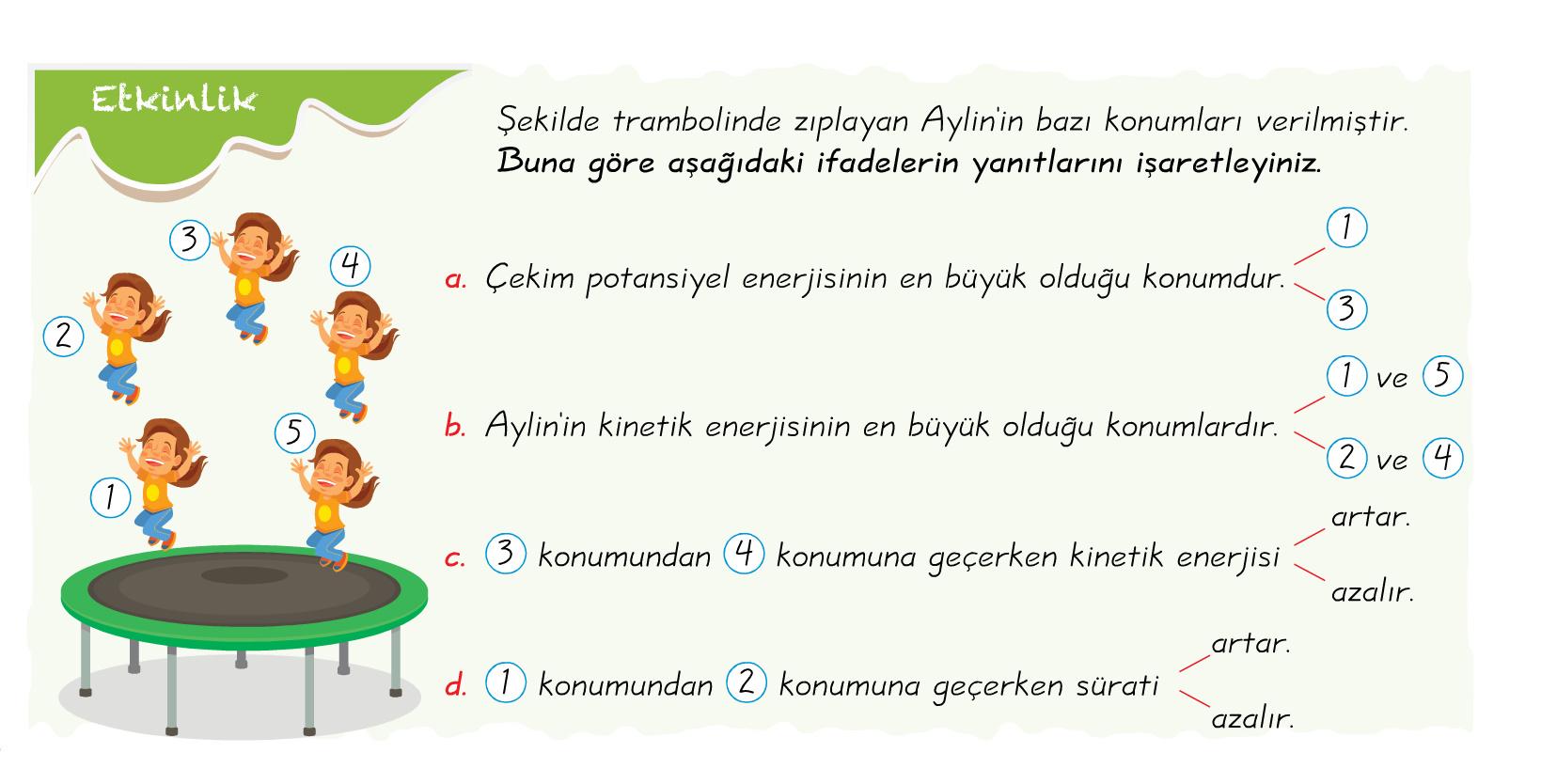 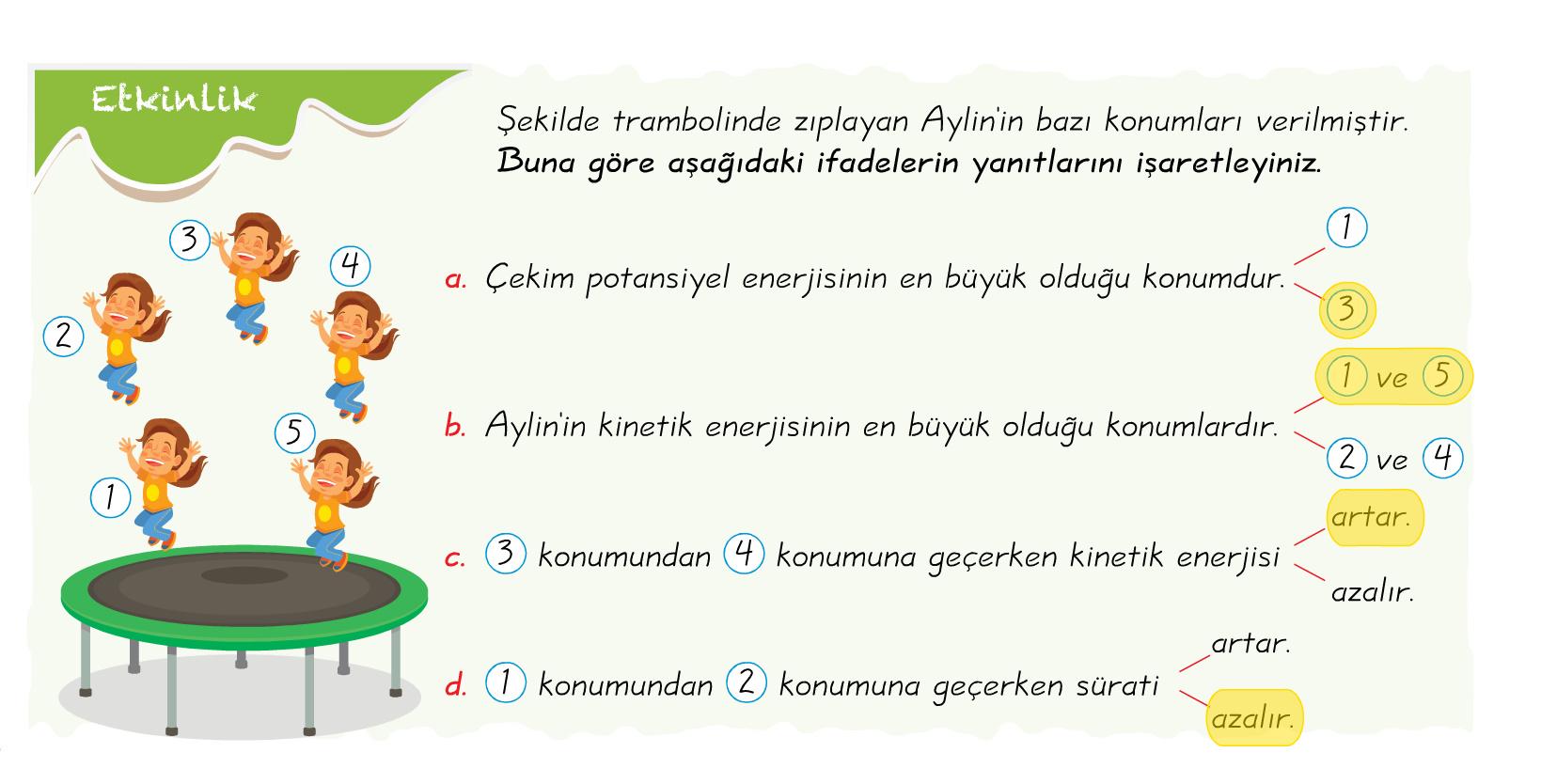 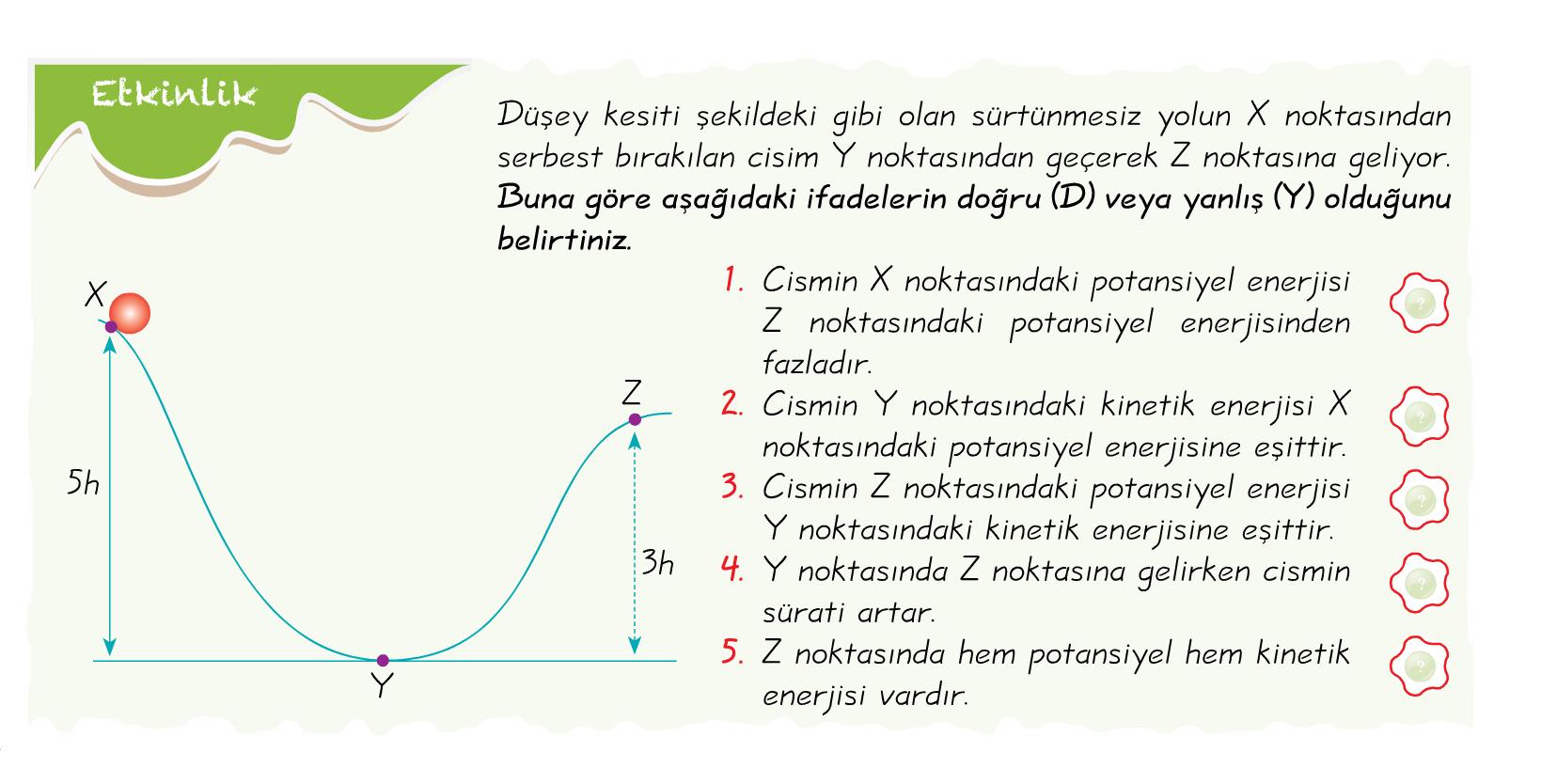 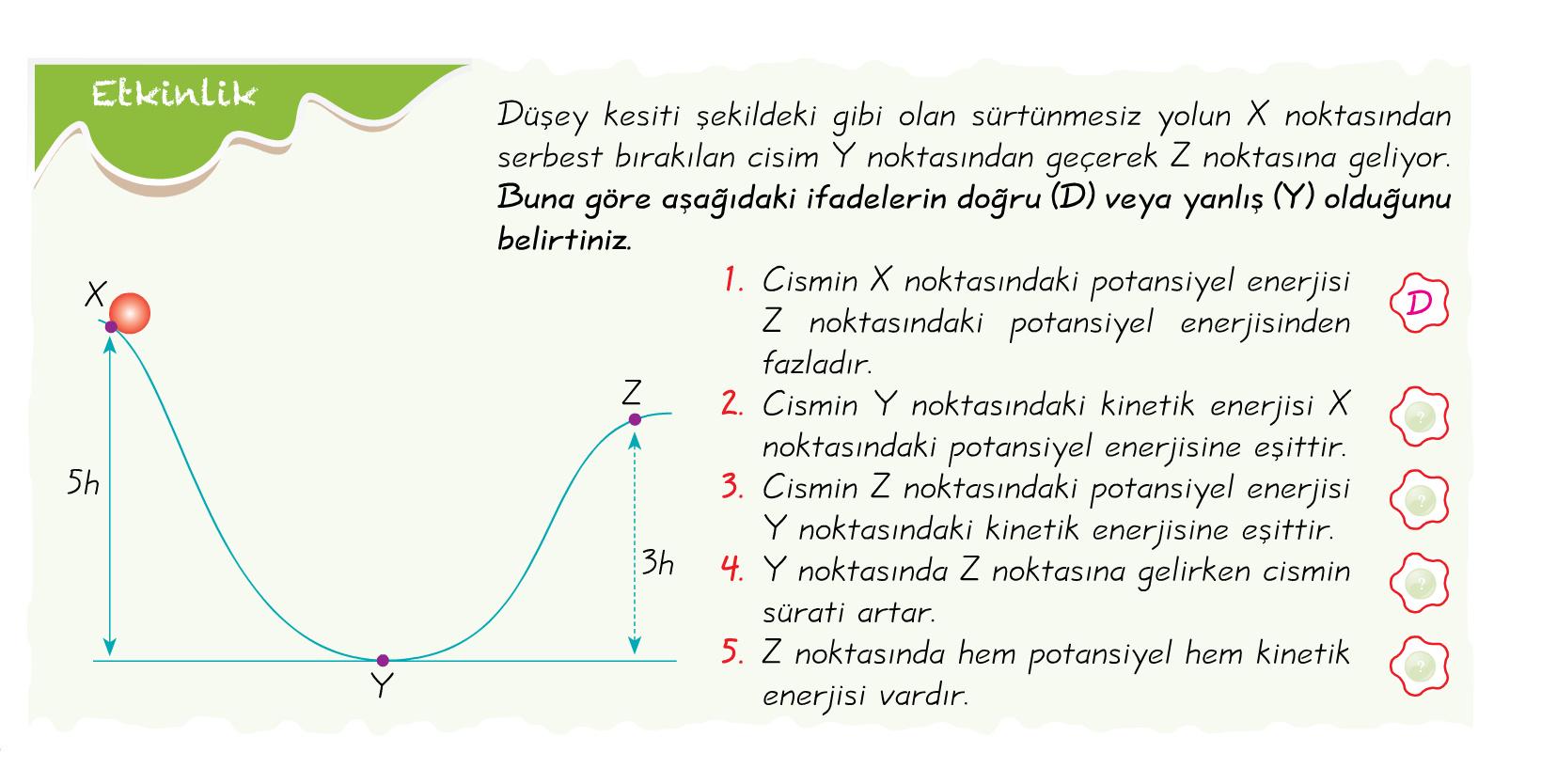 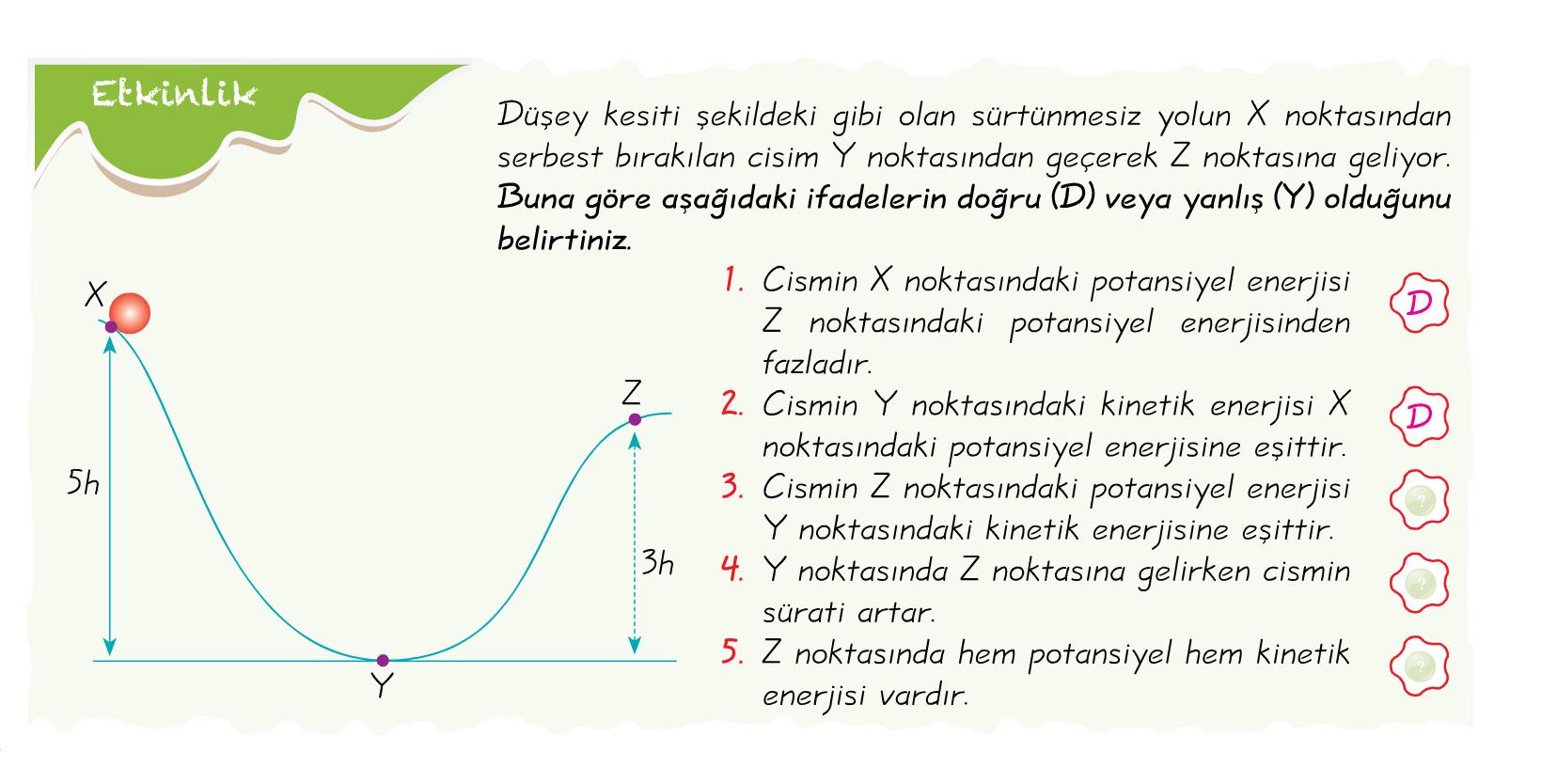 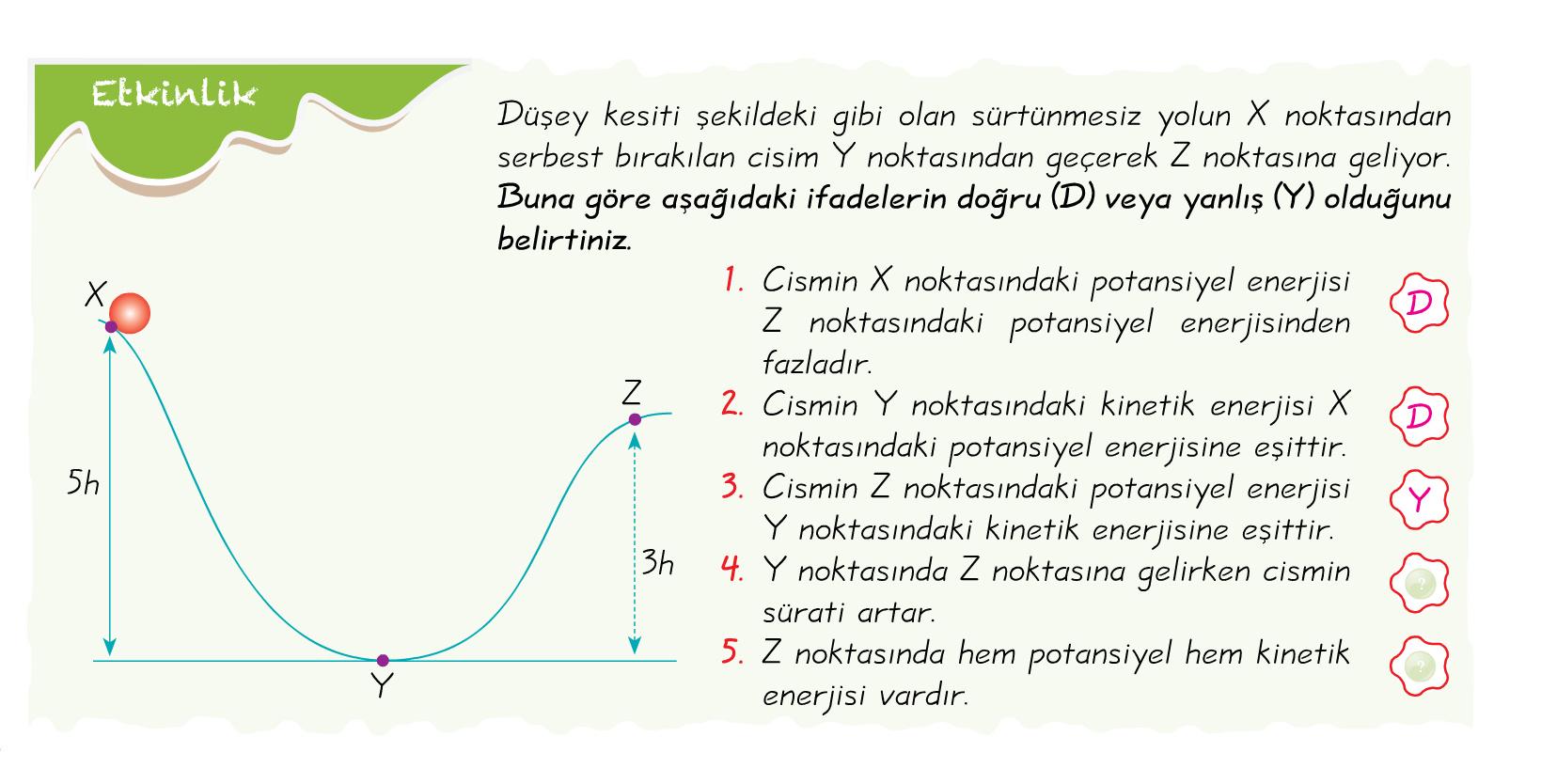 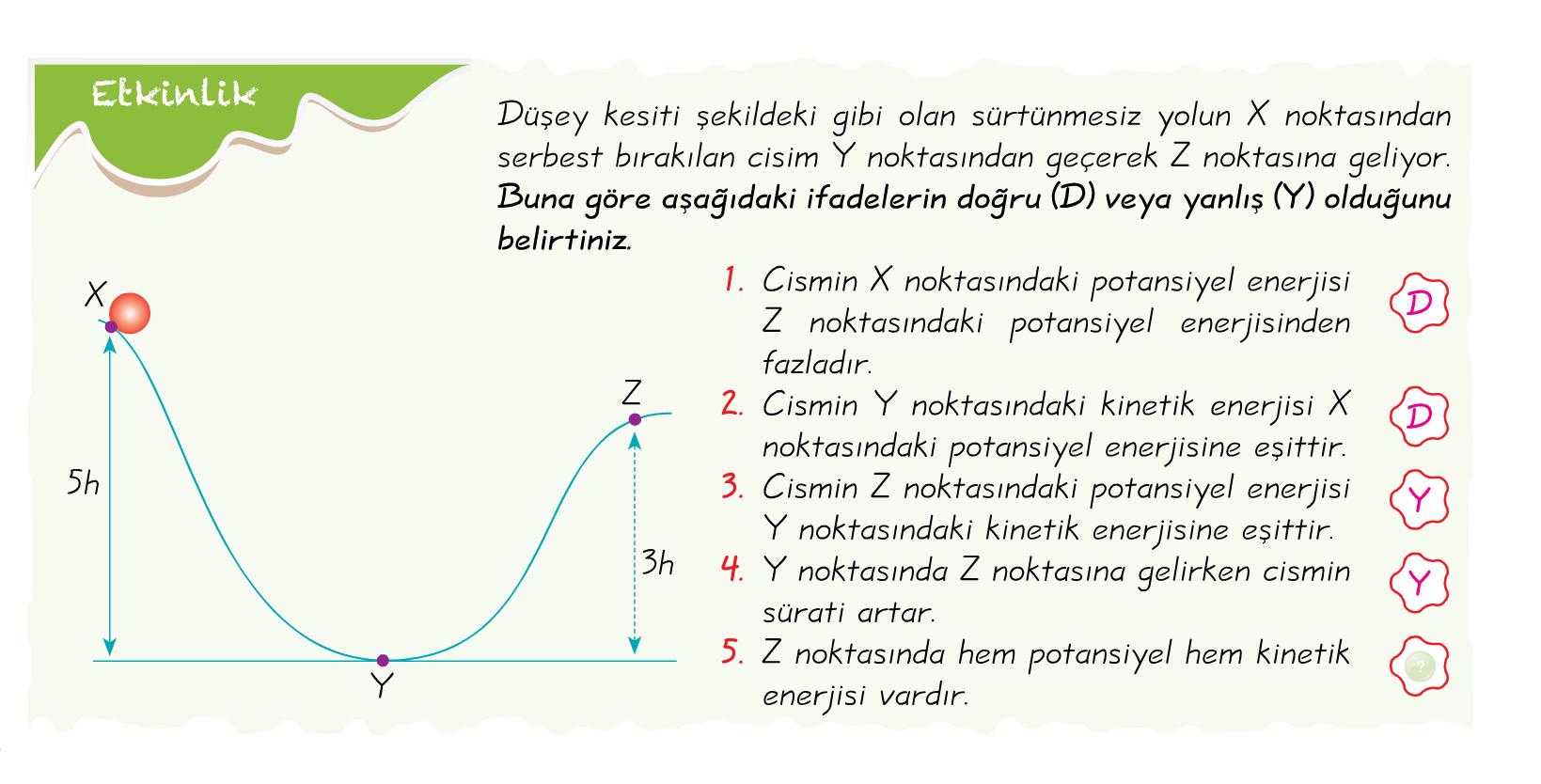 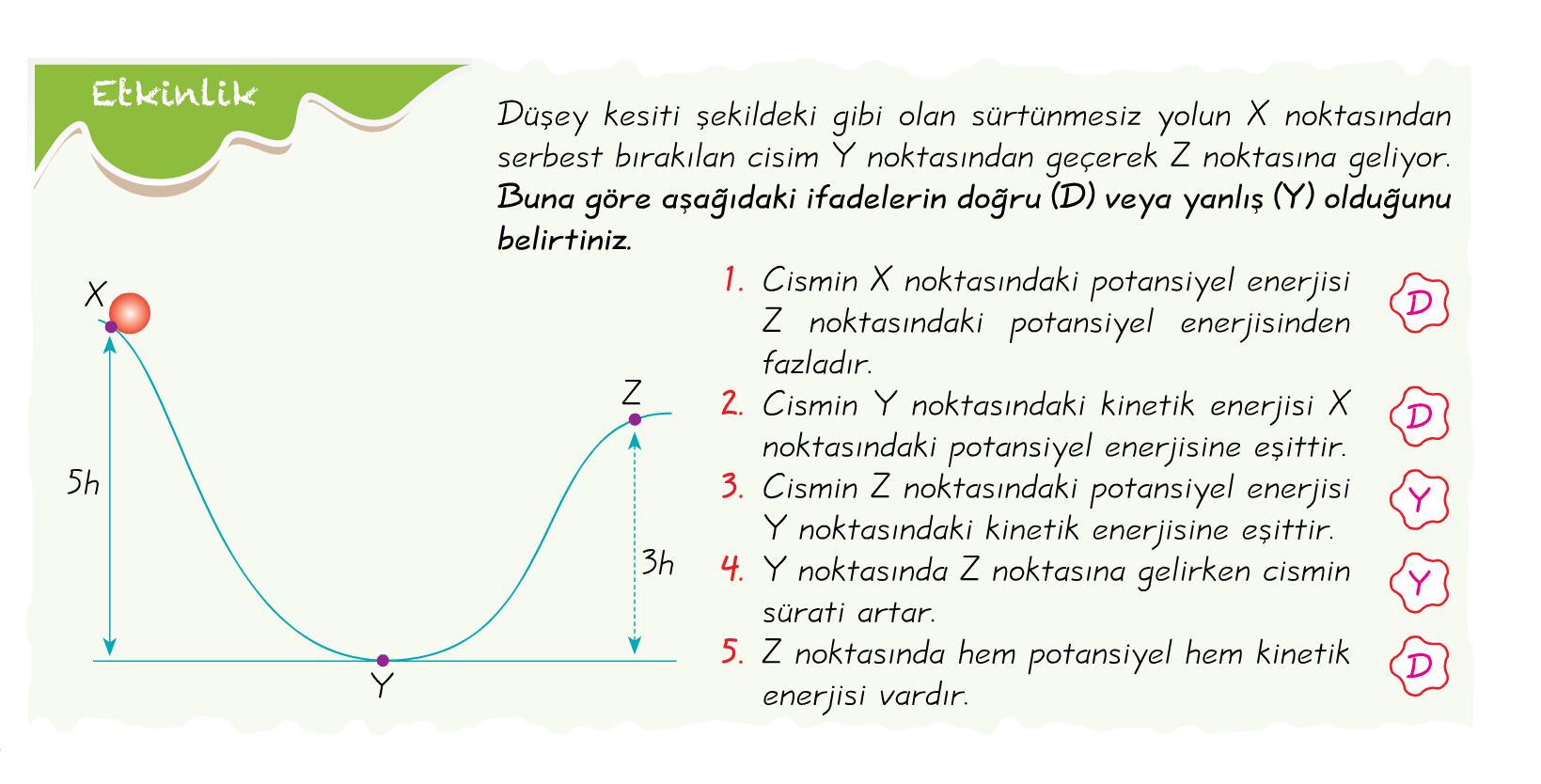 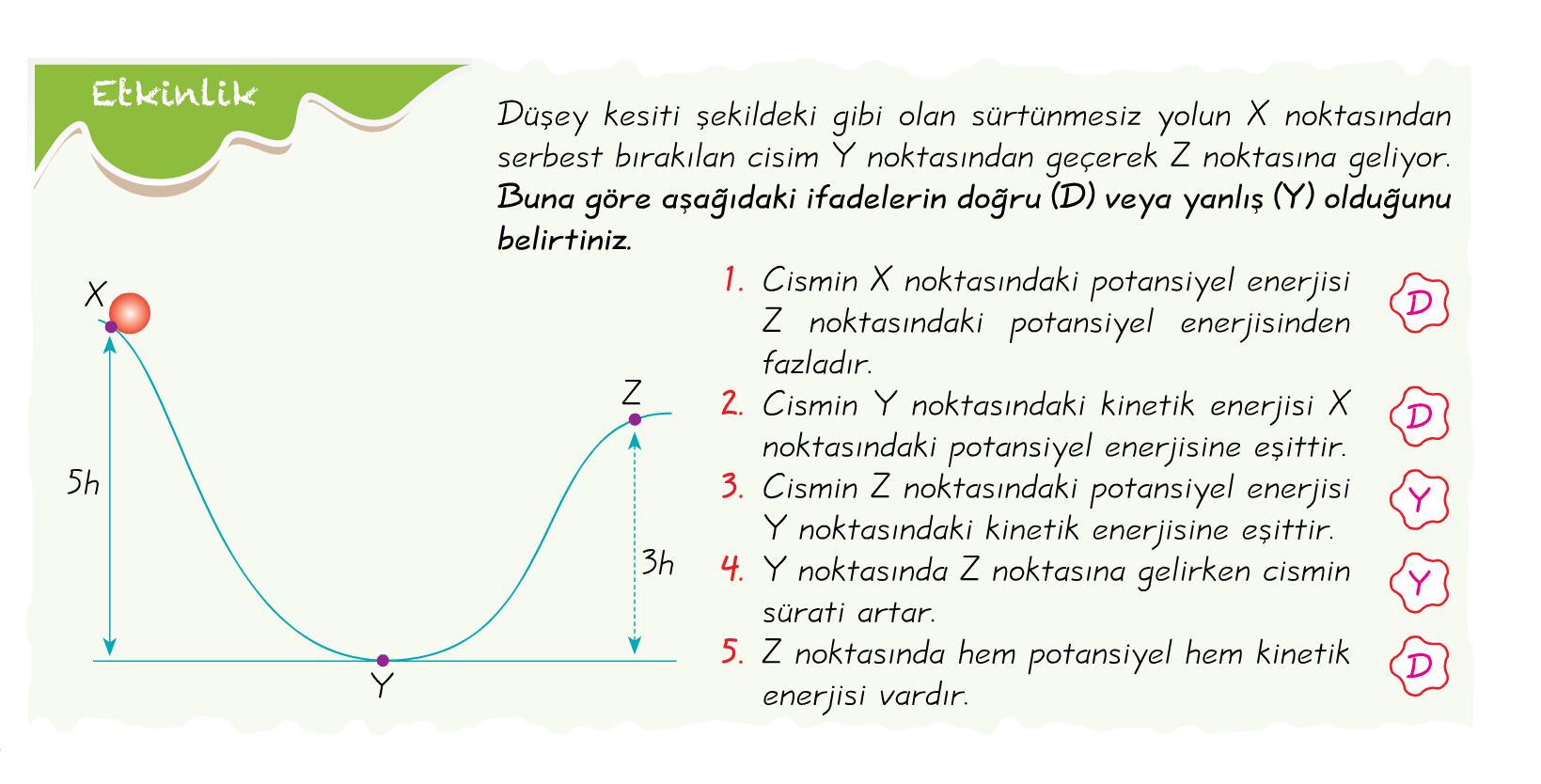 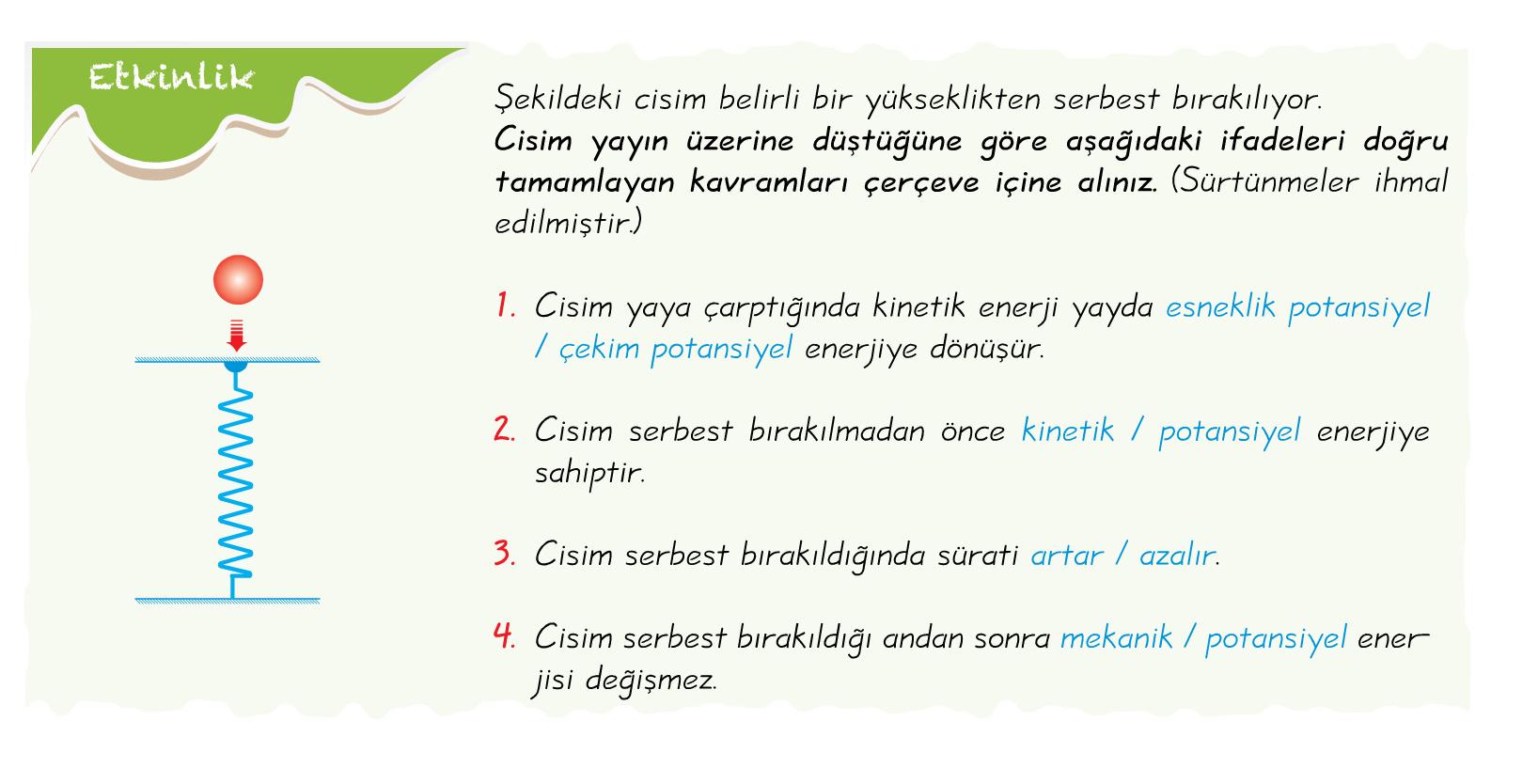 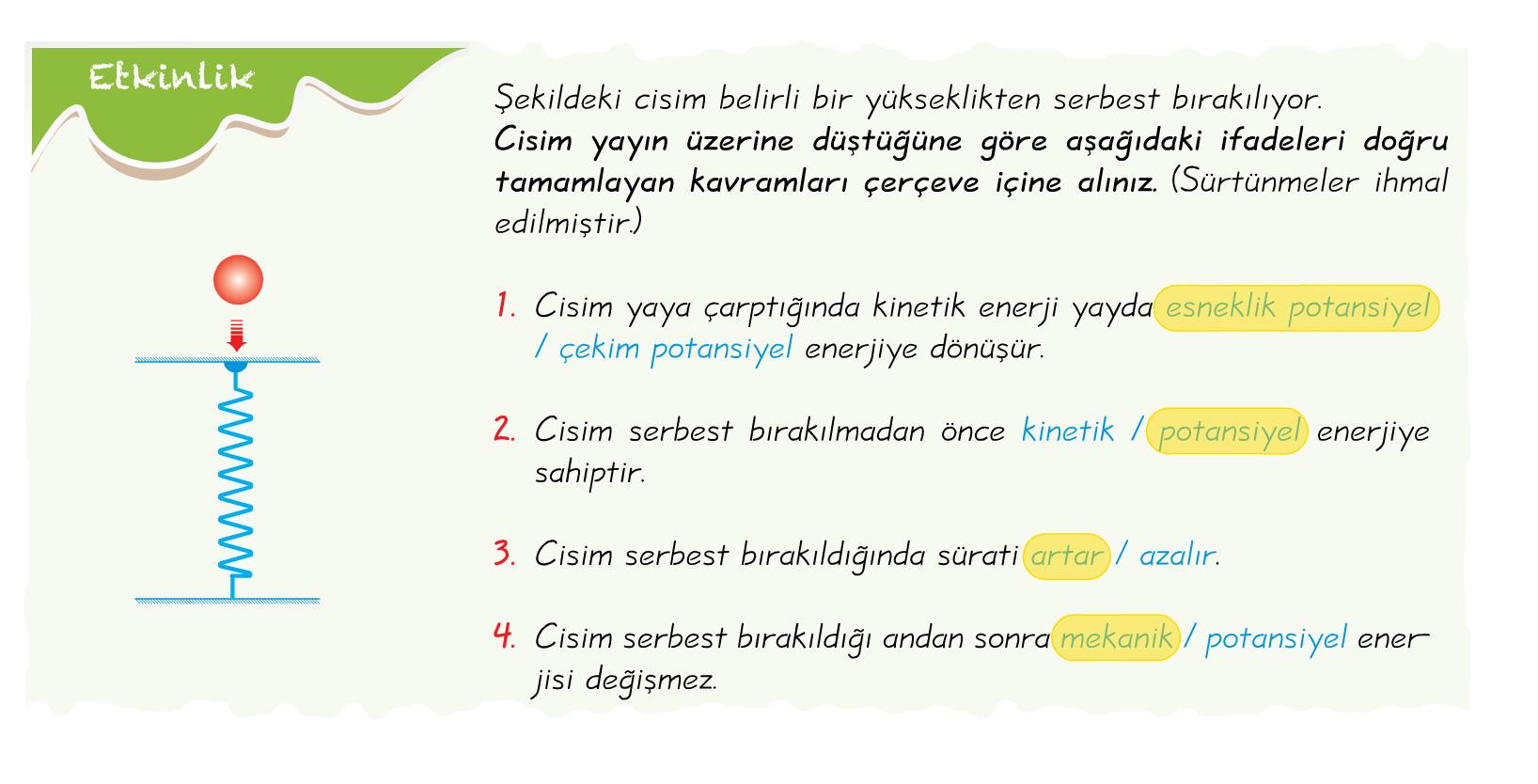 ARA DEĞERLENDİRME SORULARI
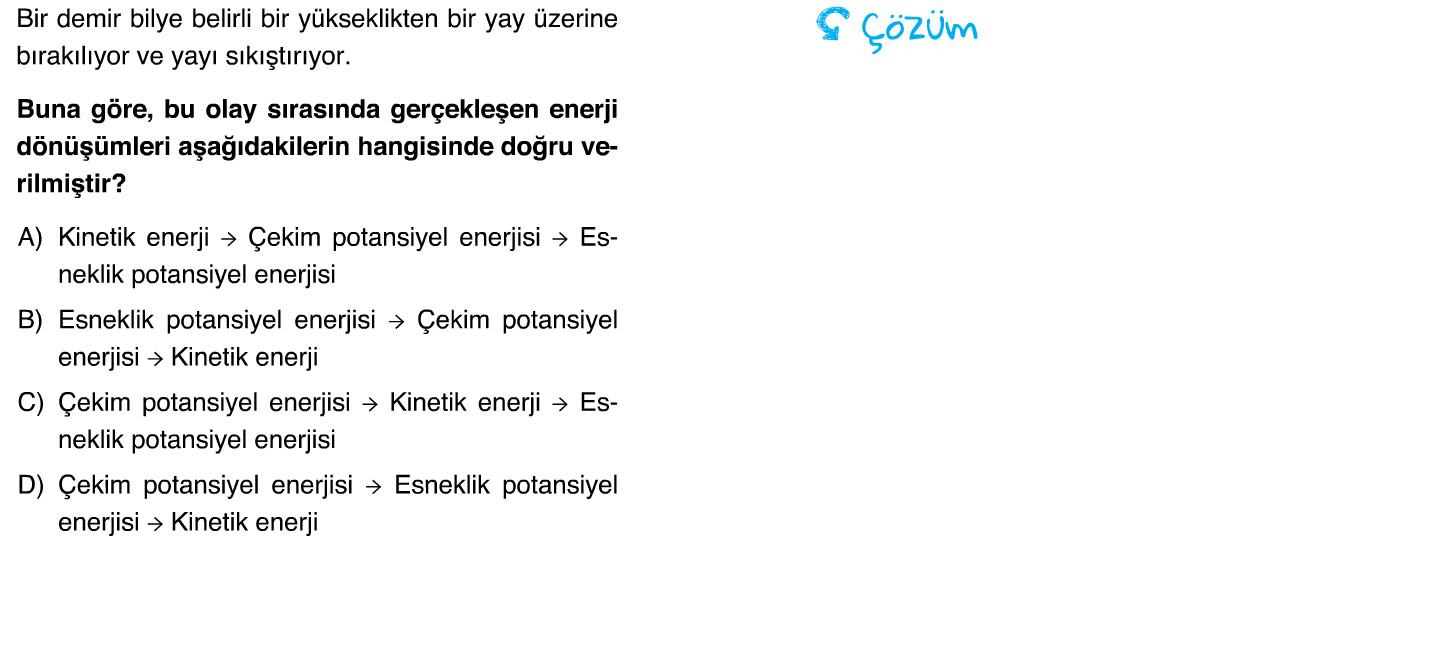 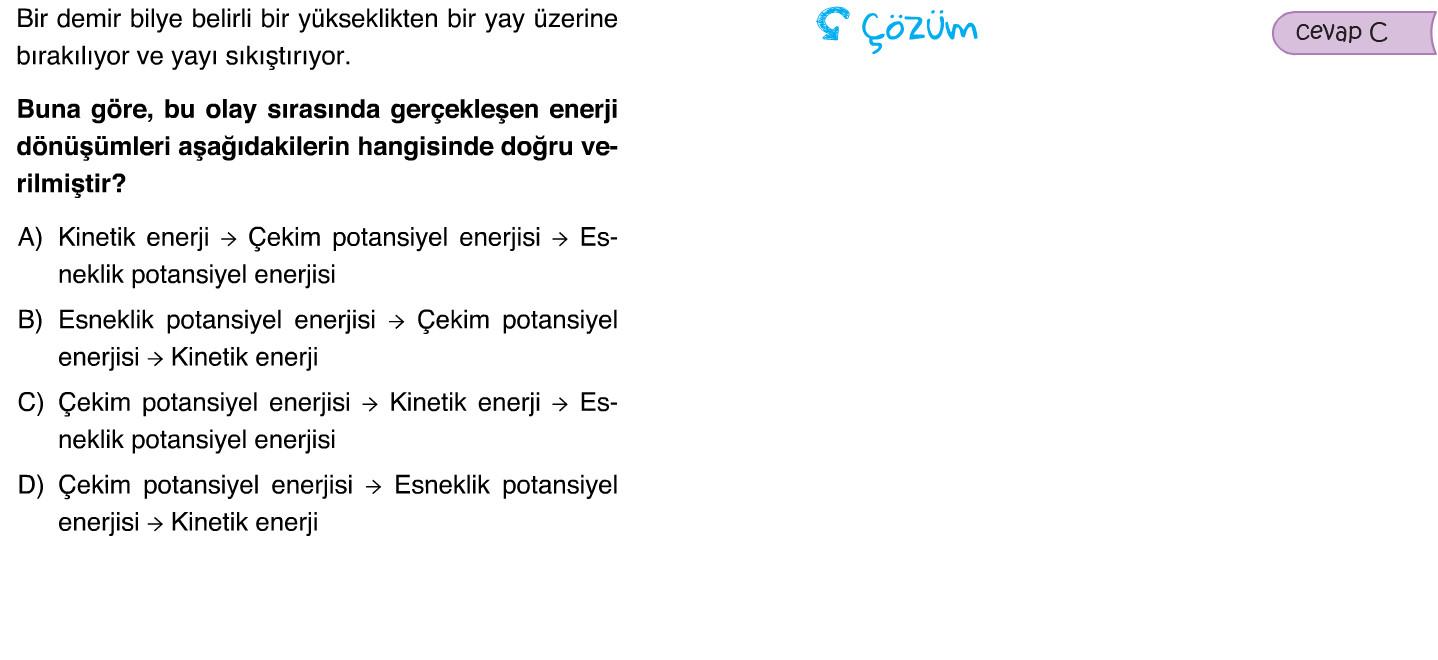 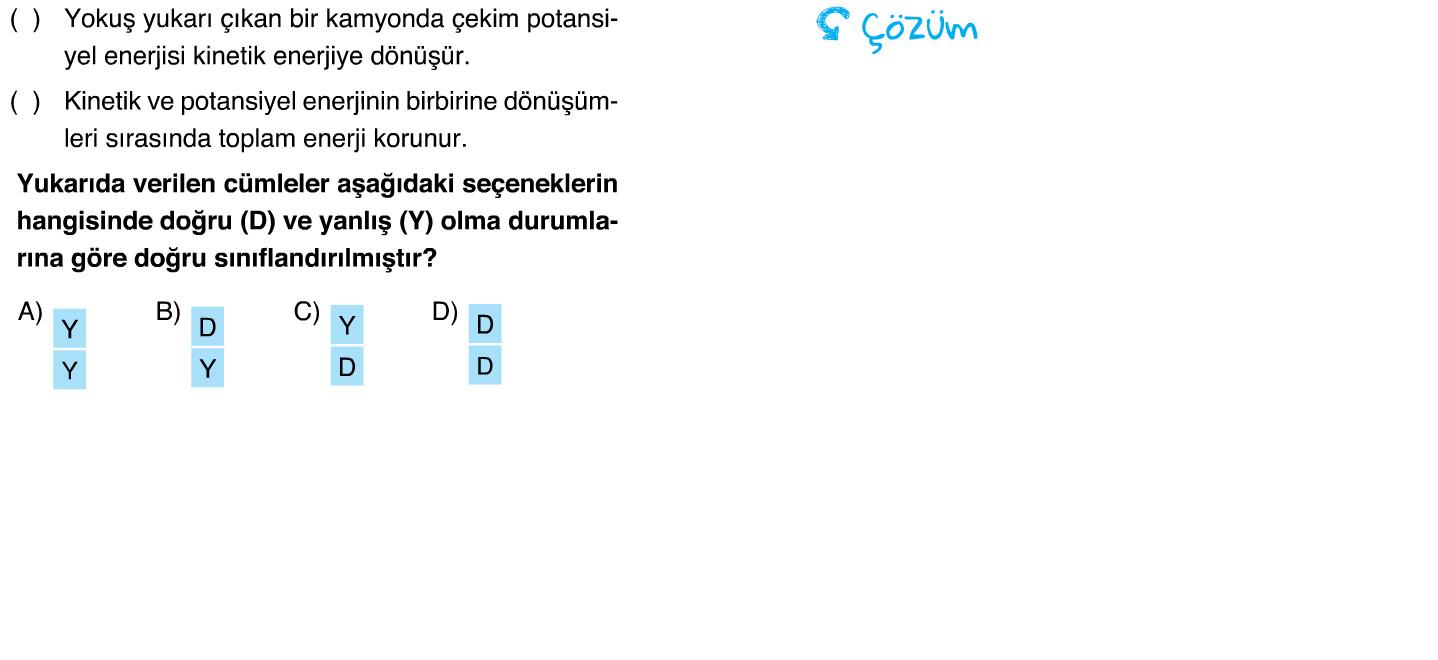 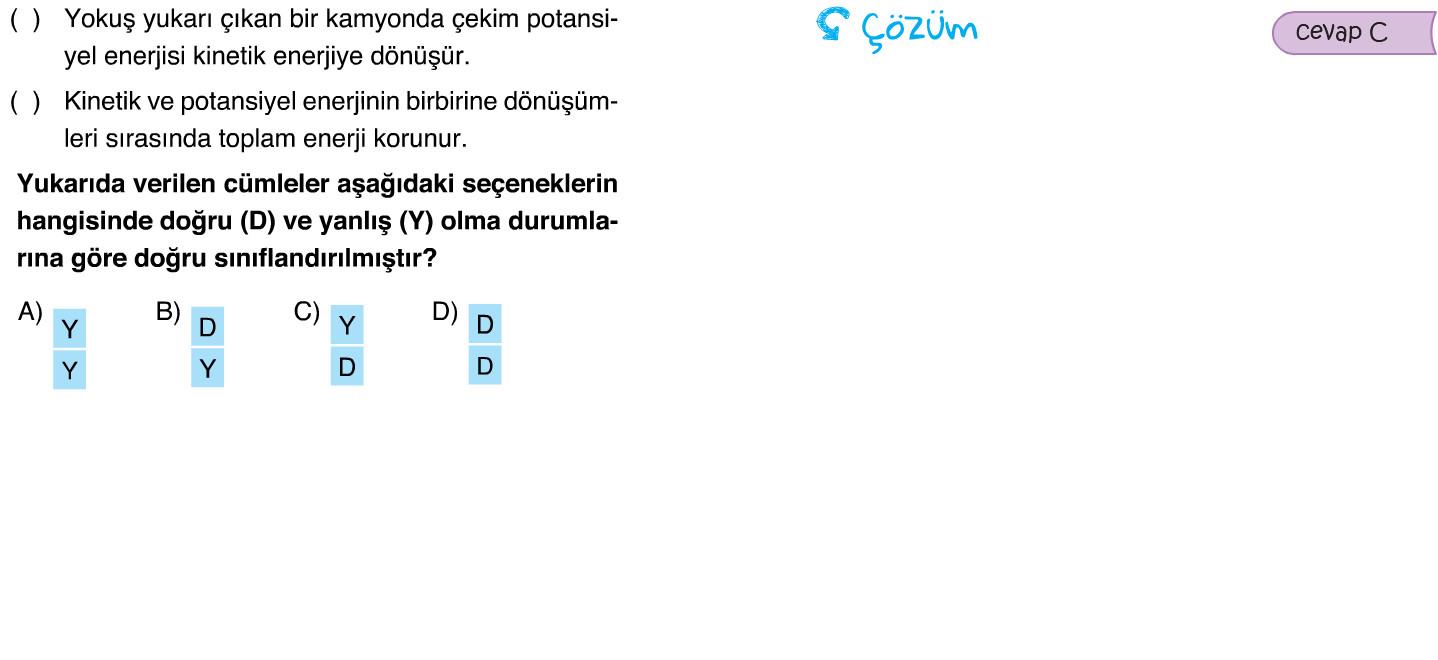 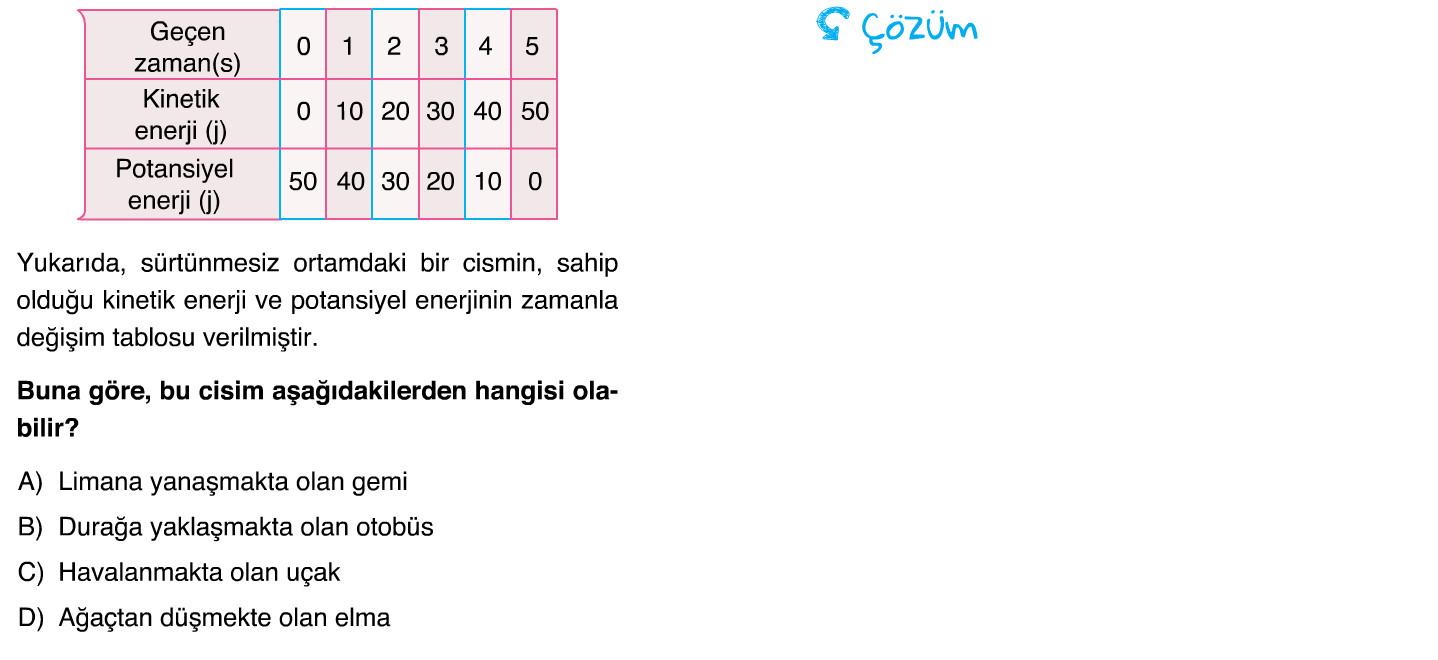 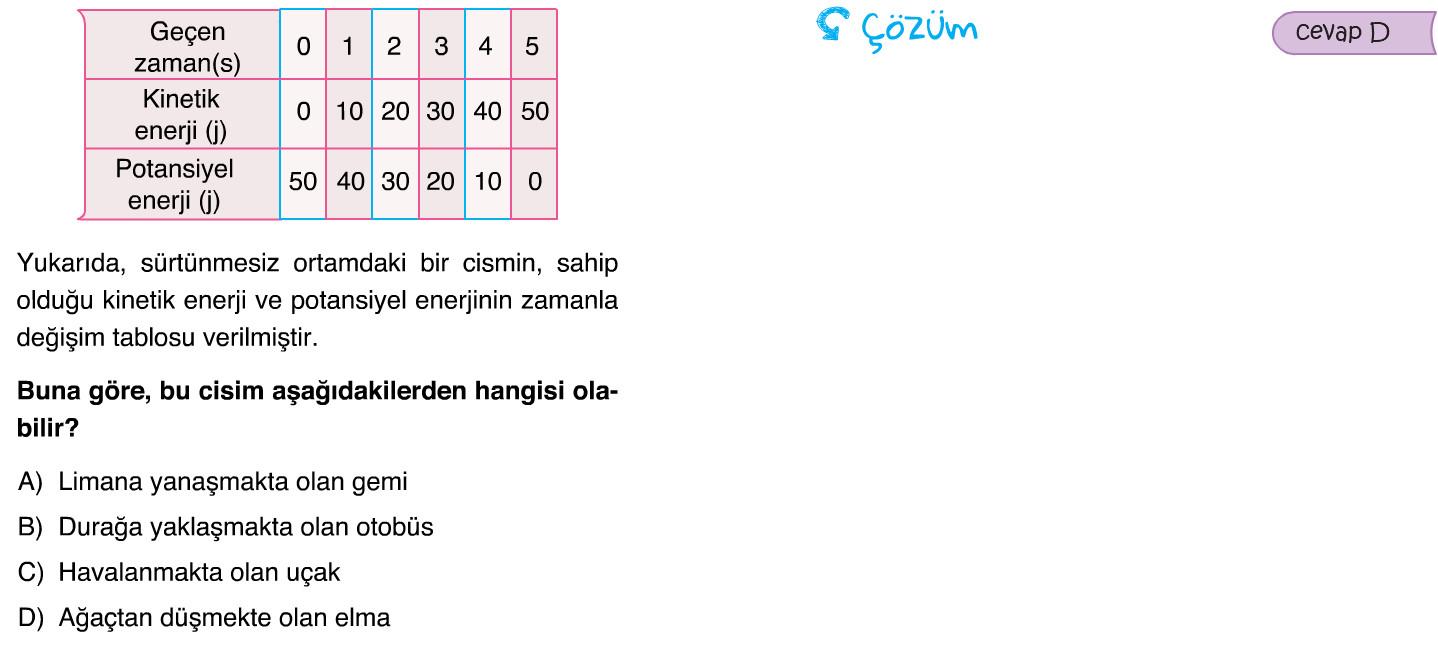 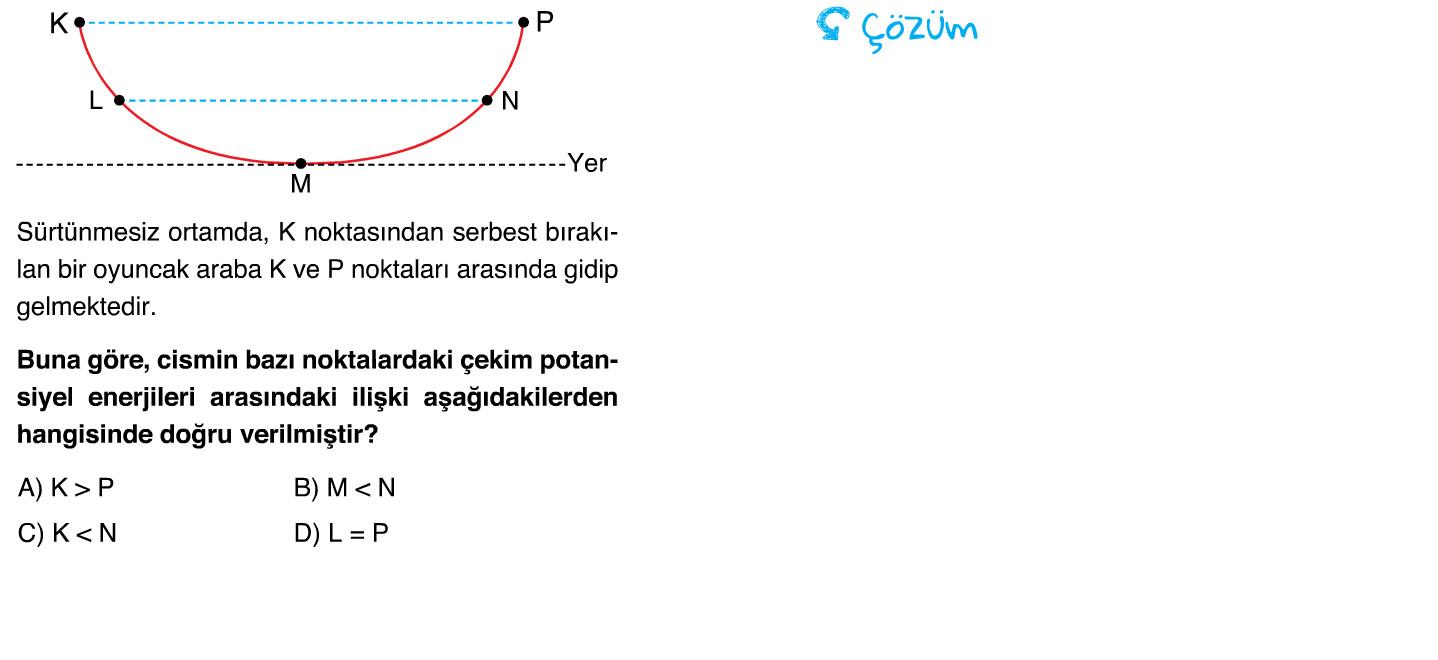 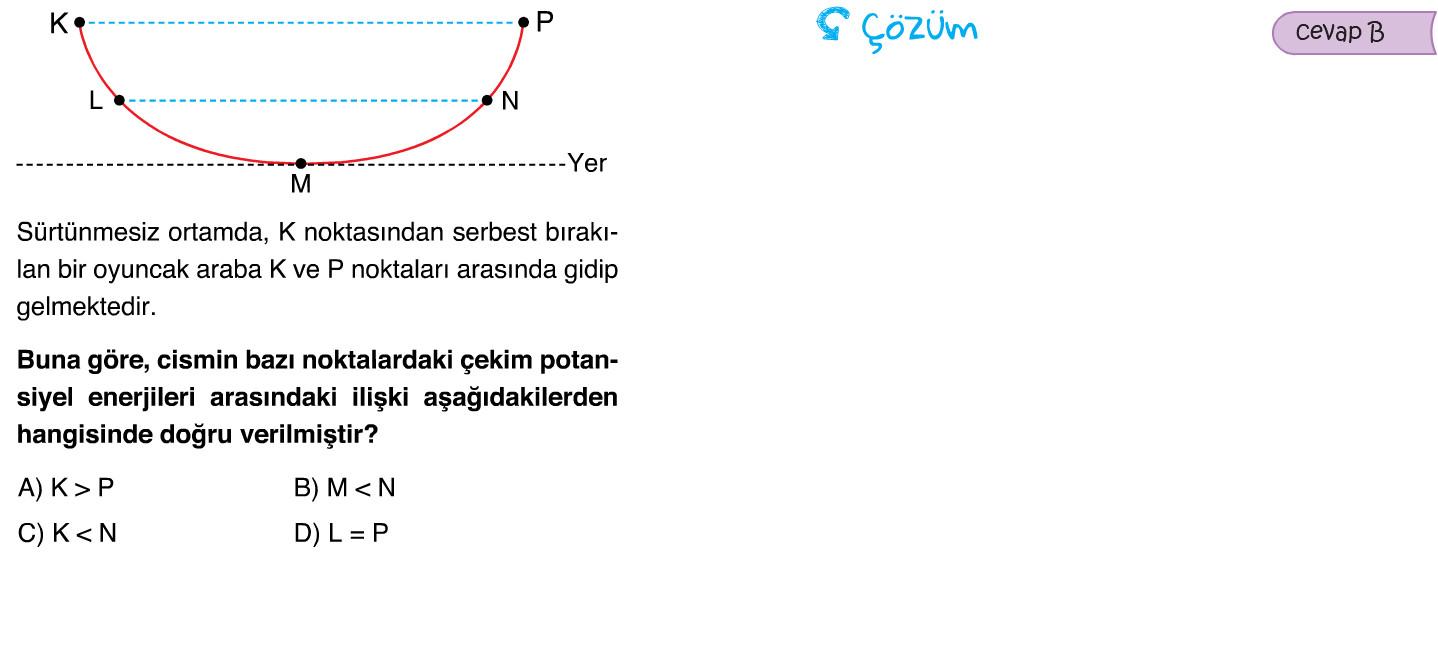 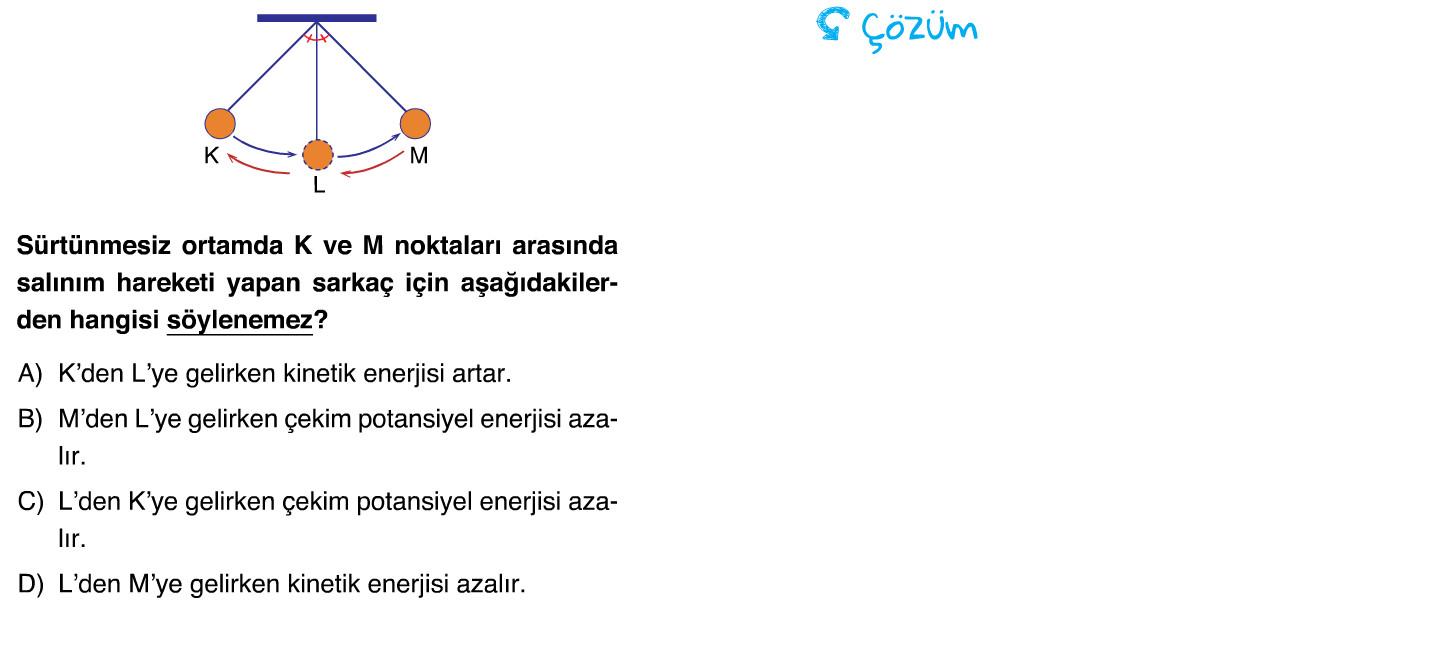 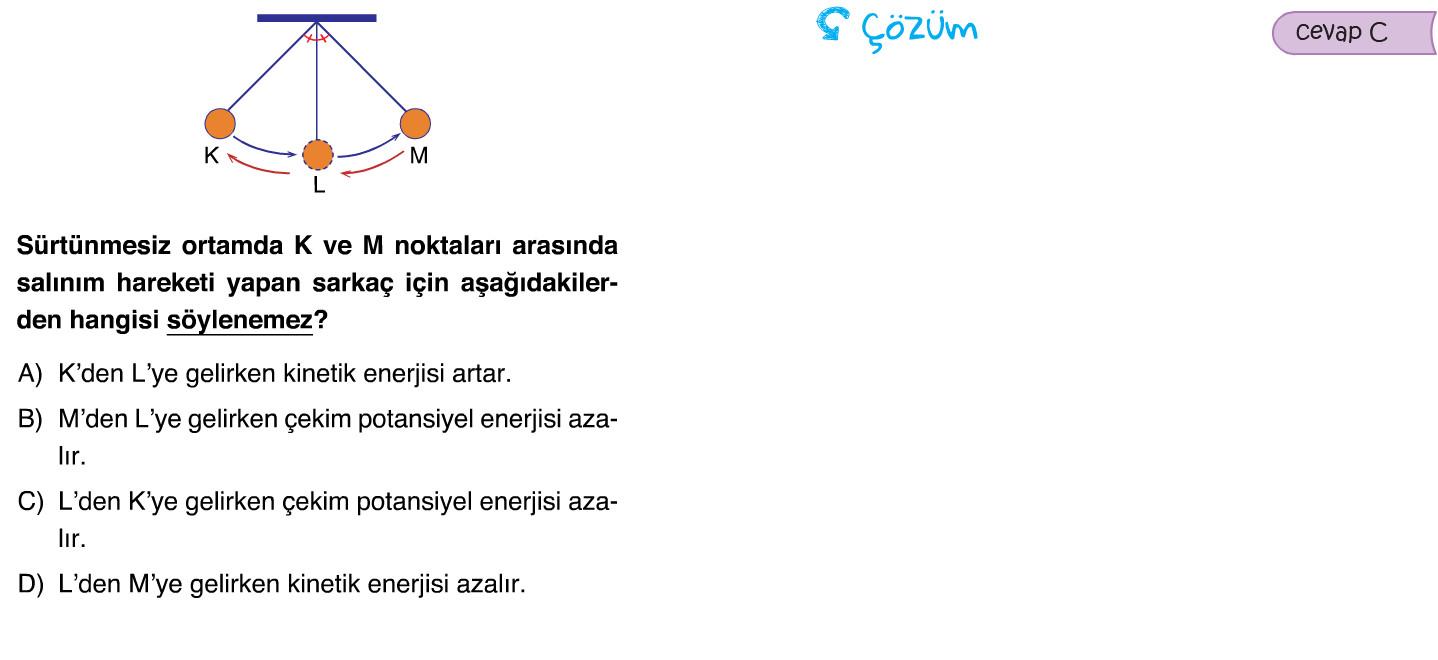 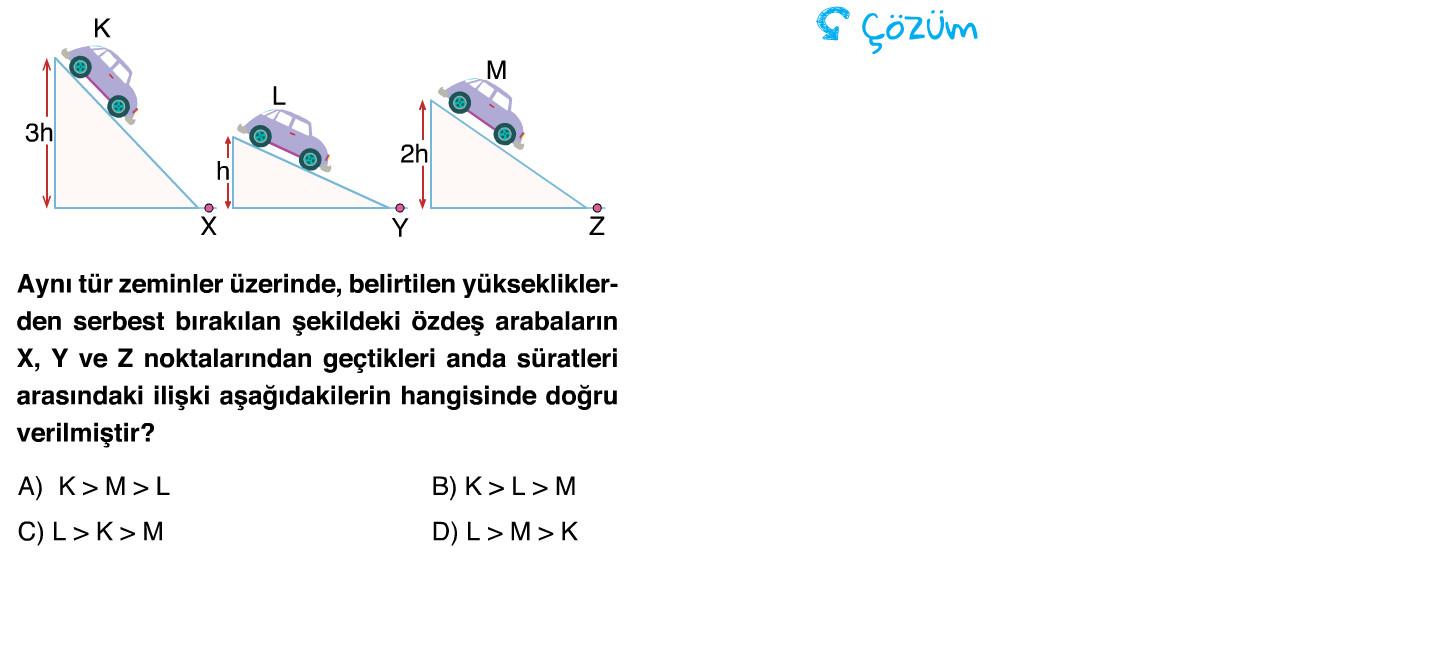 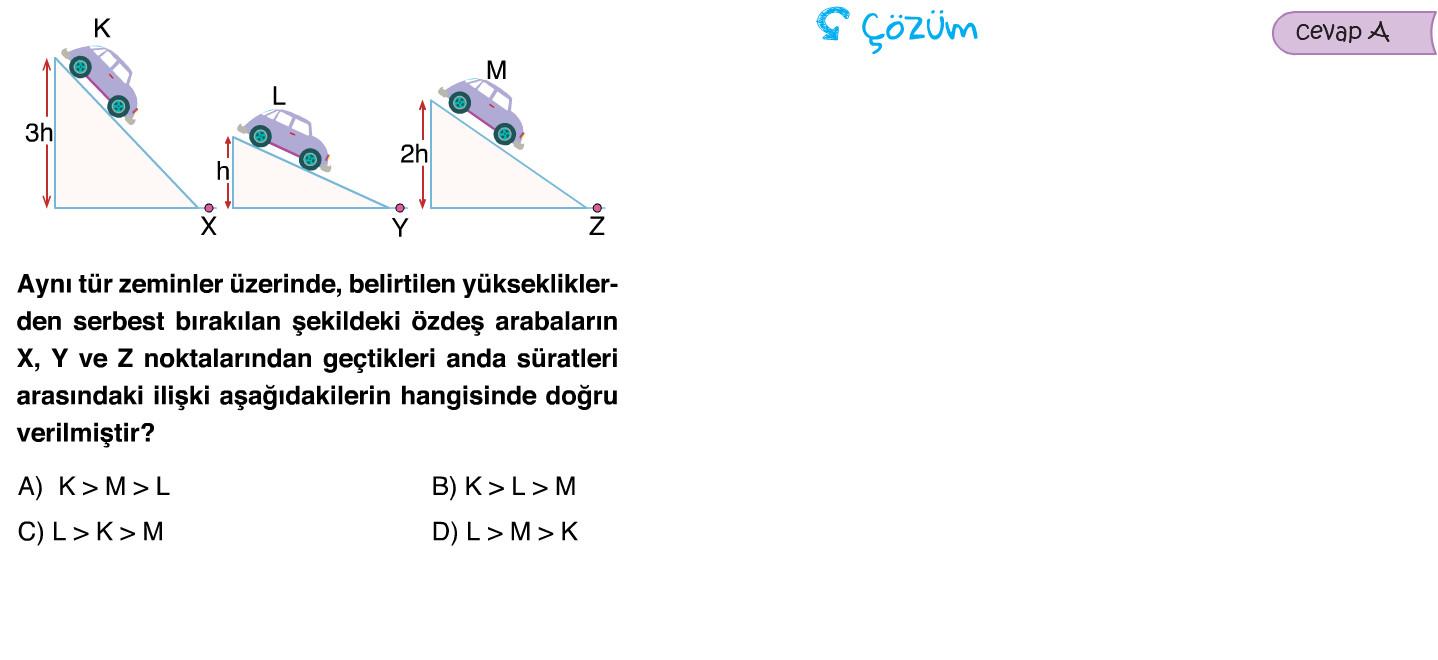 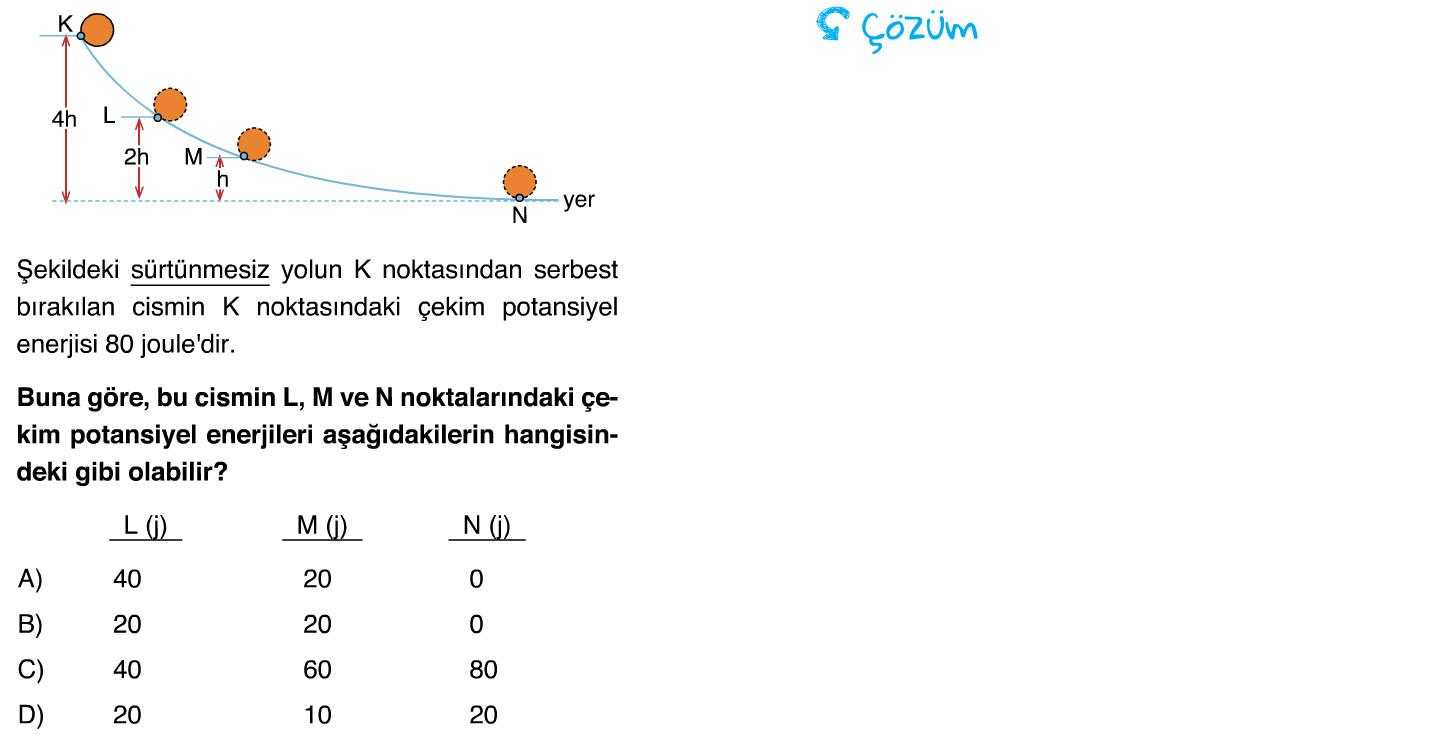 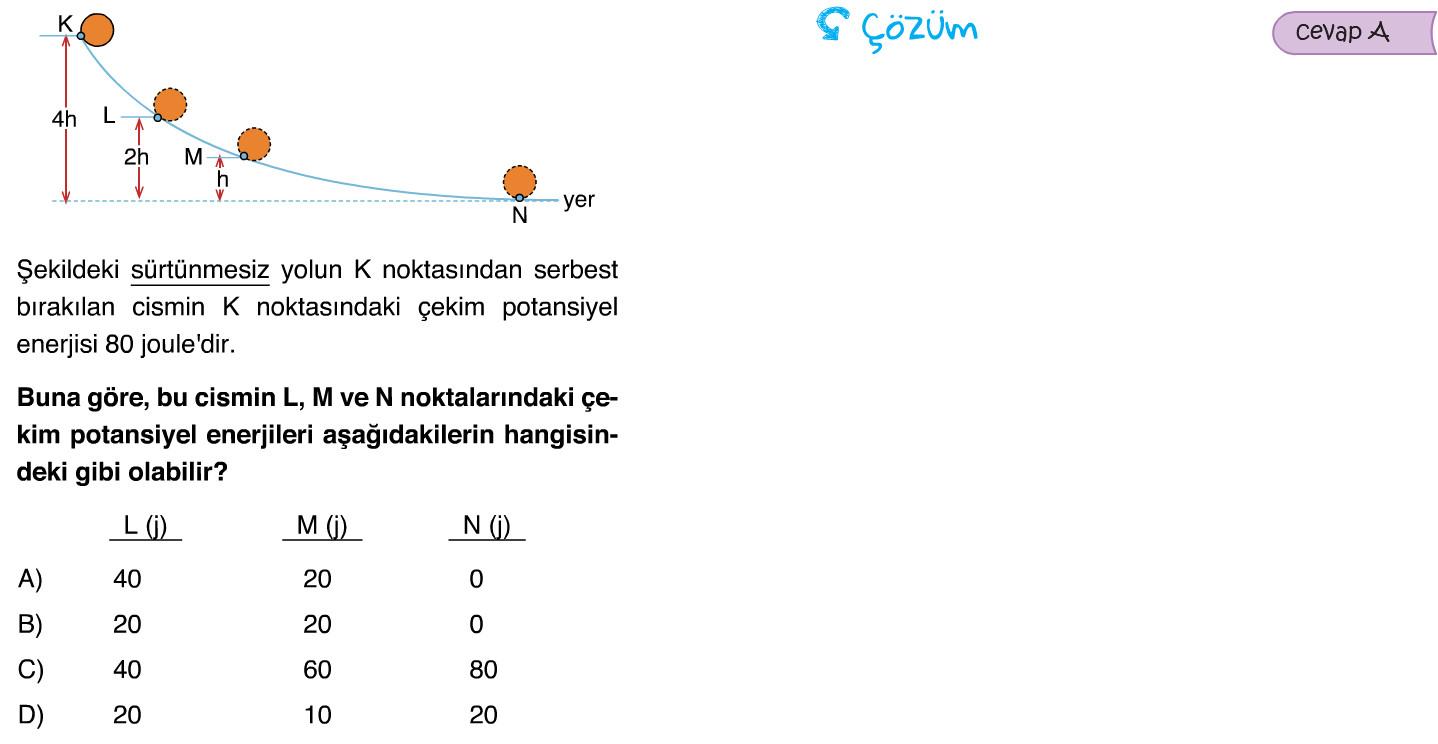 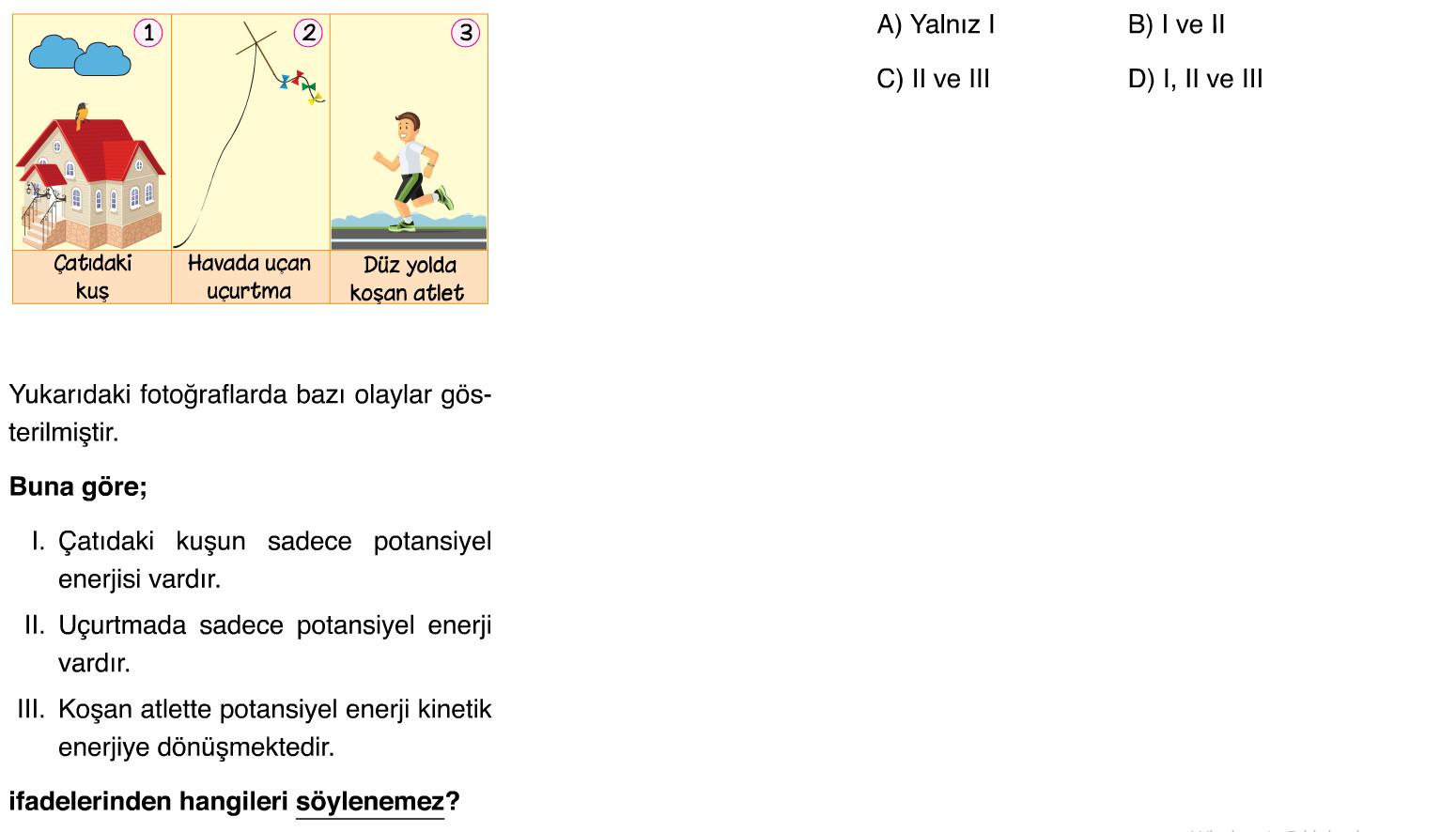 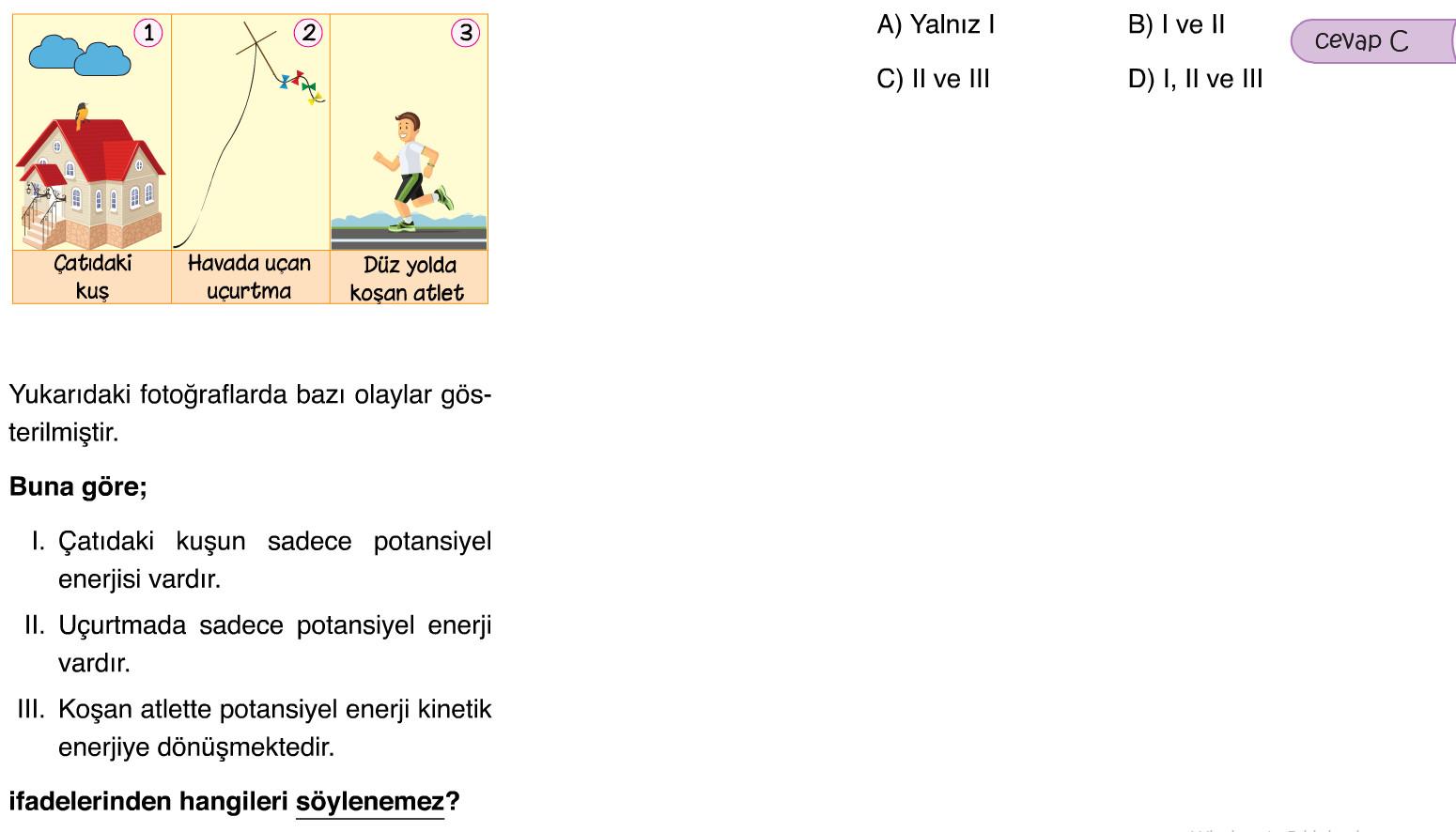 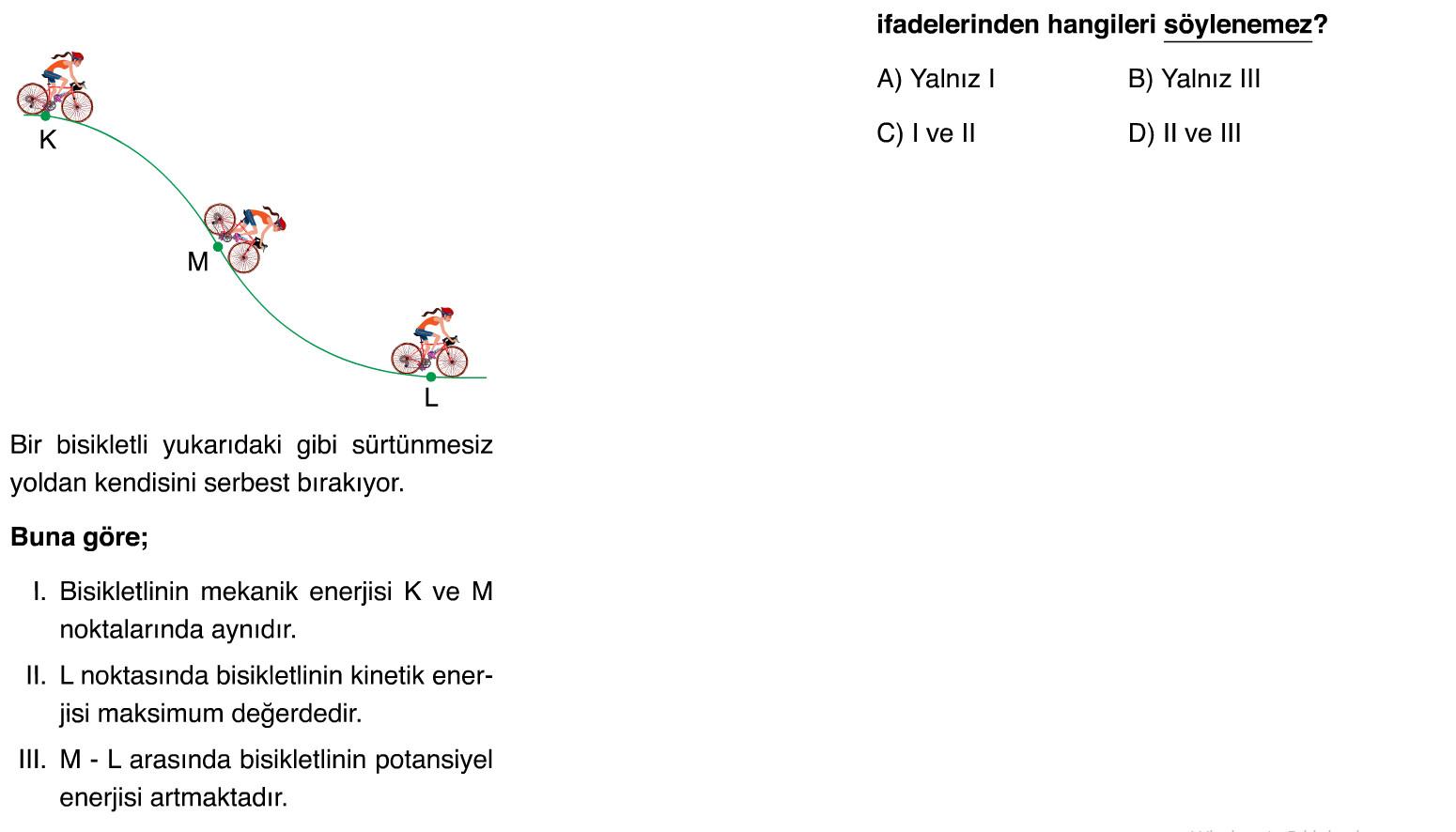 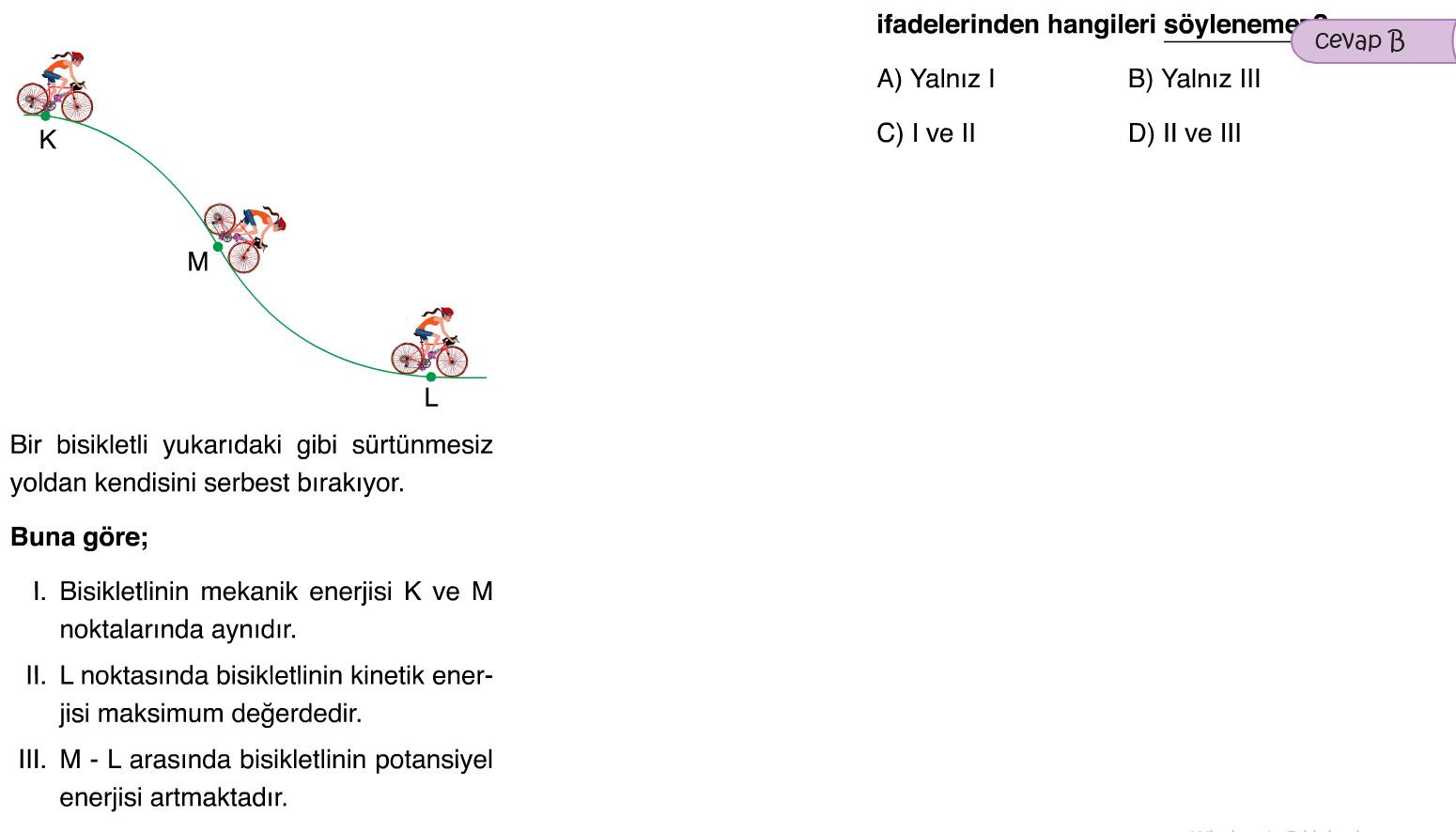 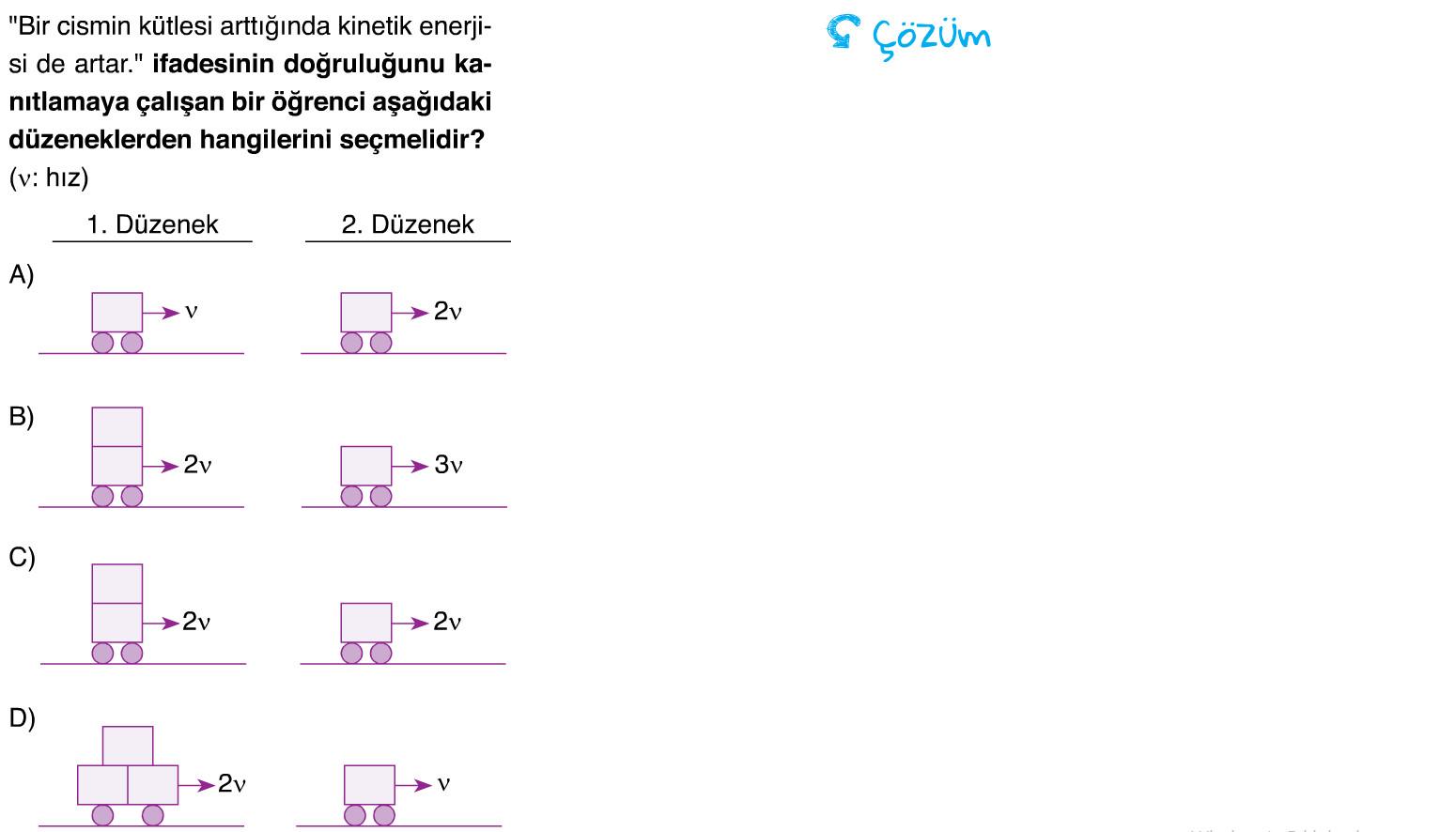 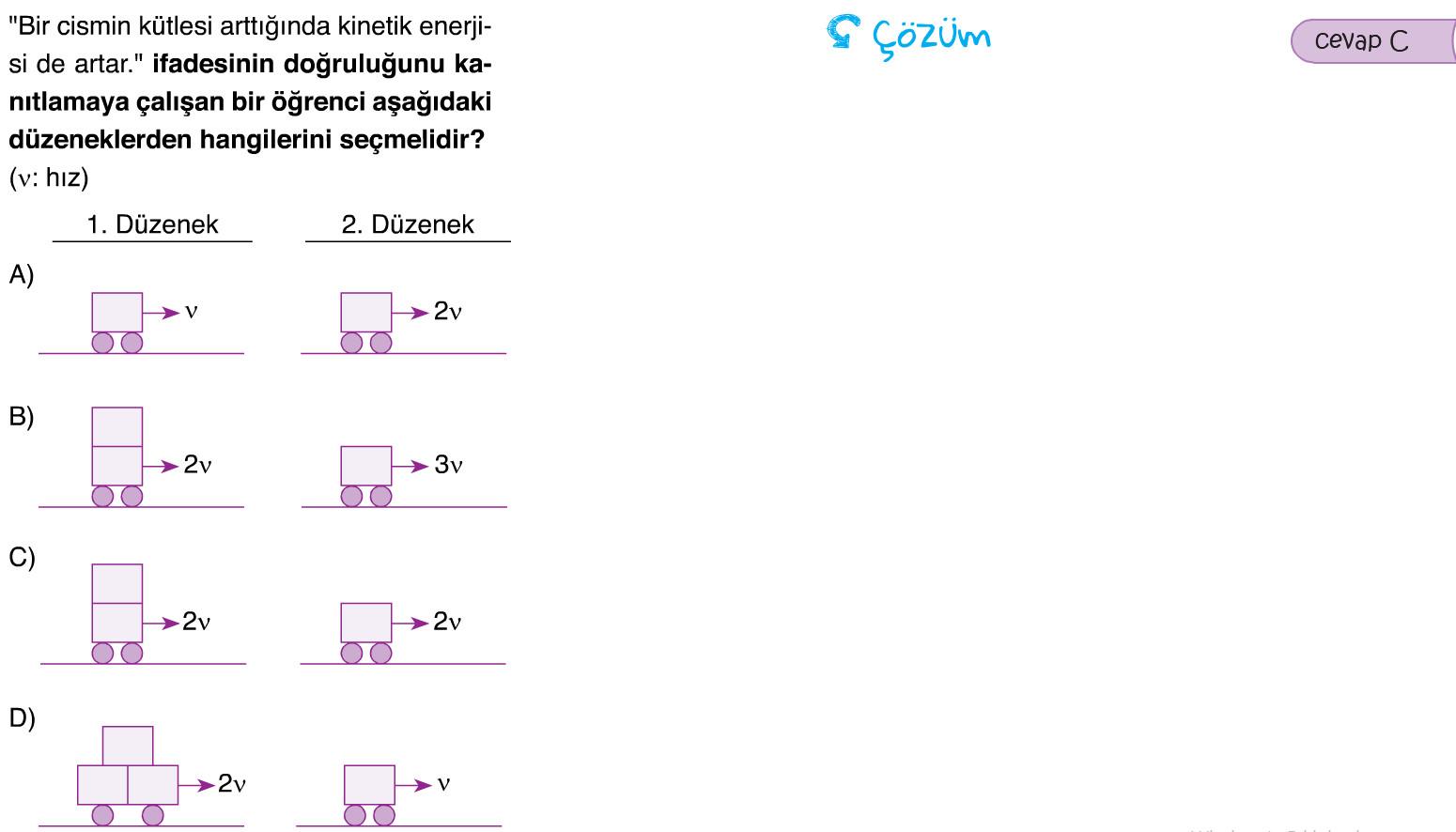 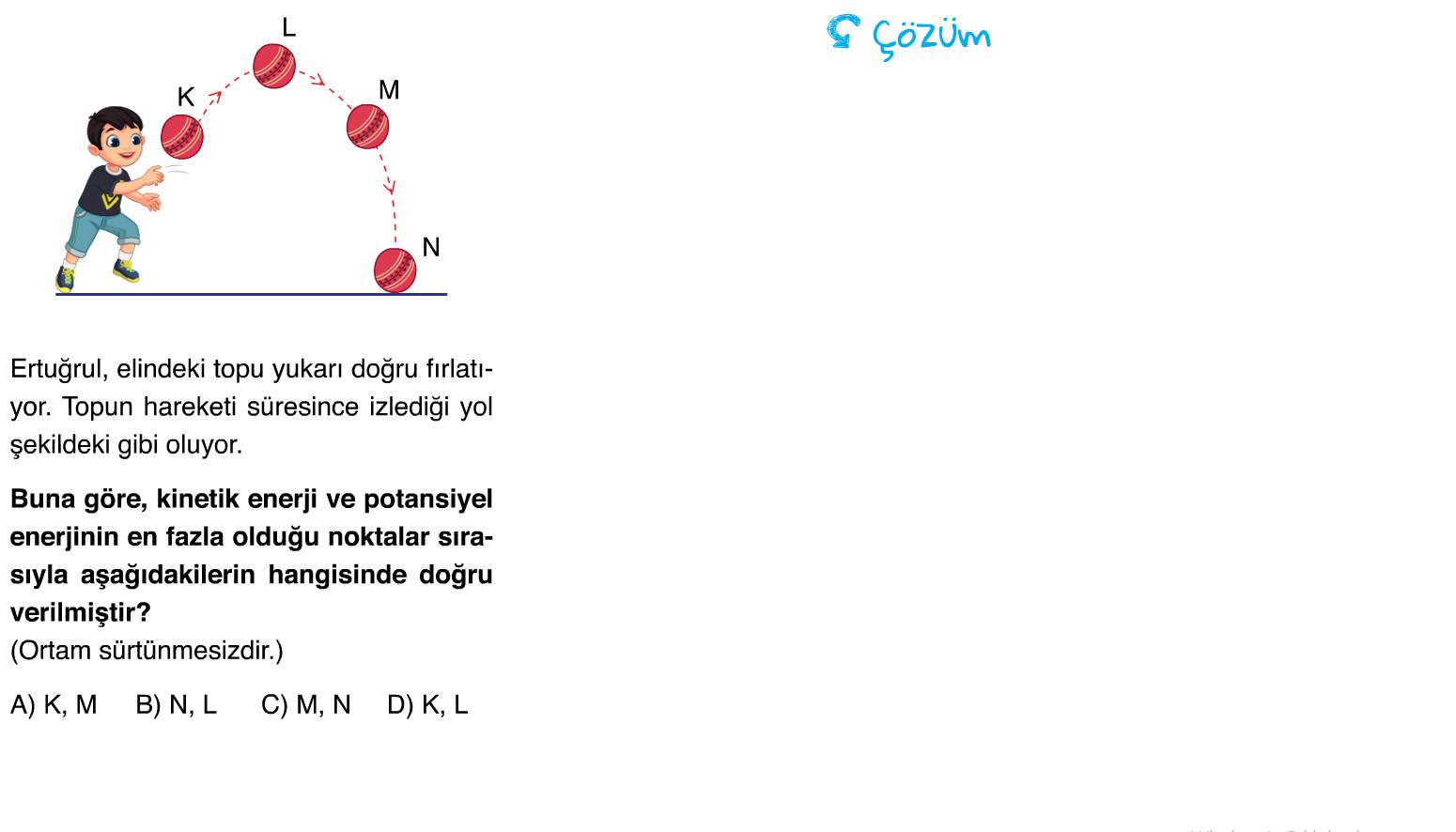 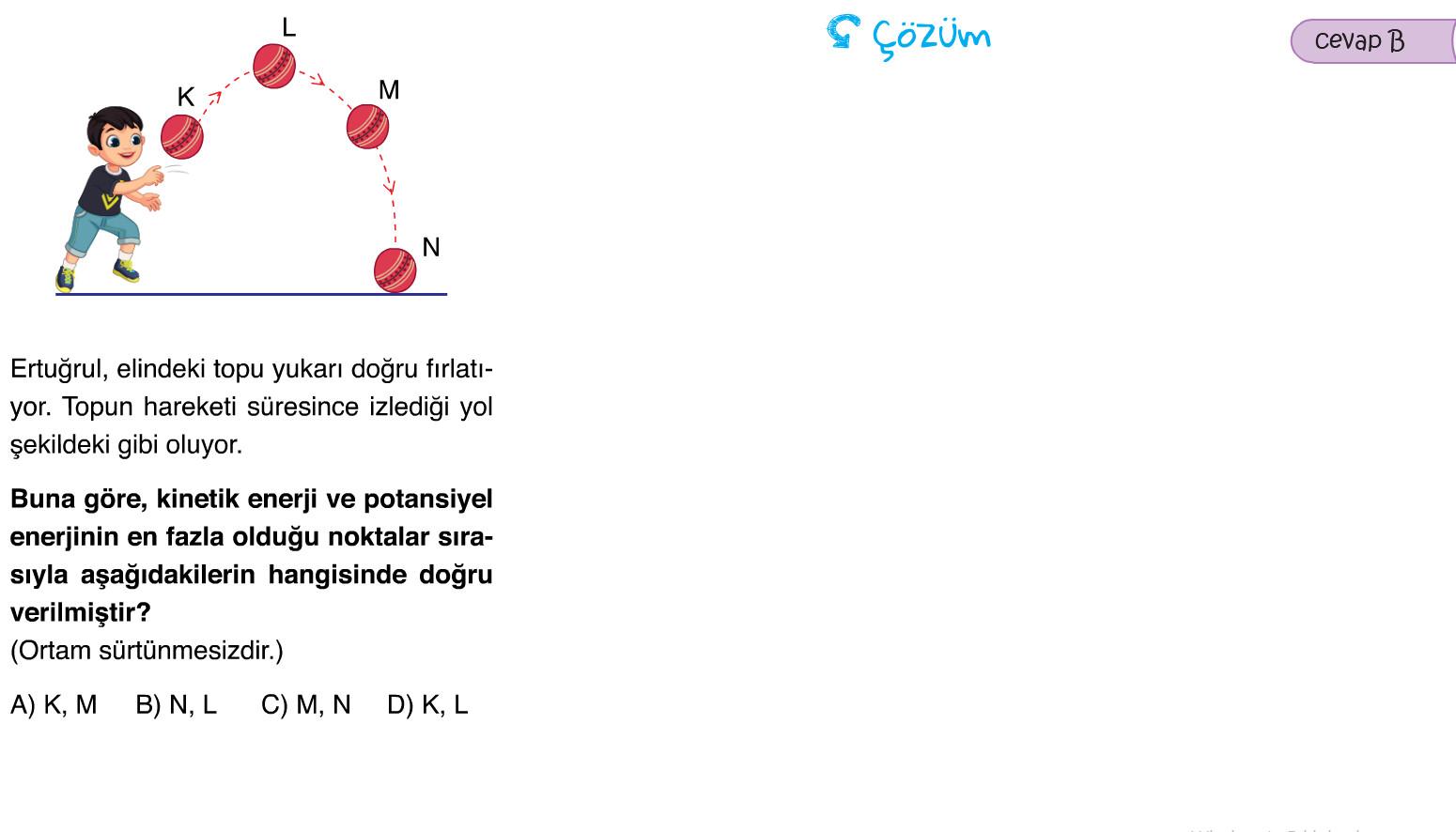 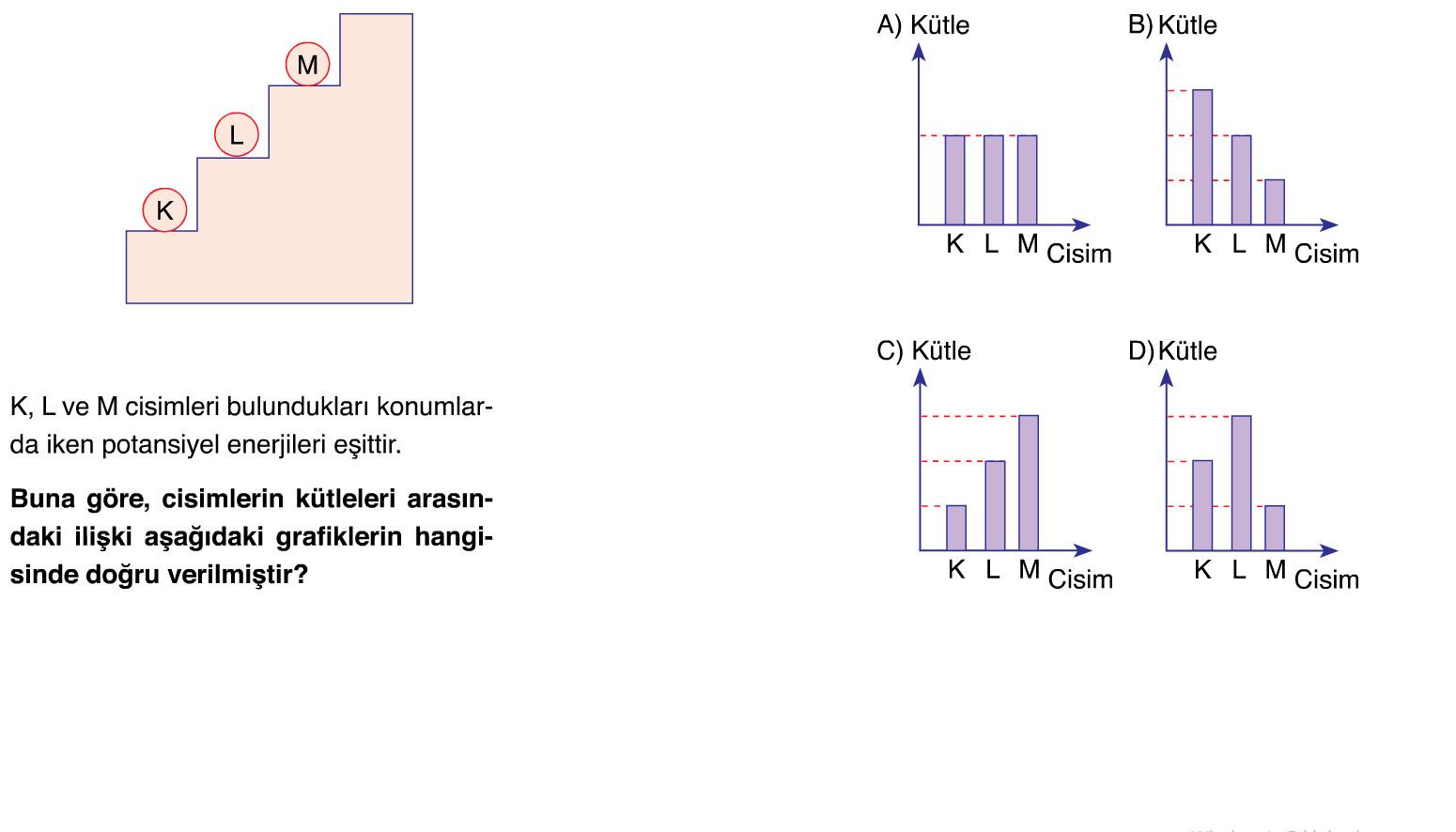 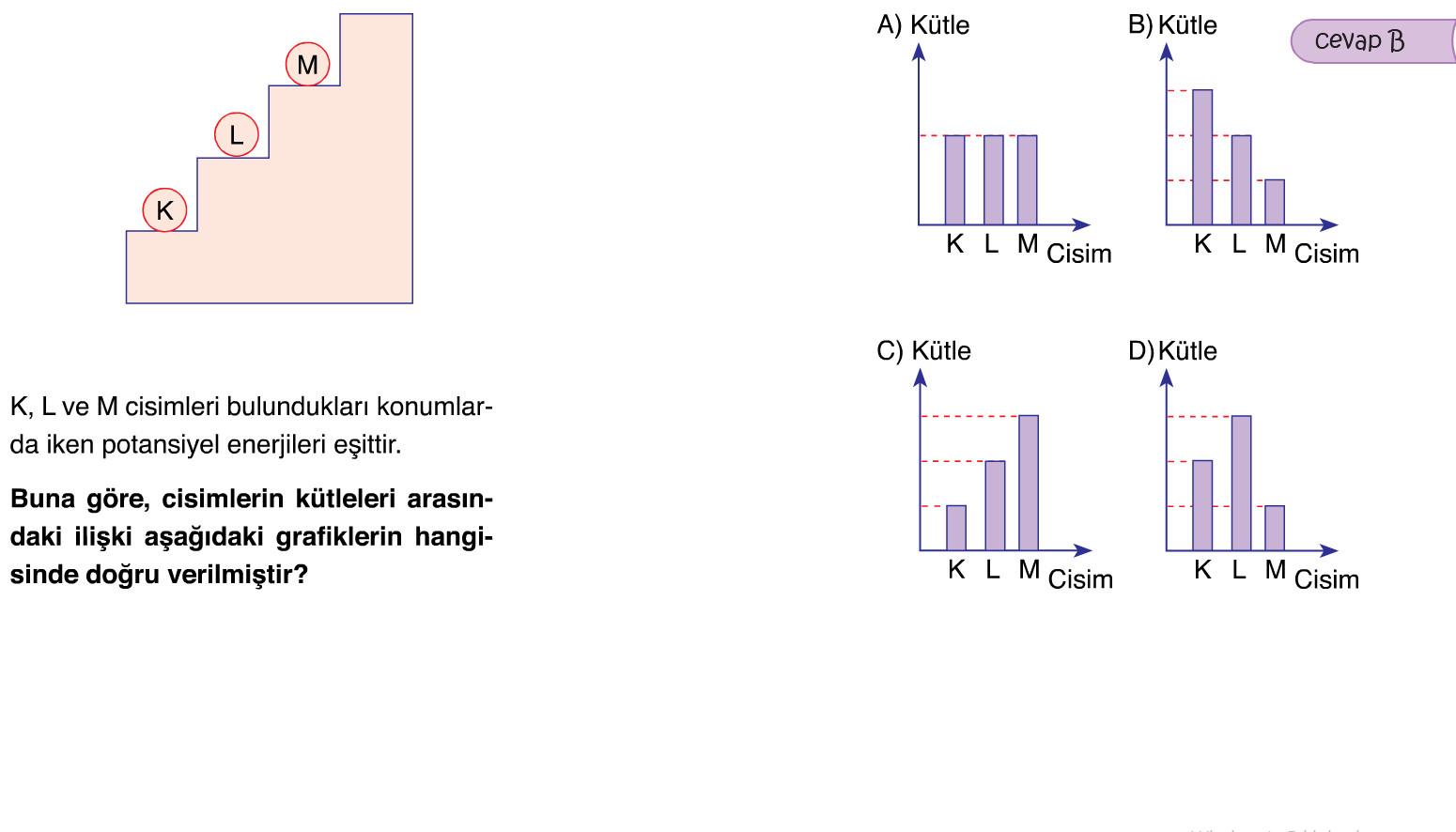 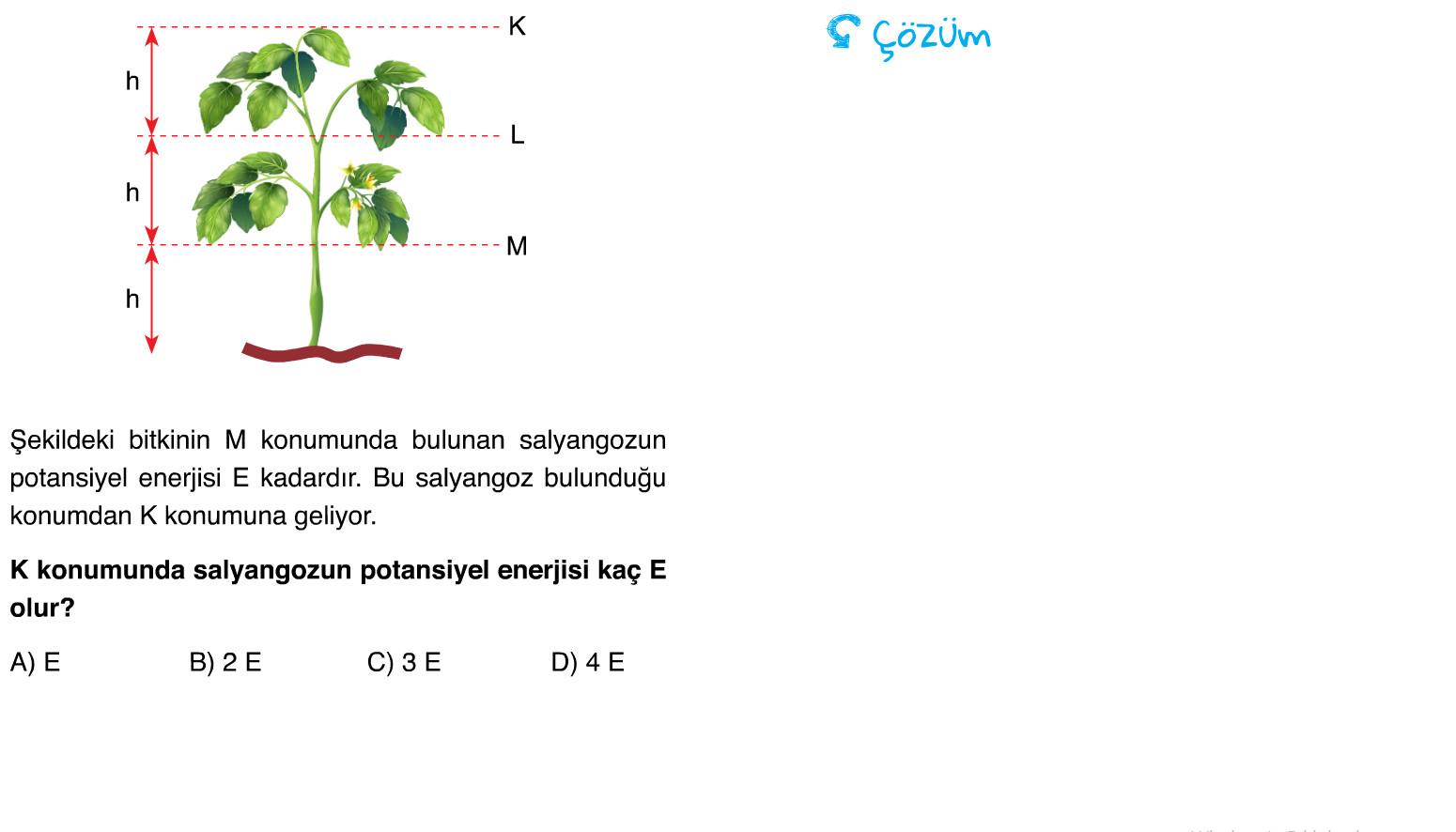 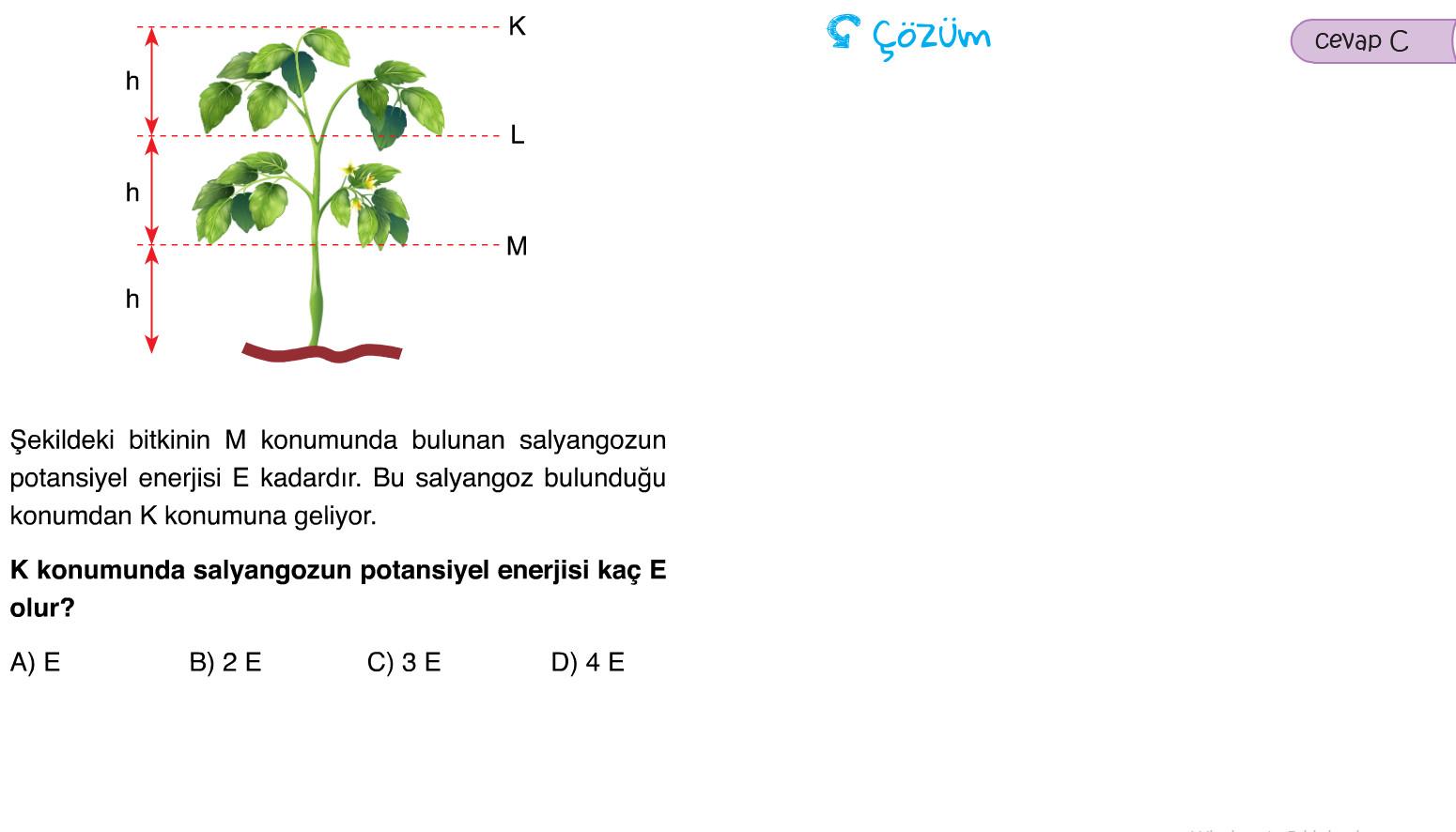 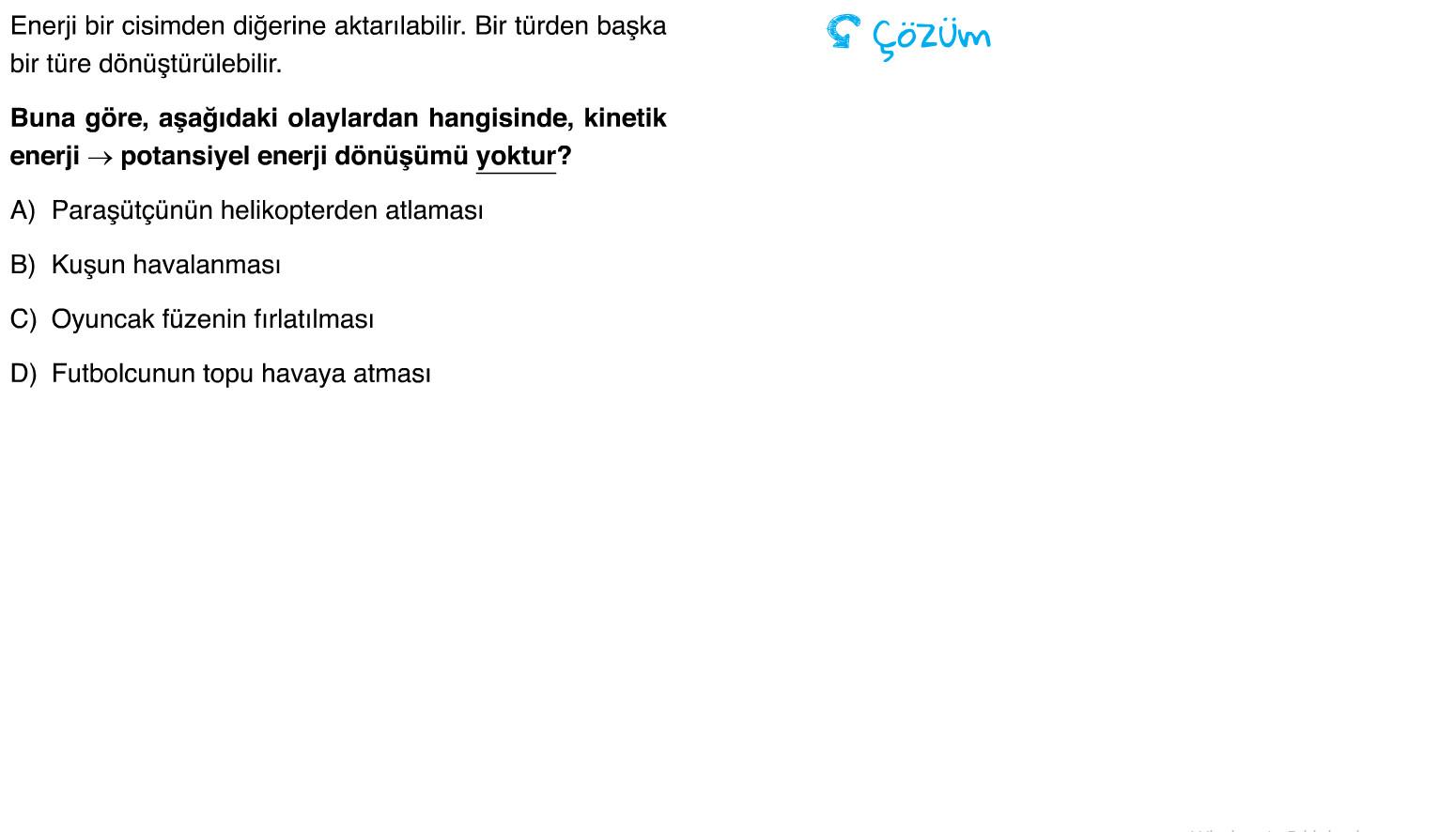 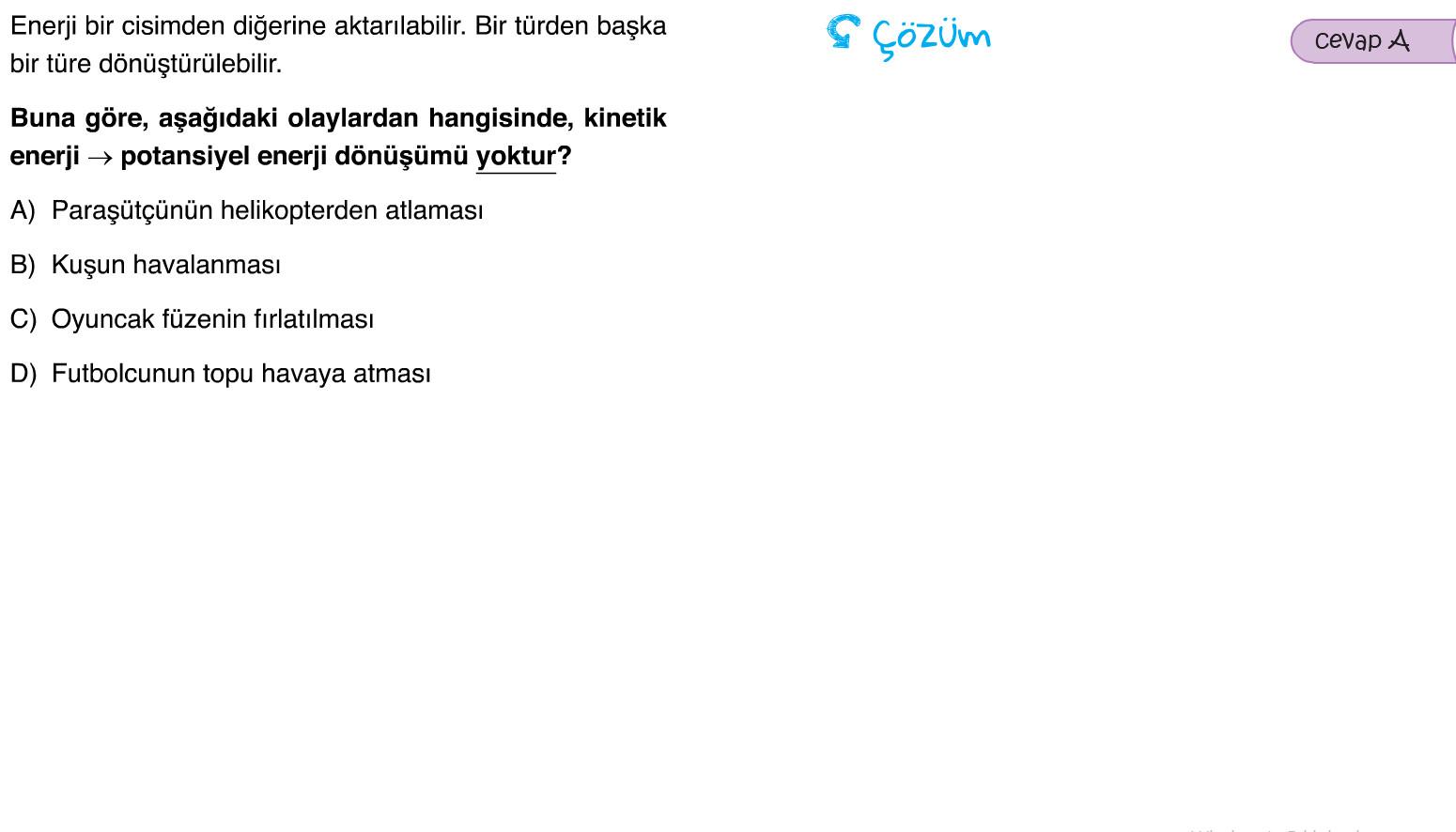 SÜRTÜNME KUVVETİNİN KİNETİK ENERJİ ÜZERİNE ETKİSİ
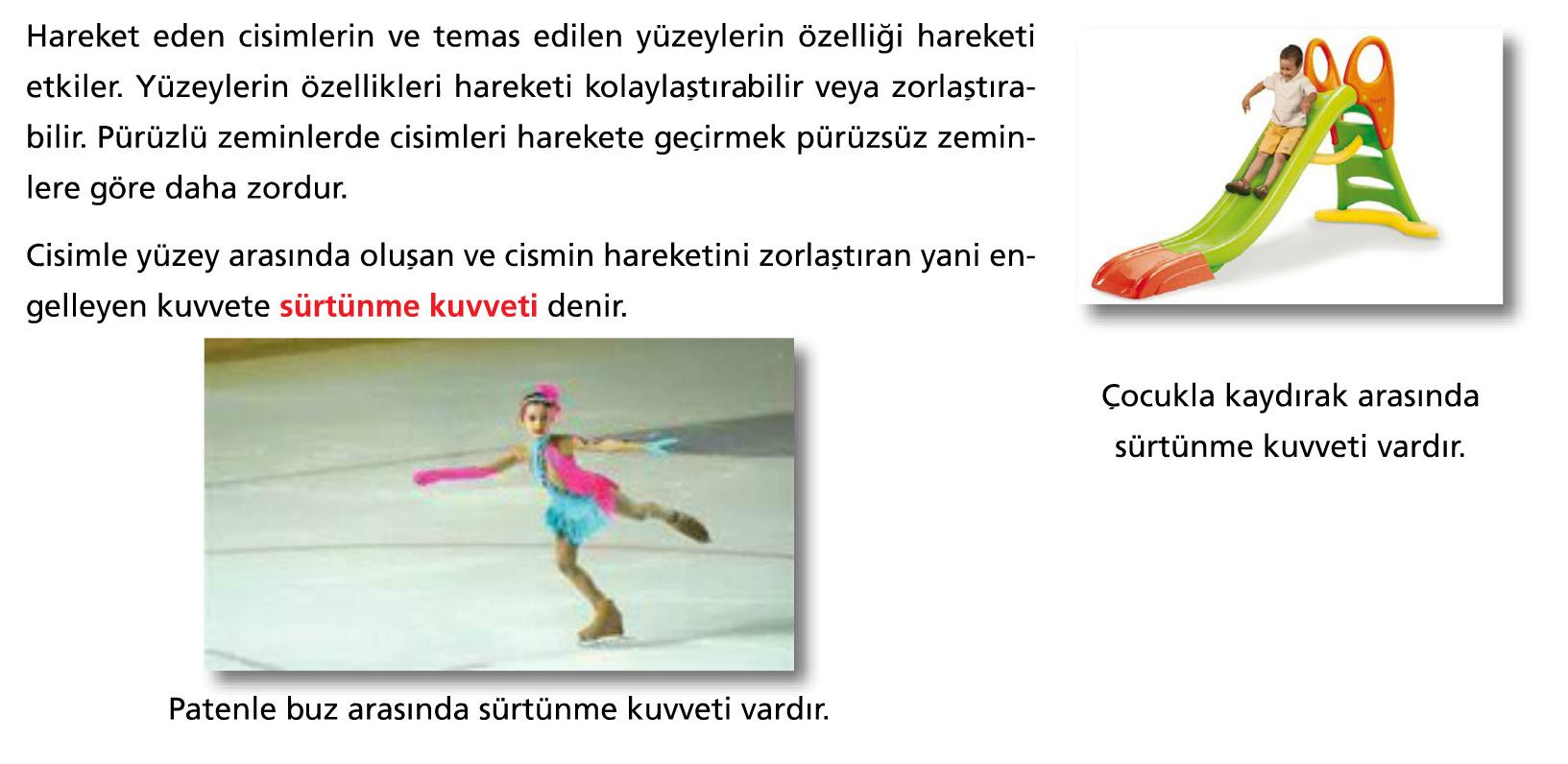 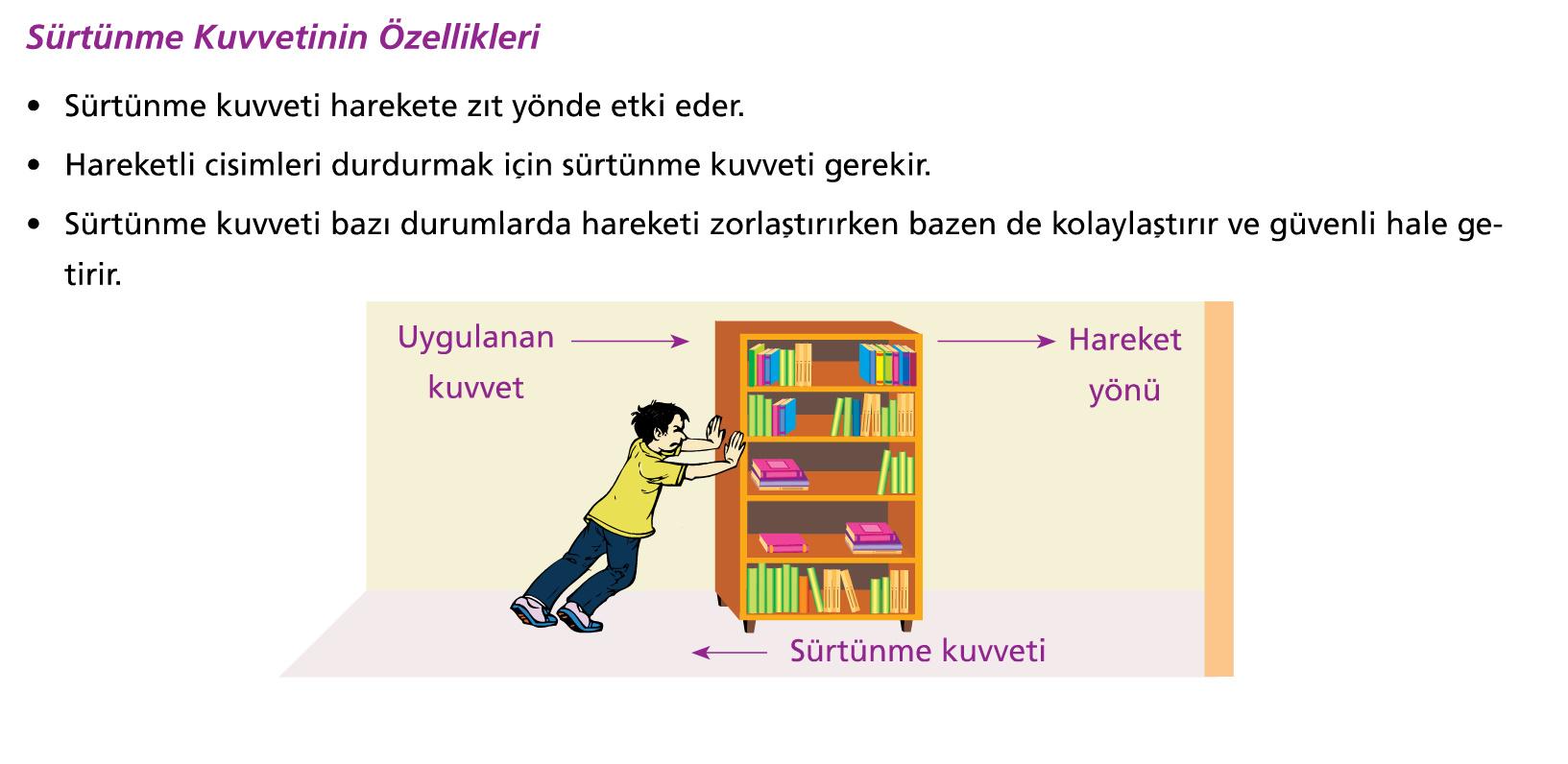 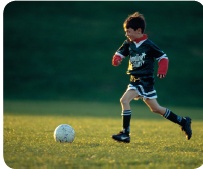 Yerde hareket eden top bir süre sonra yavaşlar ve durur. Bu duruma topla yüzey arasında oluşan sürtünme kuvveti sebep olmaktadır.
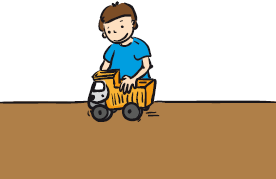 Oyuncak arabamızı itip bıraktığımızda araba bir süre sonra duracaktır. Bu durum sürtünme kuvvetiyle açıklanabilir.
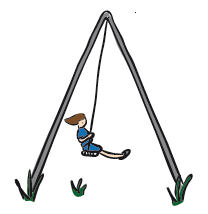 Aynı şekilde salıncakta sallanan bir çocuğun bir süre sonra hareketsiz
kalmasının sebebi yine sürtünme kuvvetidir.
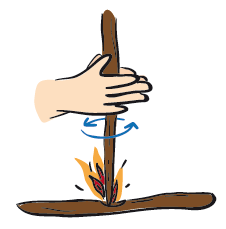 İlk insanların kibrit ya da çakmak olmadan odun parçalarını birbirine sürterek ateş yakmaları da sürtünme kuvvetinin bir sonucudur.
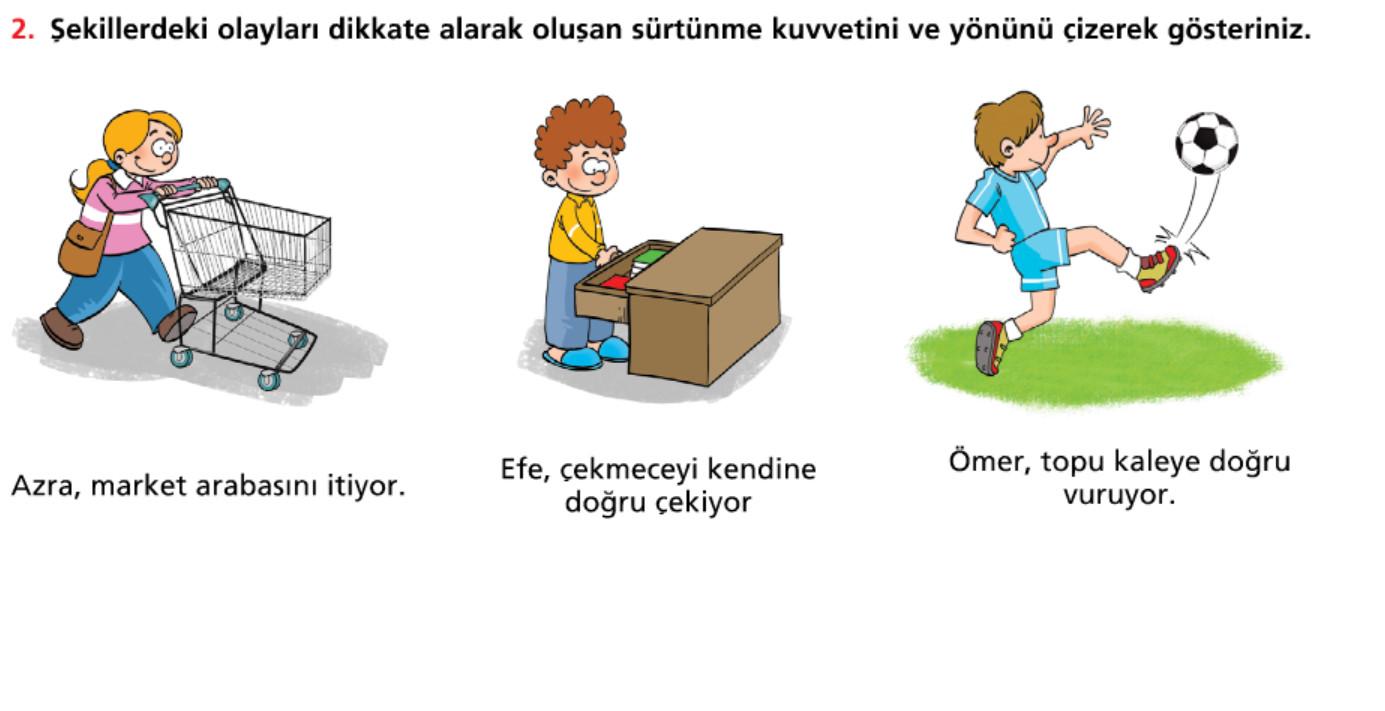 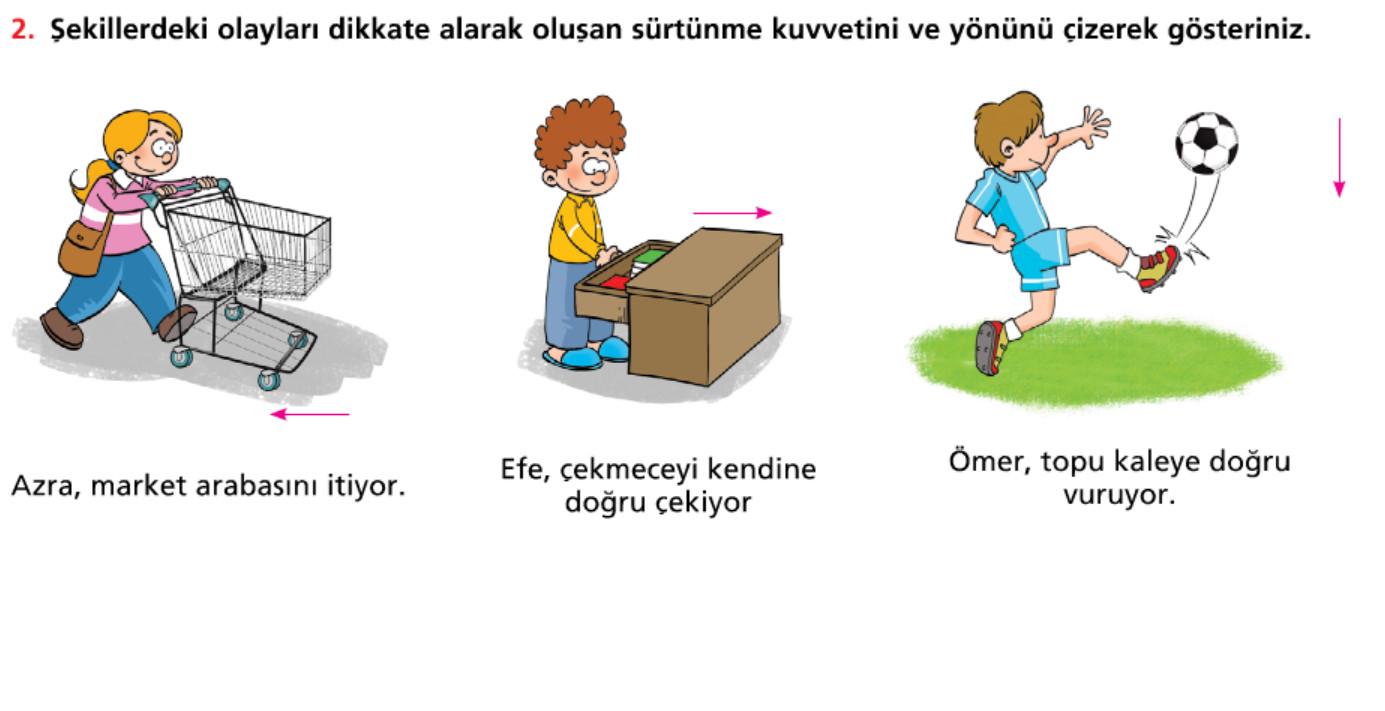 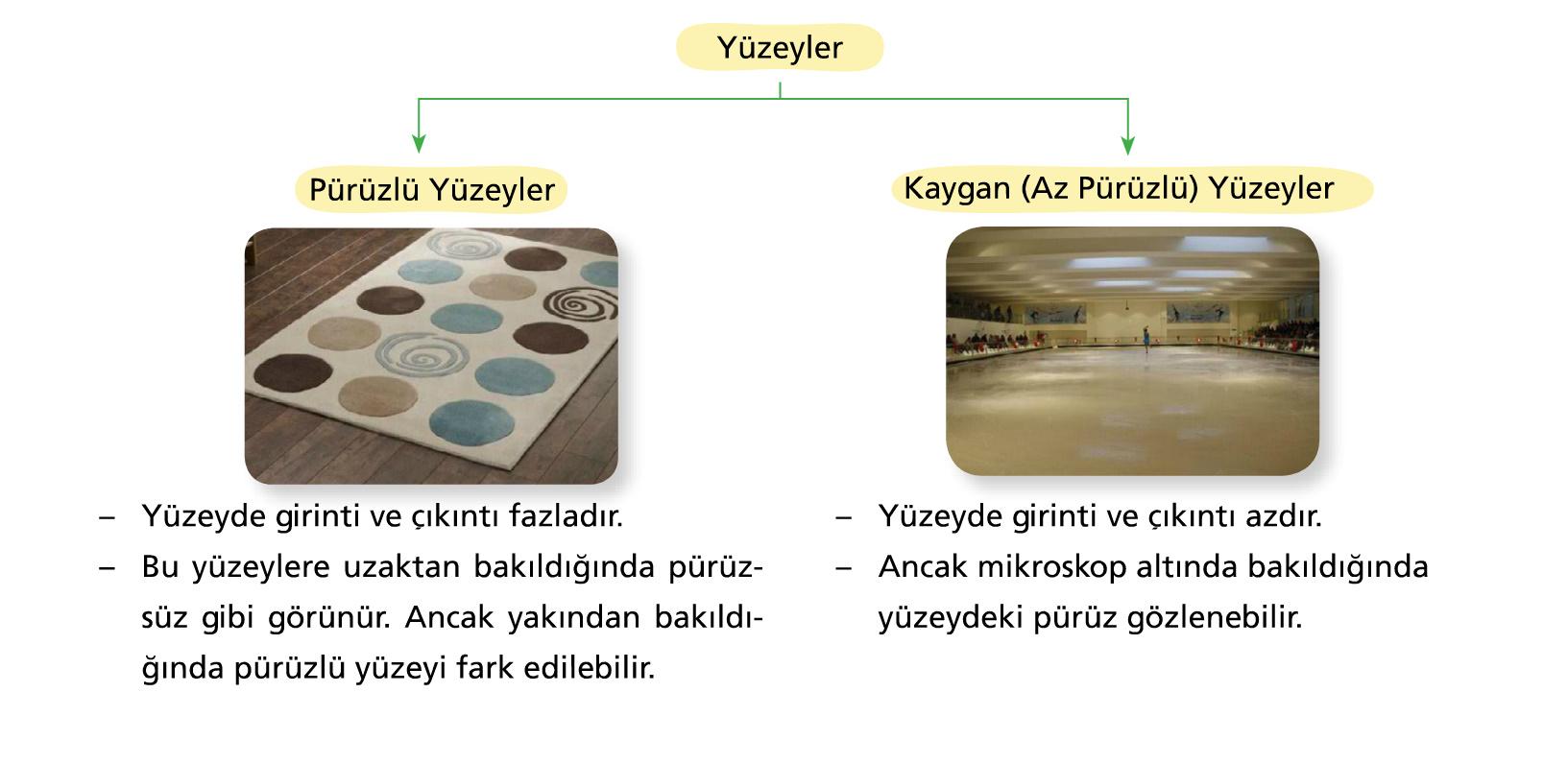 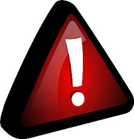 Pürüzlü yüzeylerde sürtünme kuvveti fazla, az pürüzlü yüzeylerde sürtünme kuvveti azdır.
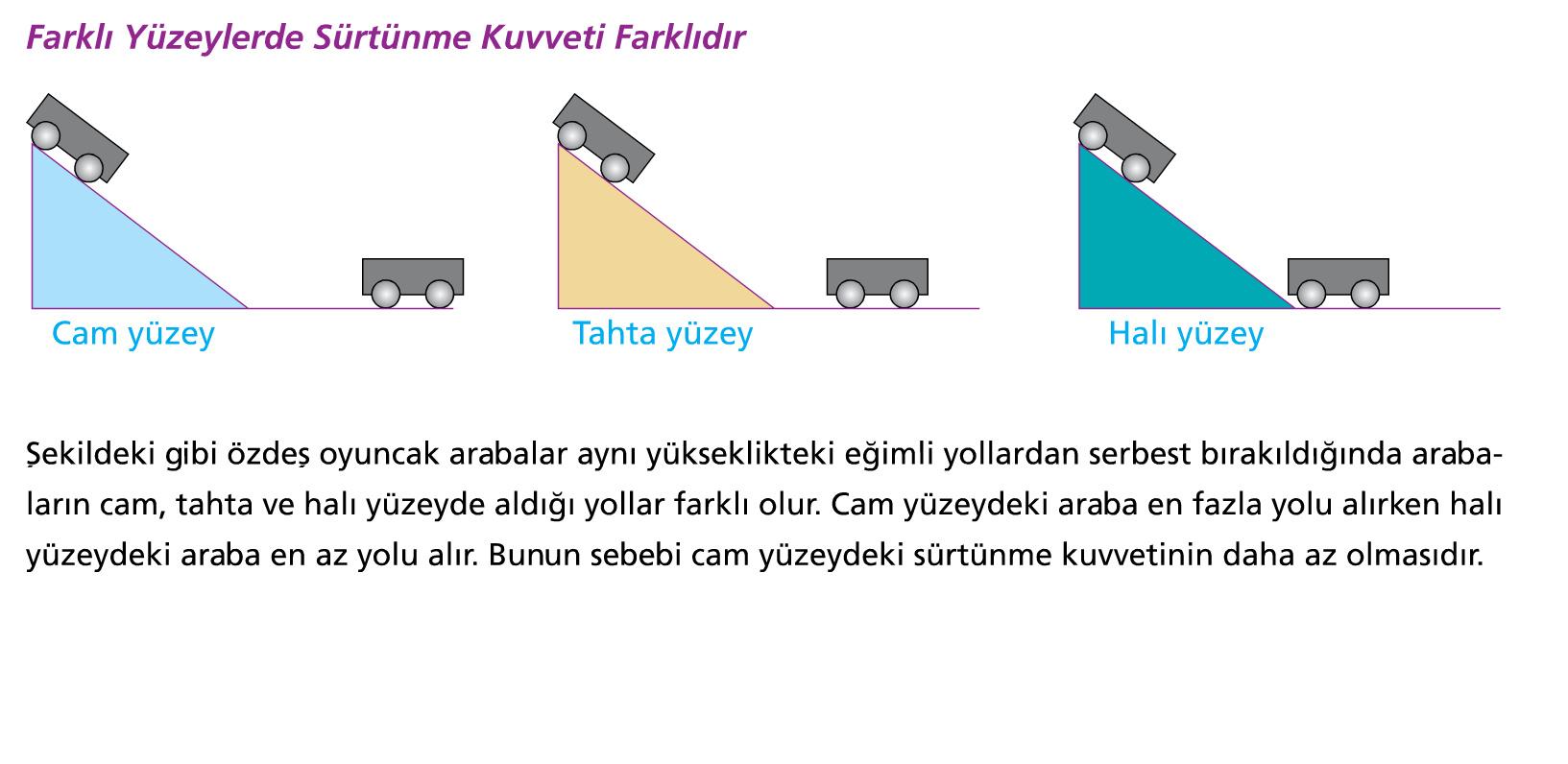 Pürüzlü yüzeylere örnekler: Halı, tahta, zımpara kağıdı, çakıl, ponza taşı, toprak yol

    Pürüzsüz(az pürüzlü-kaygan) yüzeylere örnekler: Cam, buz, mermer
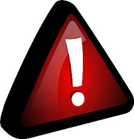 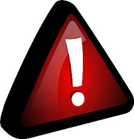 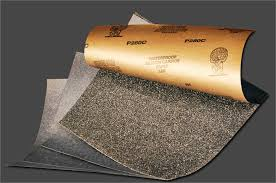 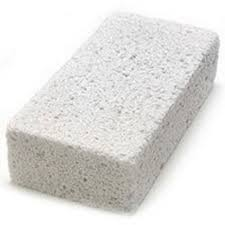 Ponza Taşı
Zımpara Kağıdı
Sürtünme kuvveti nasıl arttırılabilir?
Buzlu yollarda sürtünmeyi arttırmak için otomobilimizin lastiklerine zincir takarız.
Arabamızın ve bisikletimizin frenlerini belli aralıklarla değiştirir, onları yenileriz. Çünkü, frene bastığımız anda sürtünme olmazsa aracımız istediğimiz anda durmaz.
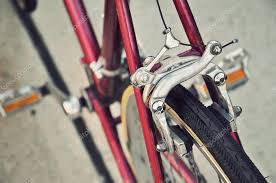 Buzun üzerindeki sürtünme kuvveti küçüktür. Bu nedenle kışın ayakkabıların altlarının  pürüzlü olması tercih edilir.
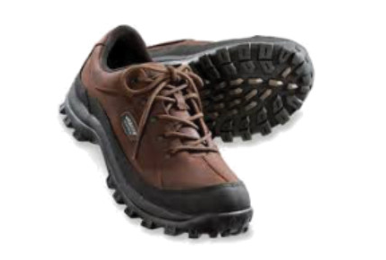 Sürtünme kuvveti nasıl azaltılabilir?
Yuvarlanmadan yararlanma: Çekilerek yada itilerek hareket ettirilen cisimlerin tekerlekli olması sürtünmeyi azaltır.
Makineler çalışırken içlerindeki hareketli parçalar birbirine sürtünür ve zamanla aşınır. Bunu önlemek için birbirine temas eden parçalar yağlanarak sürtünme kuvveti azaltılmış olur.
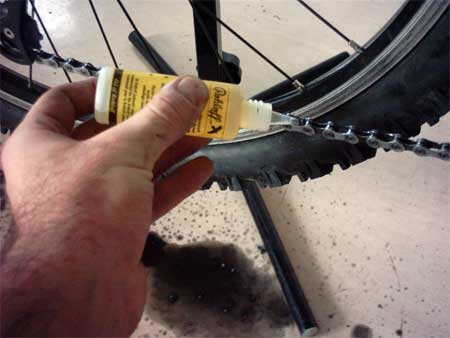 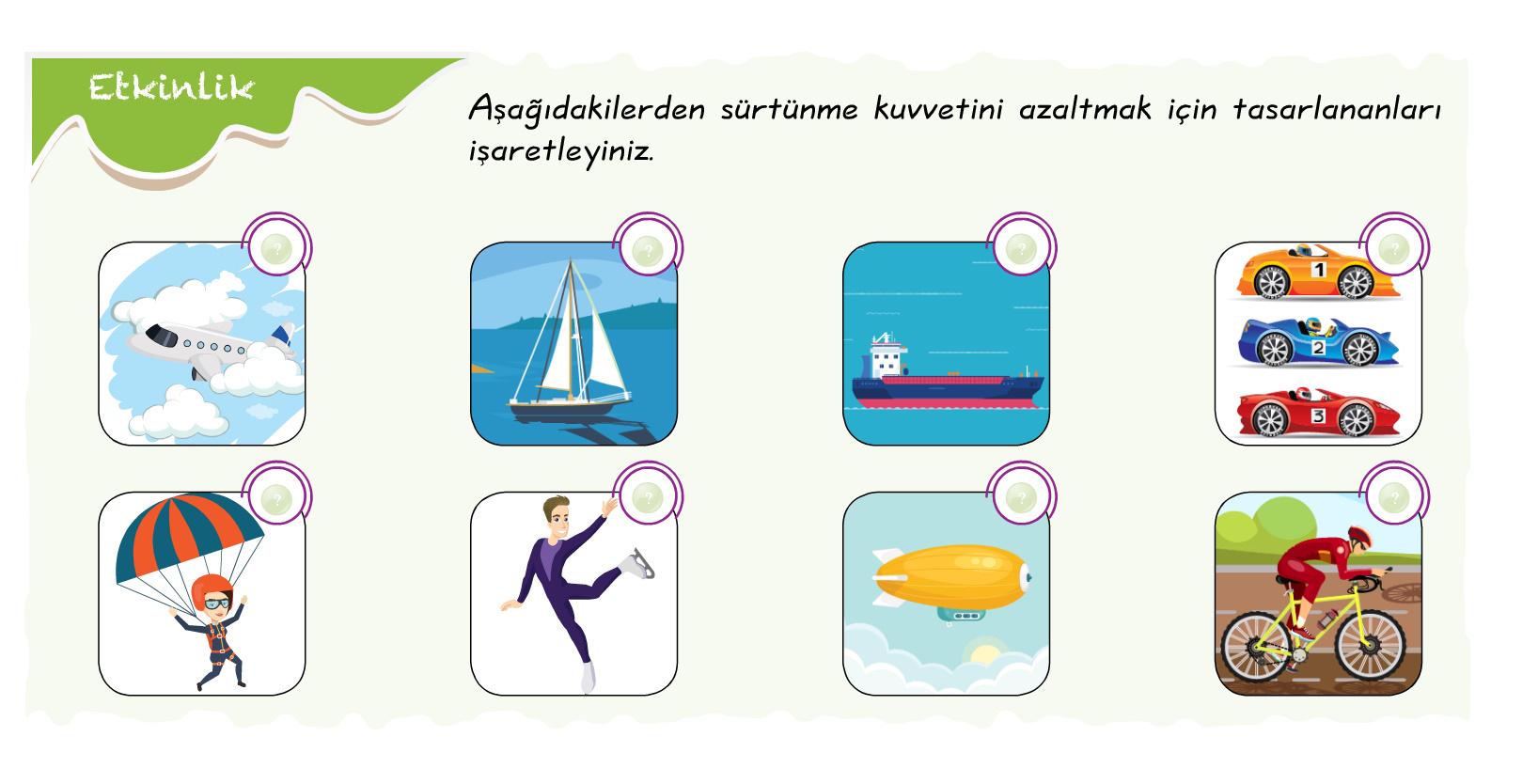 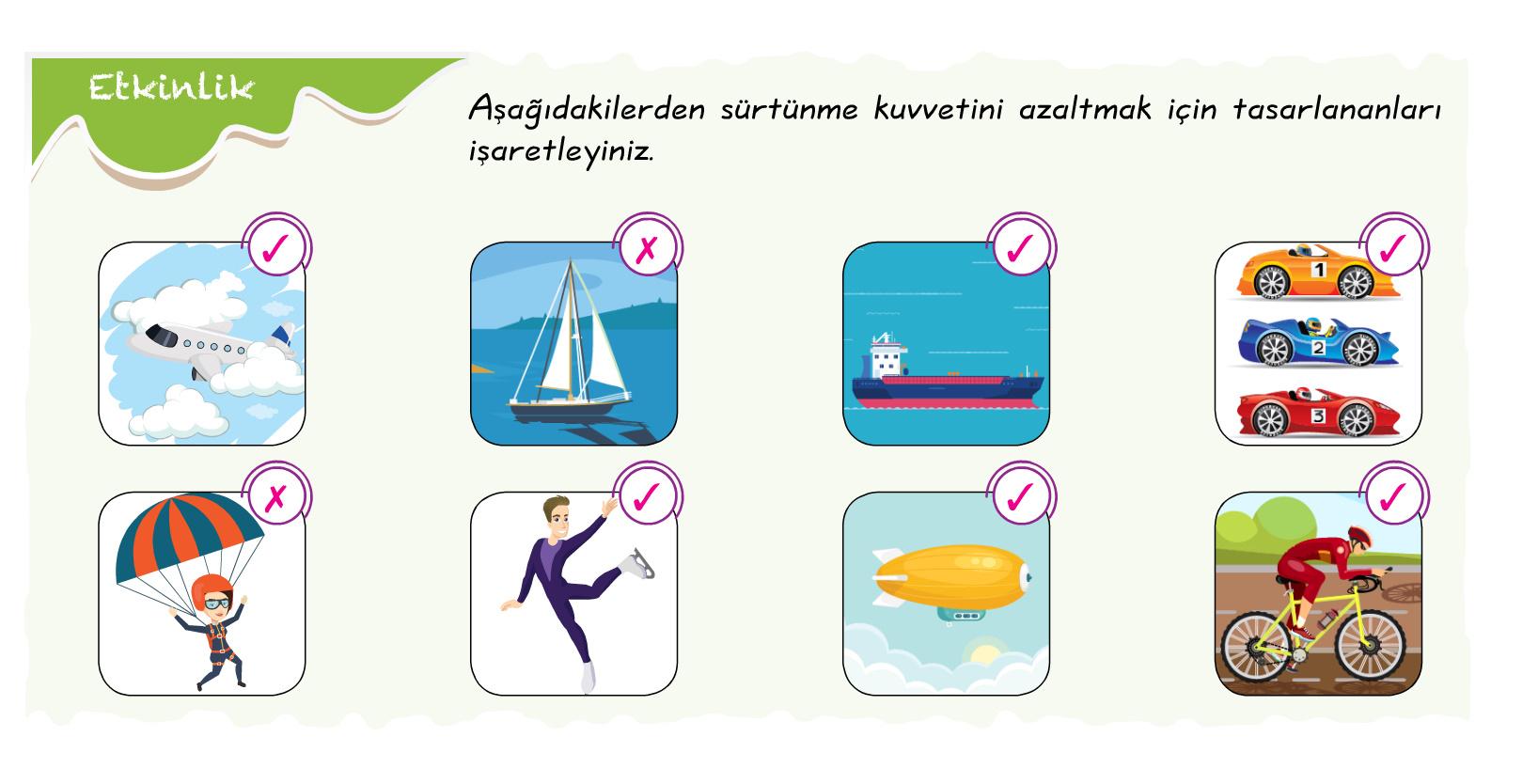 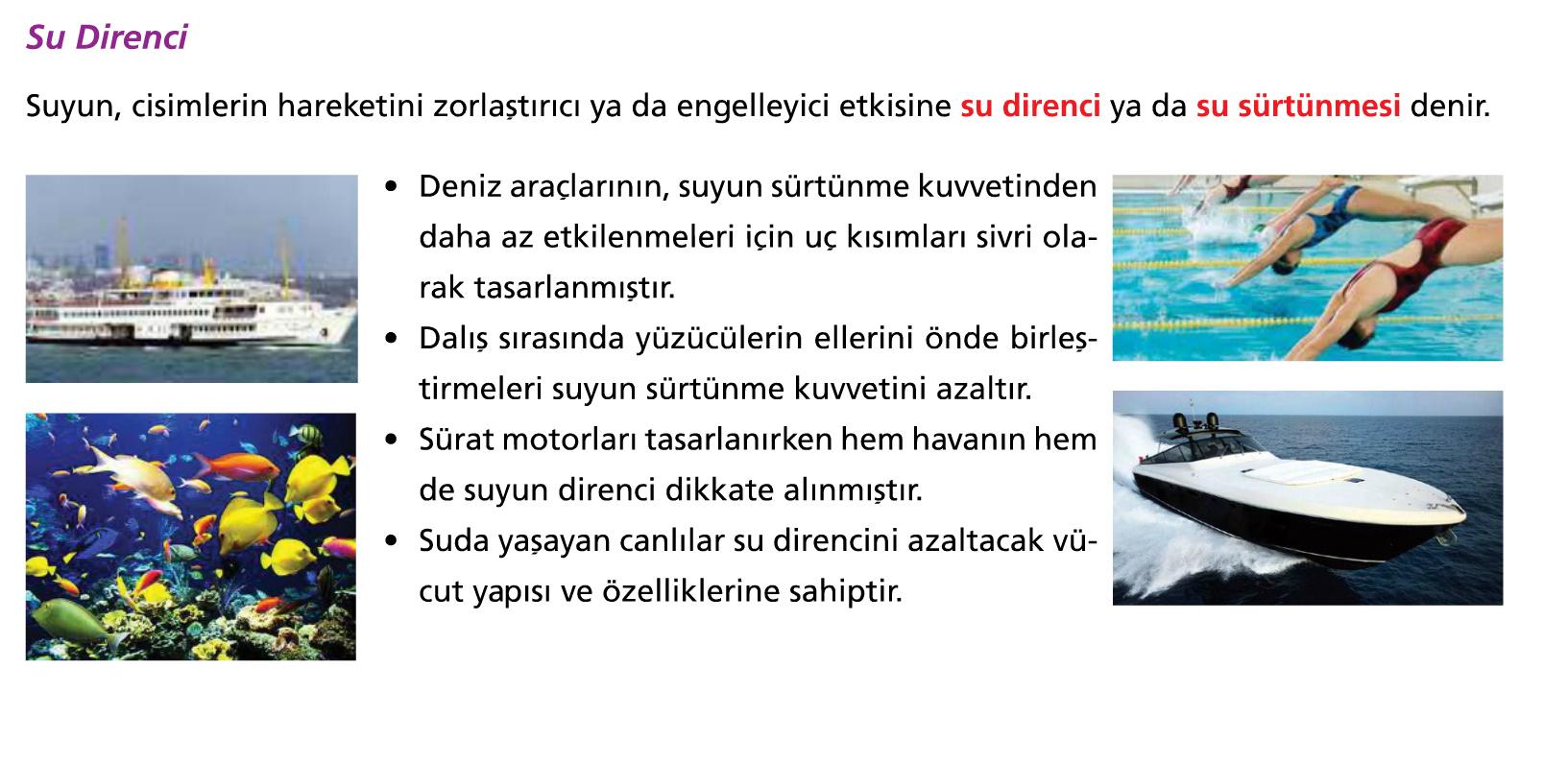 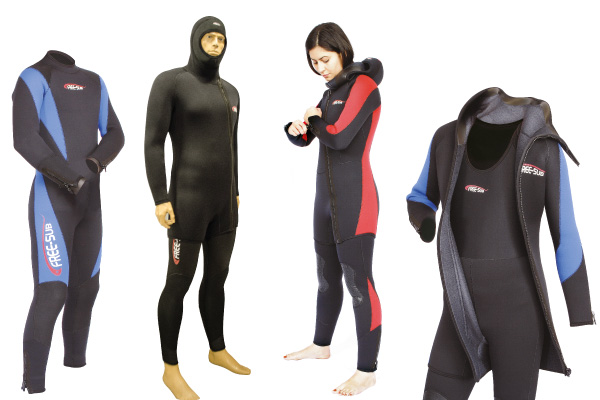 Dalgıç kıyafetleri sürtünmeyi azaltacak şekilde tasarlanmıştır.
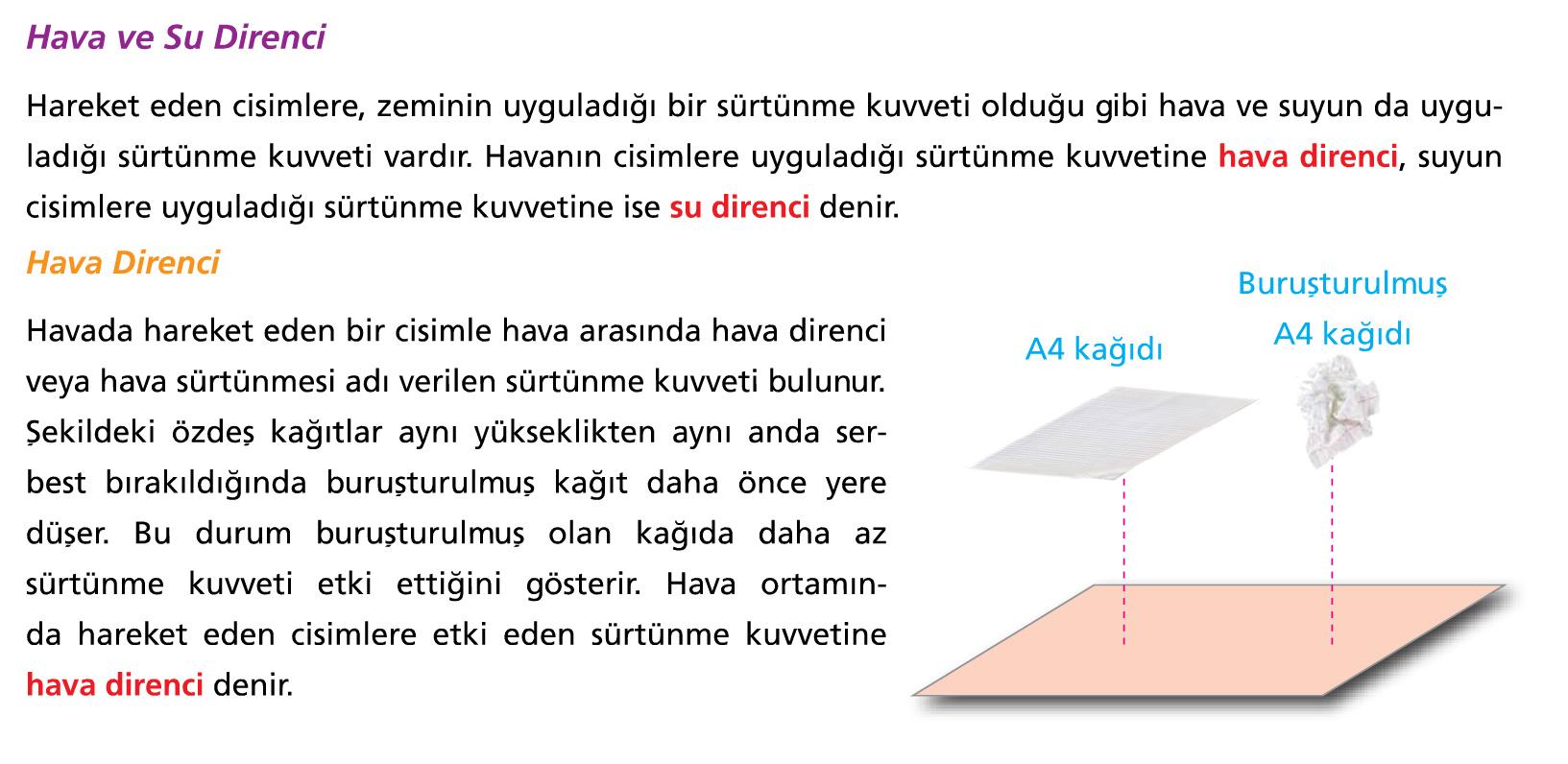 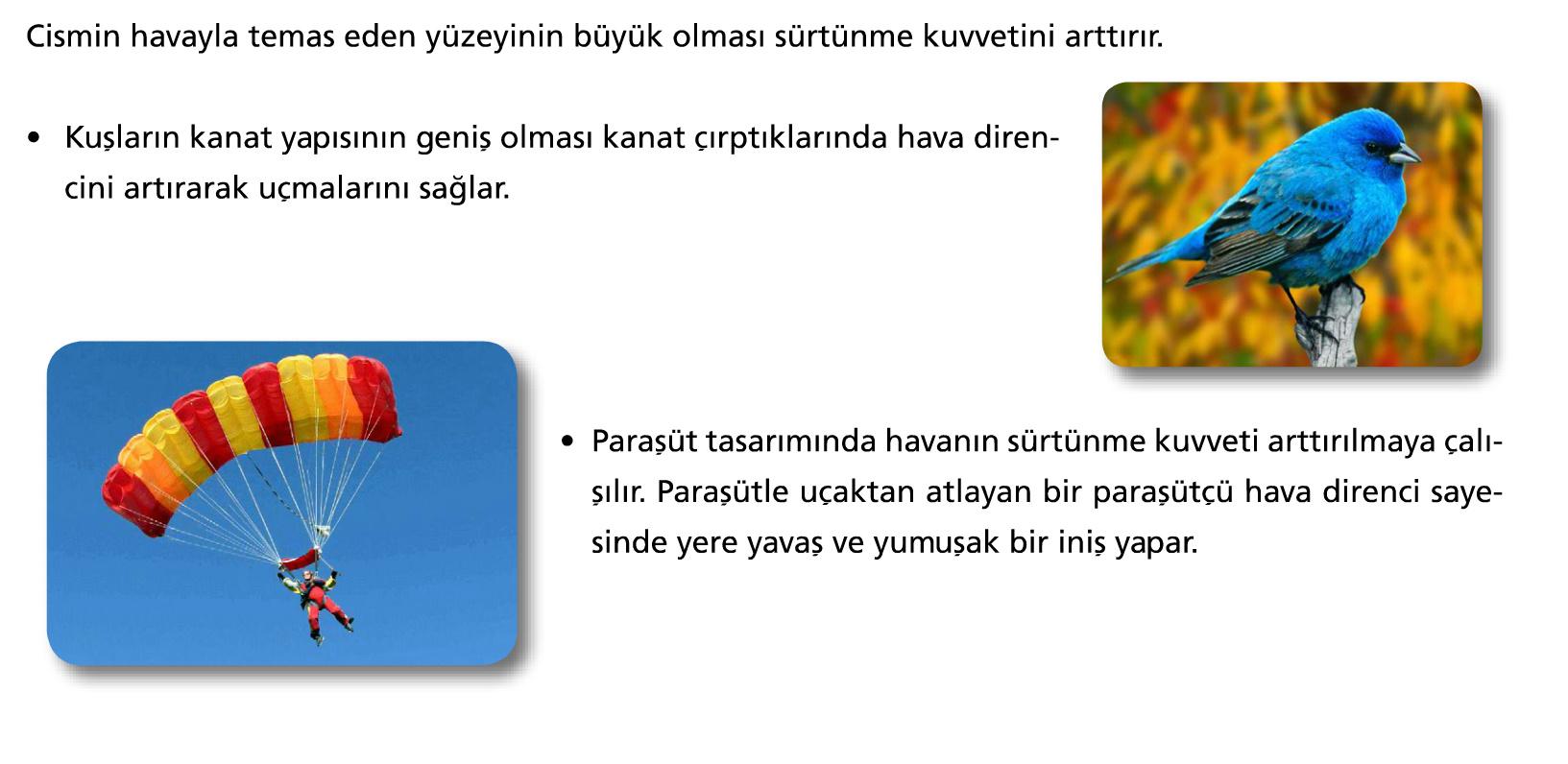 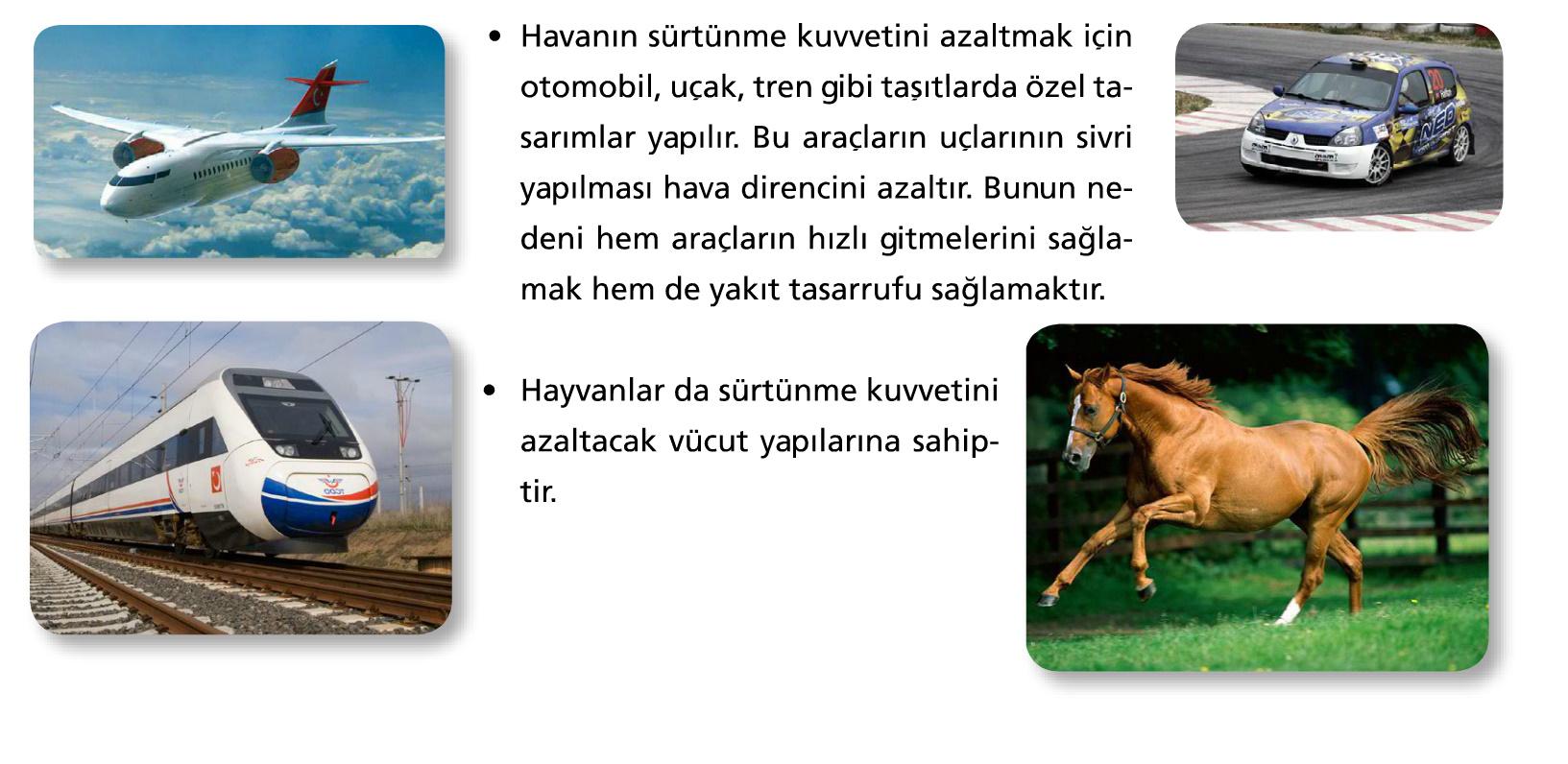 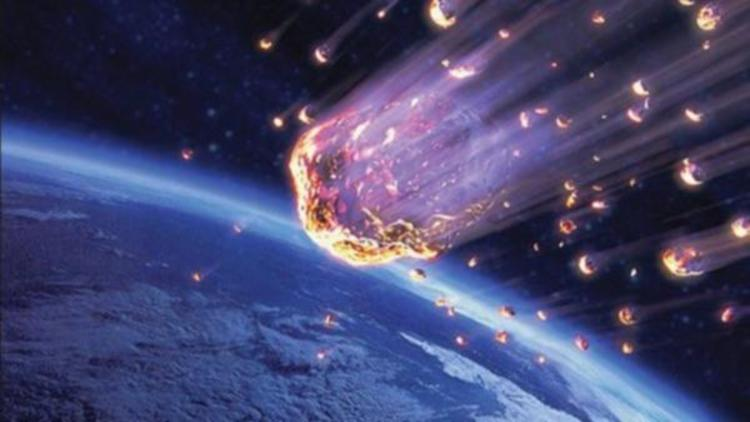 Göktaşları hava direnci sayesinde yeryüzüne ulaşmadan yanarak yok olurlar.
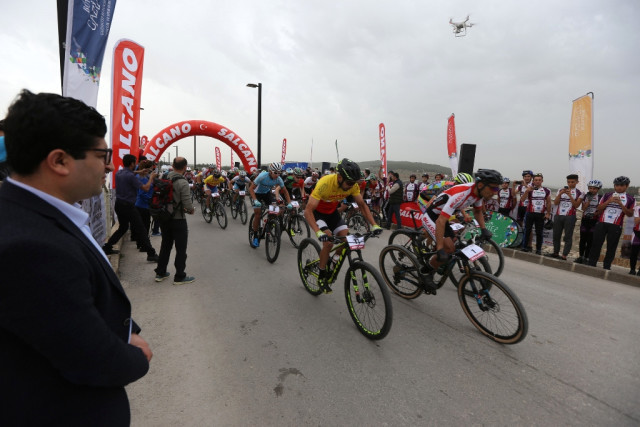 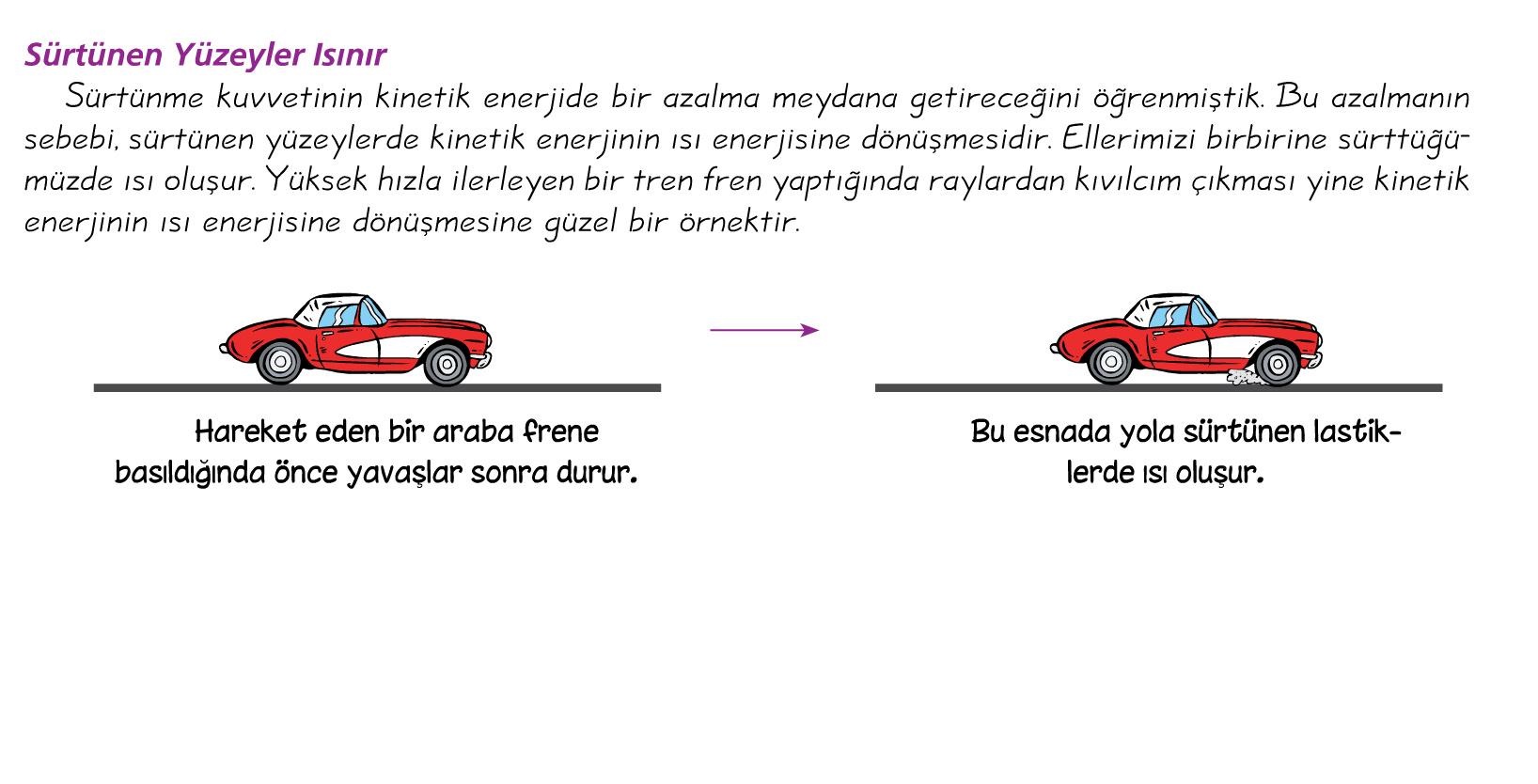 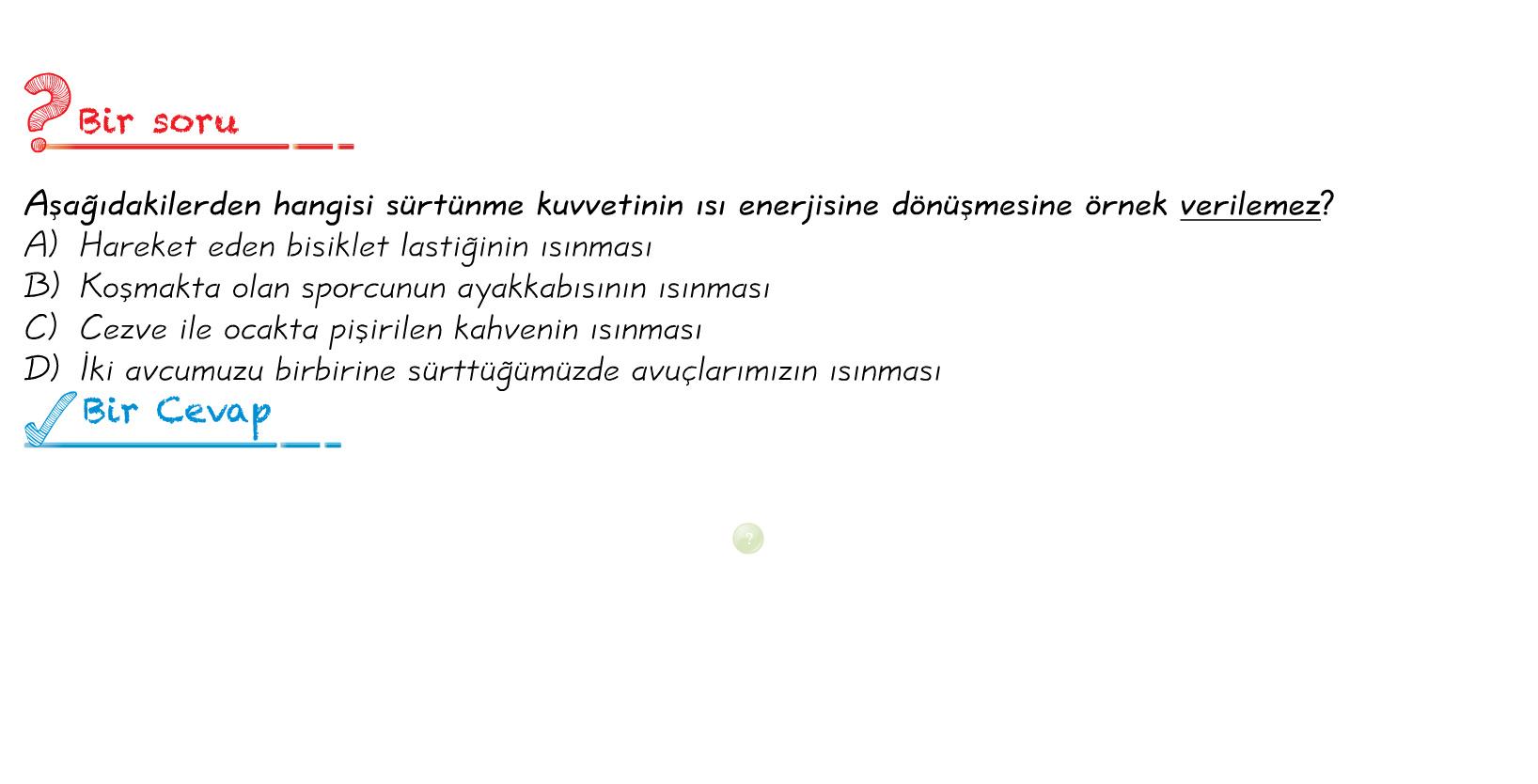 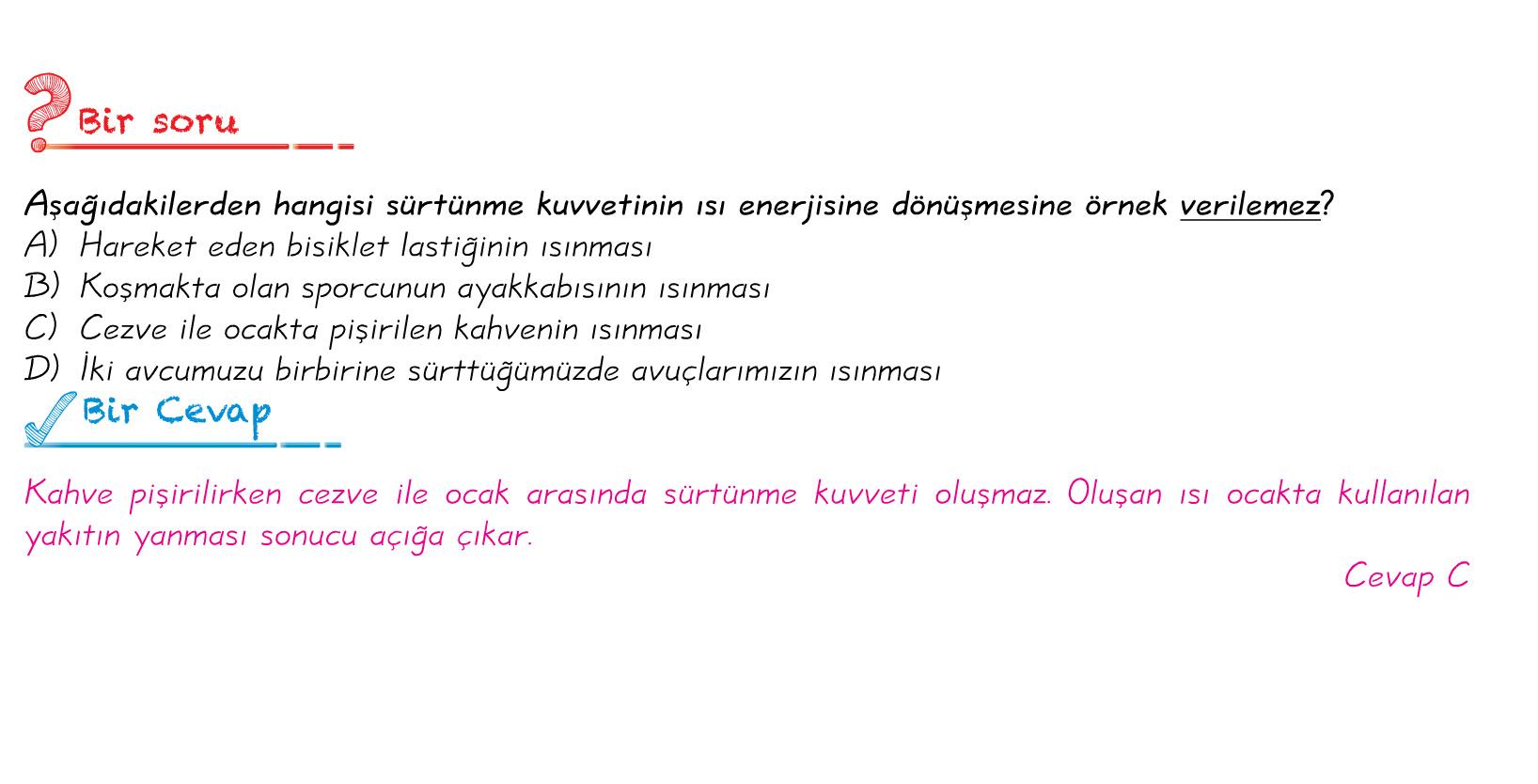 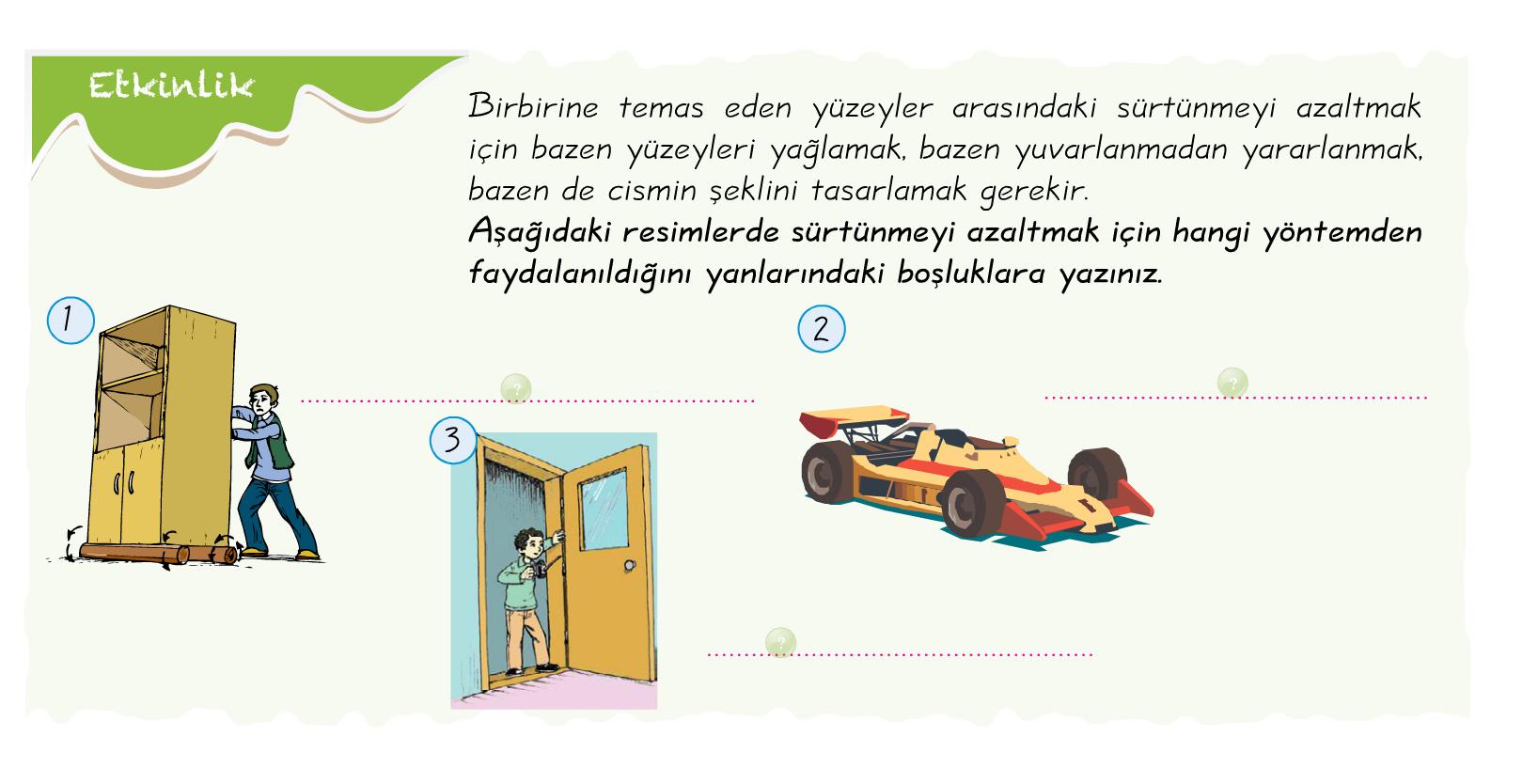 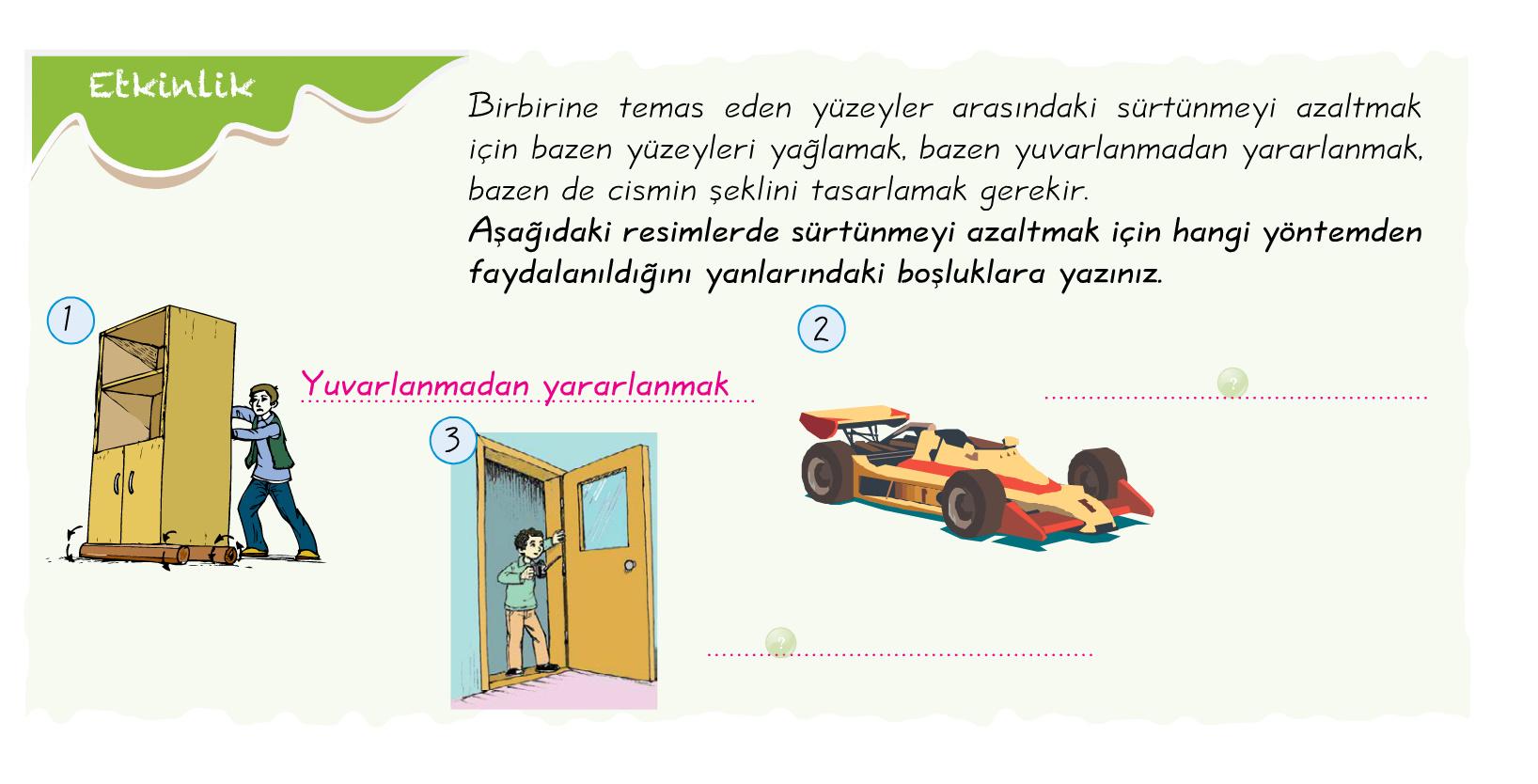 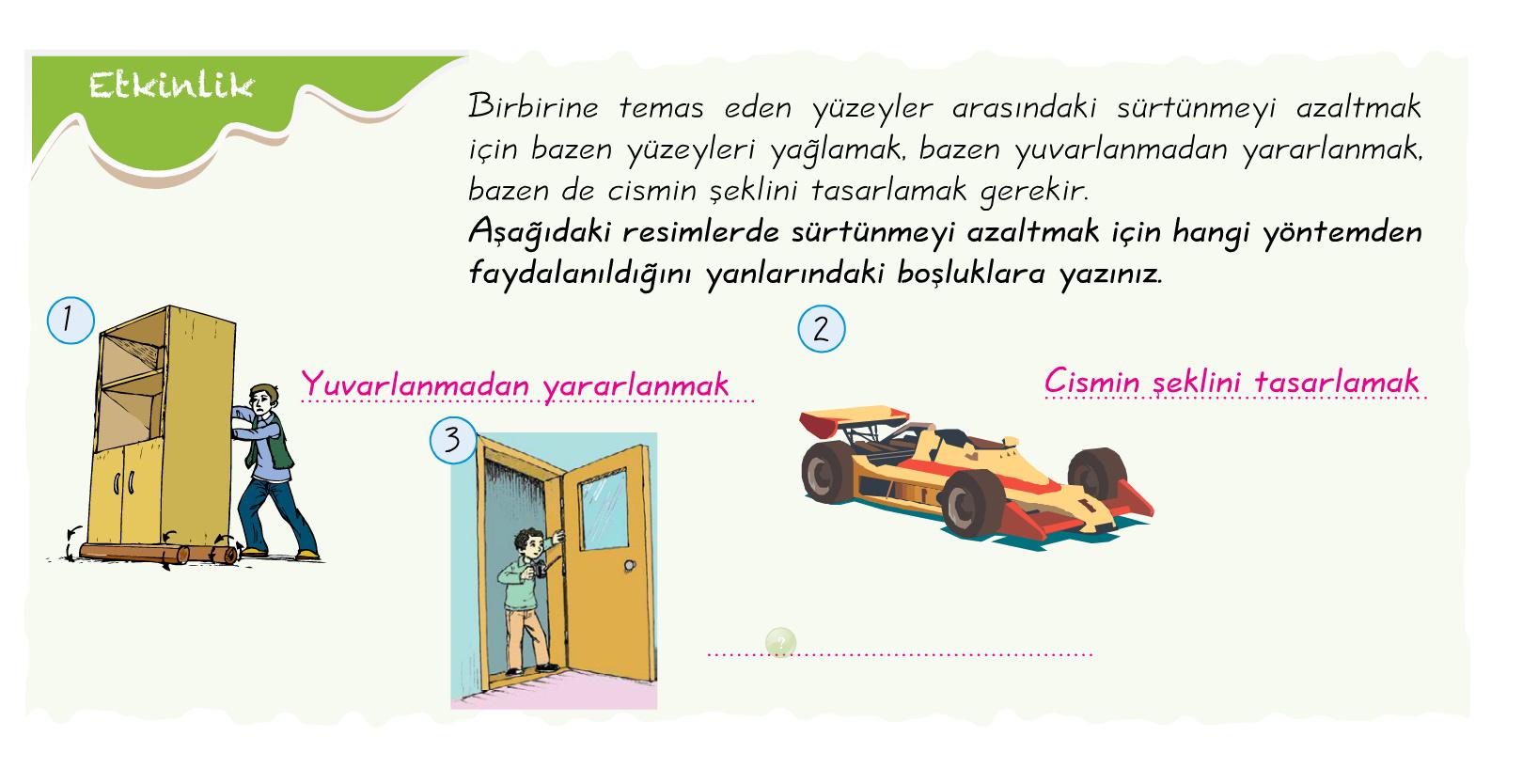 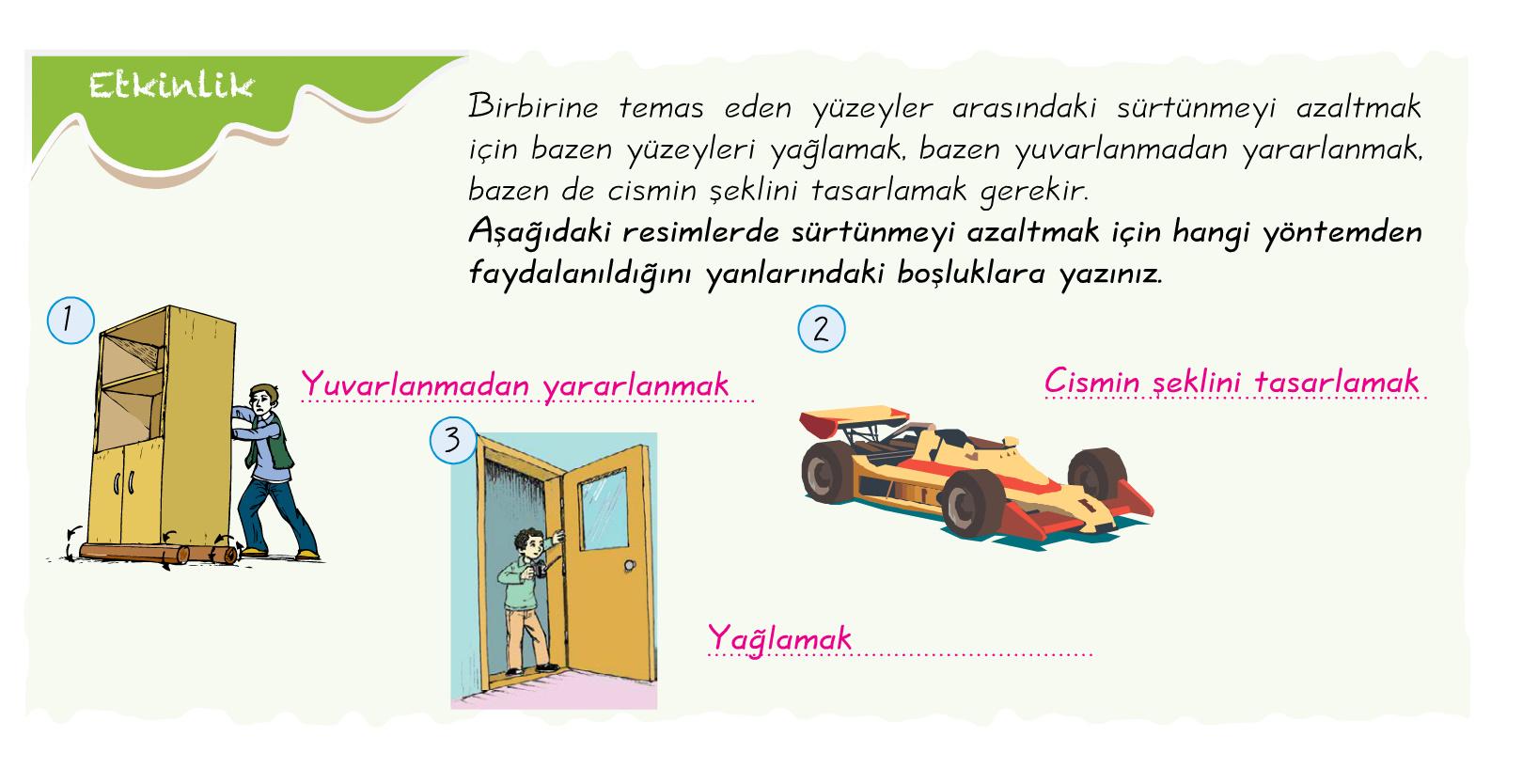 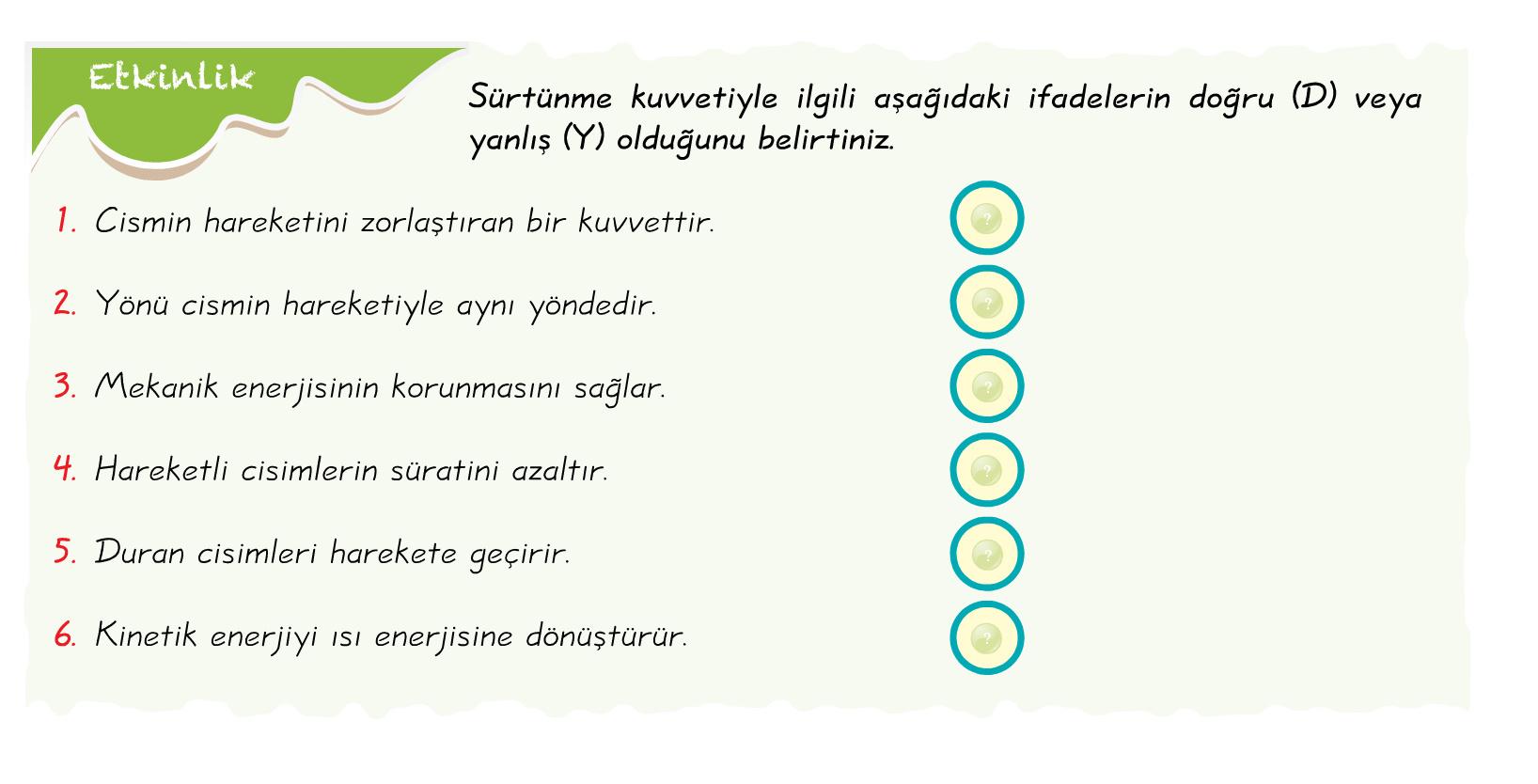 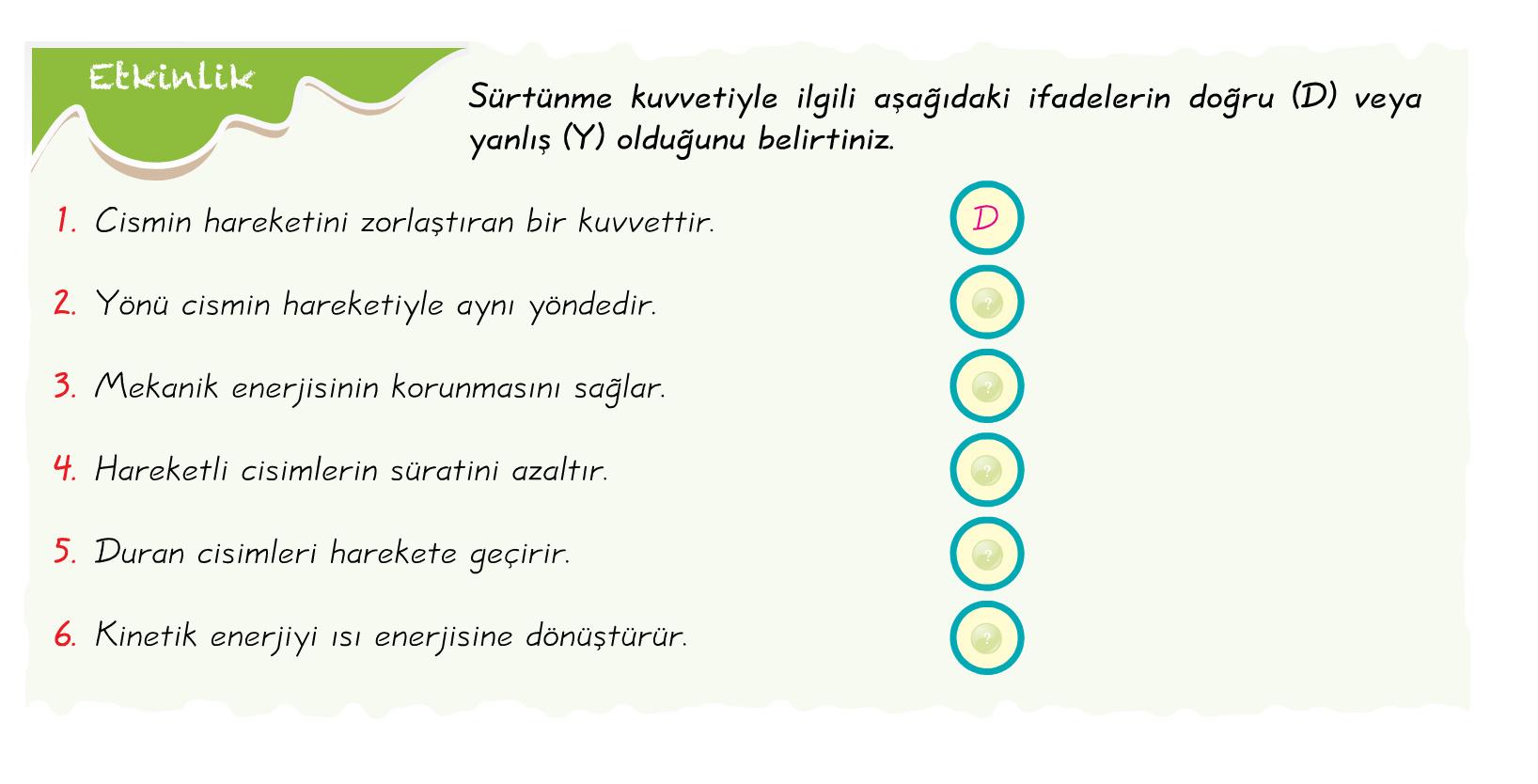 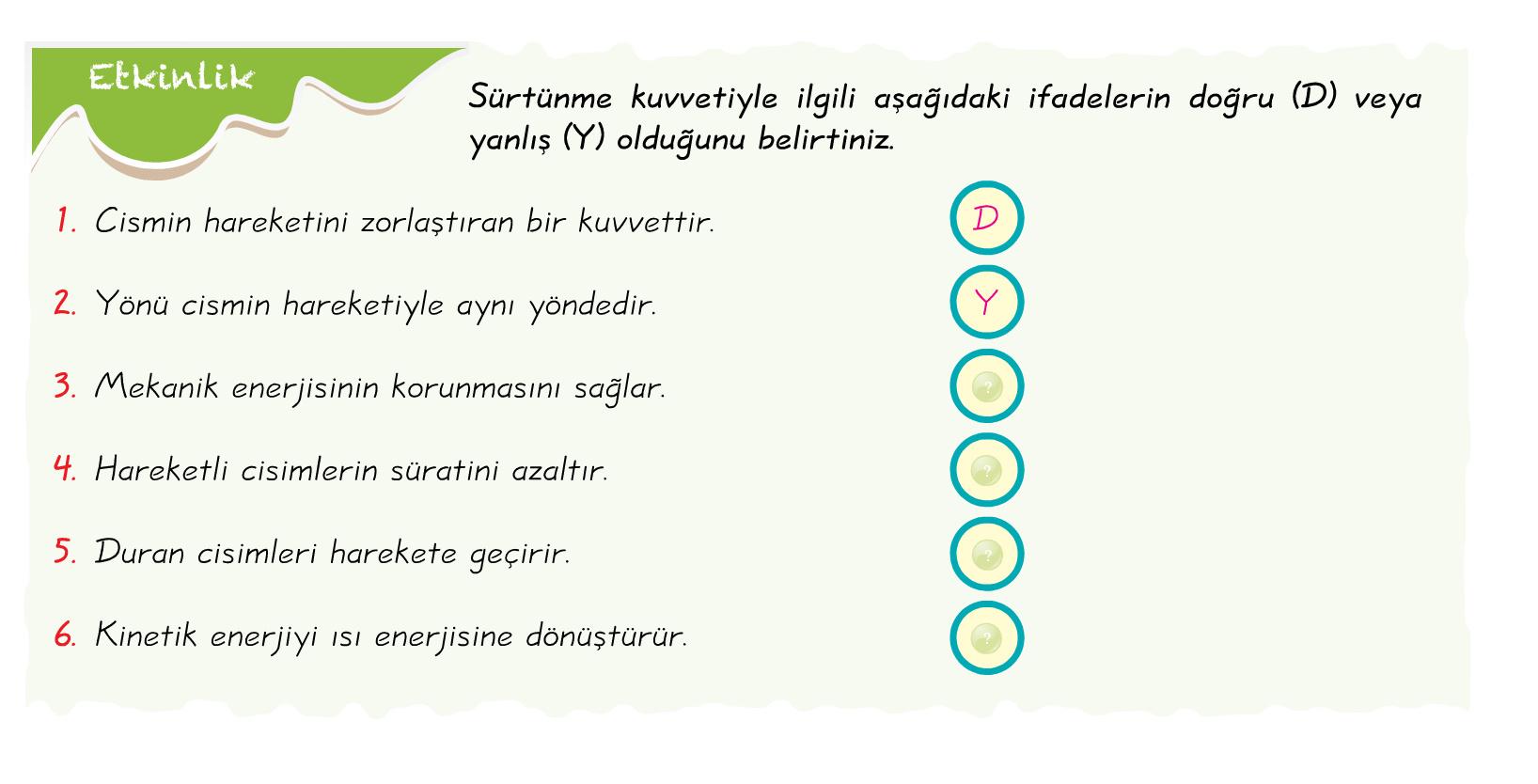 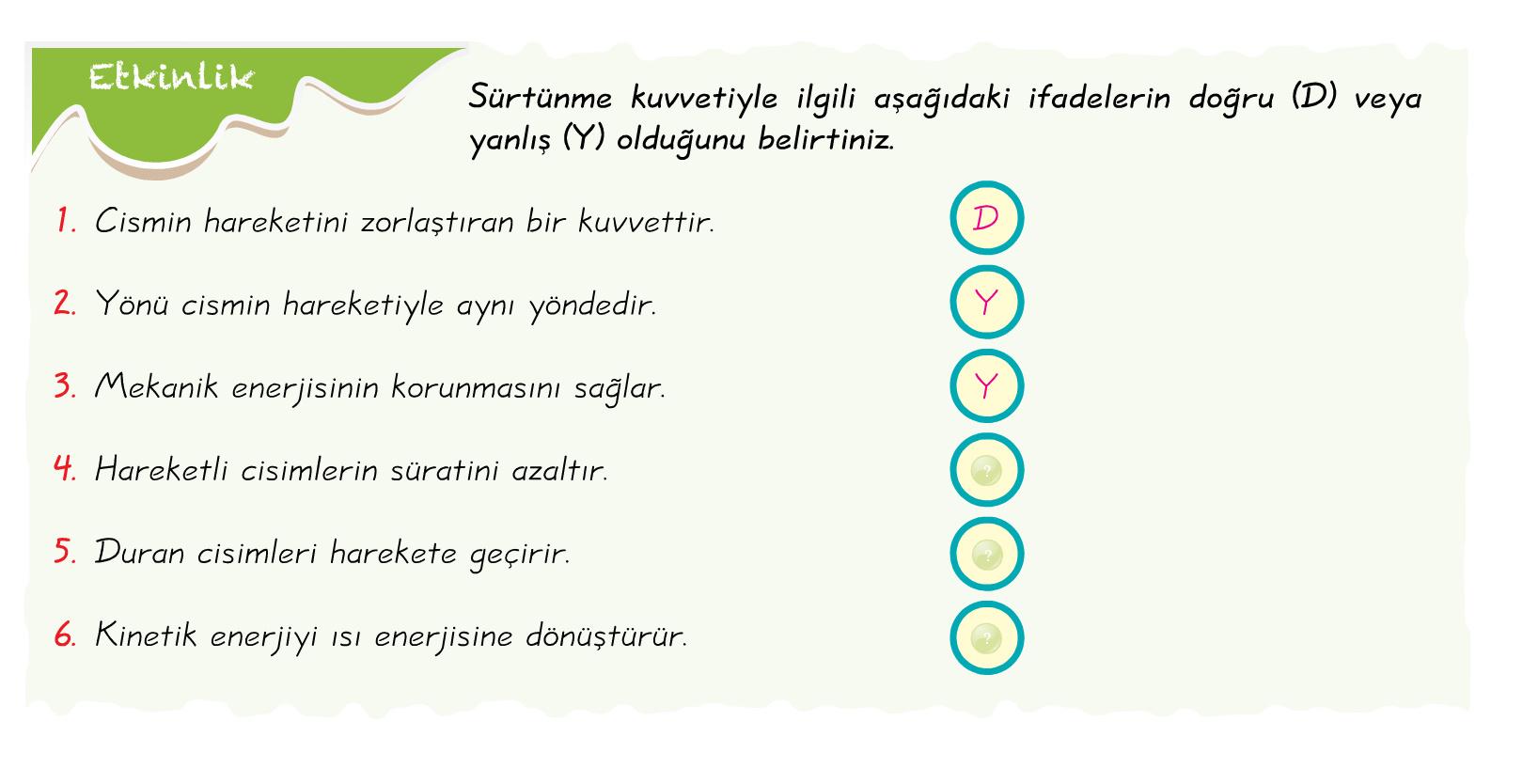 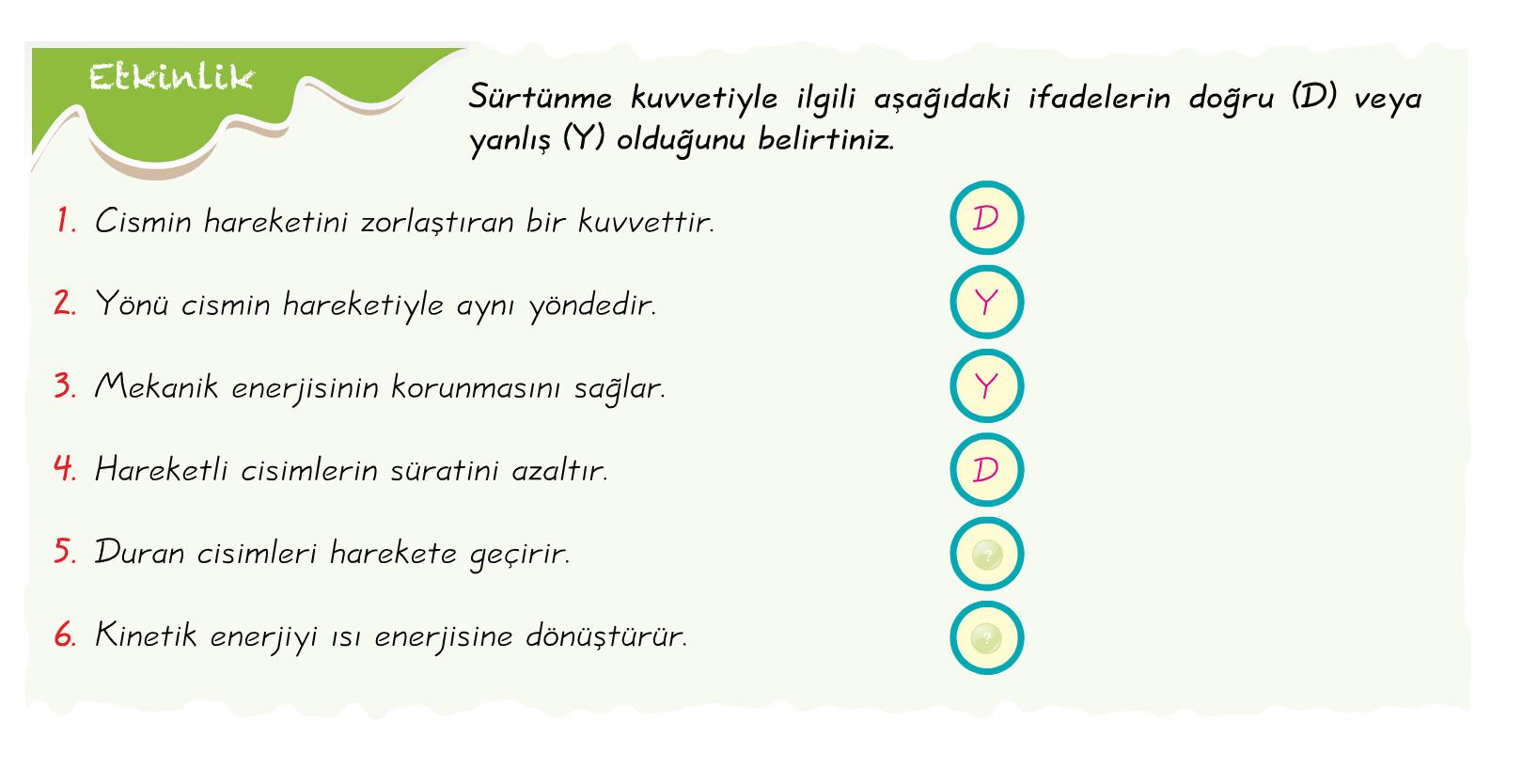 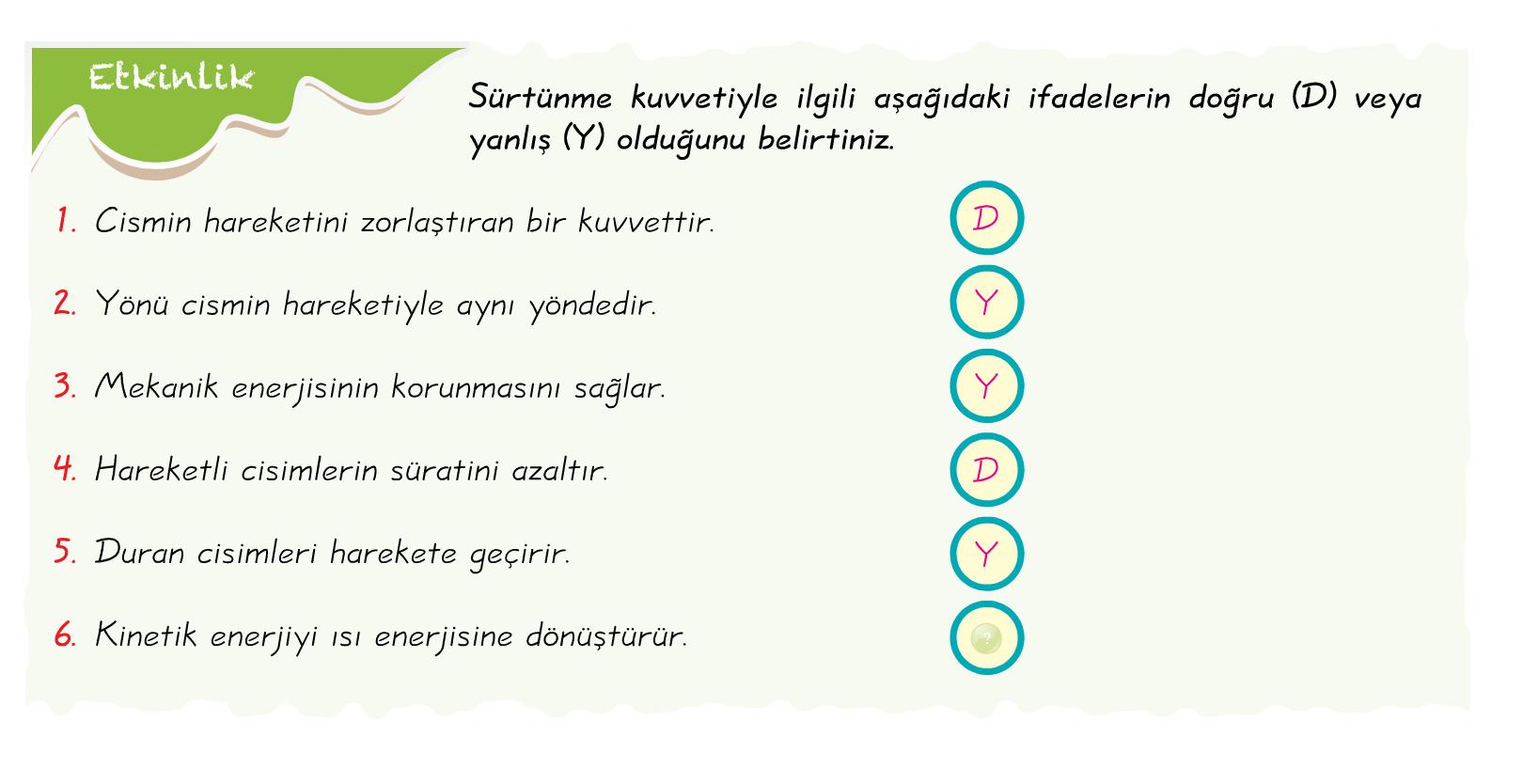 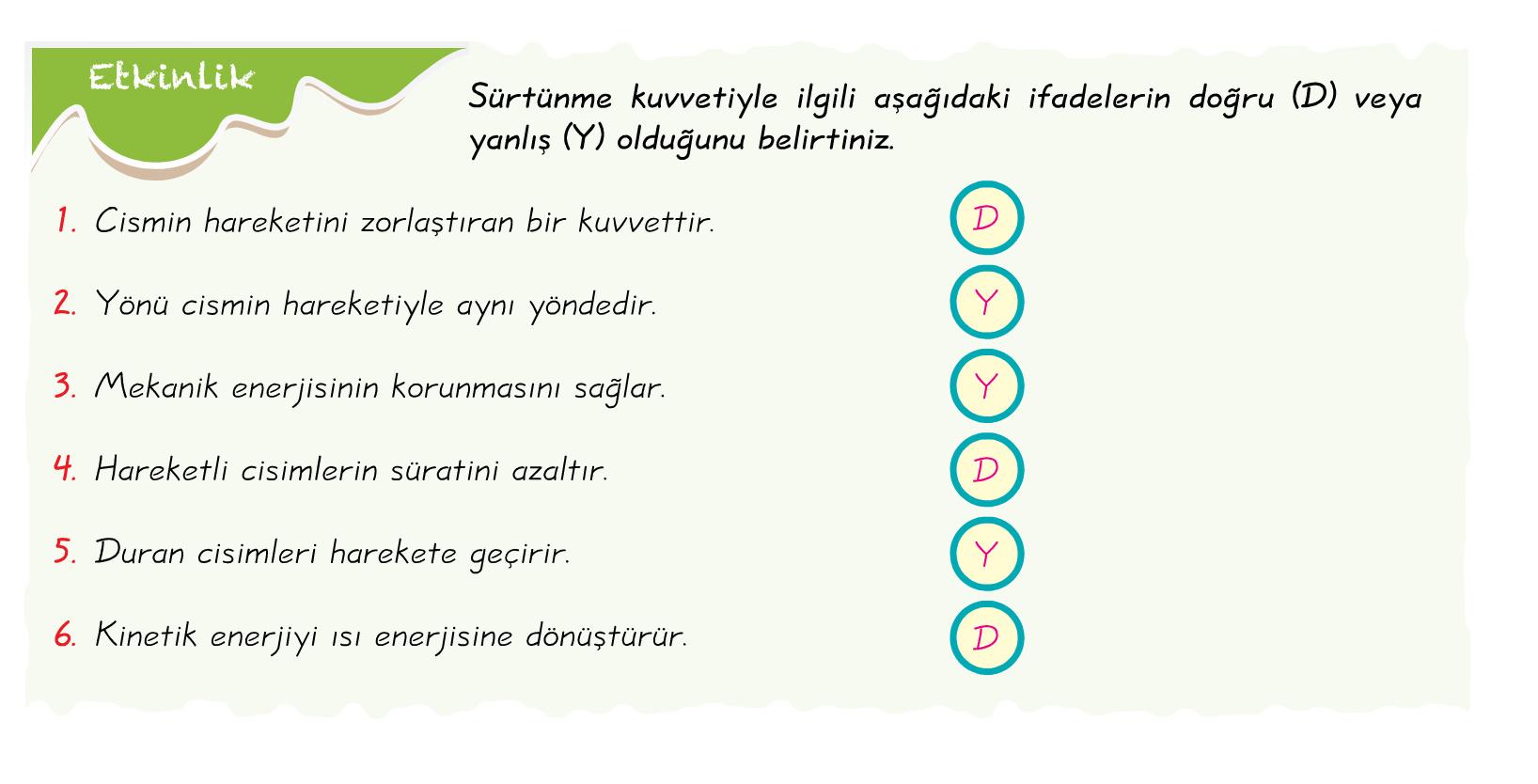 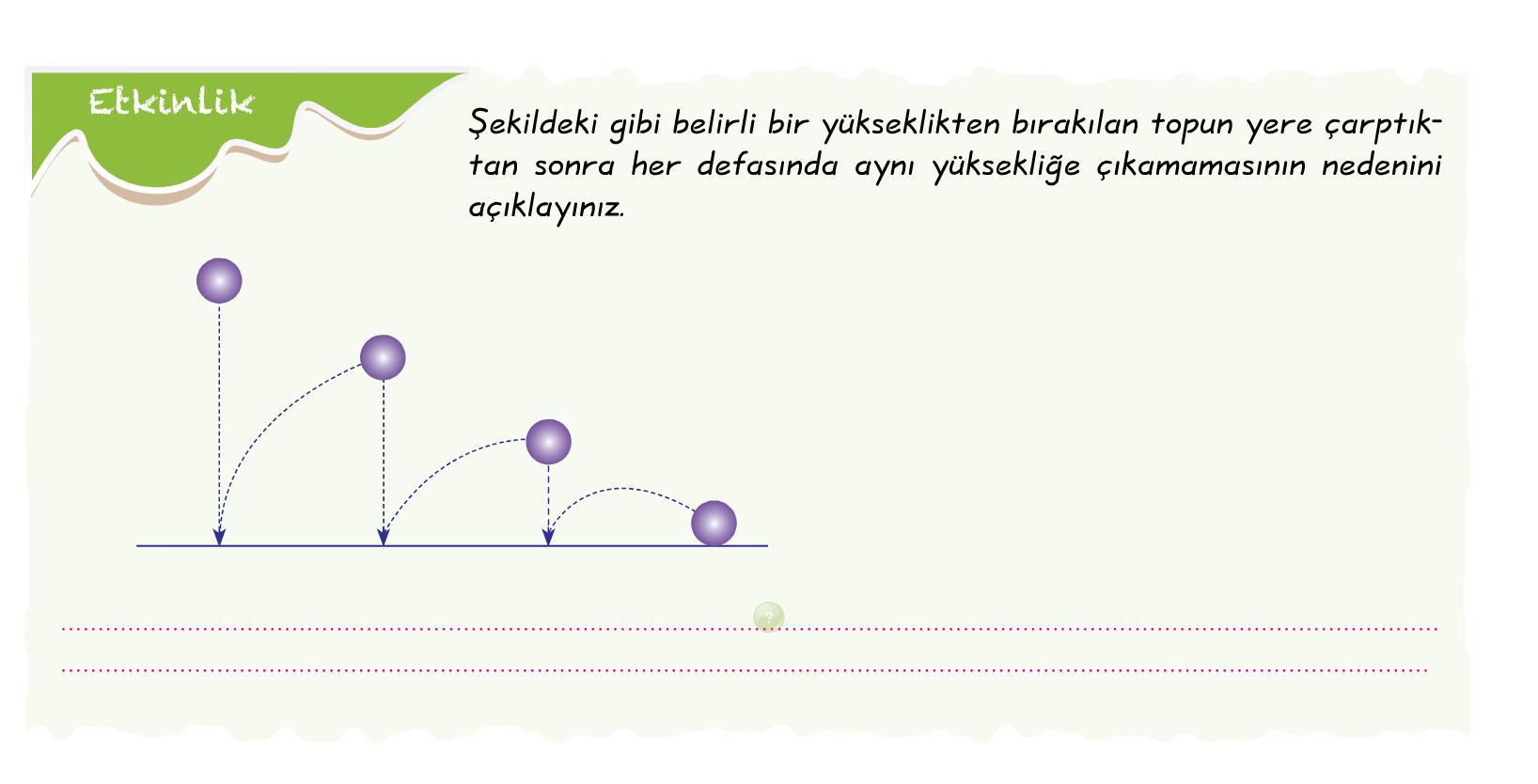 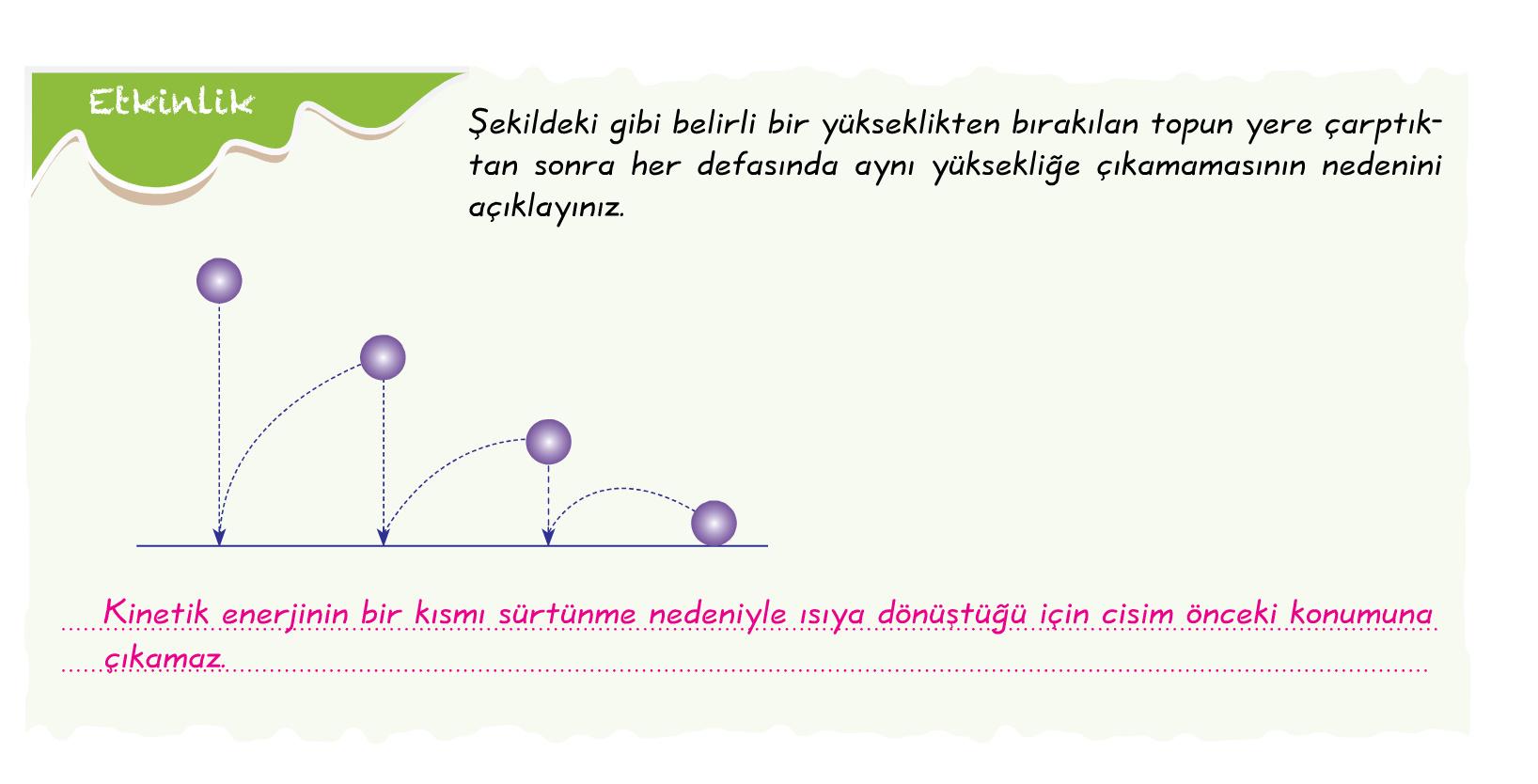 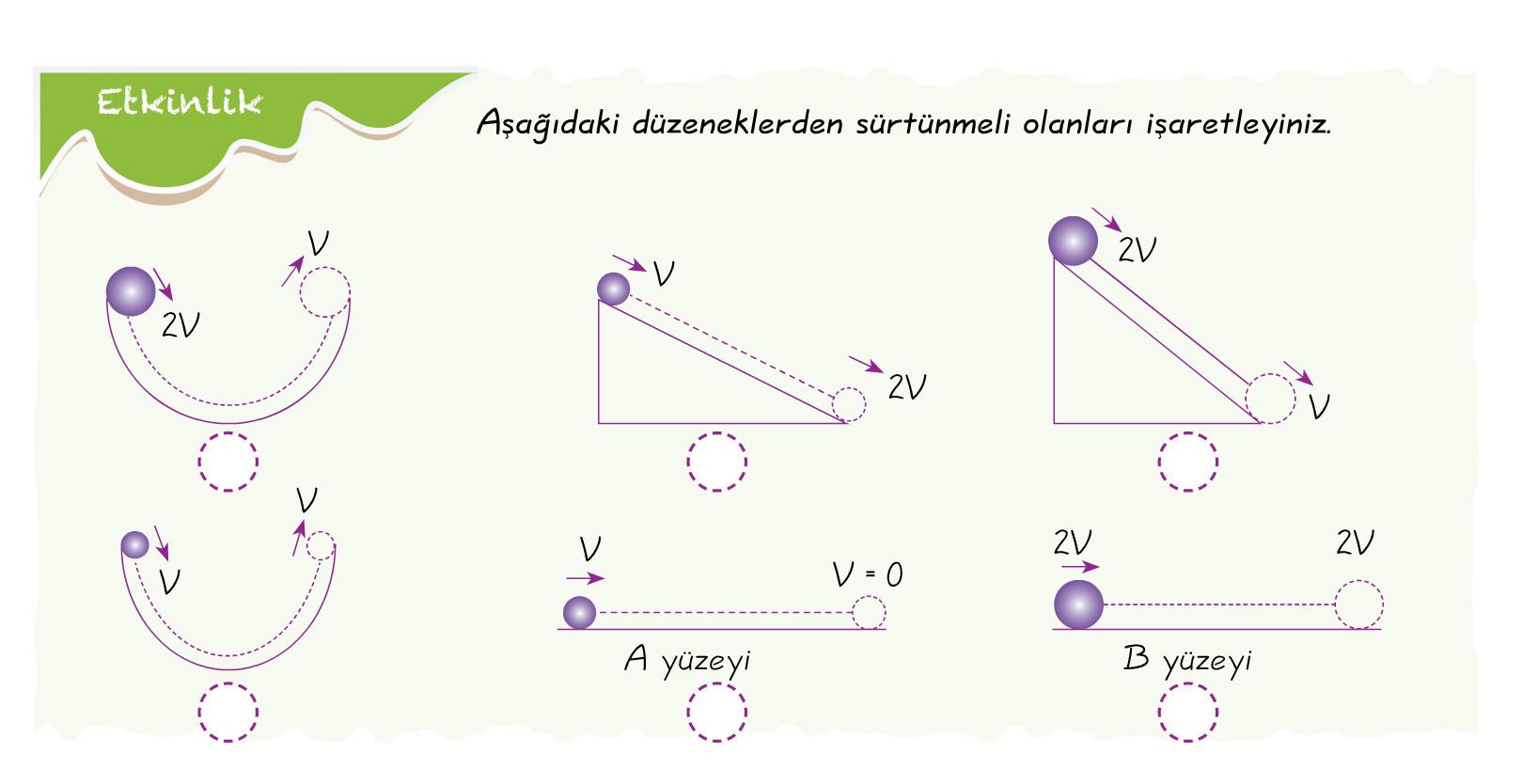 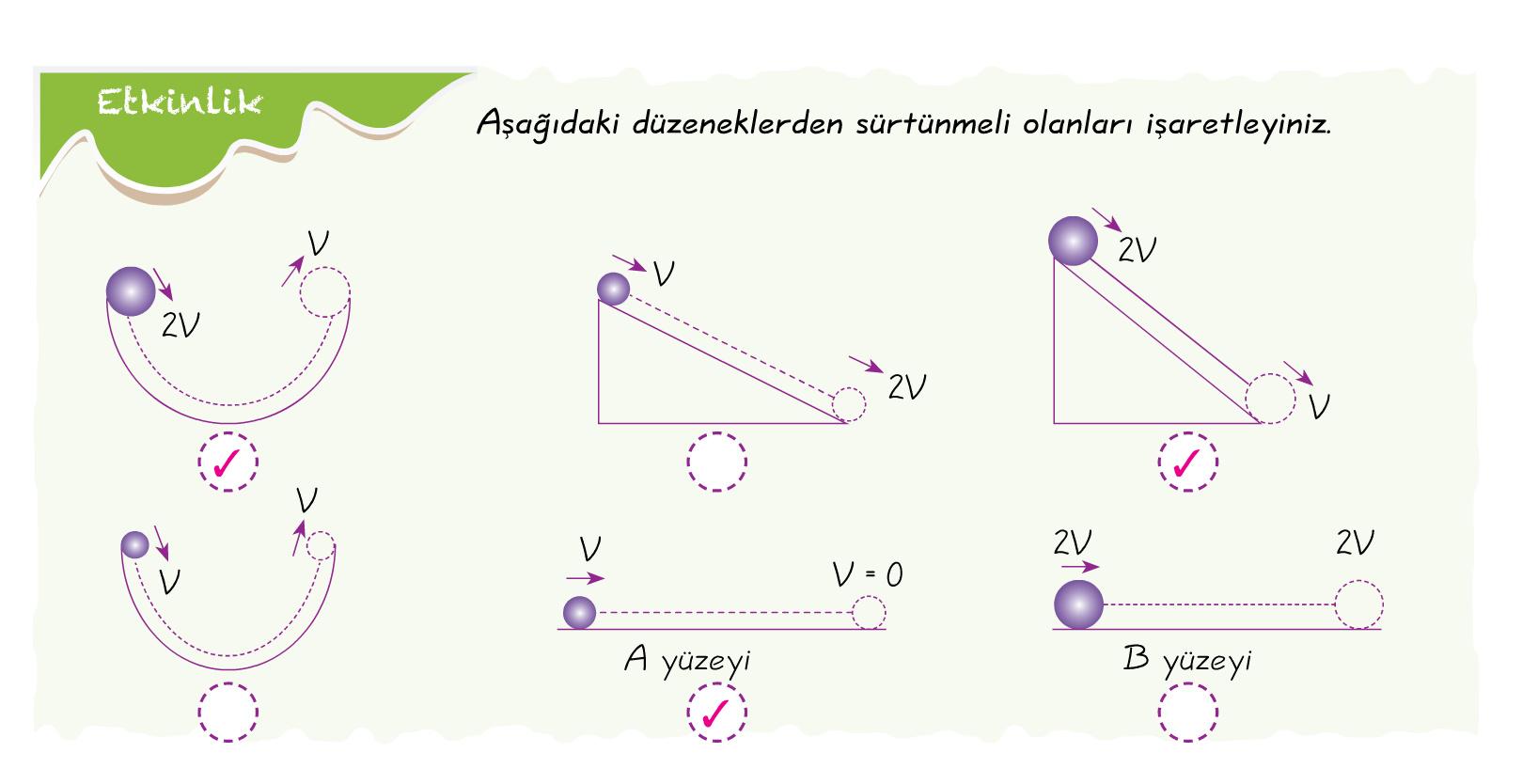 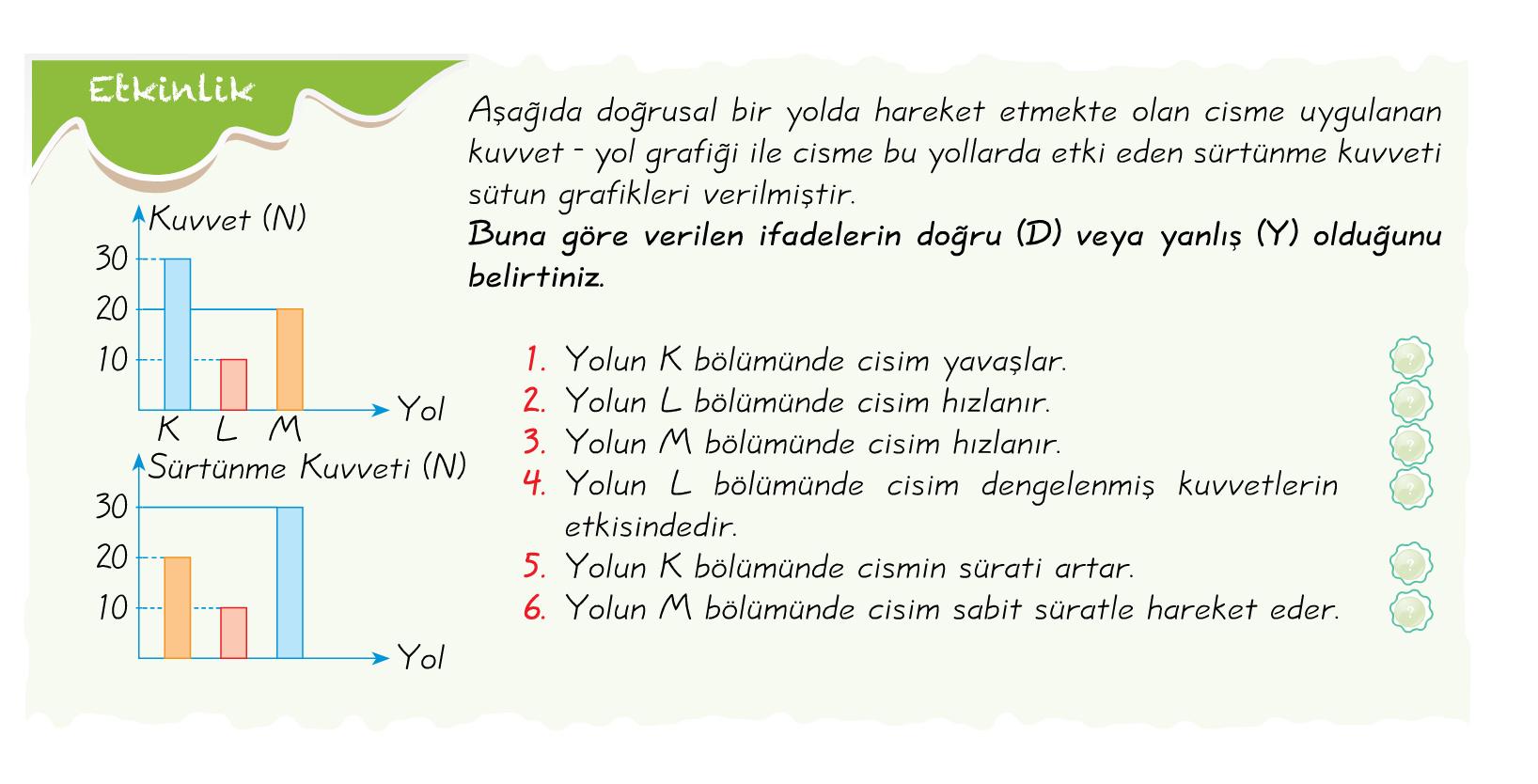 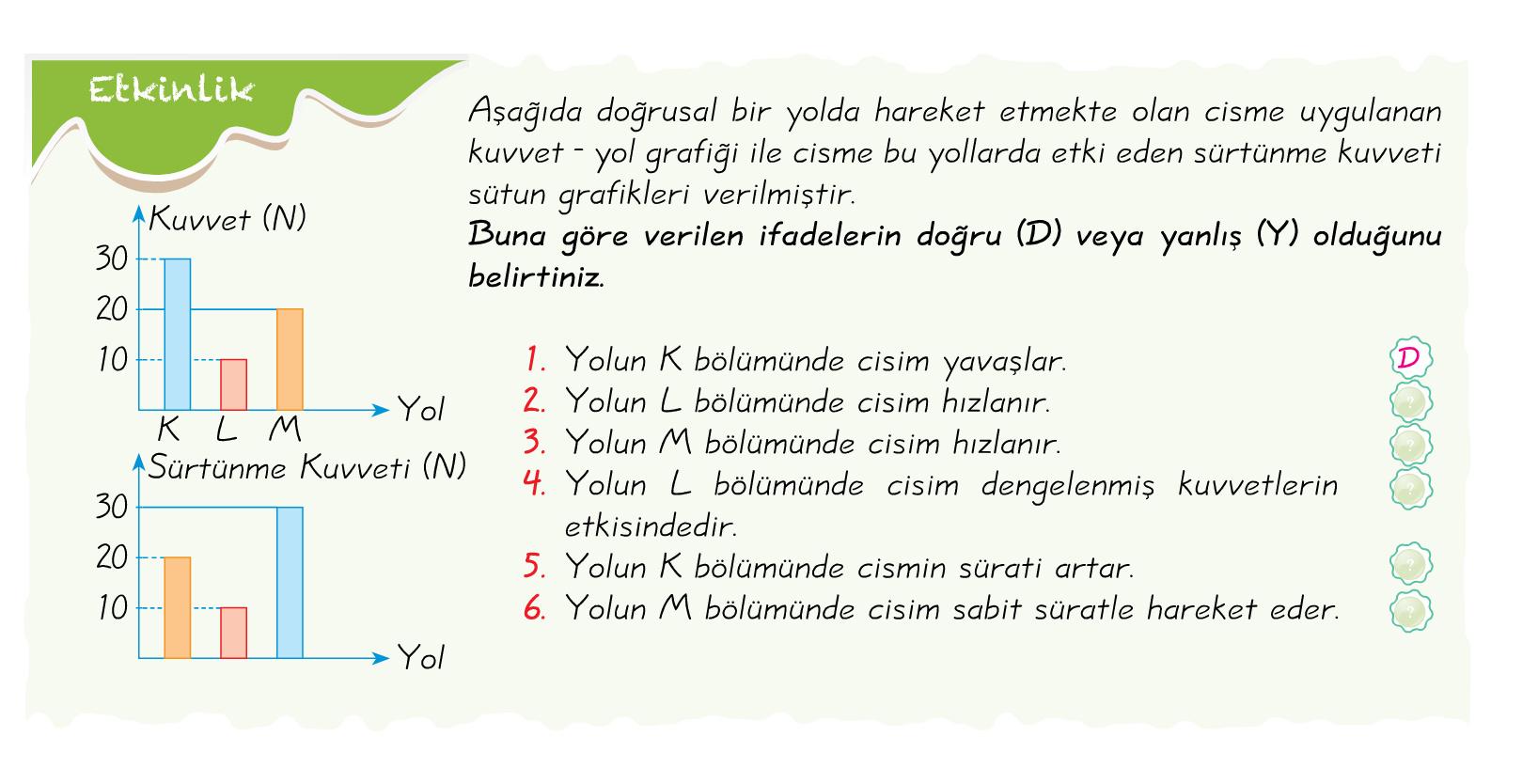 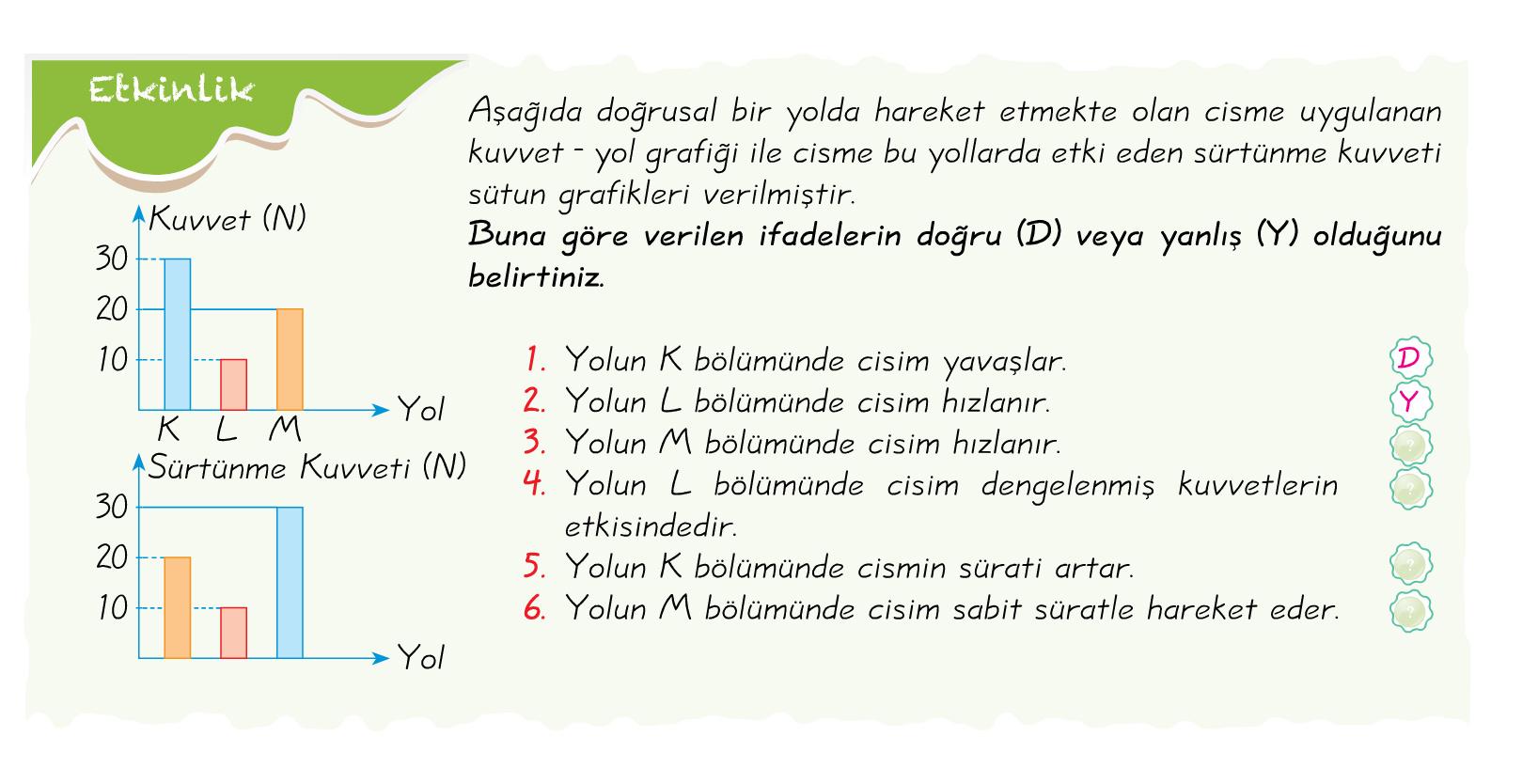 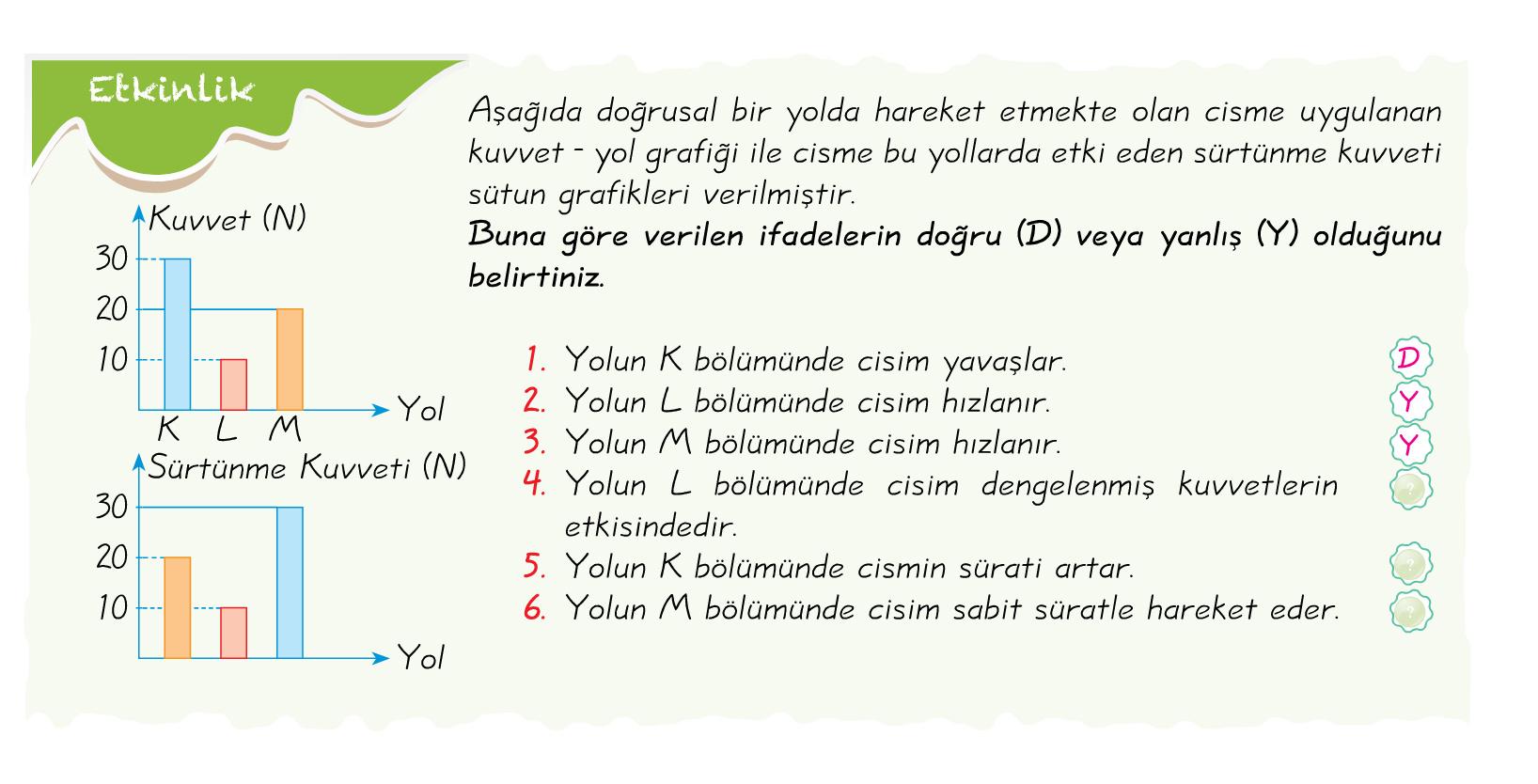 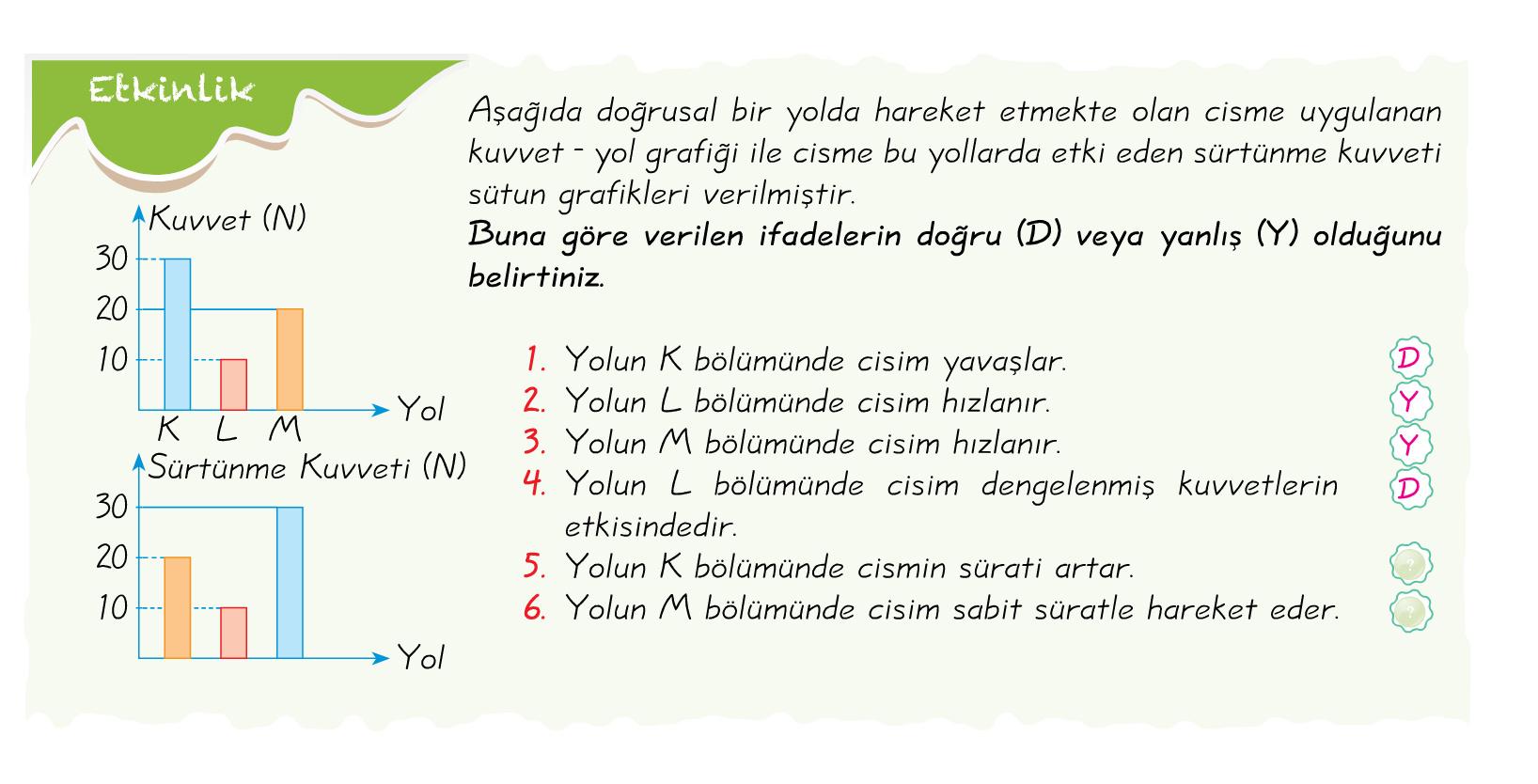 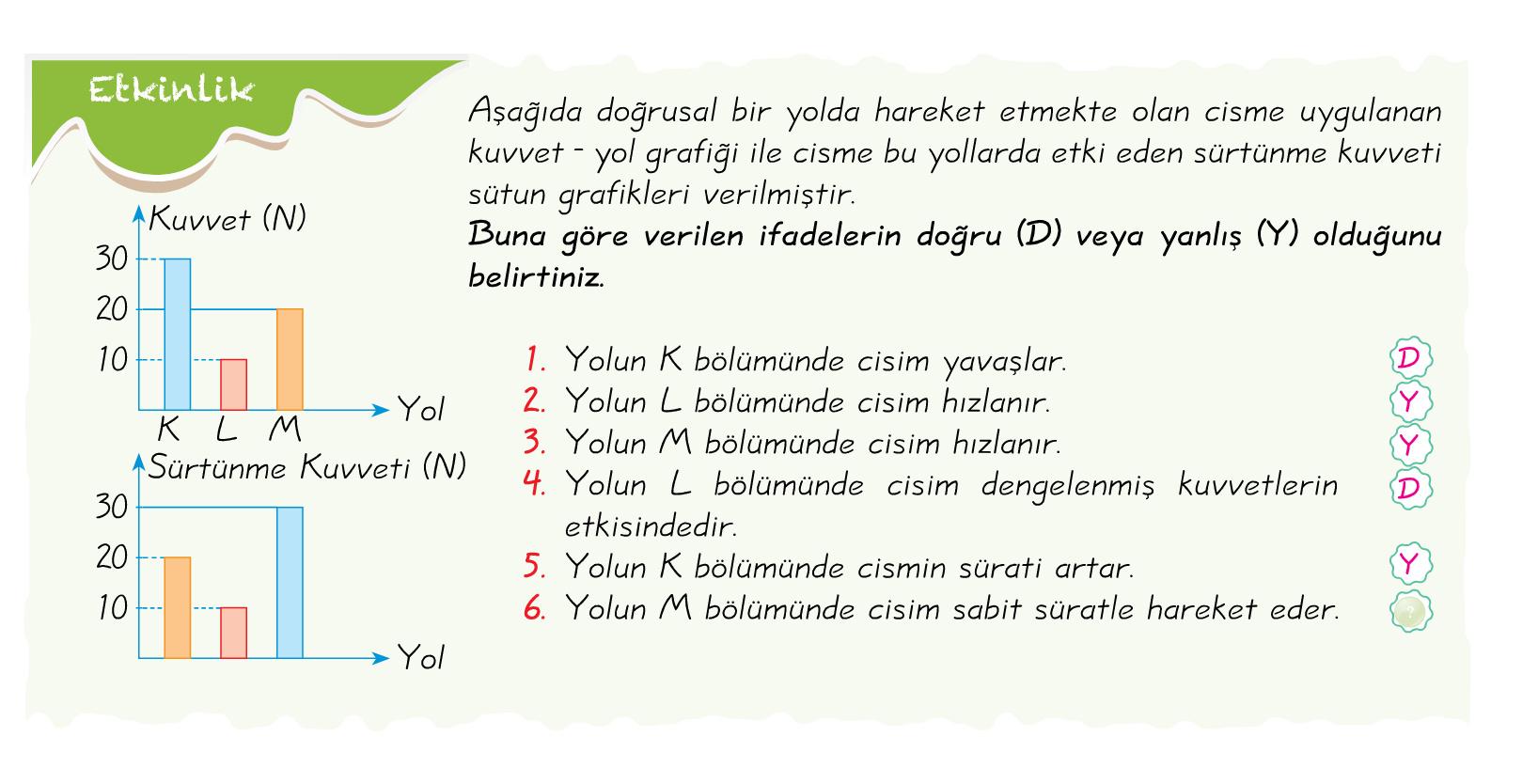 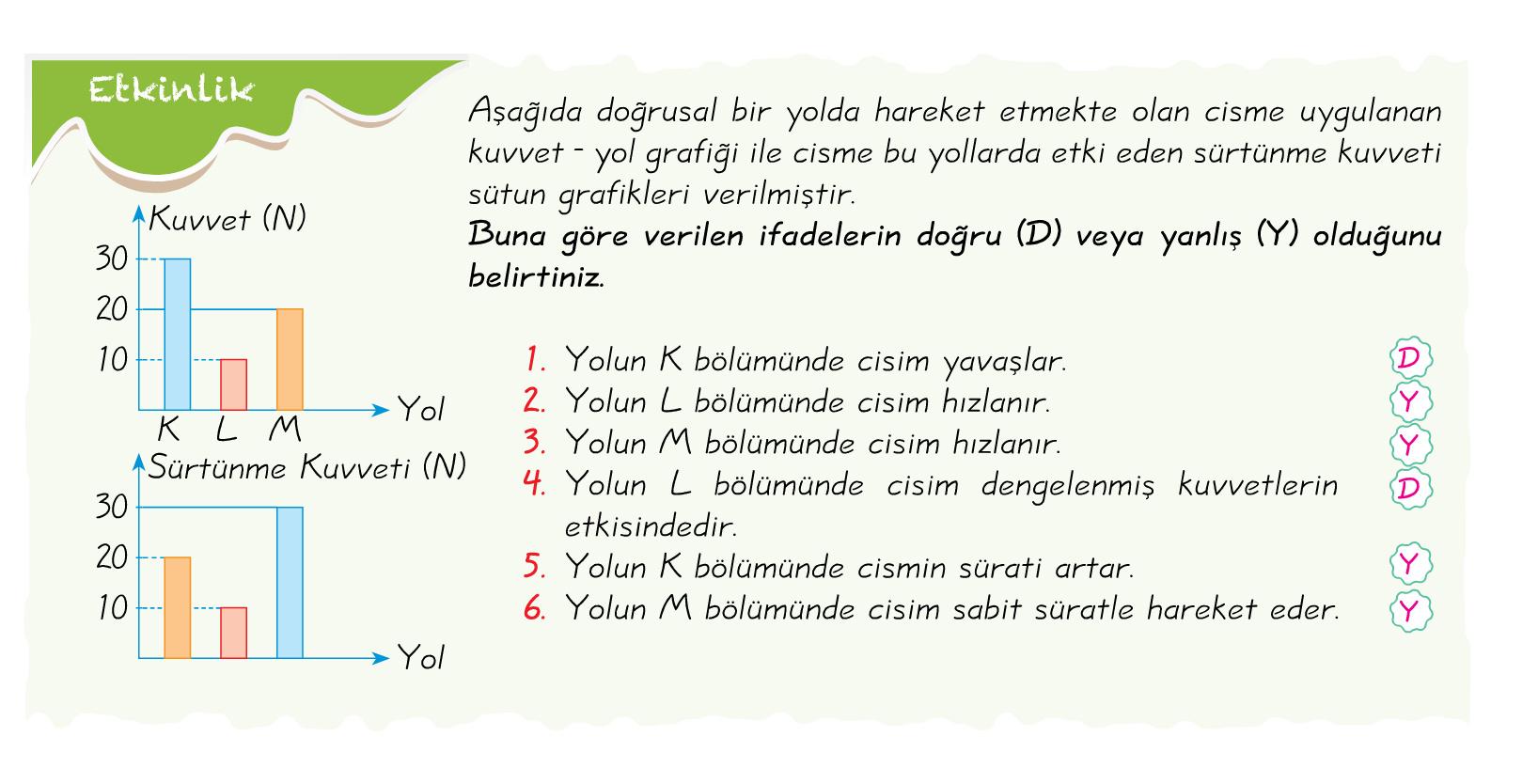 DEĞERLENDİRME SORULARI
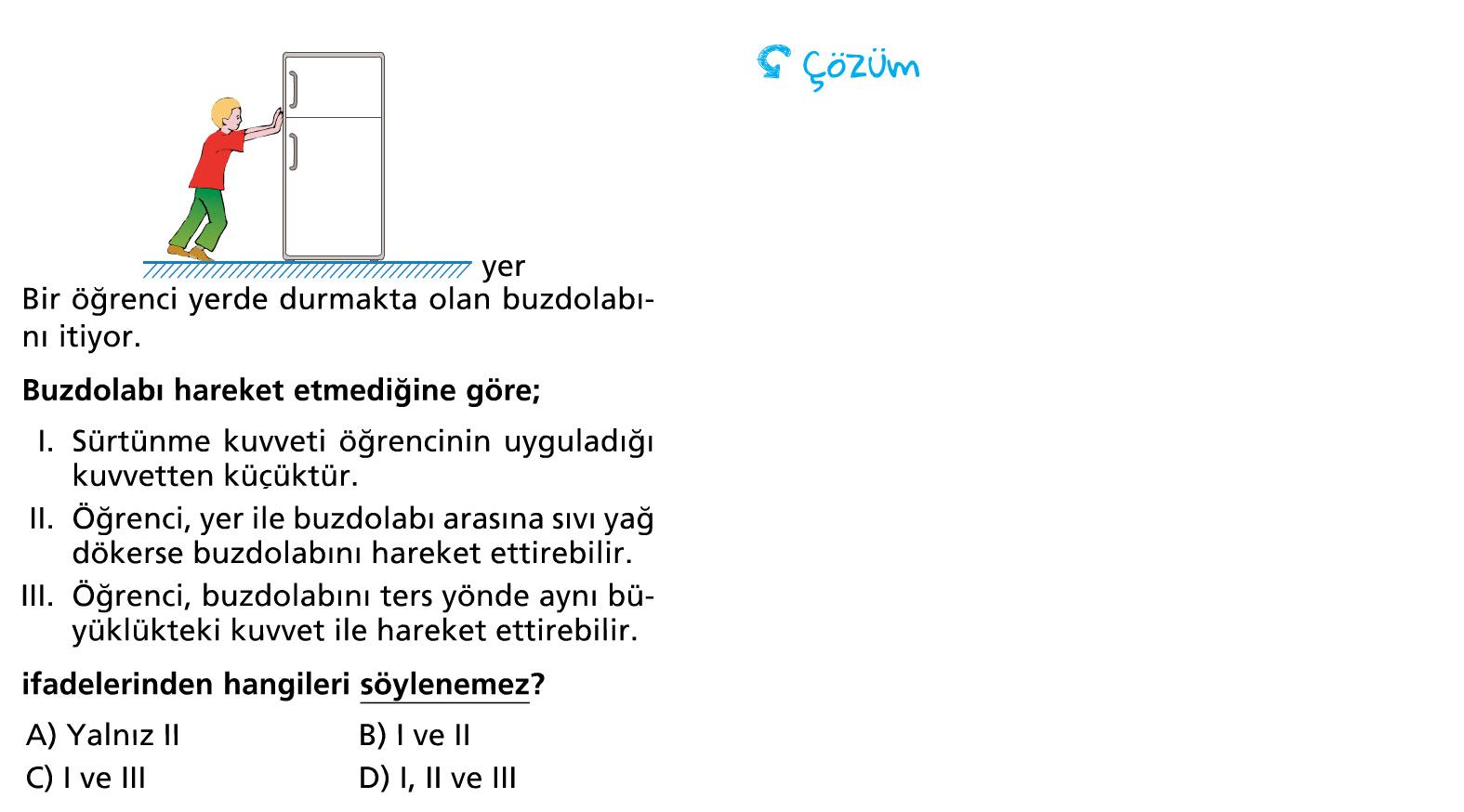 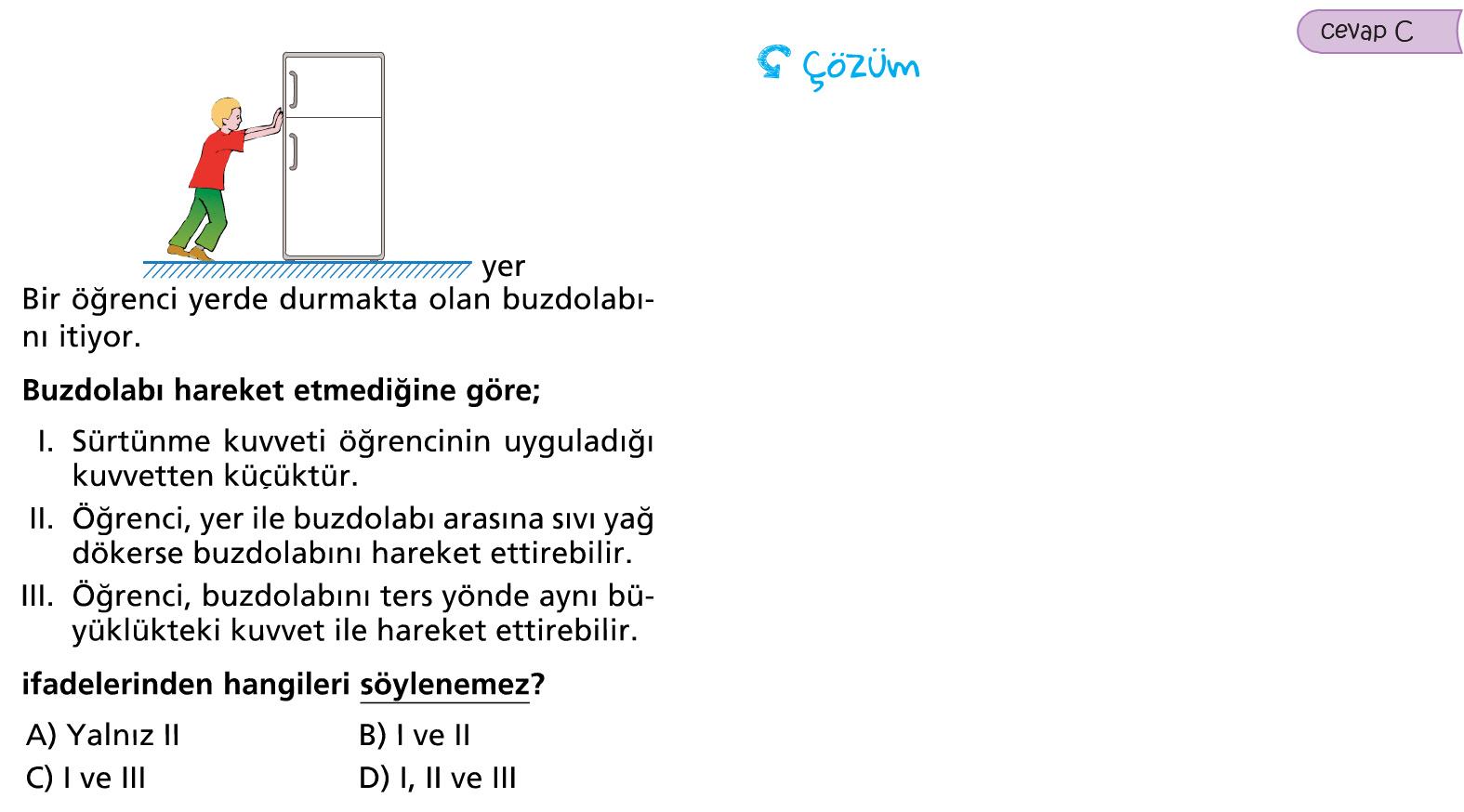 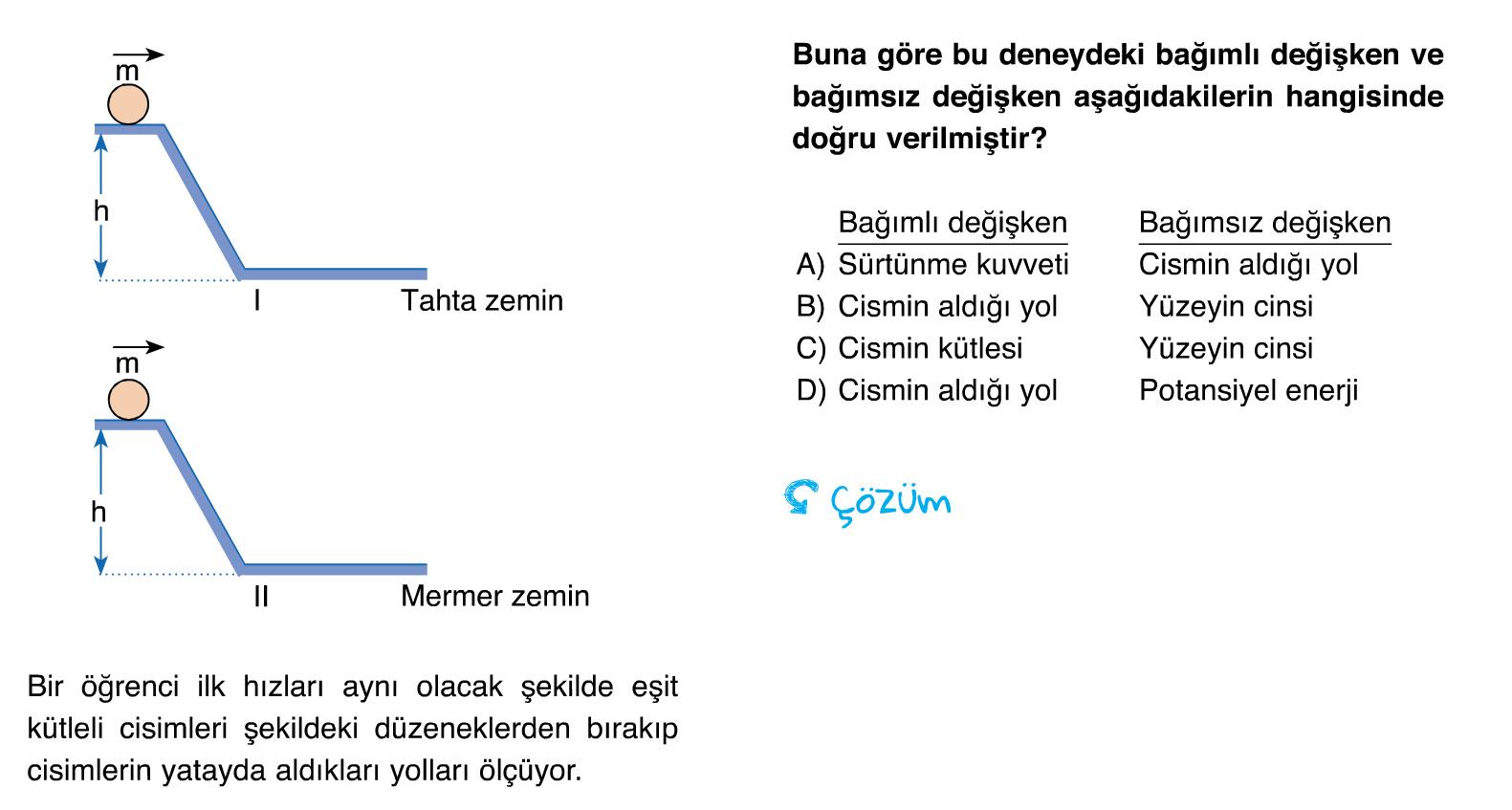 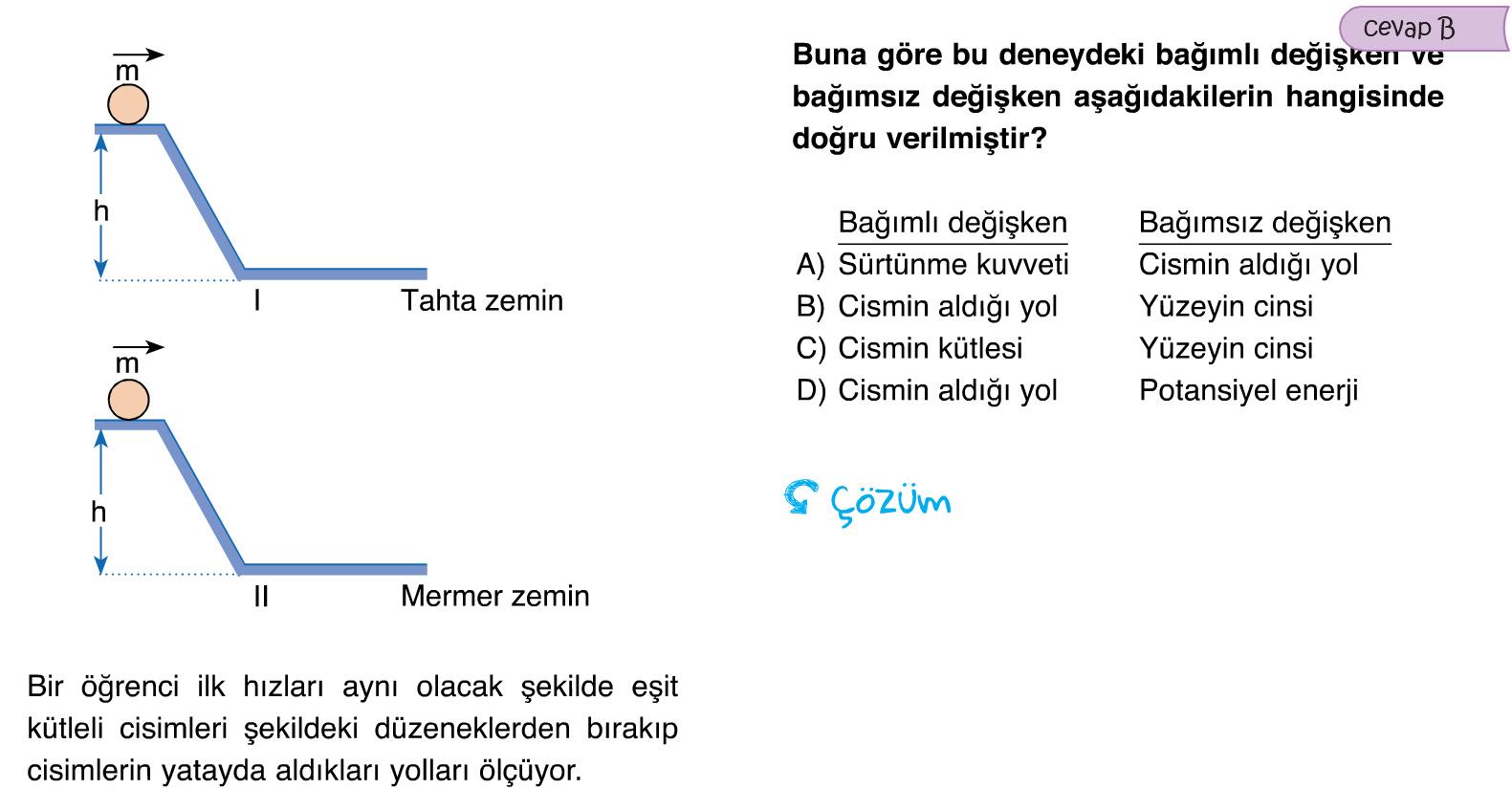 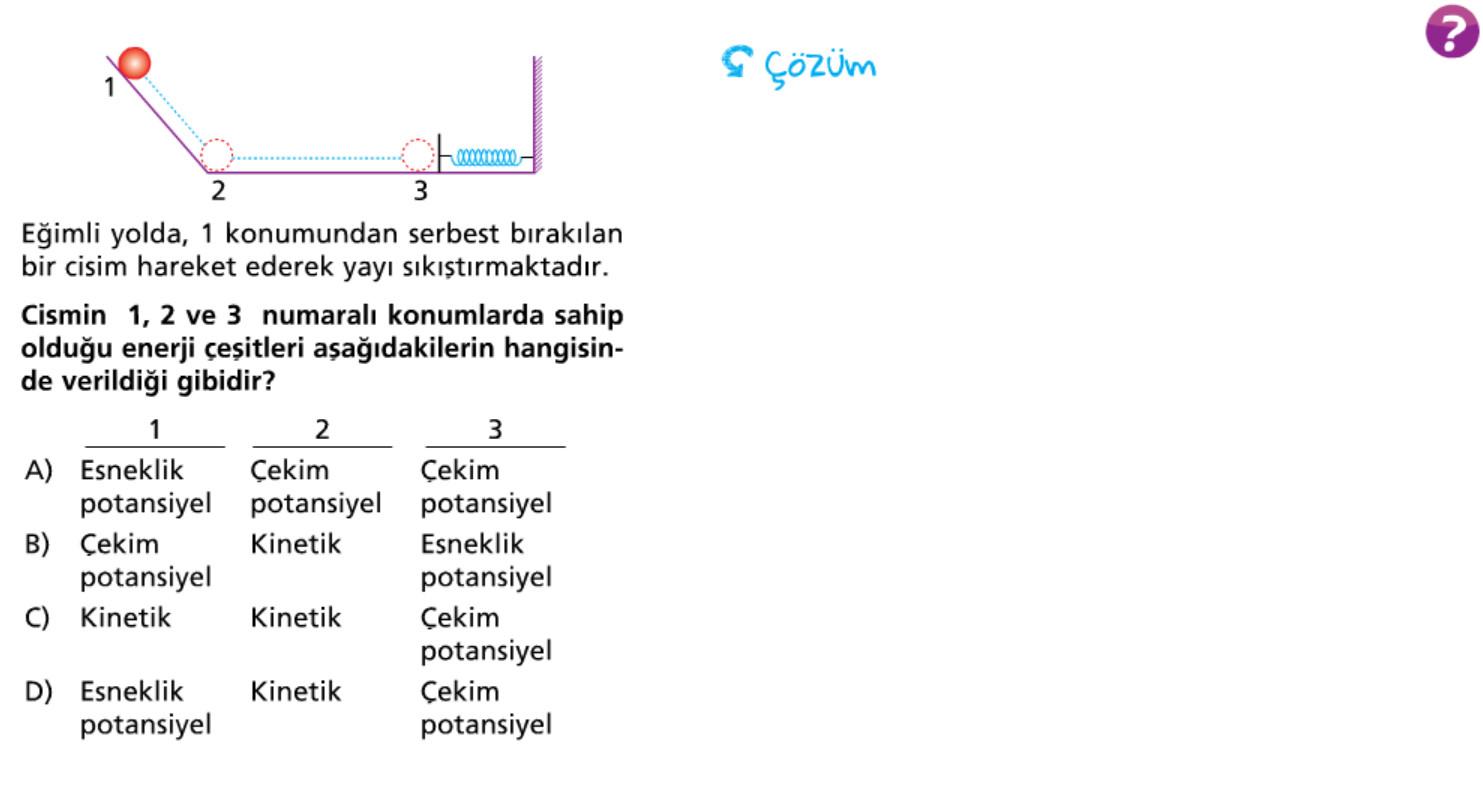 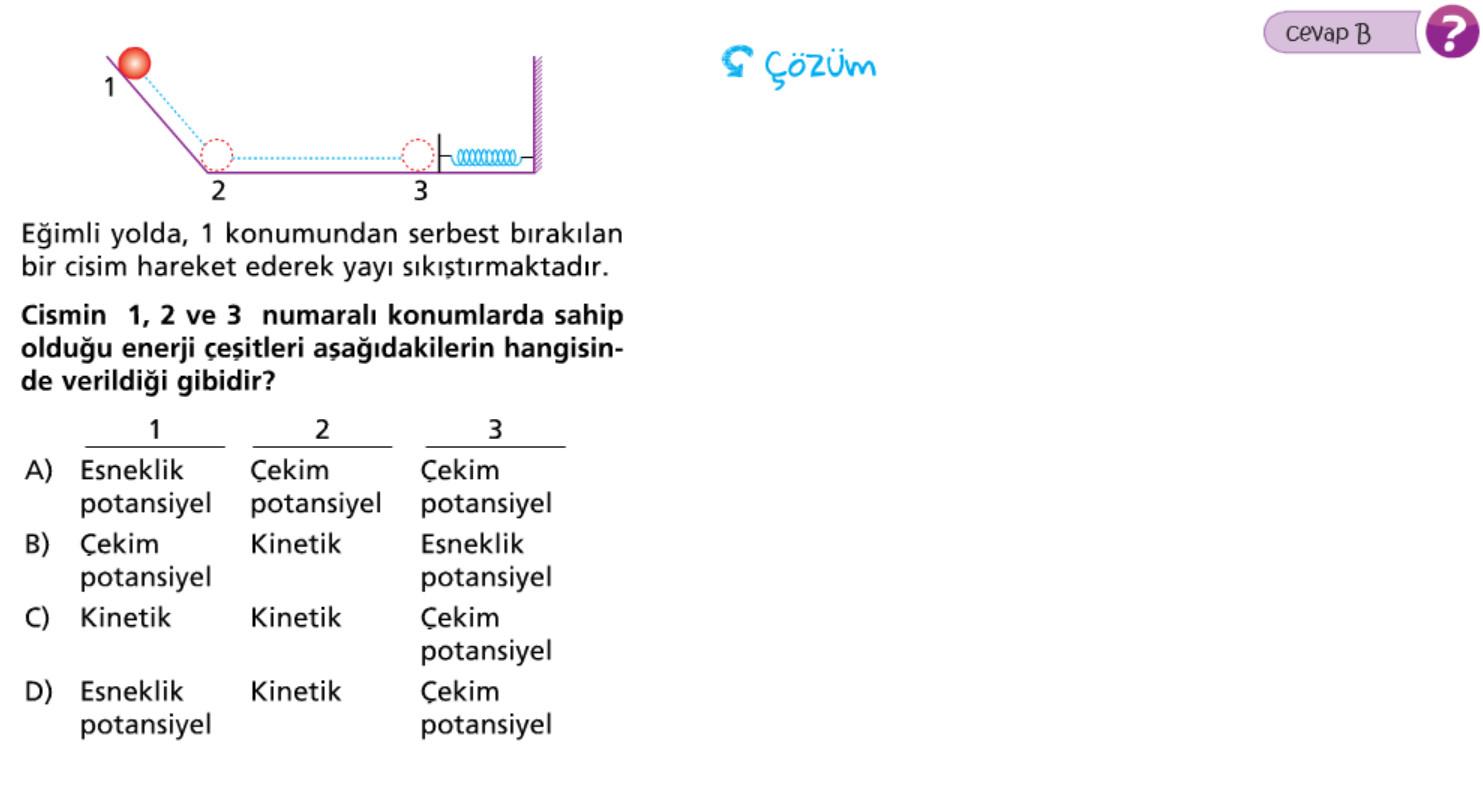 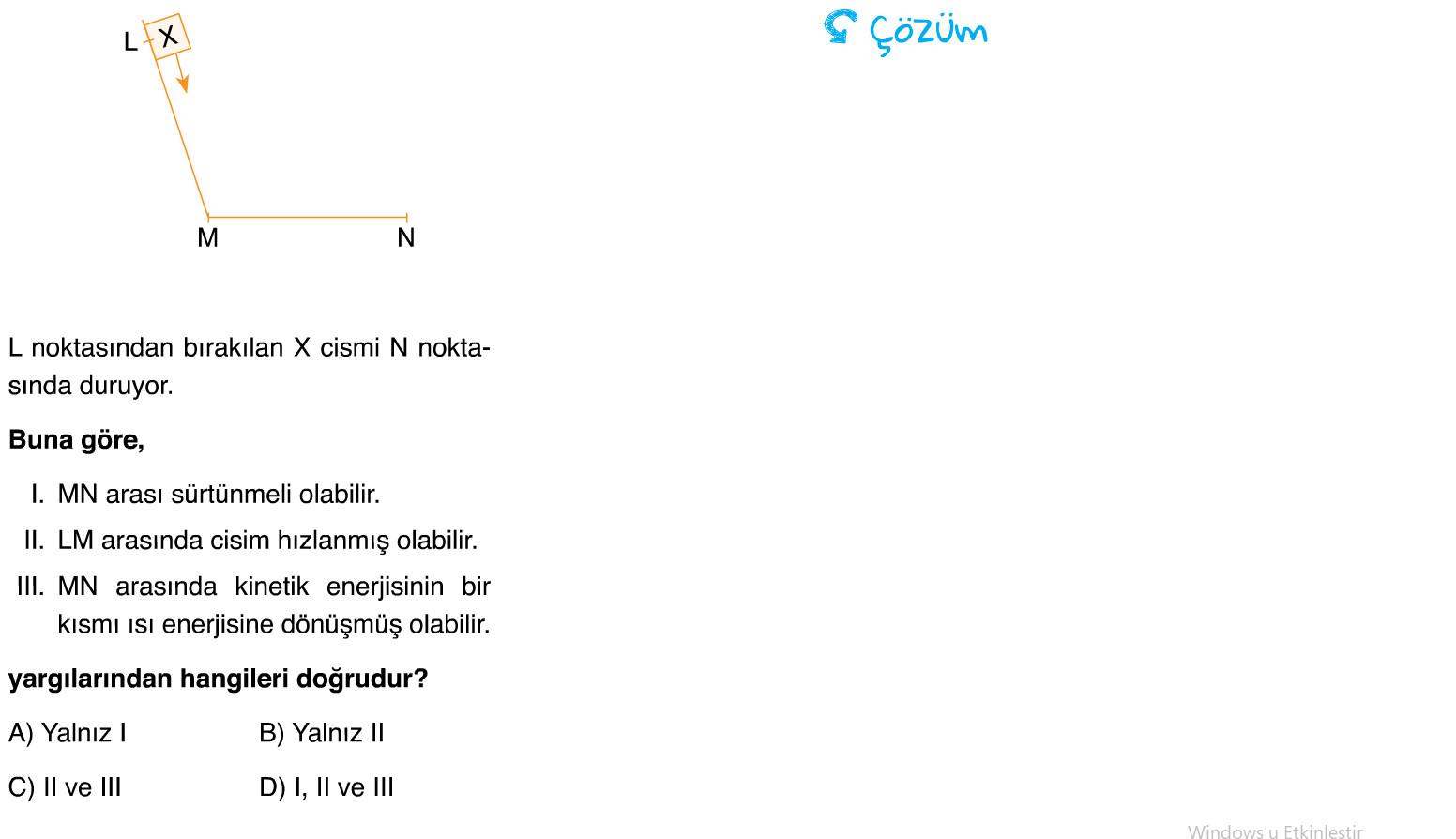 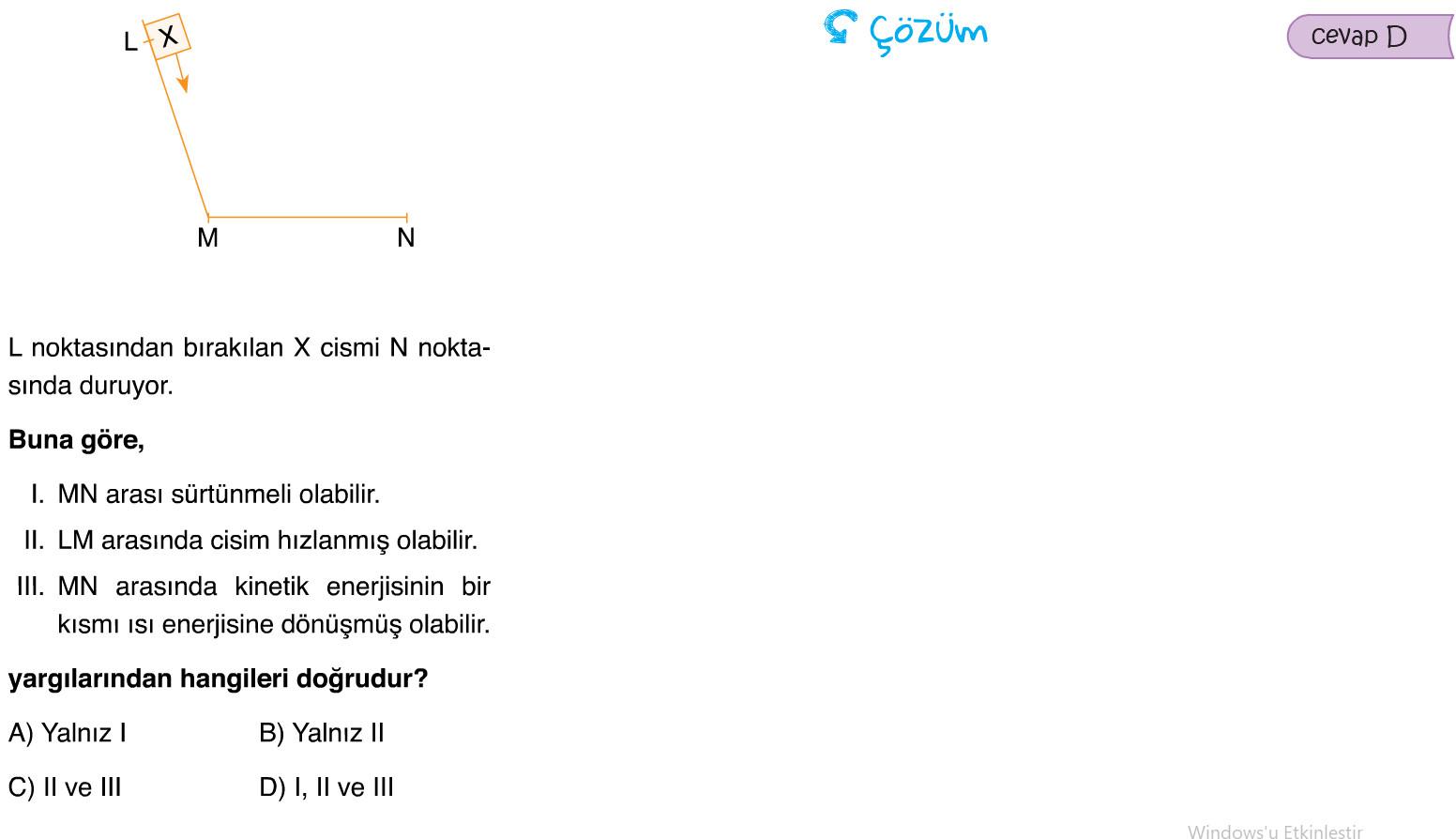 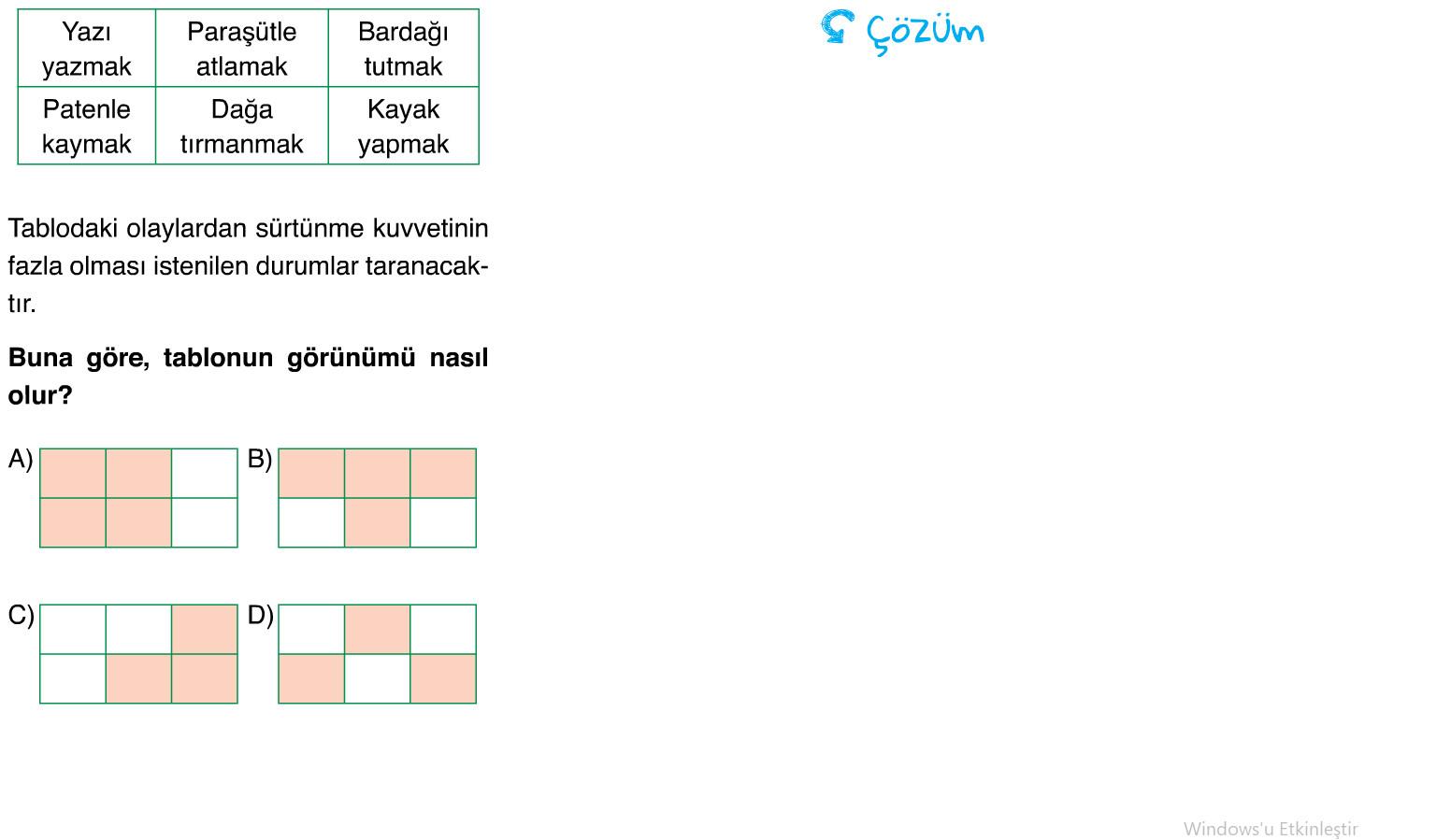 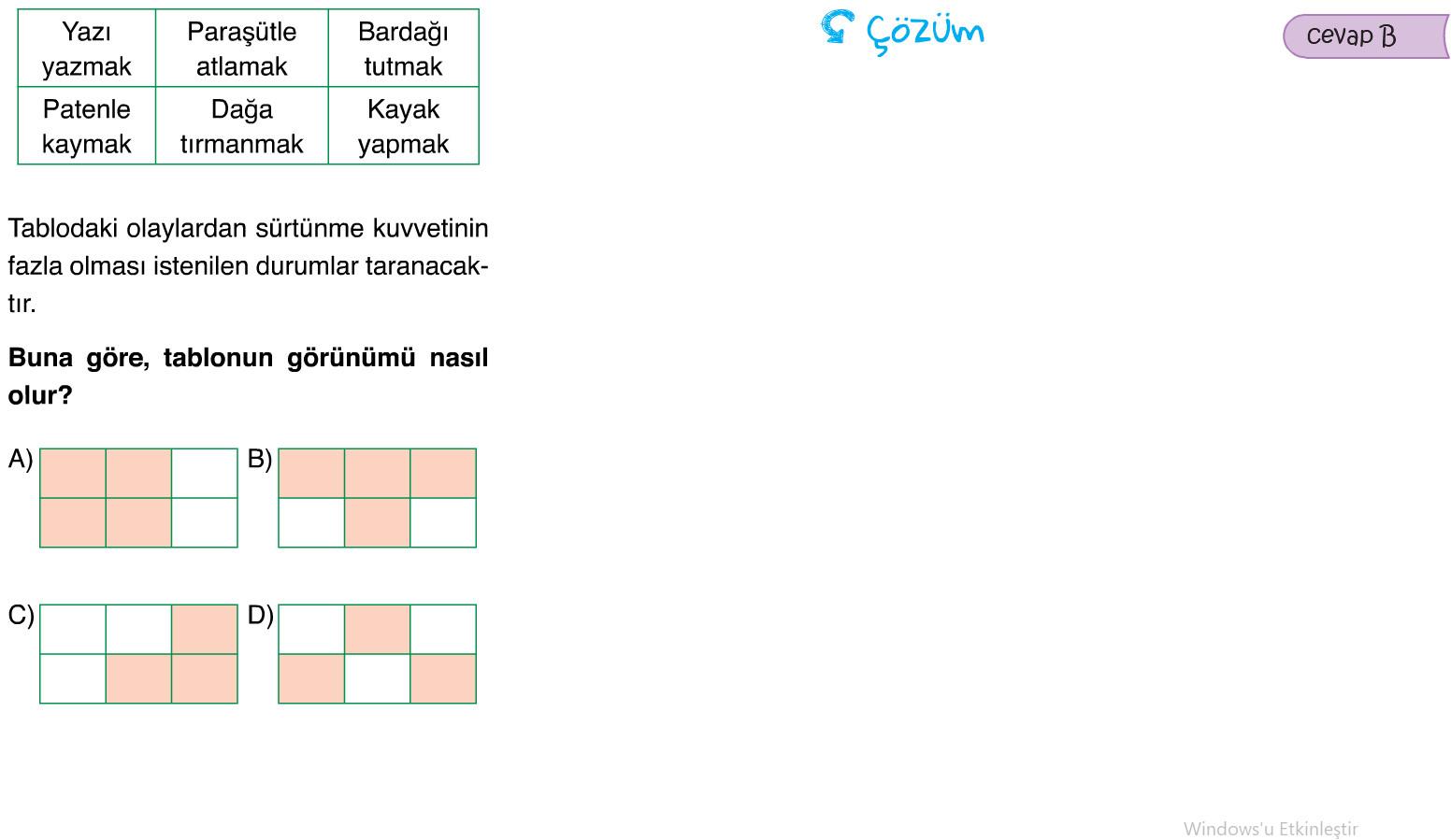 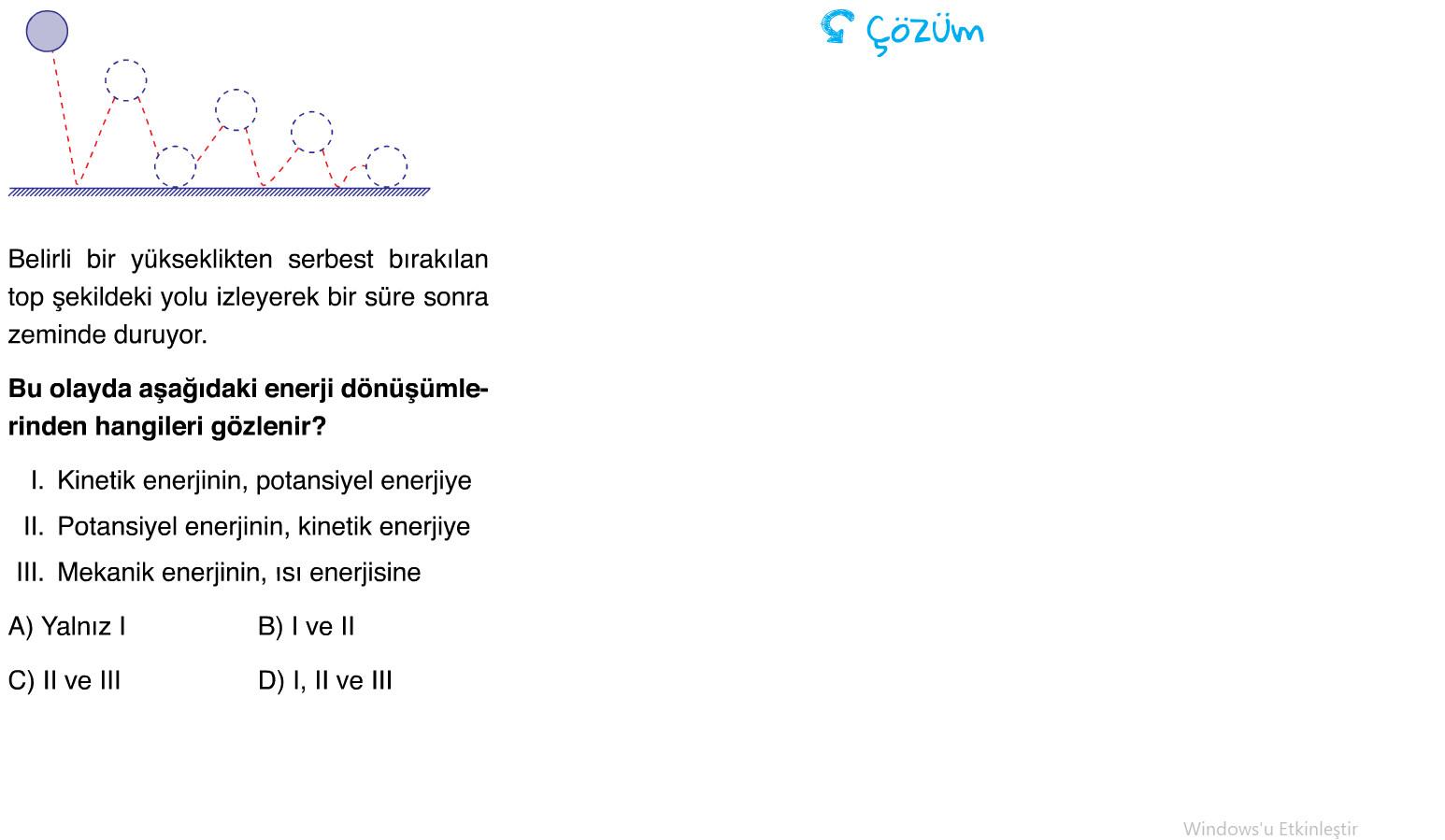 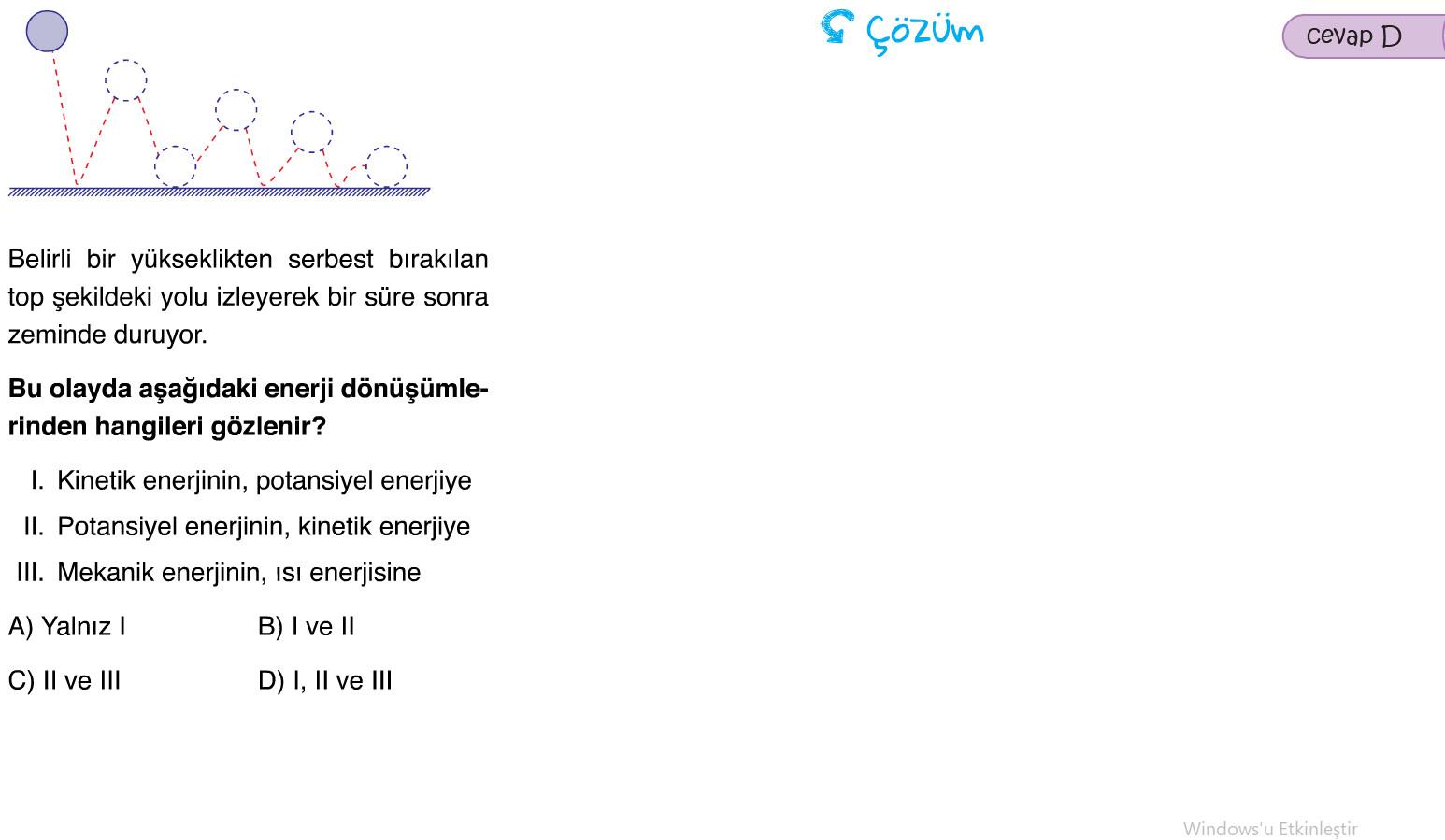 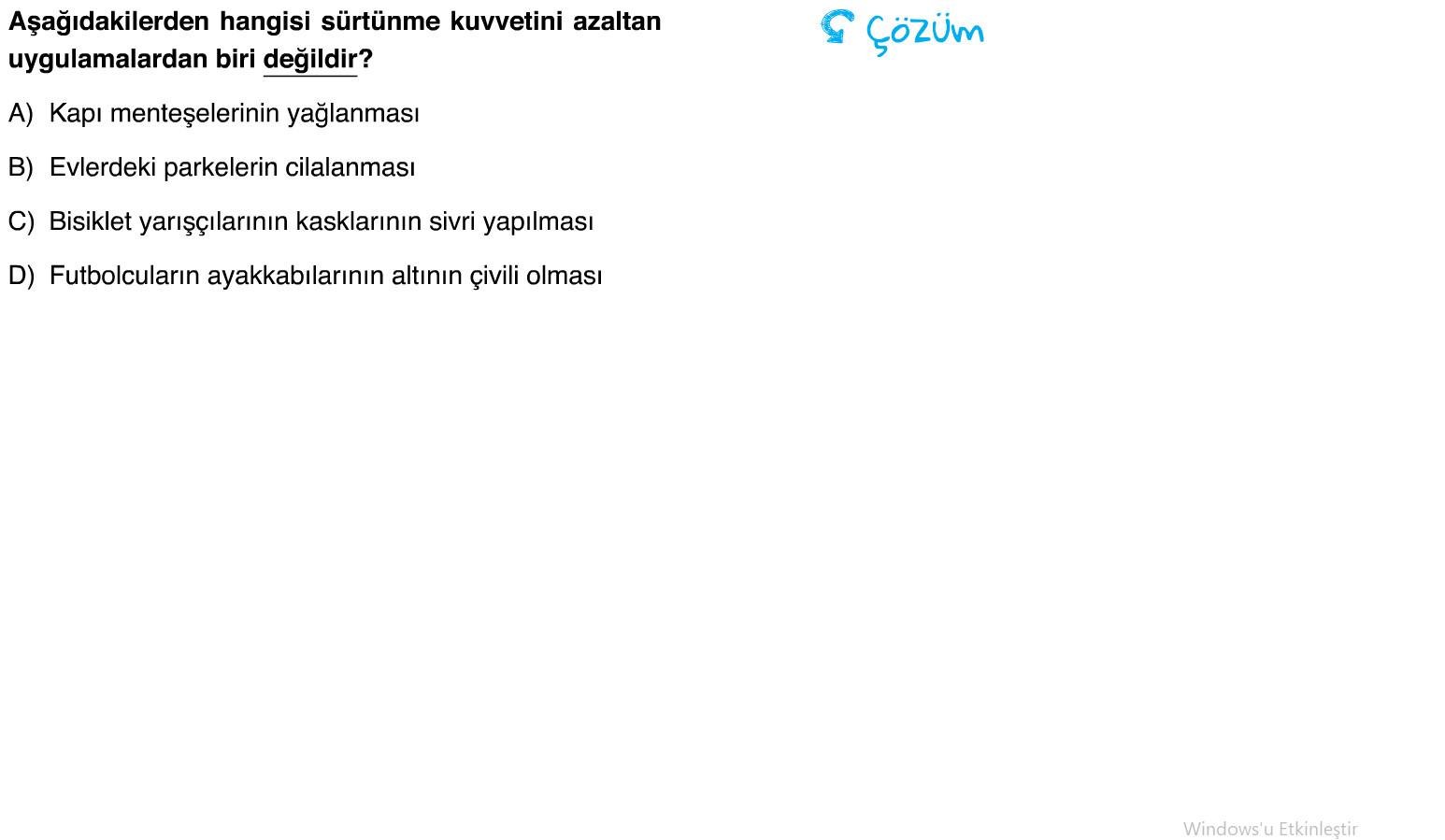 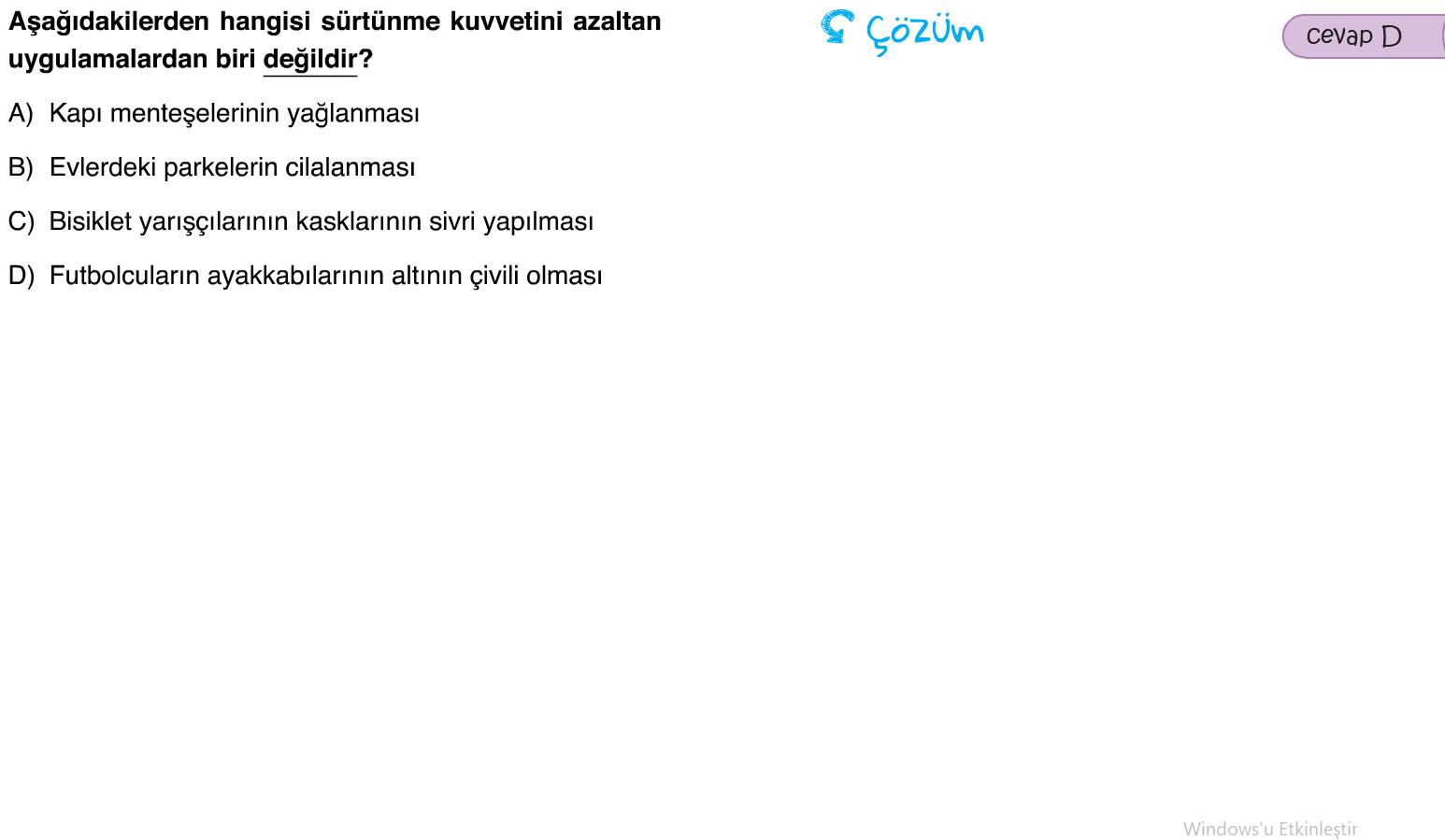 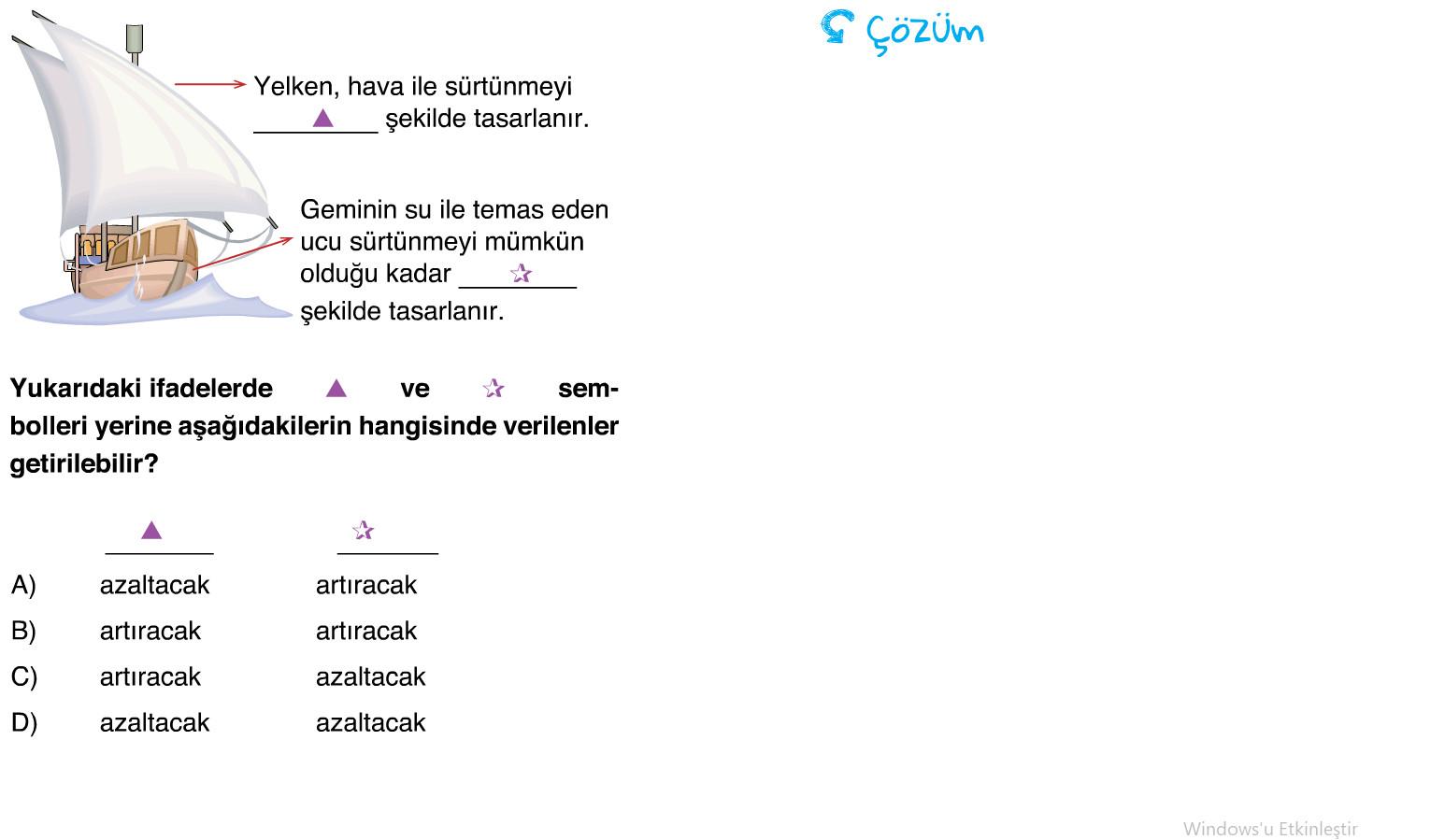 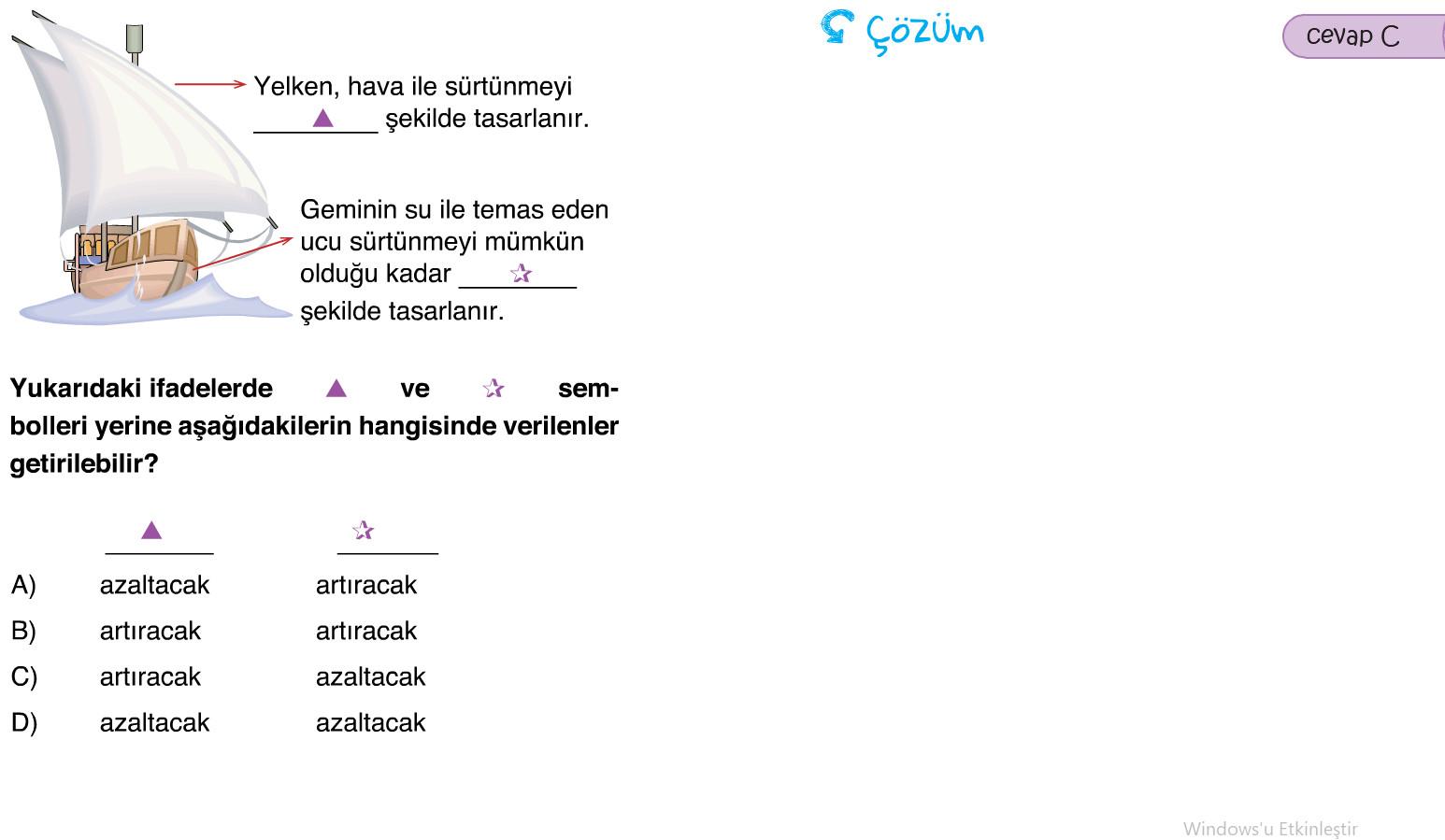 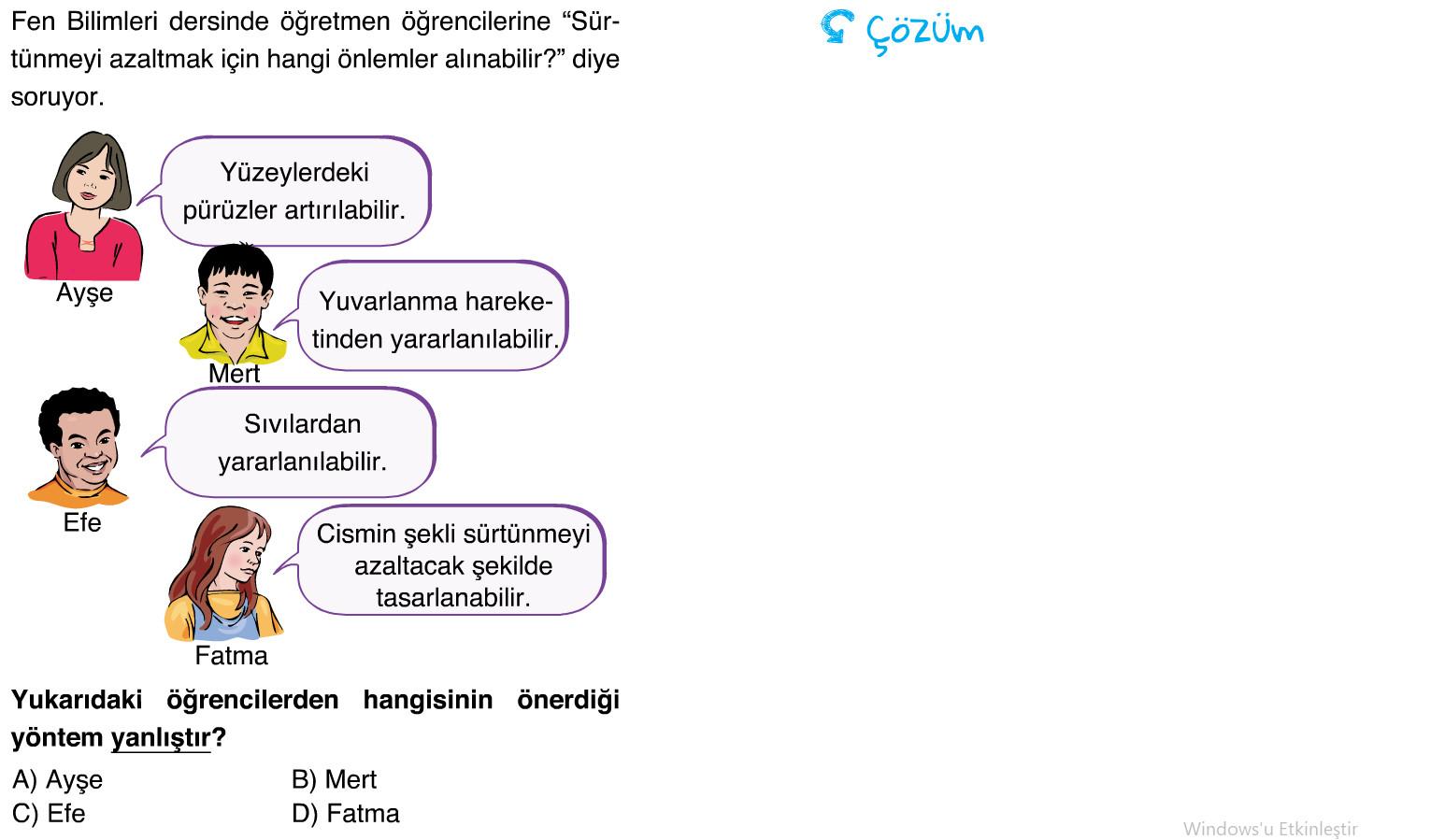 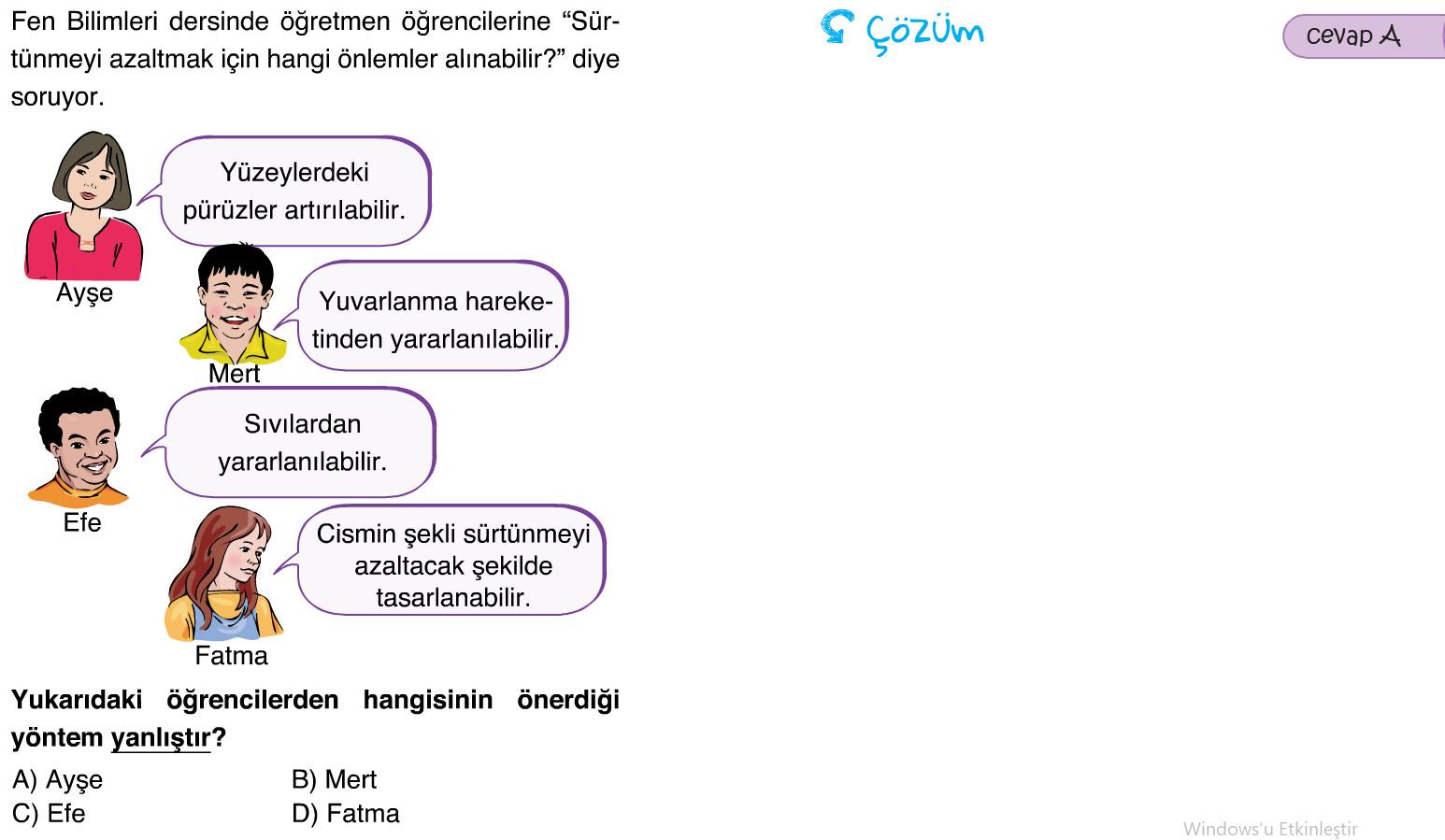 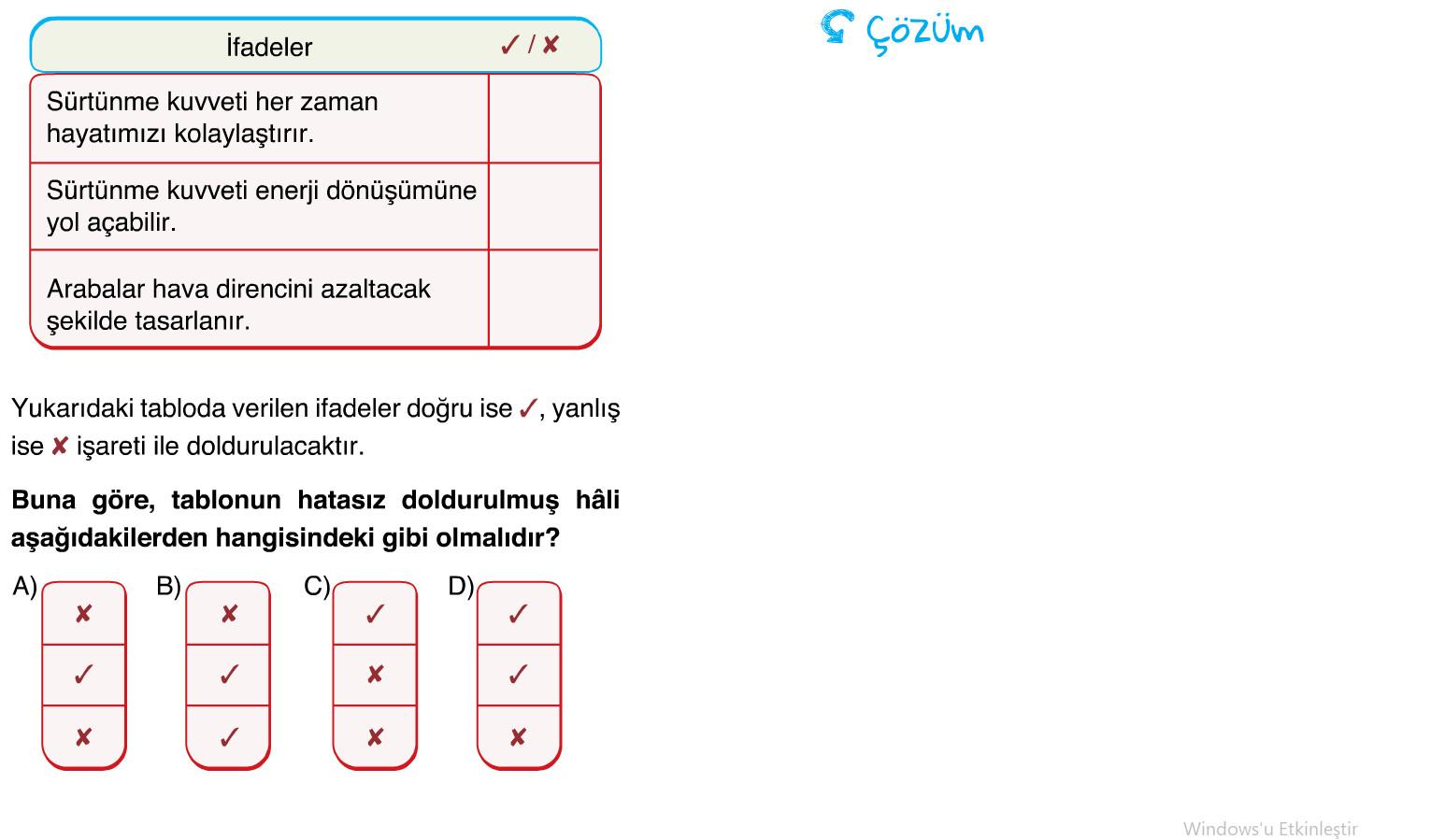 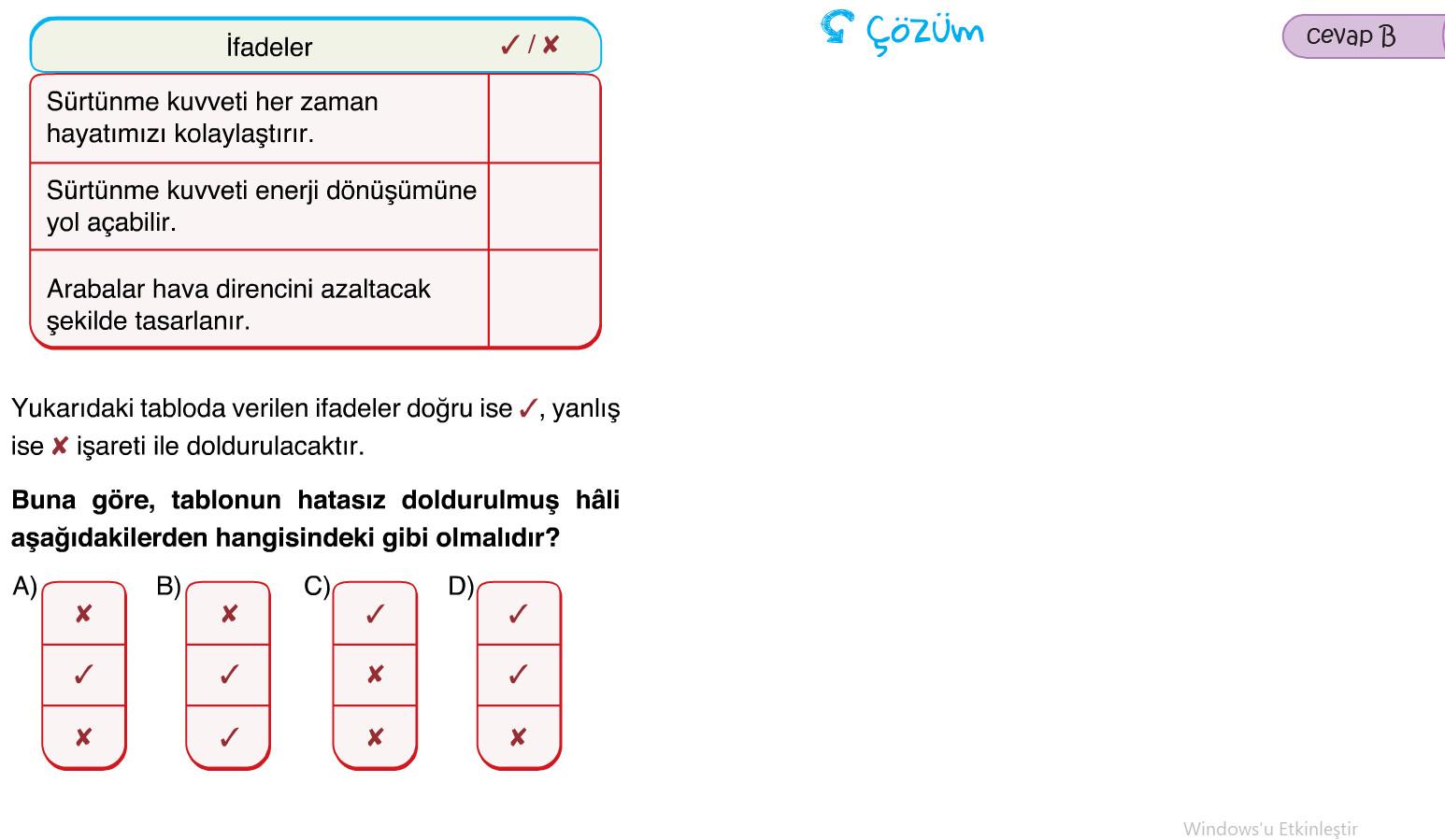 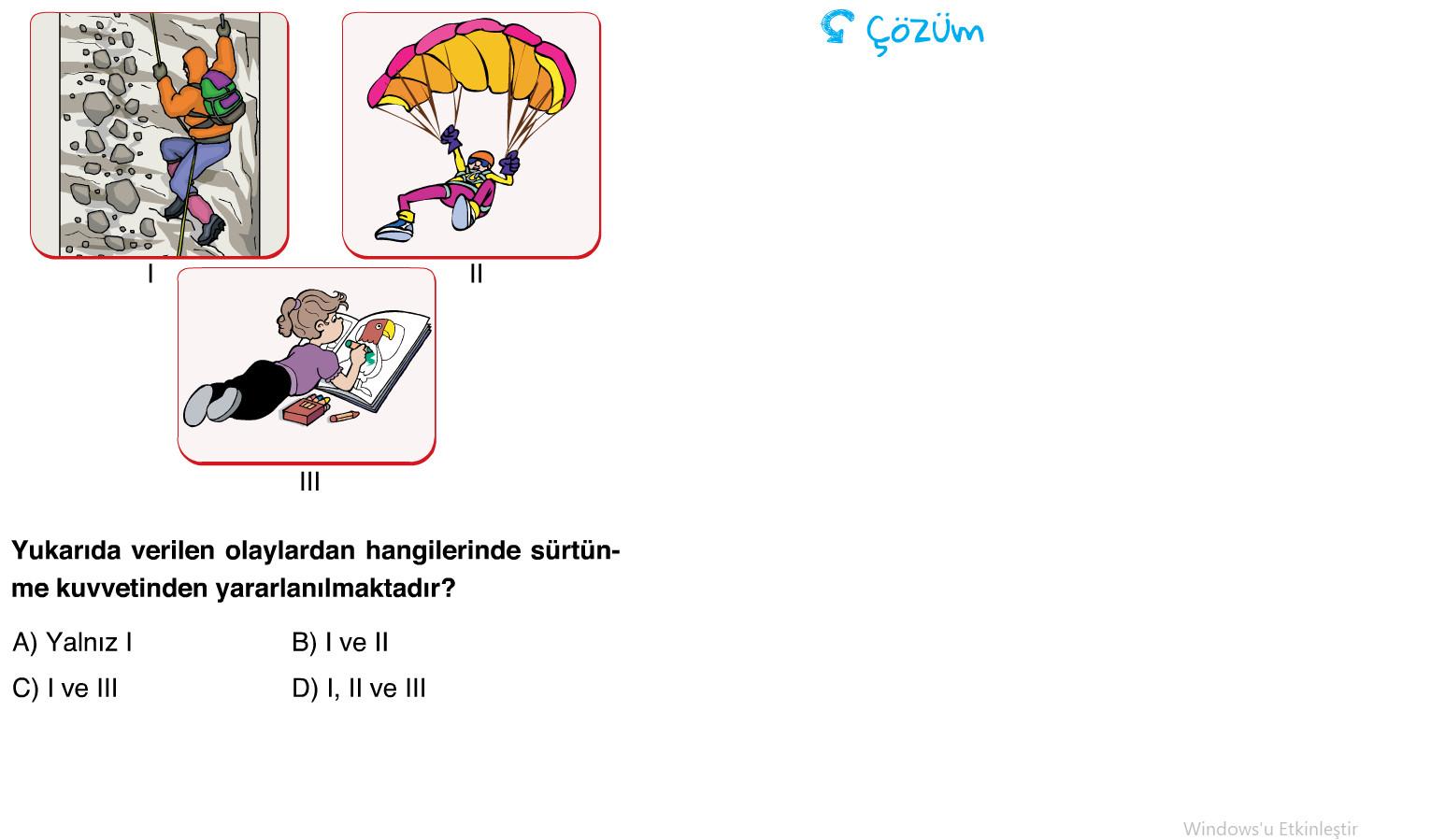 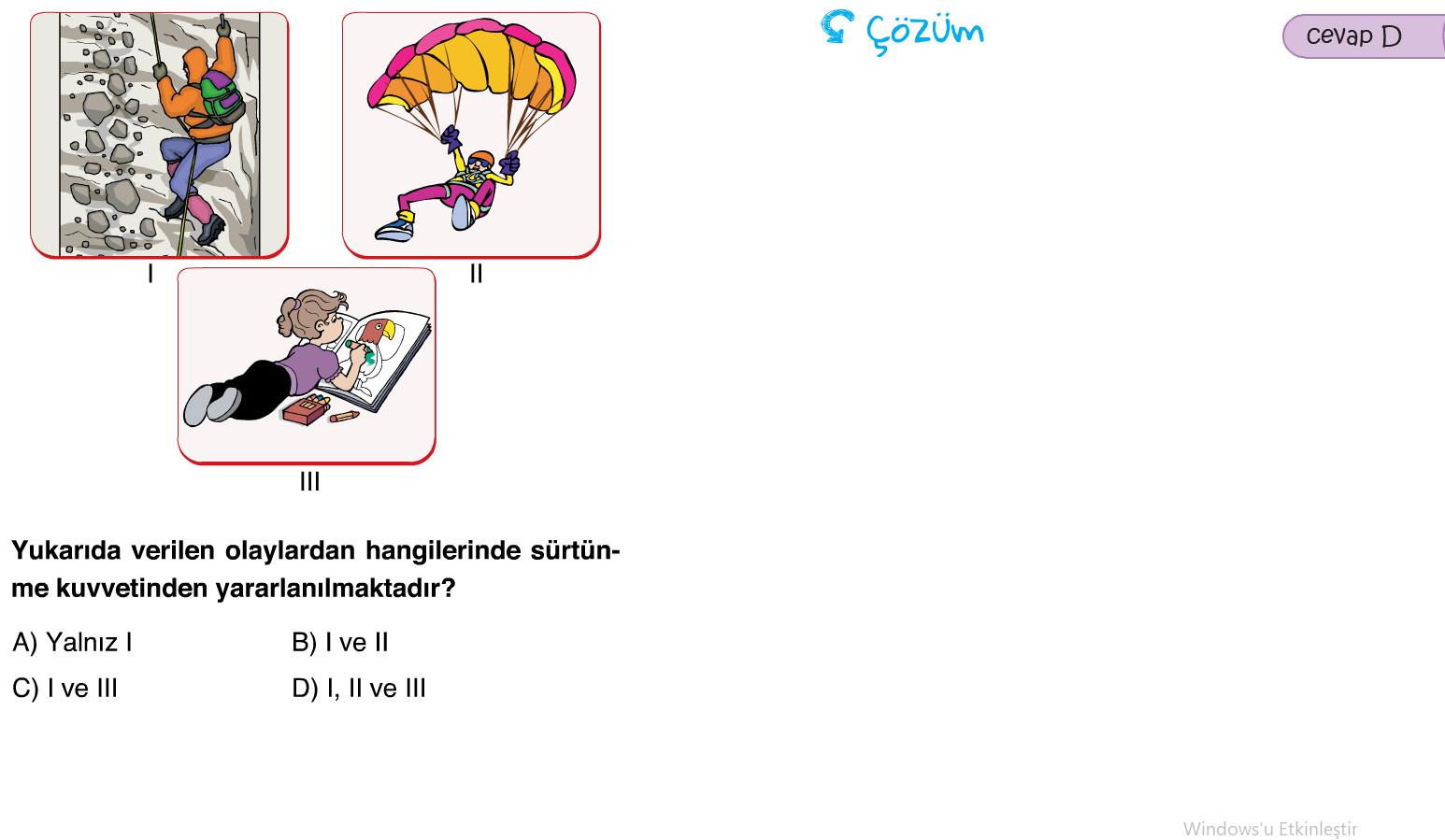 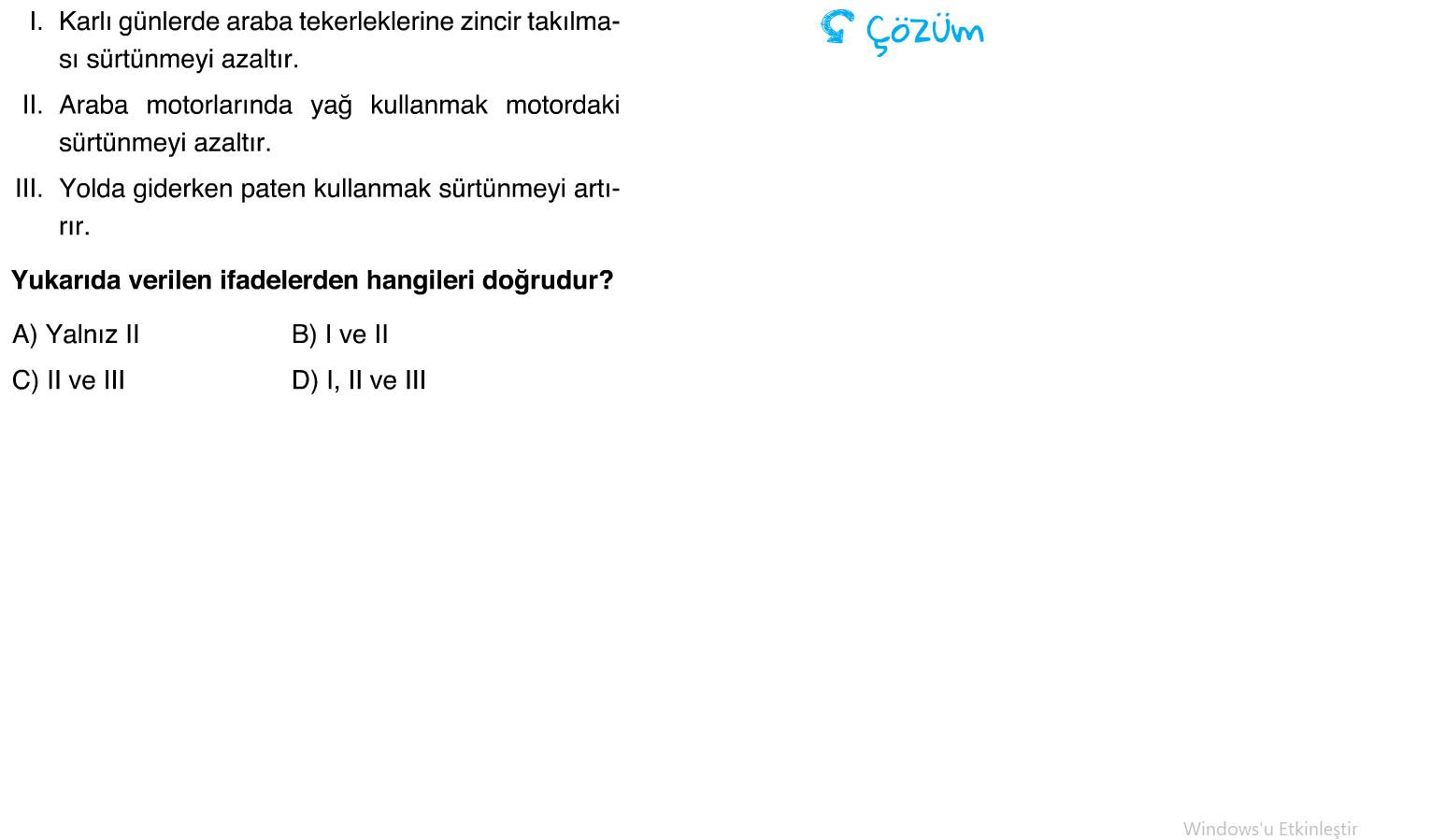 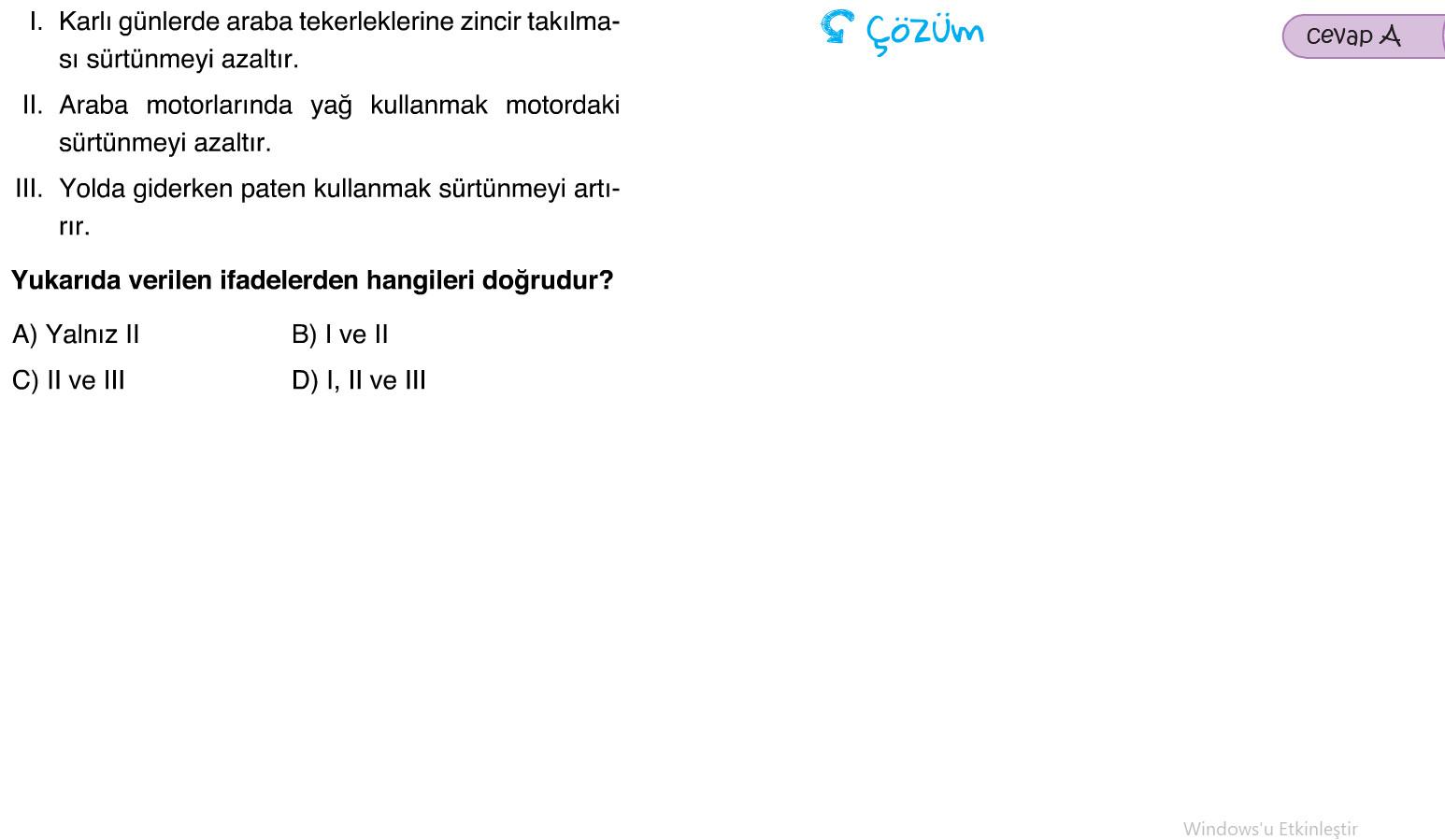 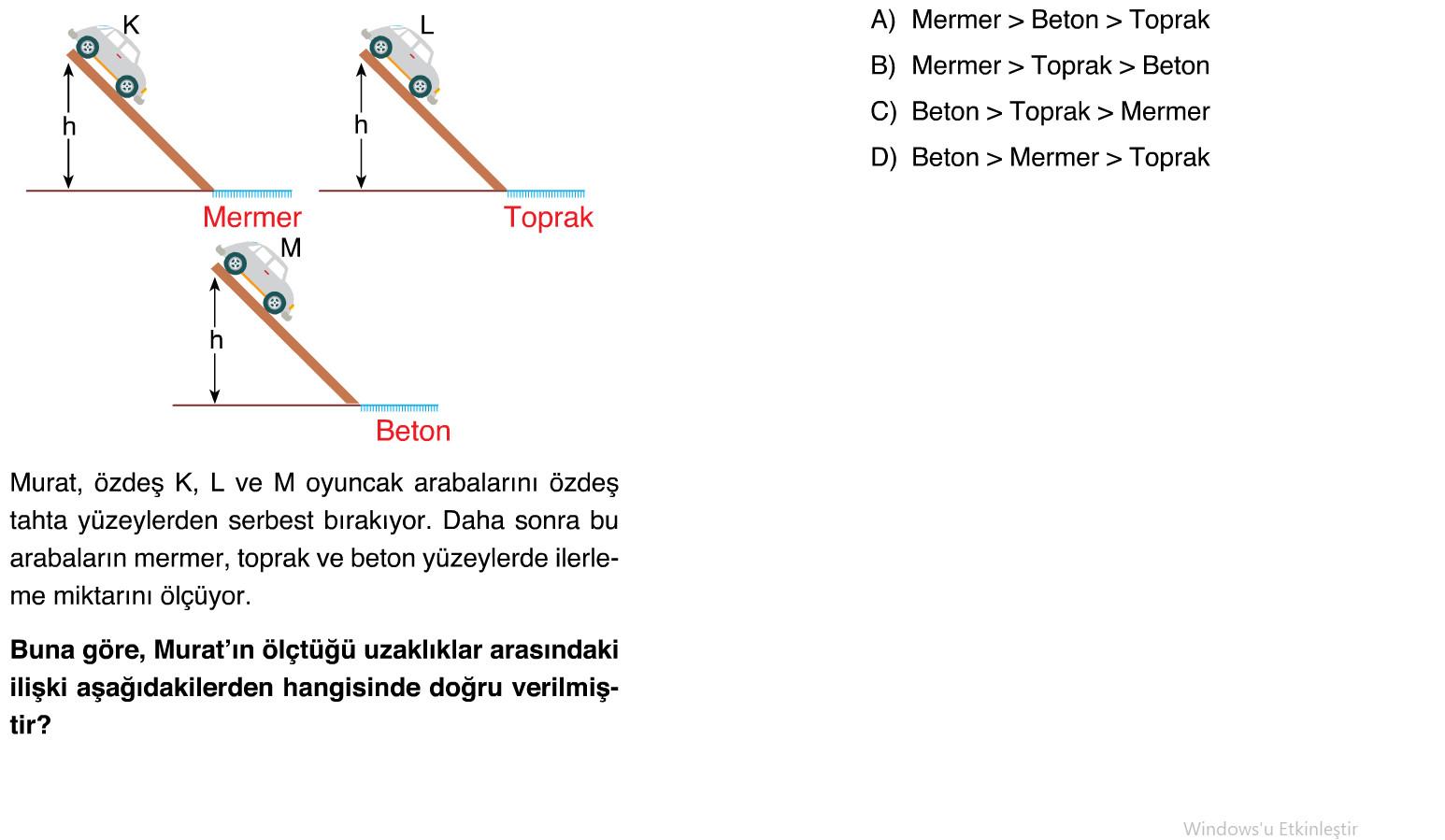 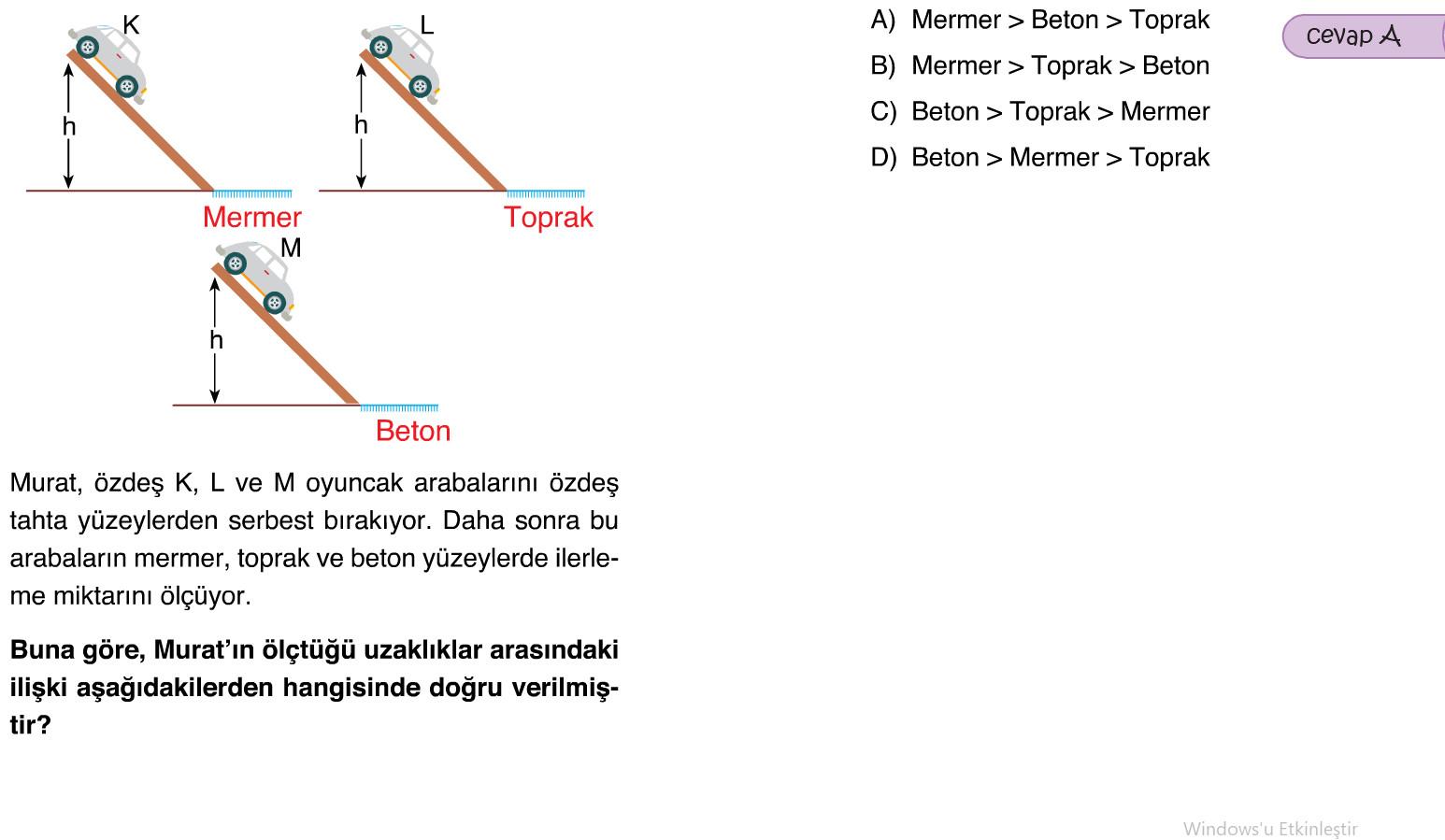 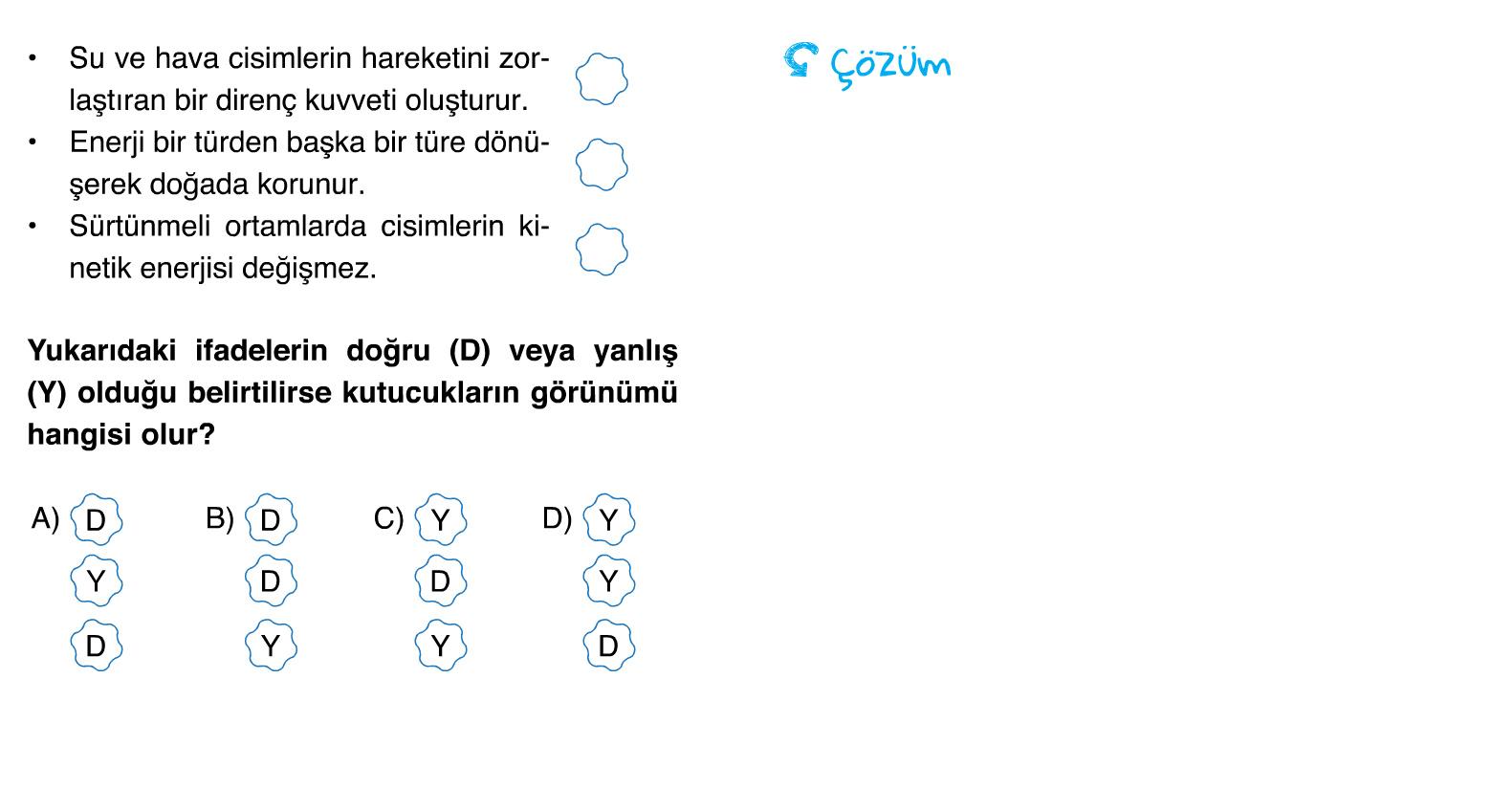 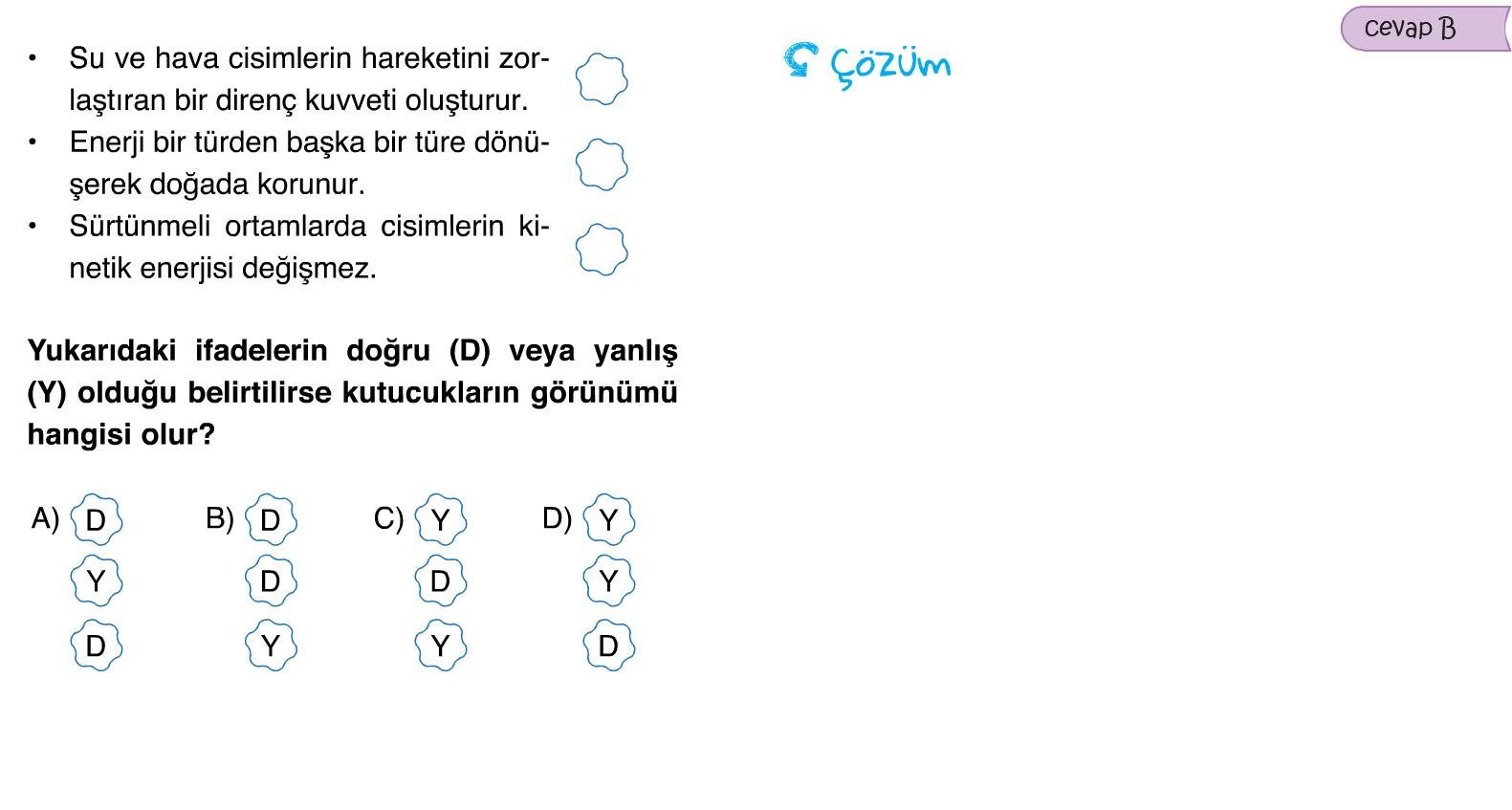 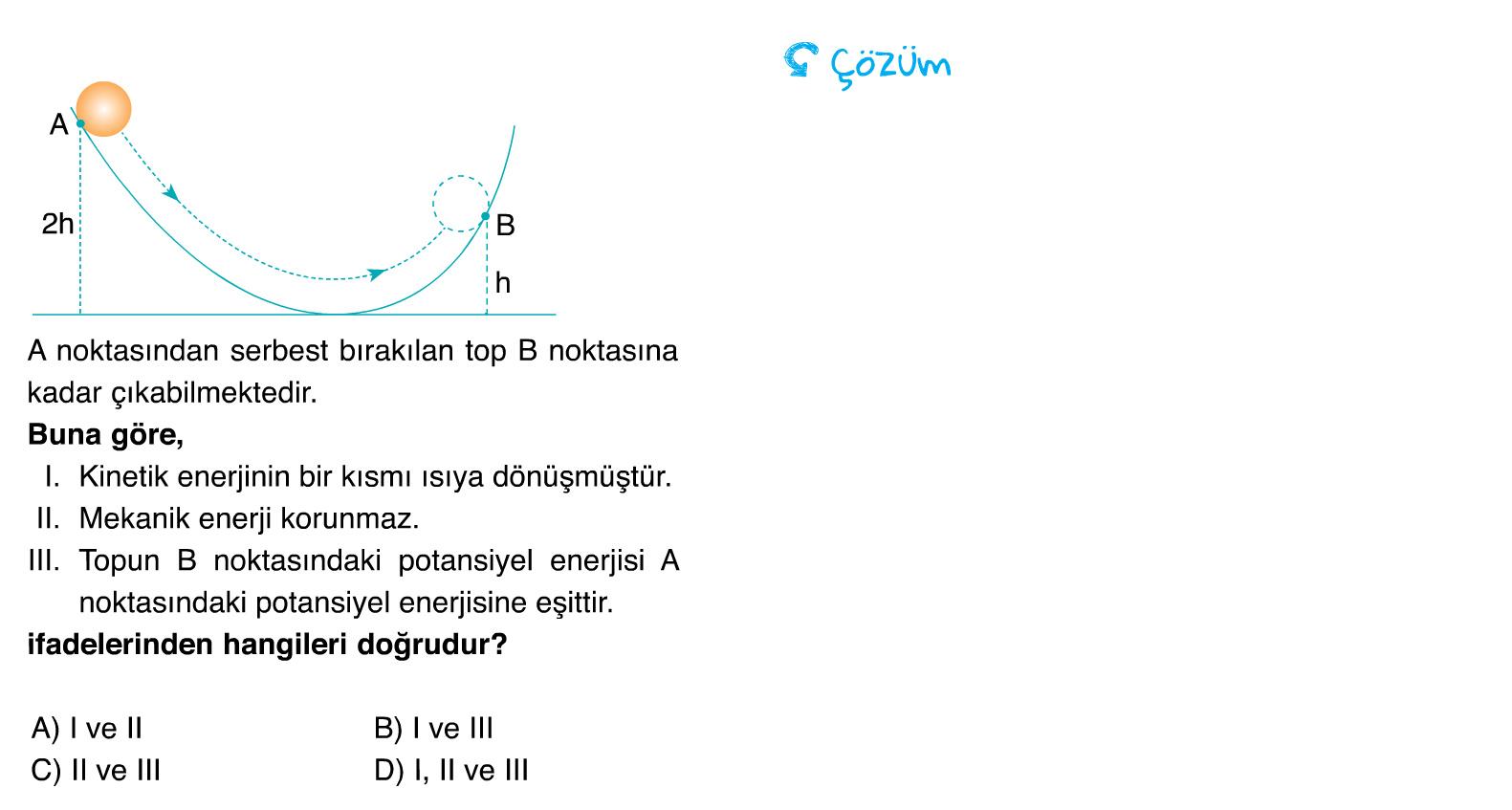 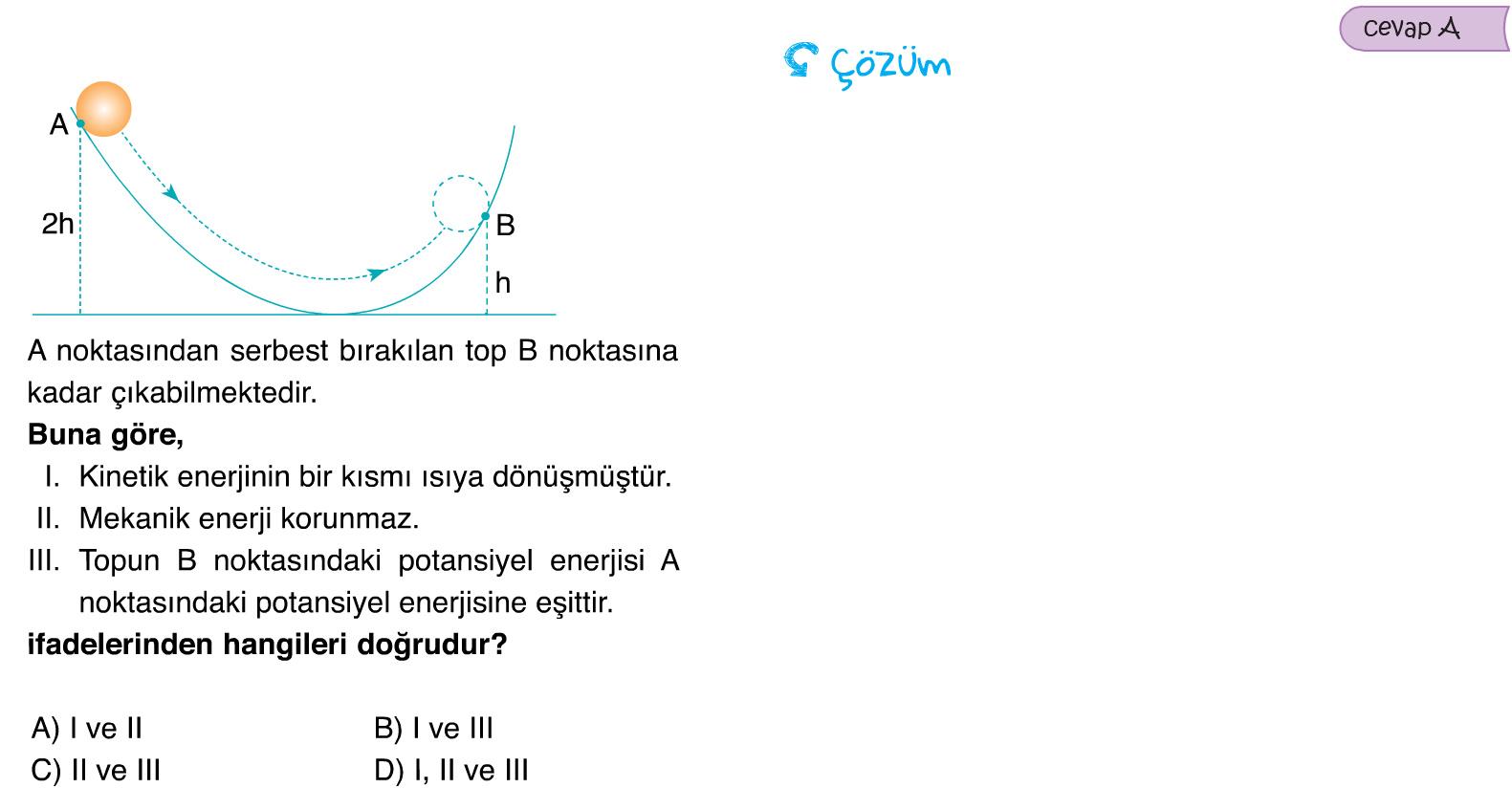 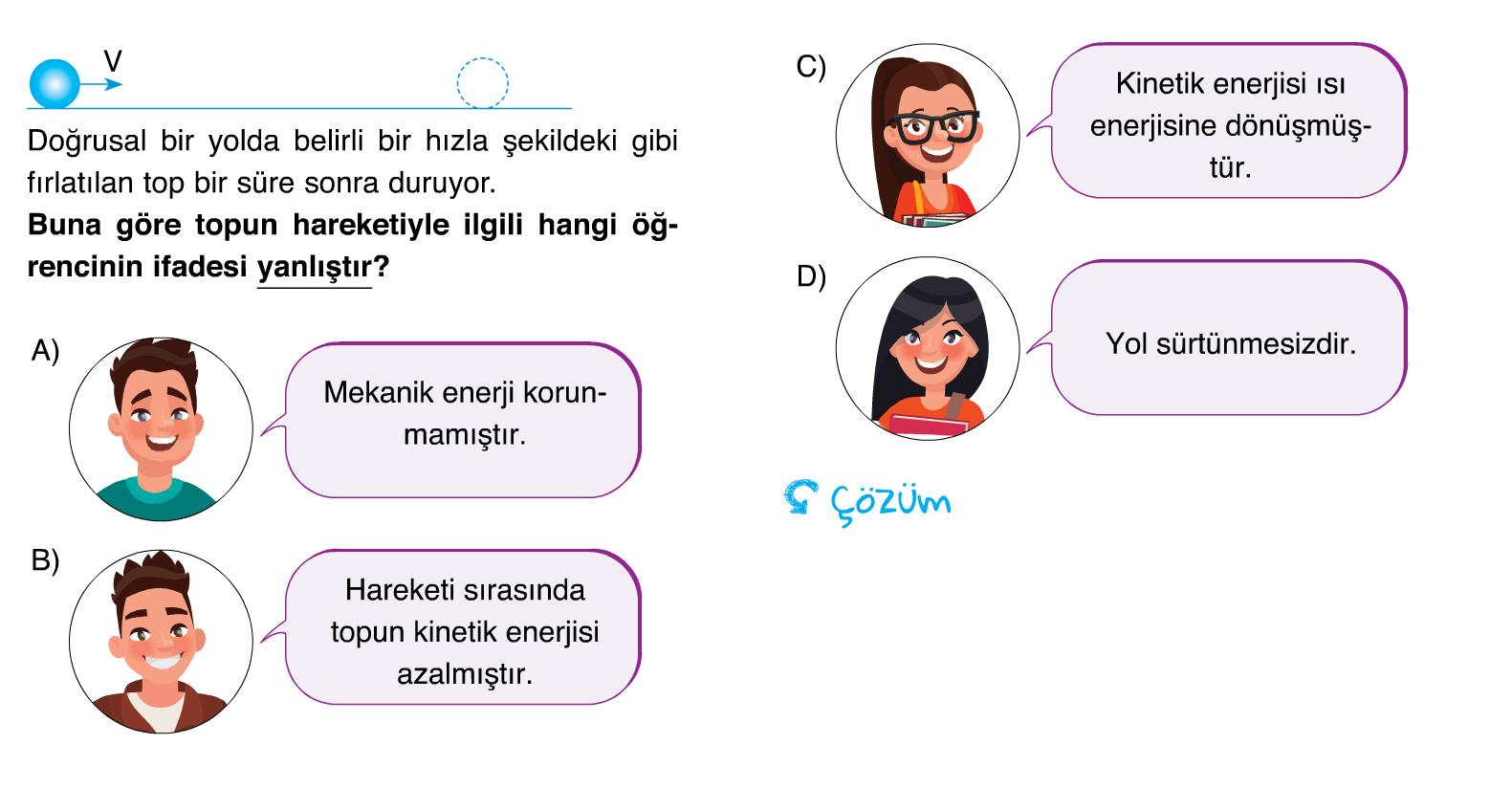 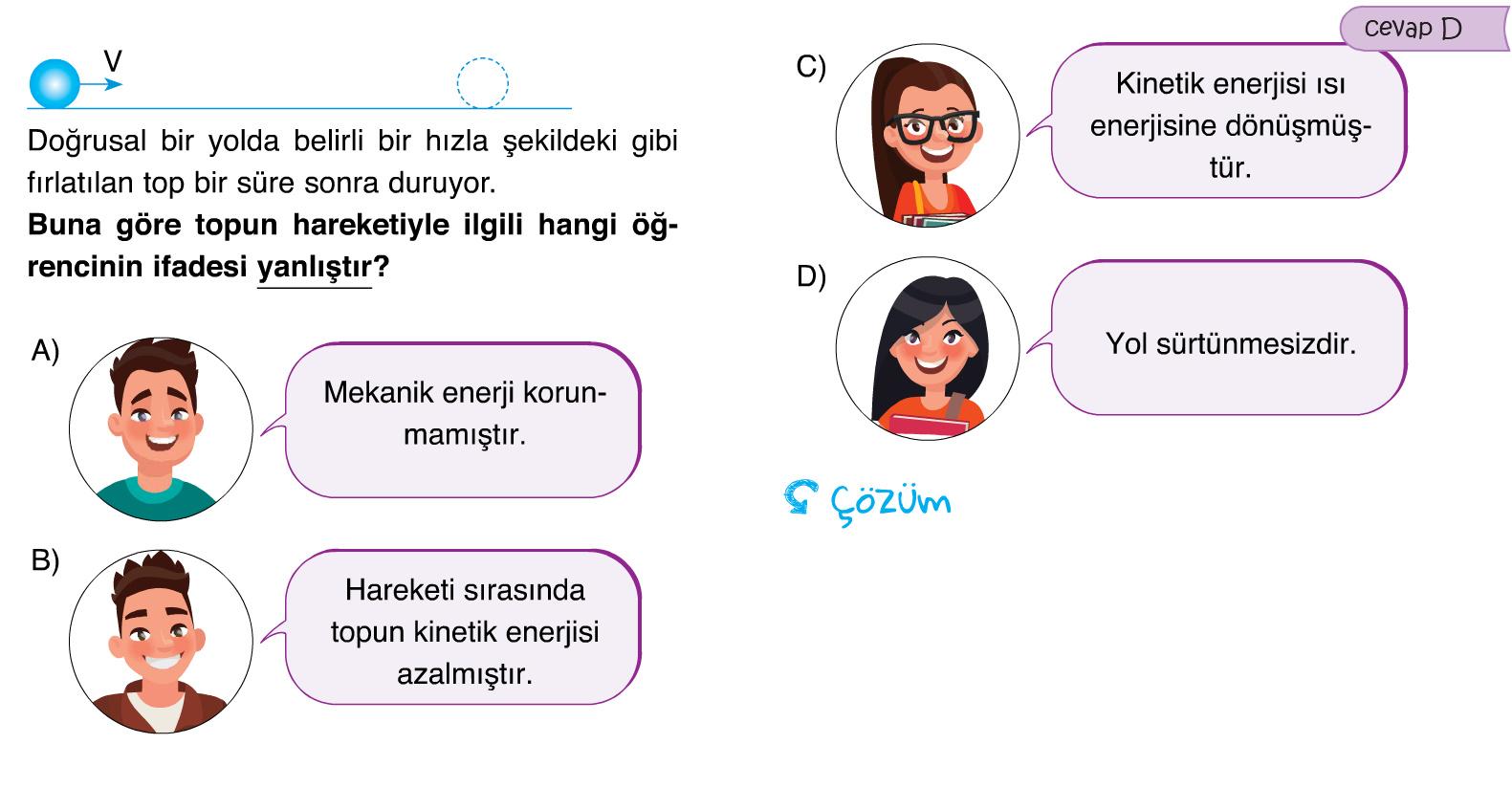 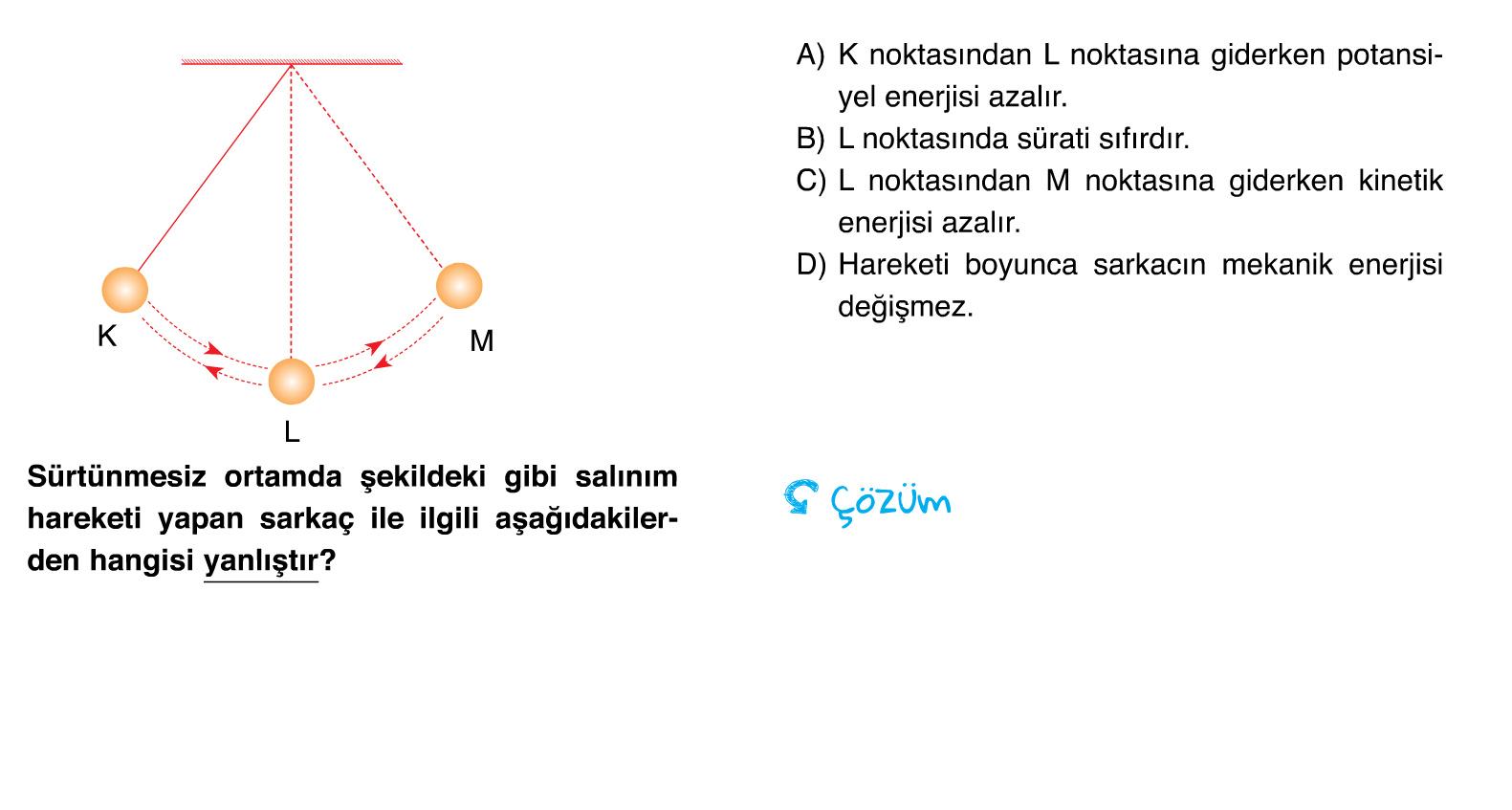 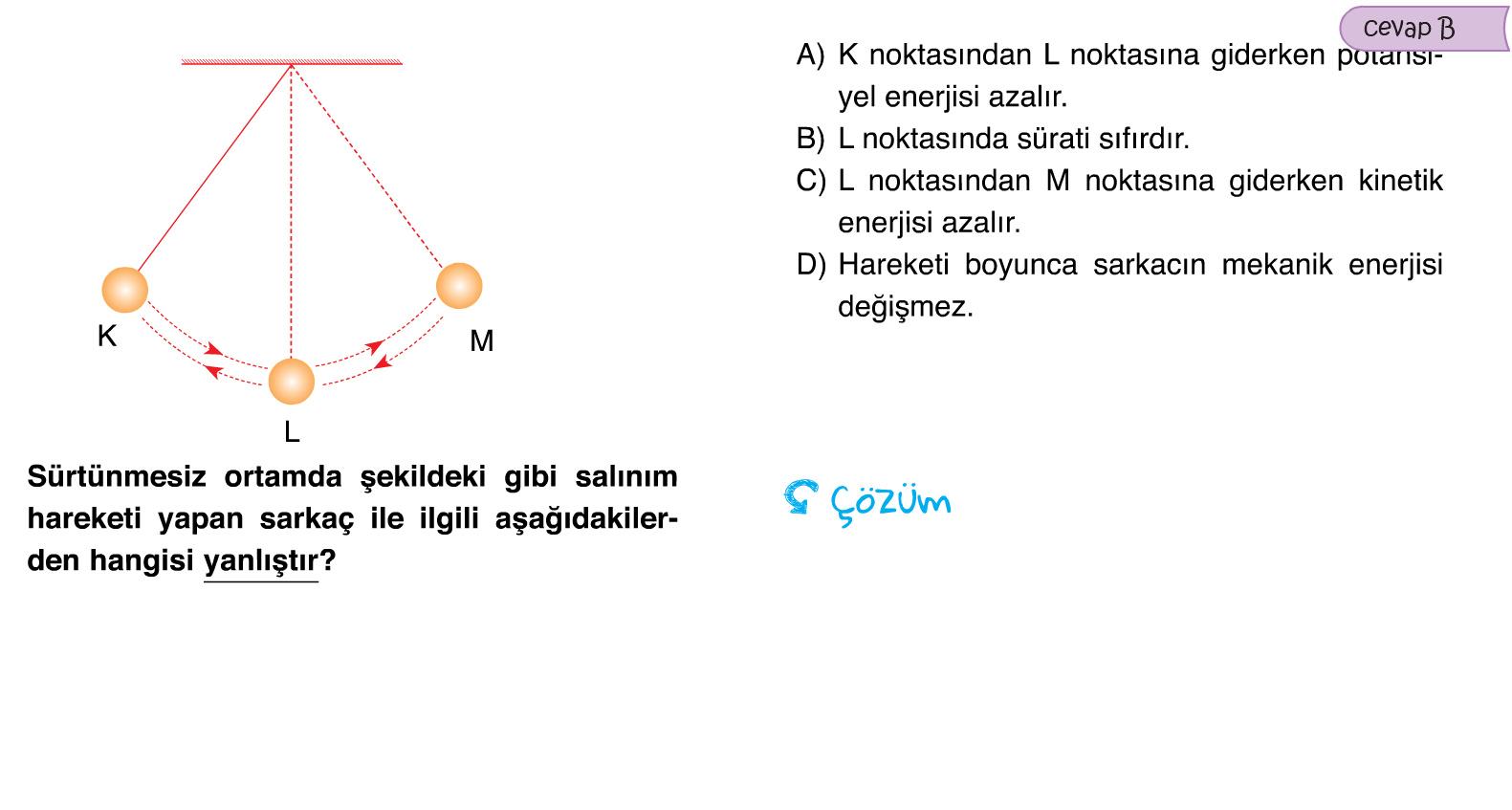